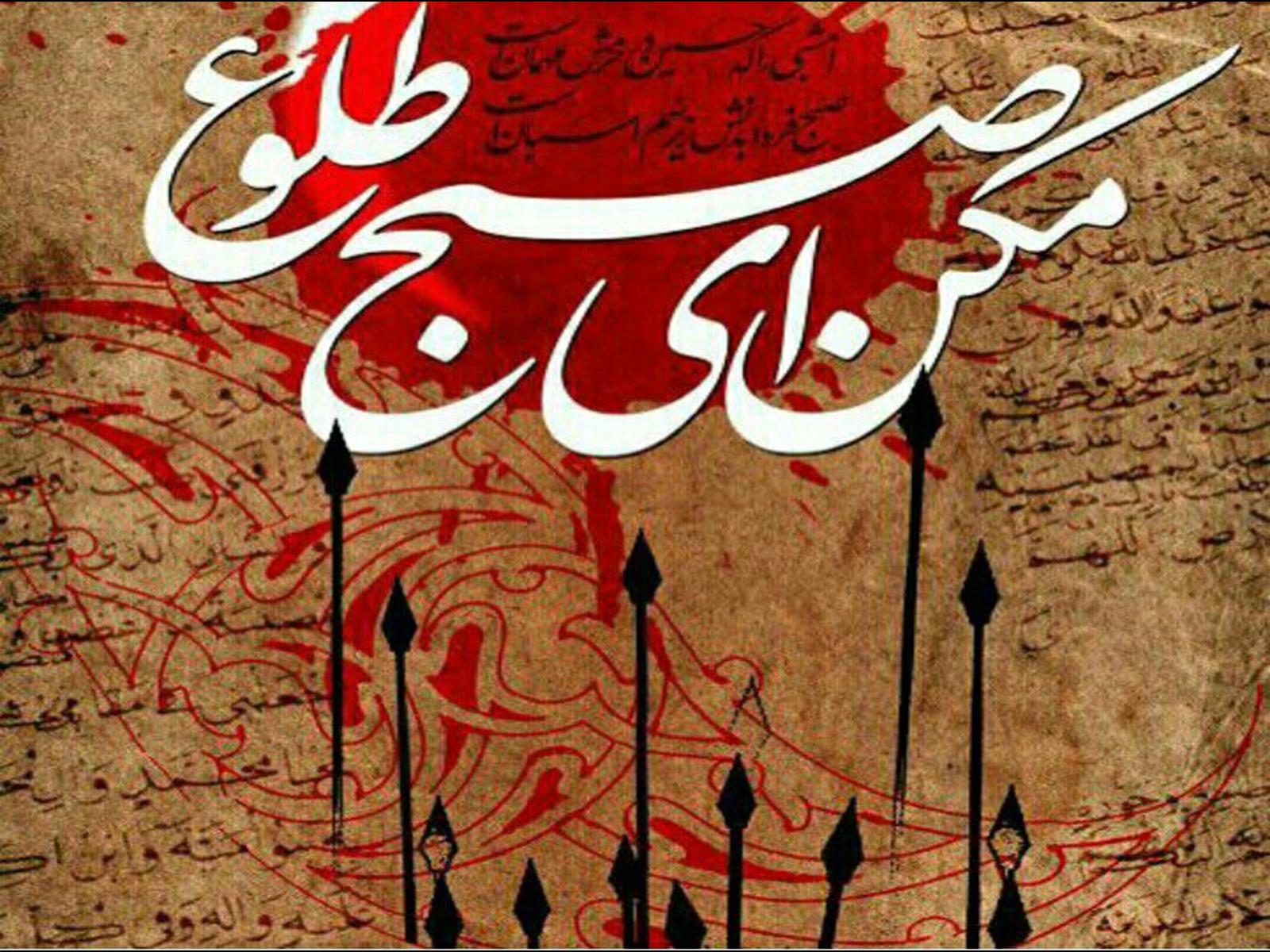 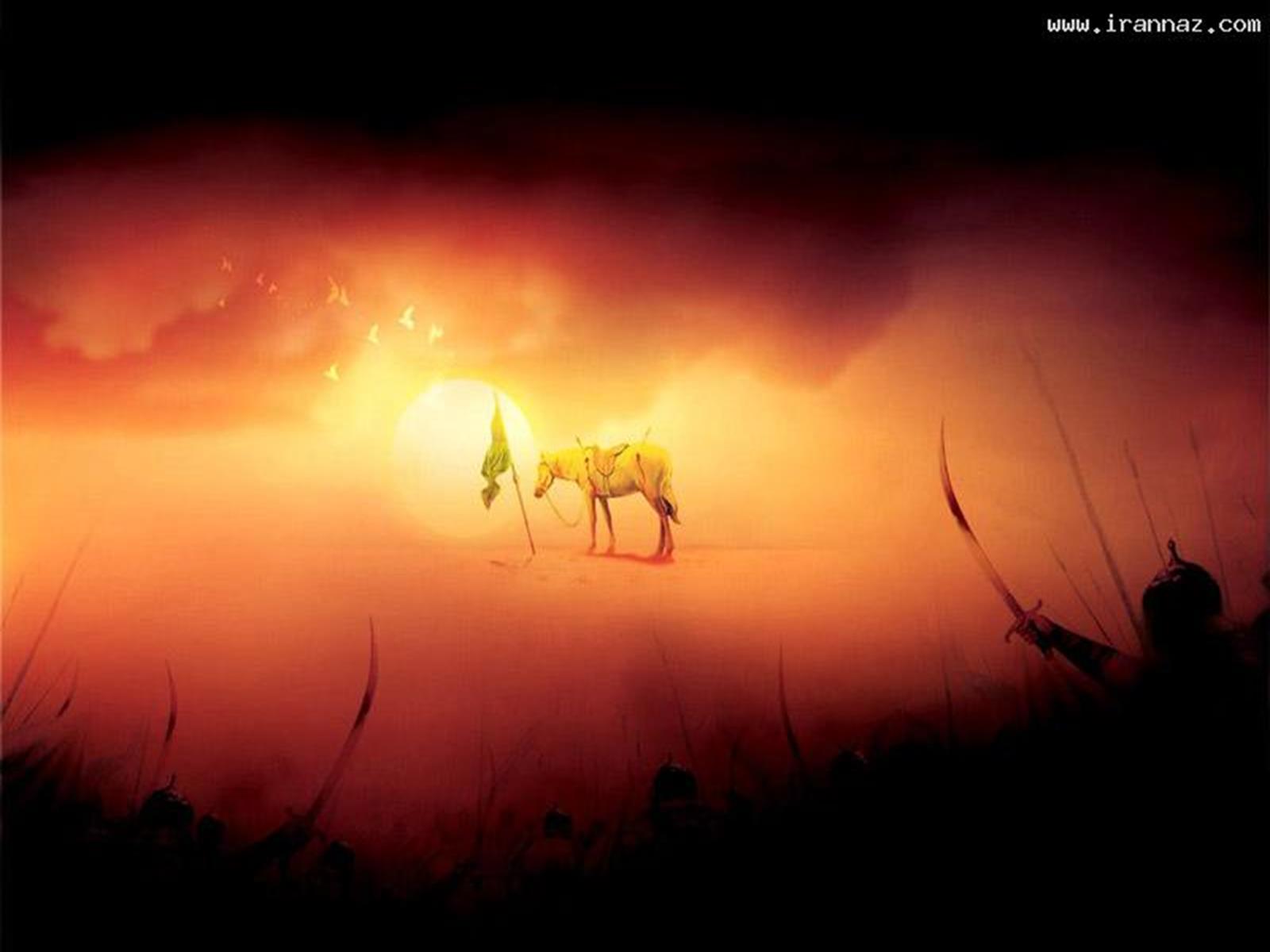 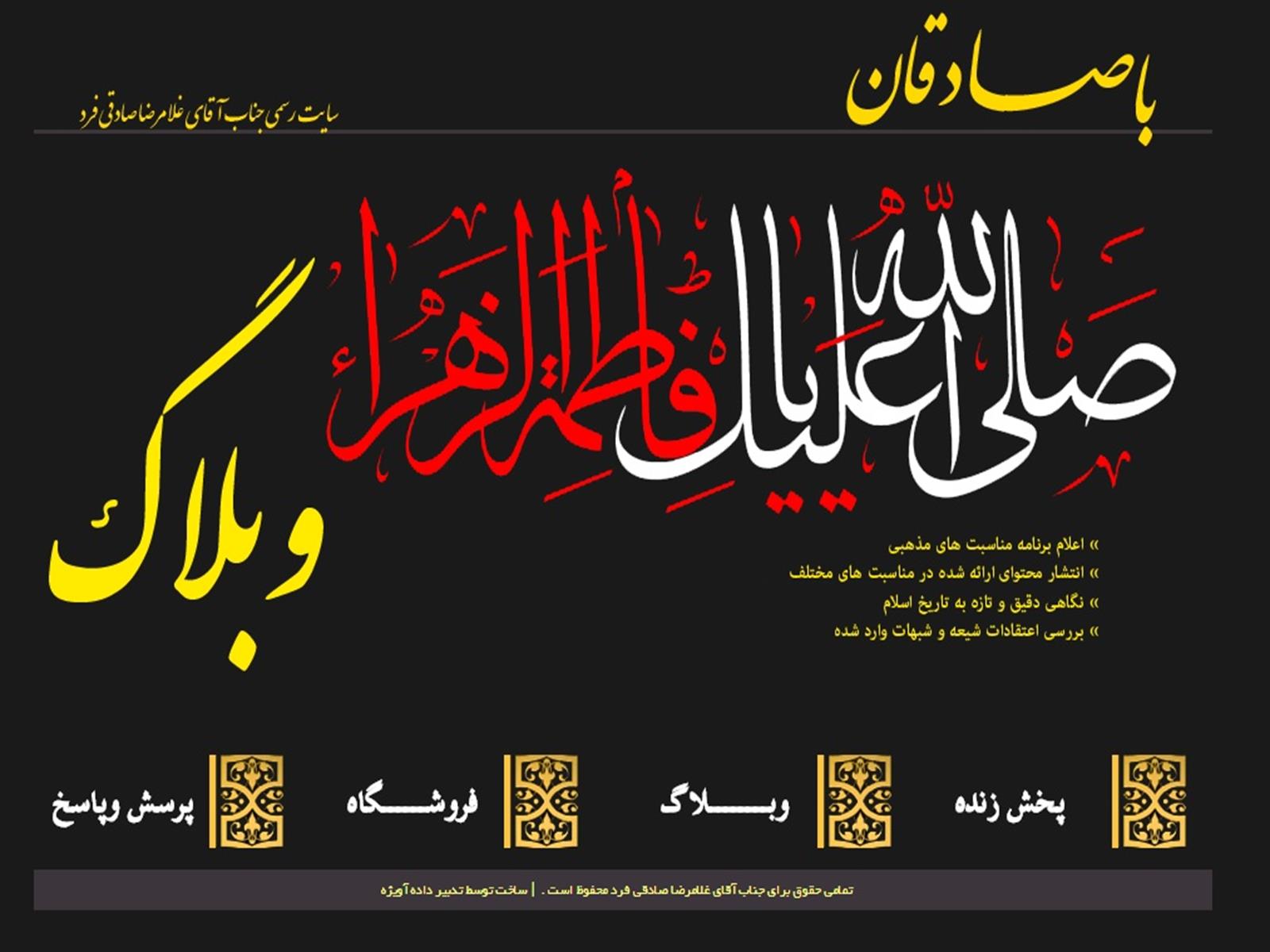 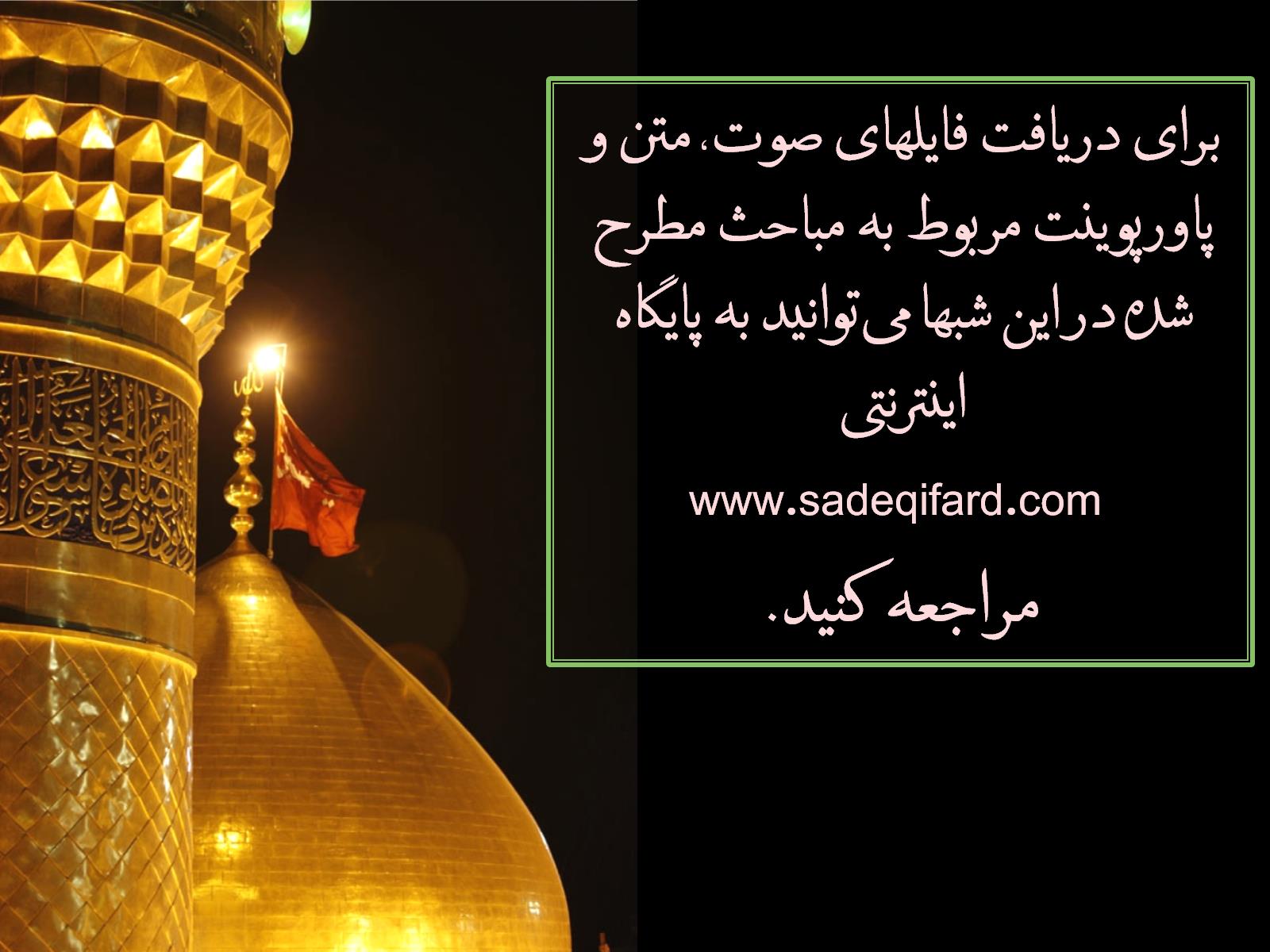 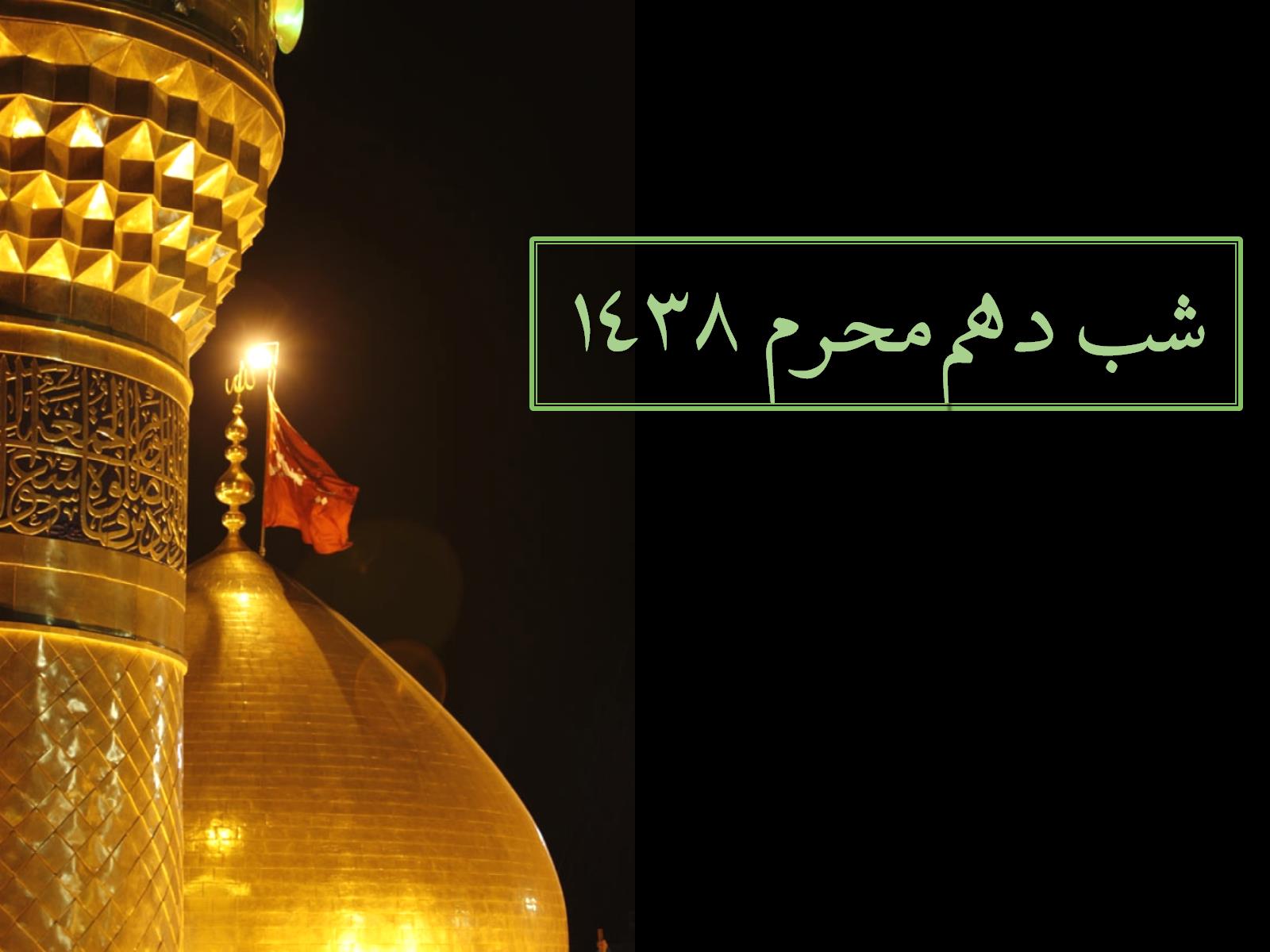 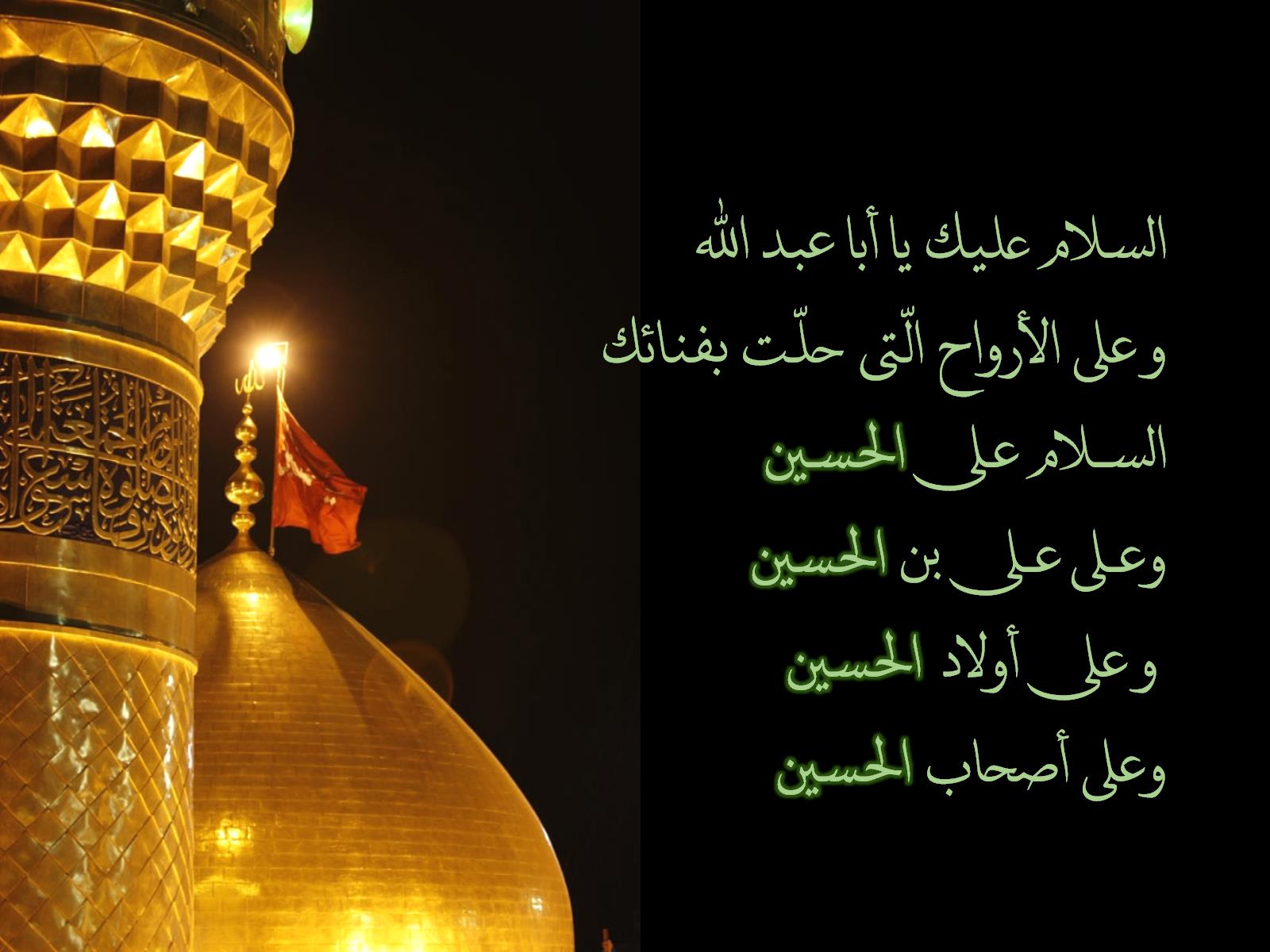 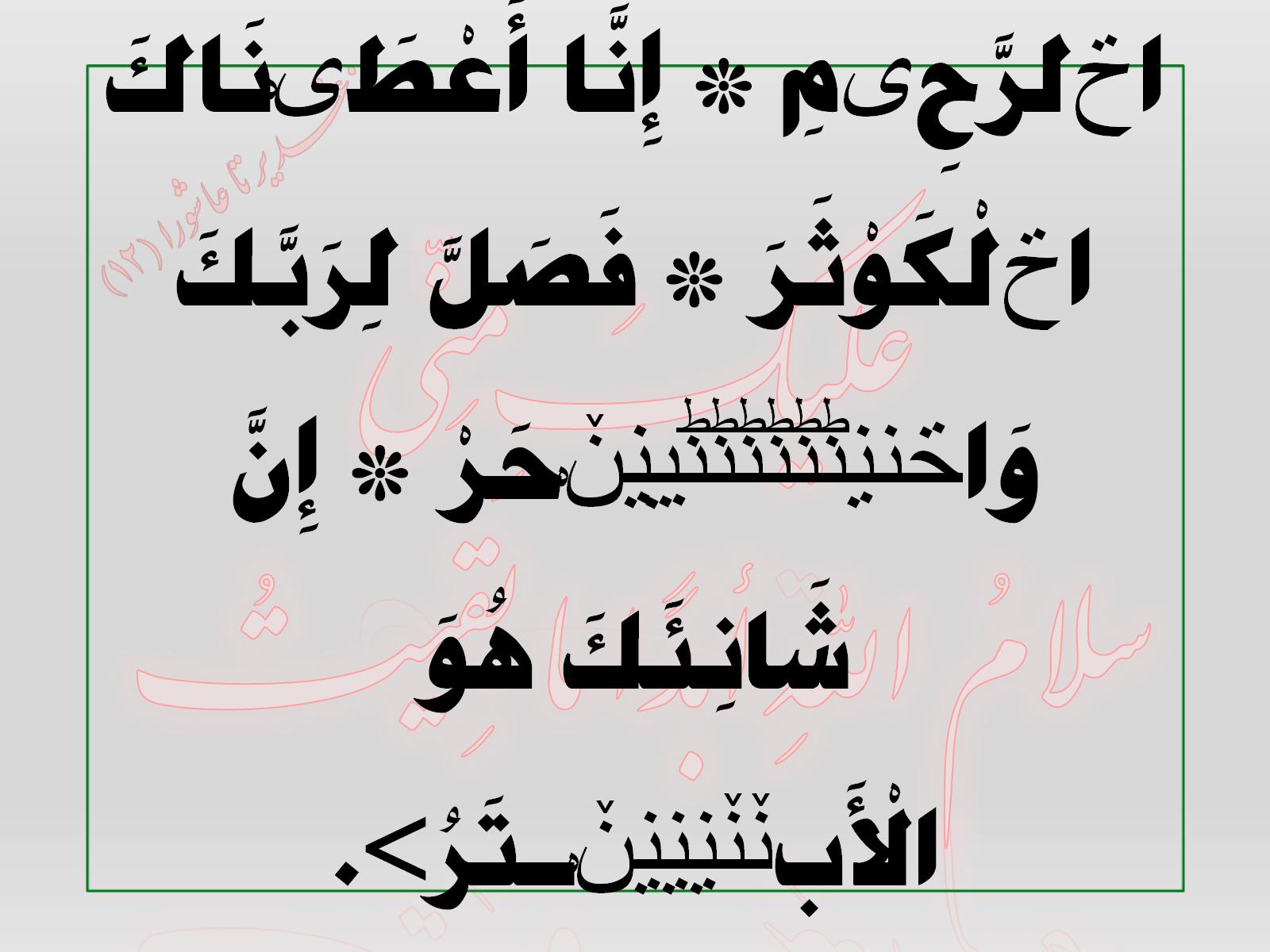 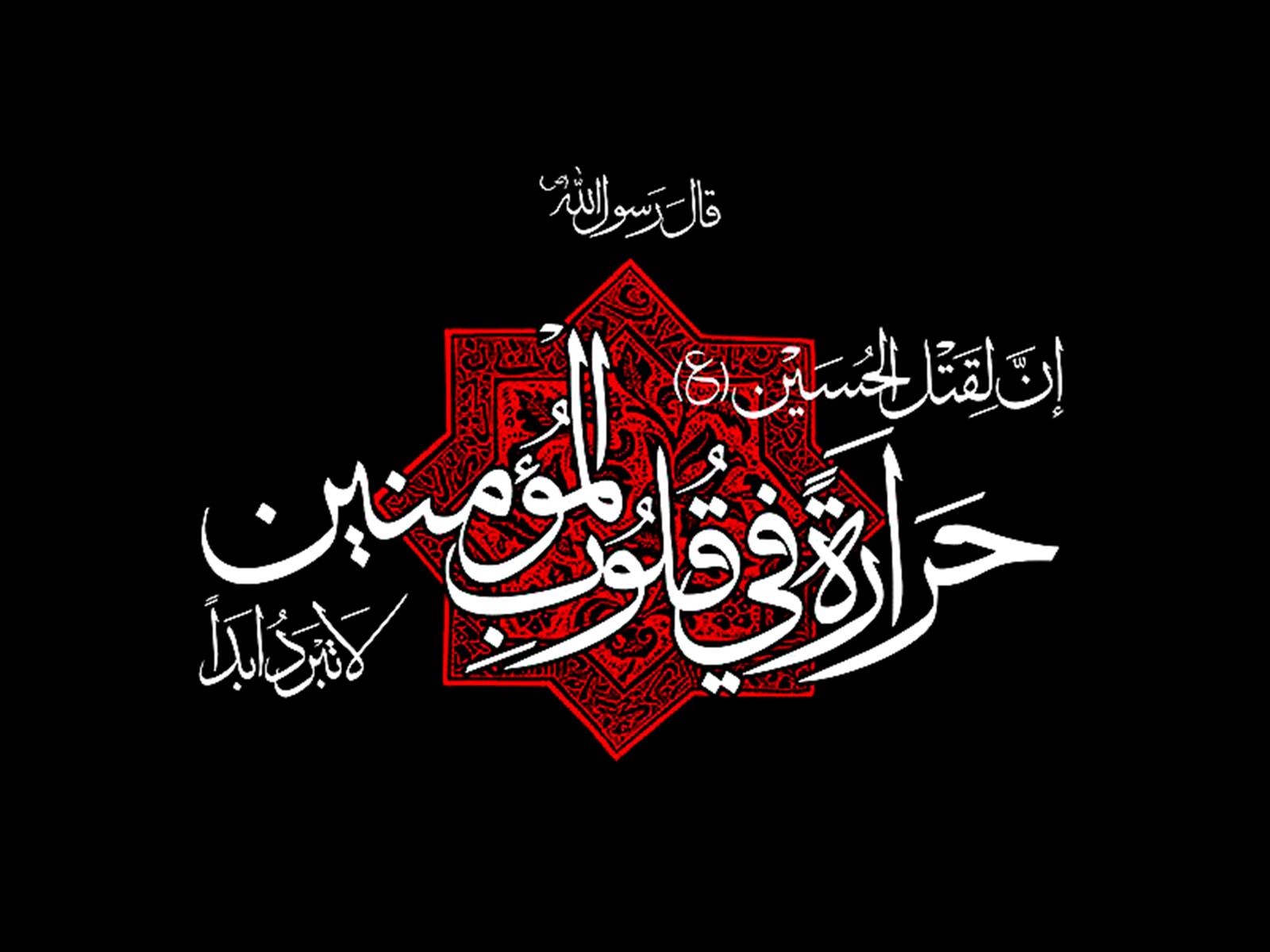 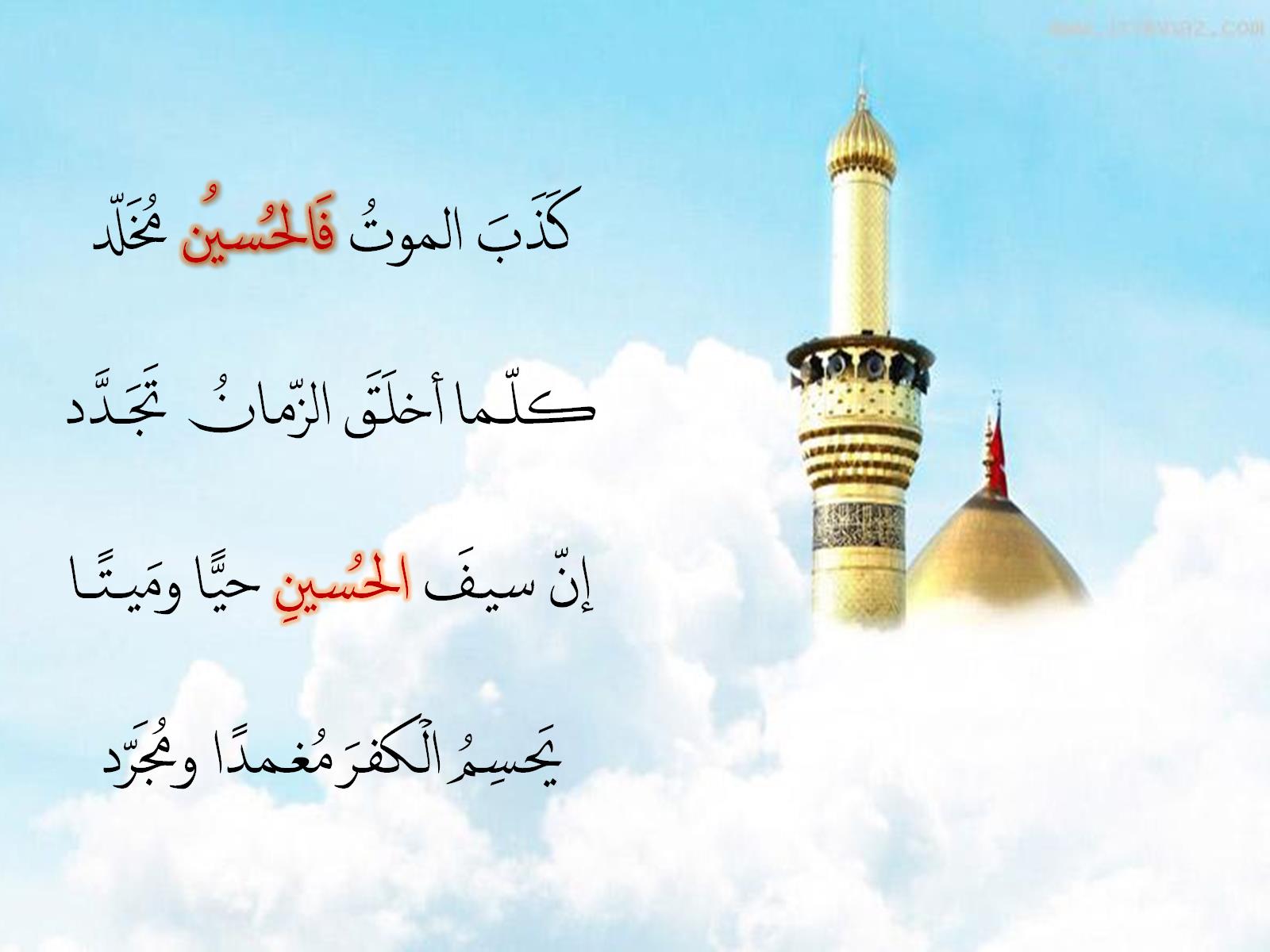 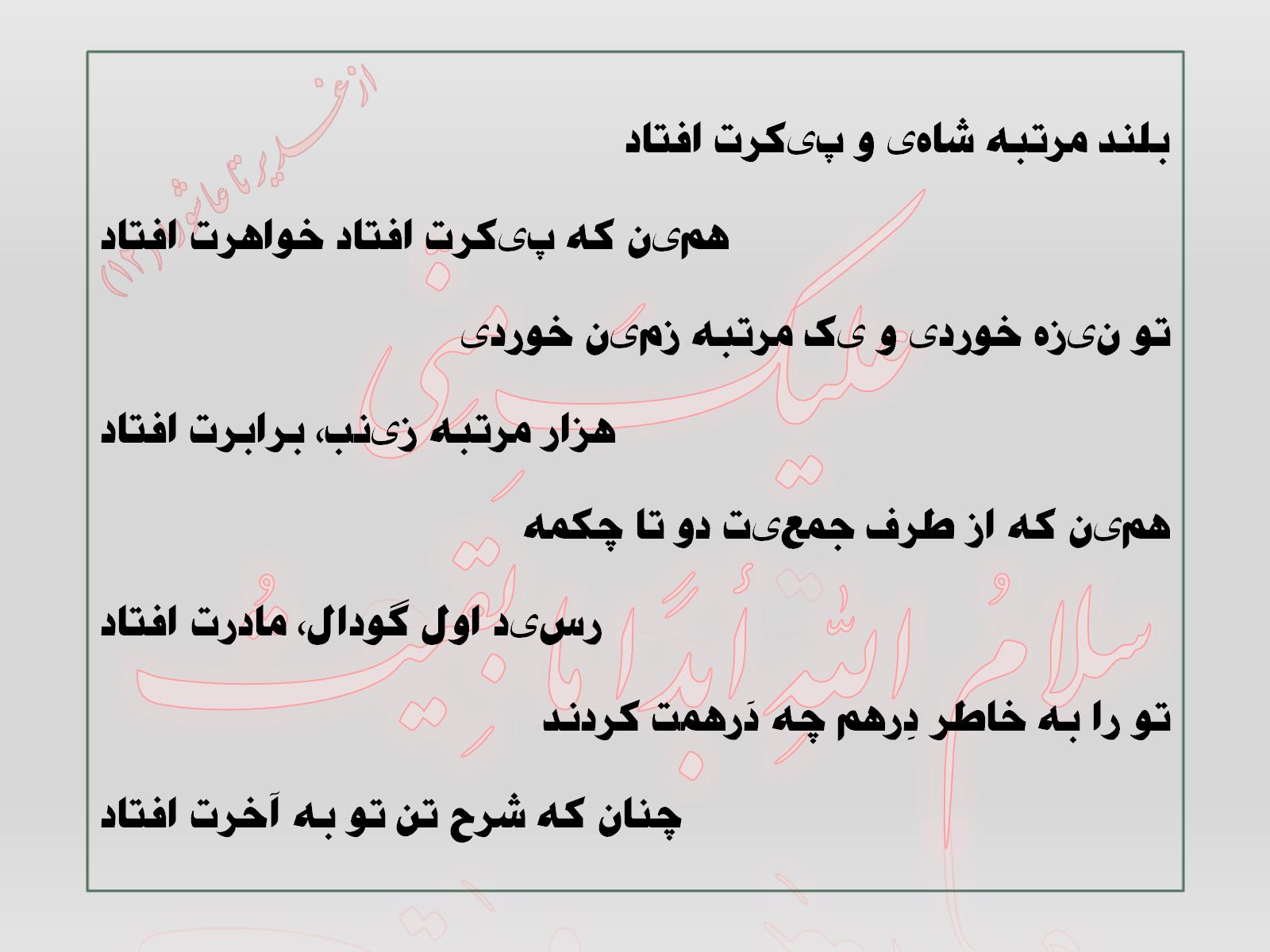 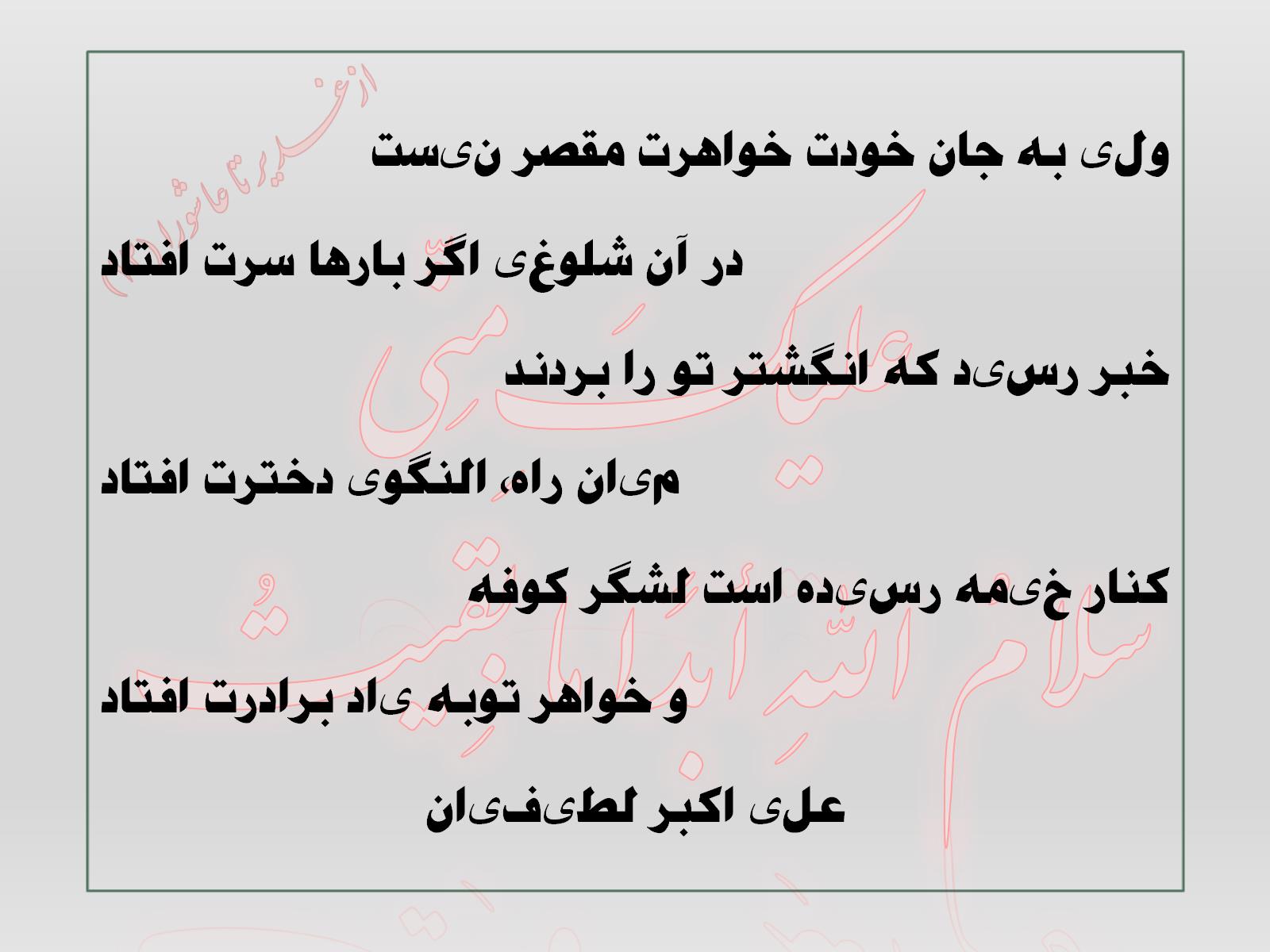 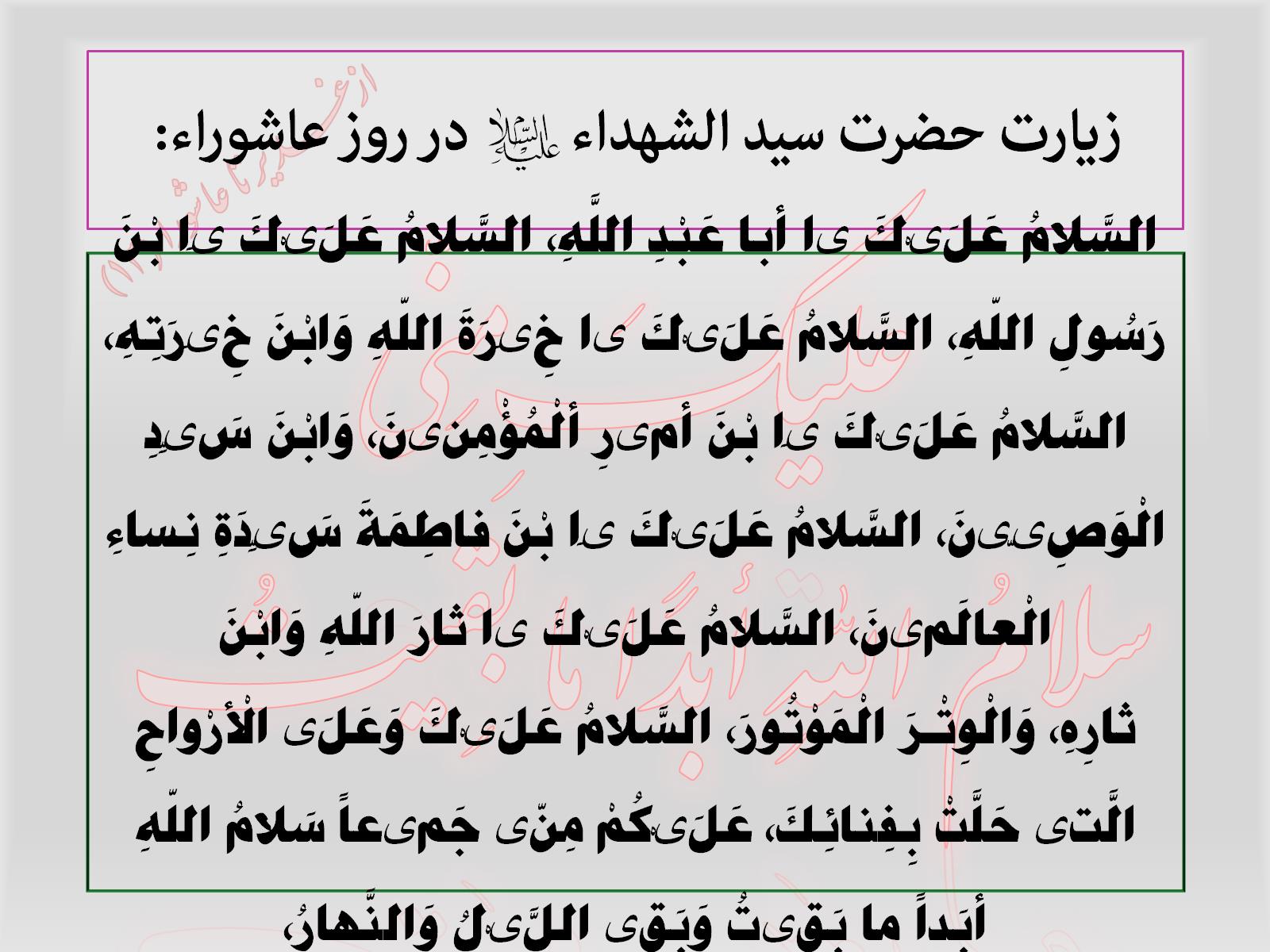 زیارت حضرت سید الشهداء؟ع؟ در روز عاشوراء:‏
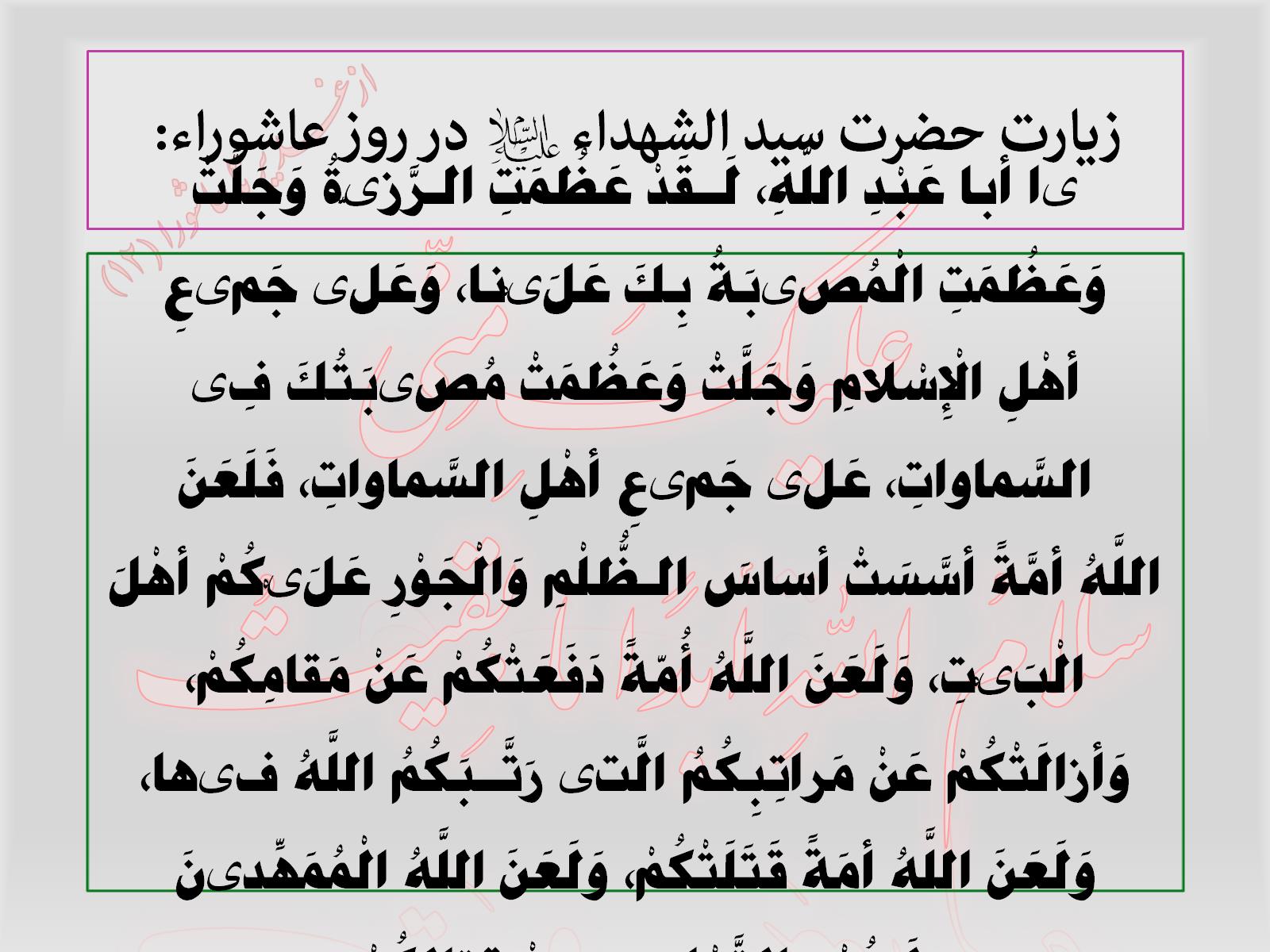 زیارت حضرت سید الشهداء؟ع؟ در روز عاشوراء:‏
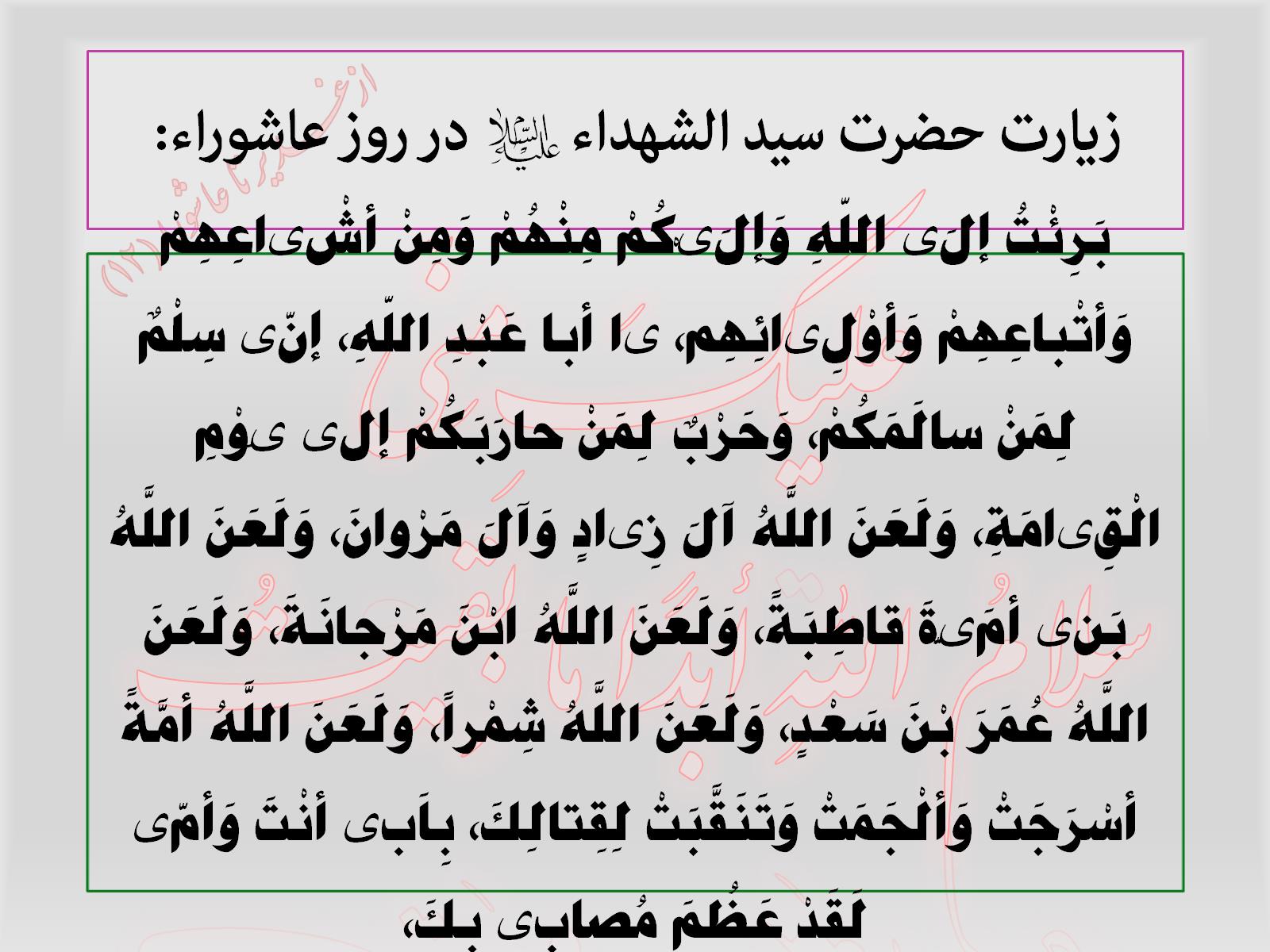 زیارت حضرت سید الشهداء؟ع؟ در روز عاشوراء:‏
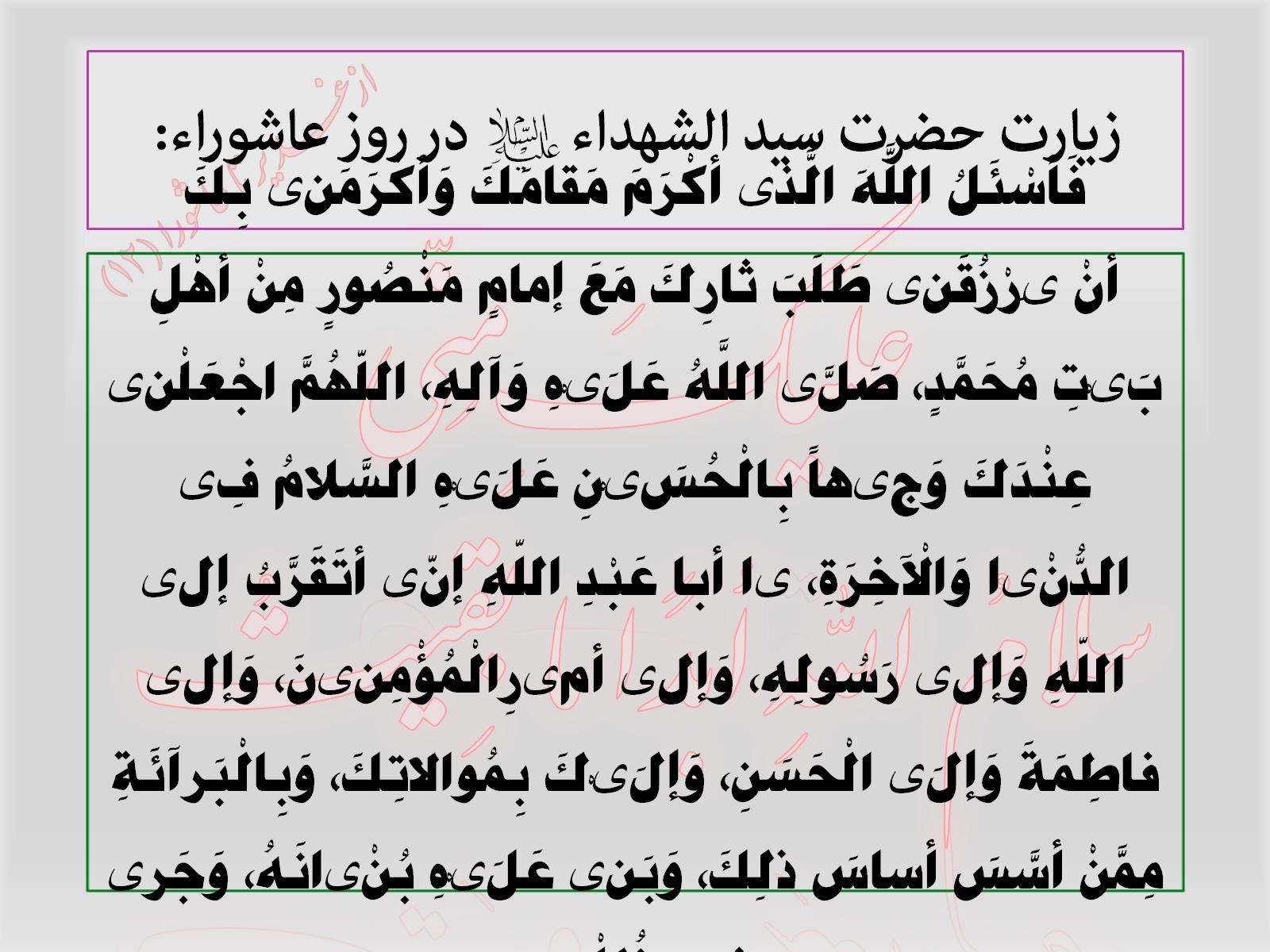 زیارت حضرت سید الشهداء؟ع؟ در روز عاشوراء:‏
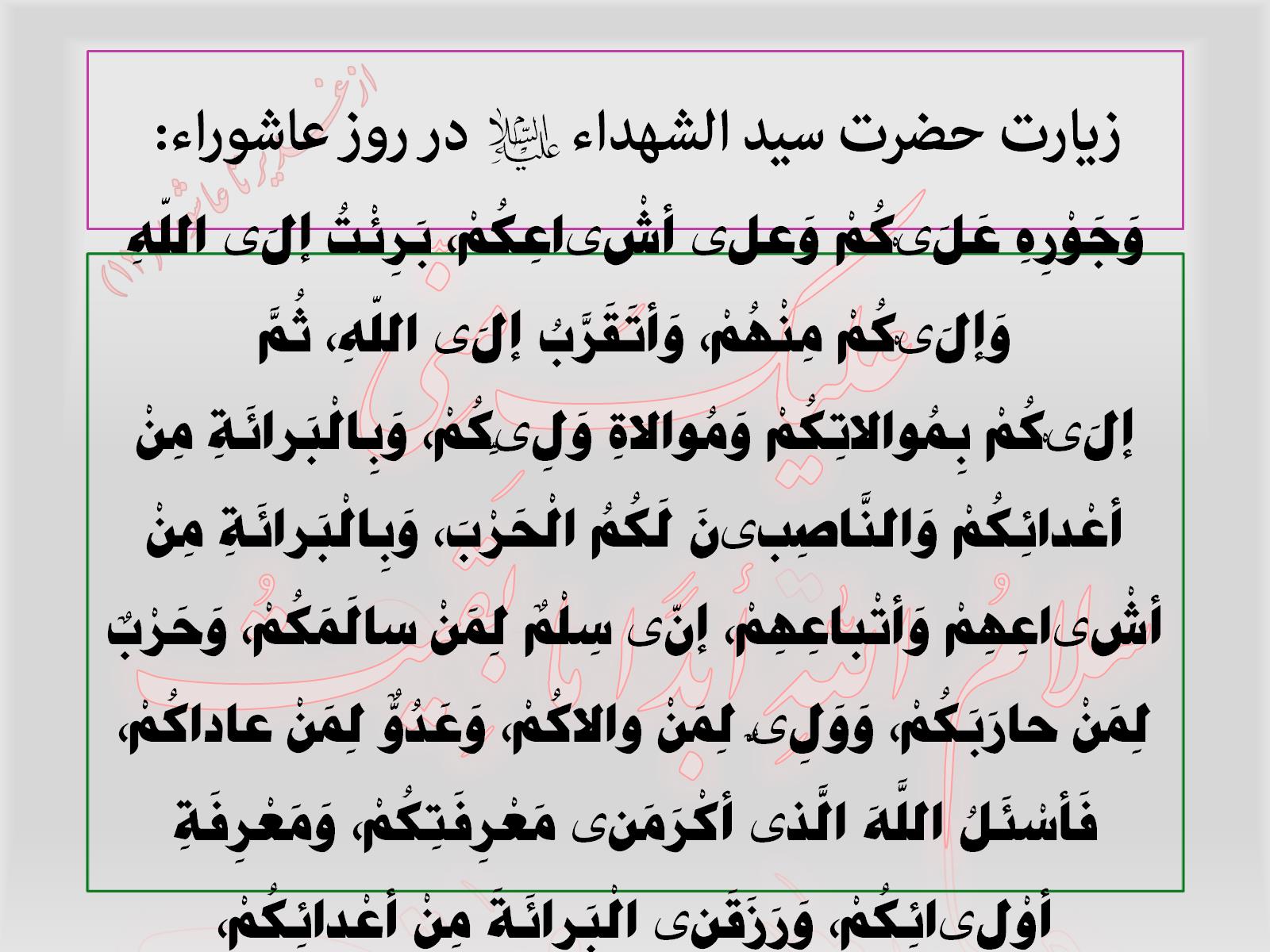 زیارت حضرت سید الشهداء؟ع؟ در روز عاشوراء:‏
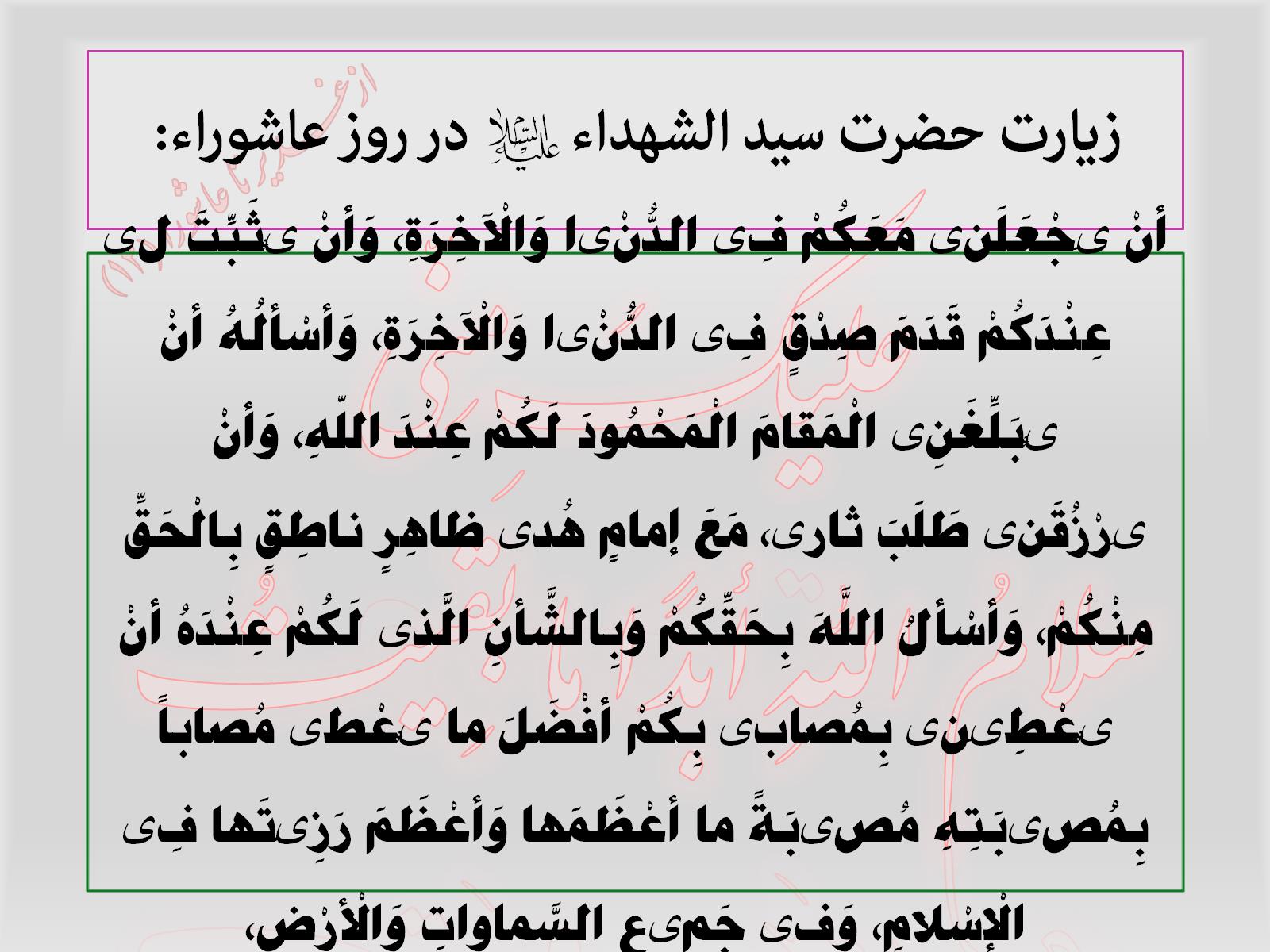 زیارت حضرت سید الشهداء؟ع؟ در روز عاشوراء:‏
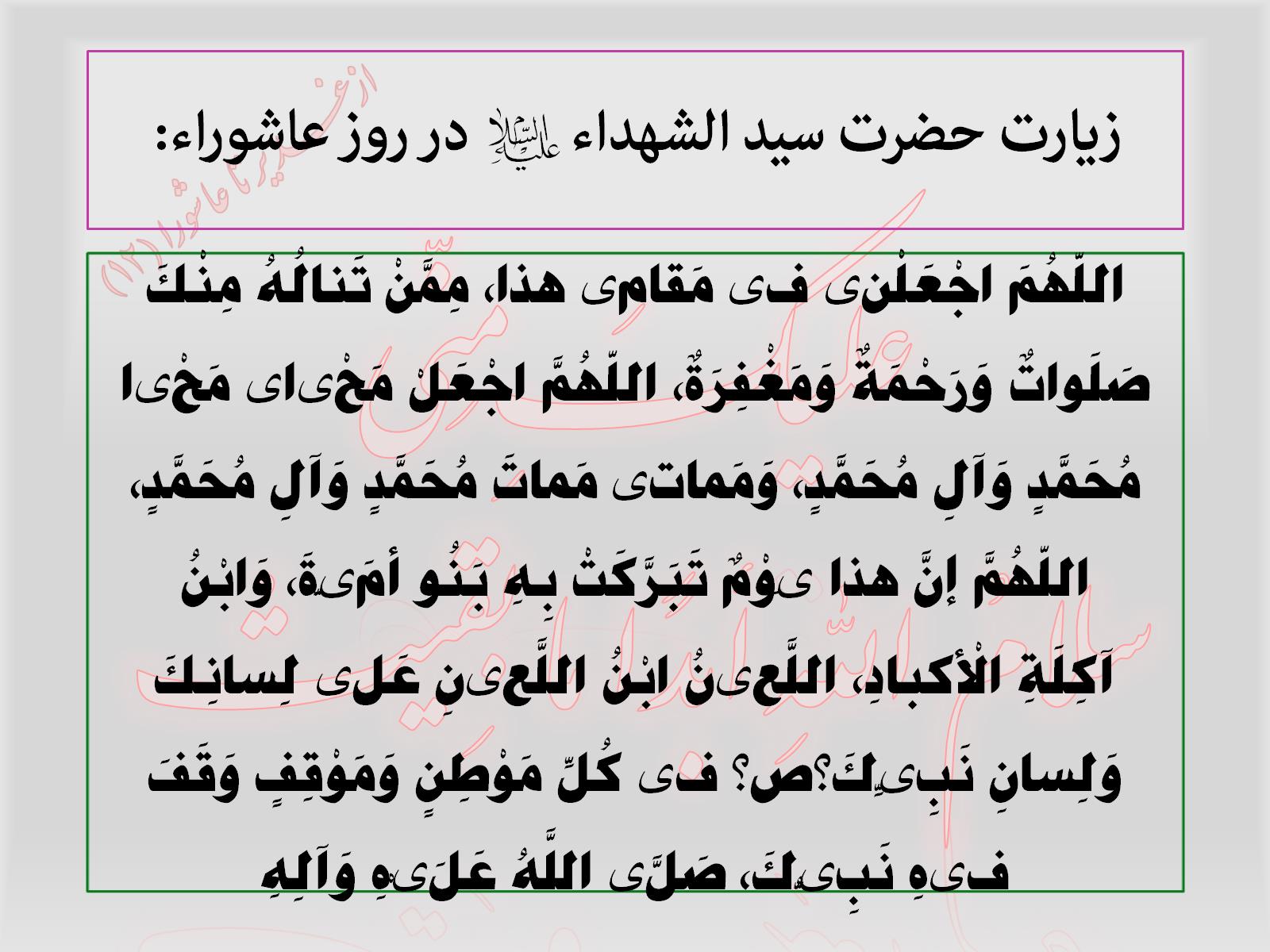 زیارت حضرت سید الشهداء؟ع؟ در روز عاشوراء:‏
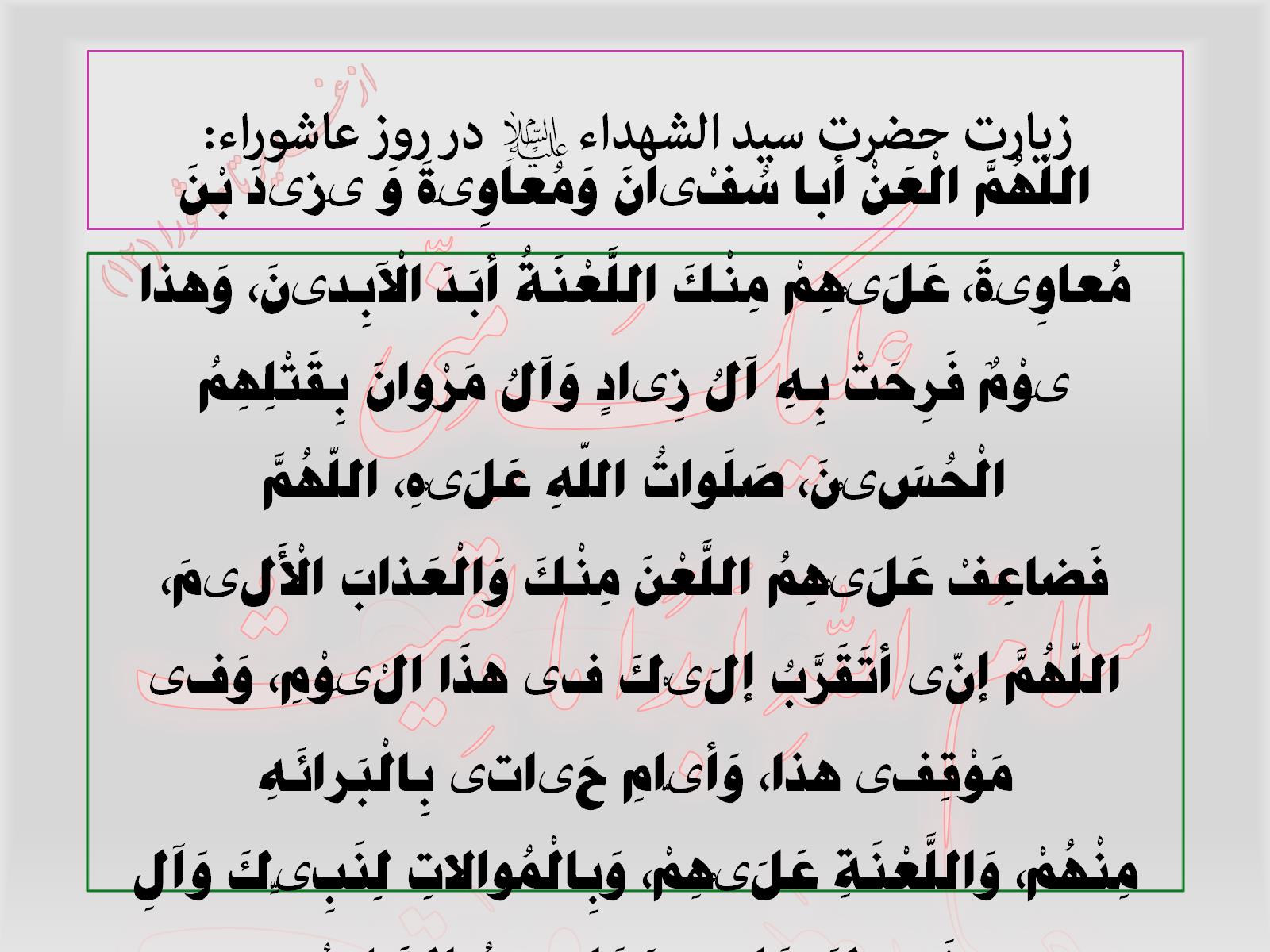 زیارت حضرت سید الشهداء؟ع؟ در روز عاشوراء:‏
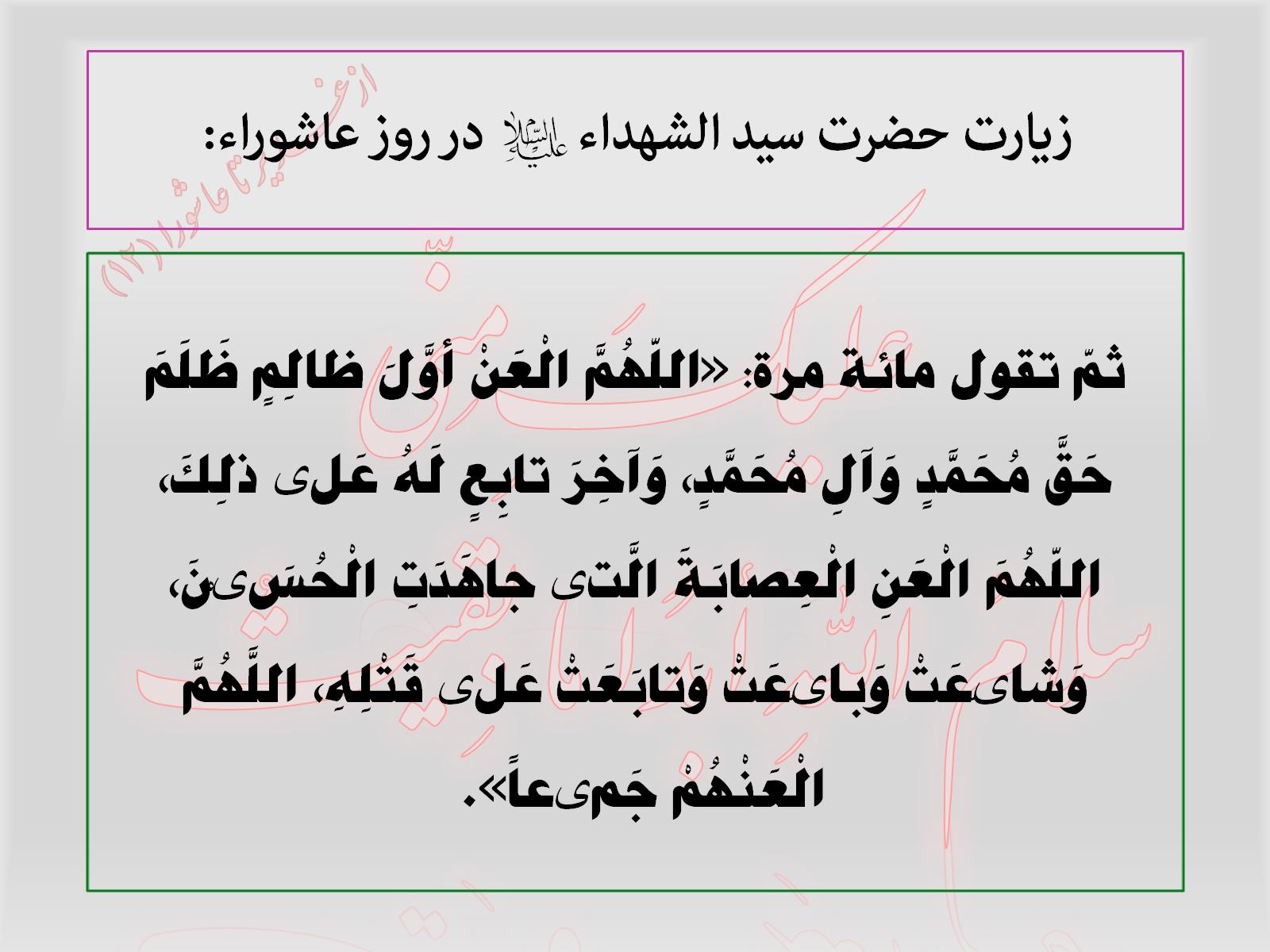 زیارت حضرت سید الشهداء؟ع؟ در روز عاشوراء:‏
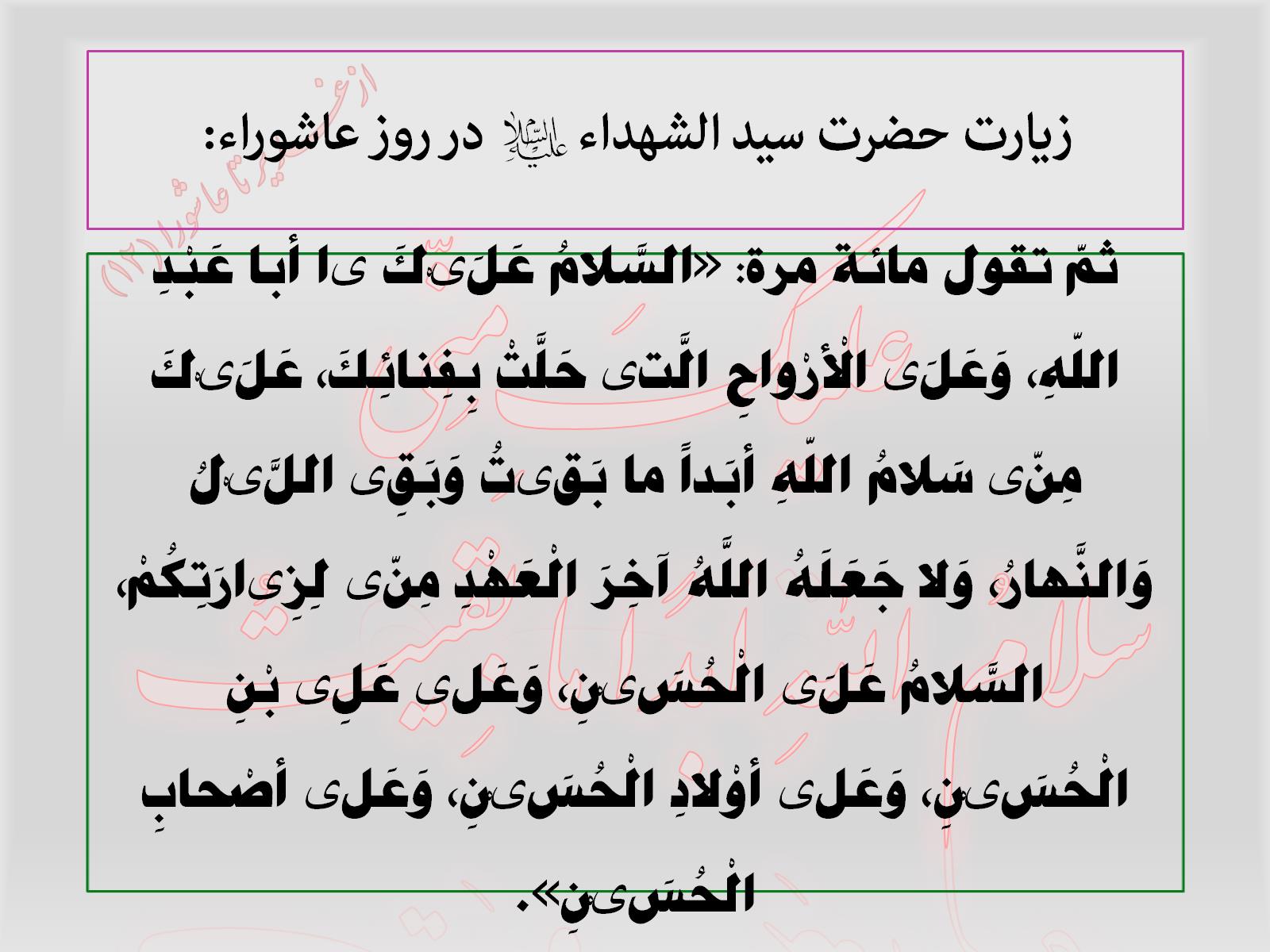 زیارت حضرت سید الشهداء؟ع؟ در روز عاشوراء:‏
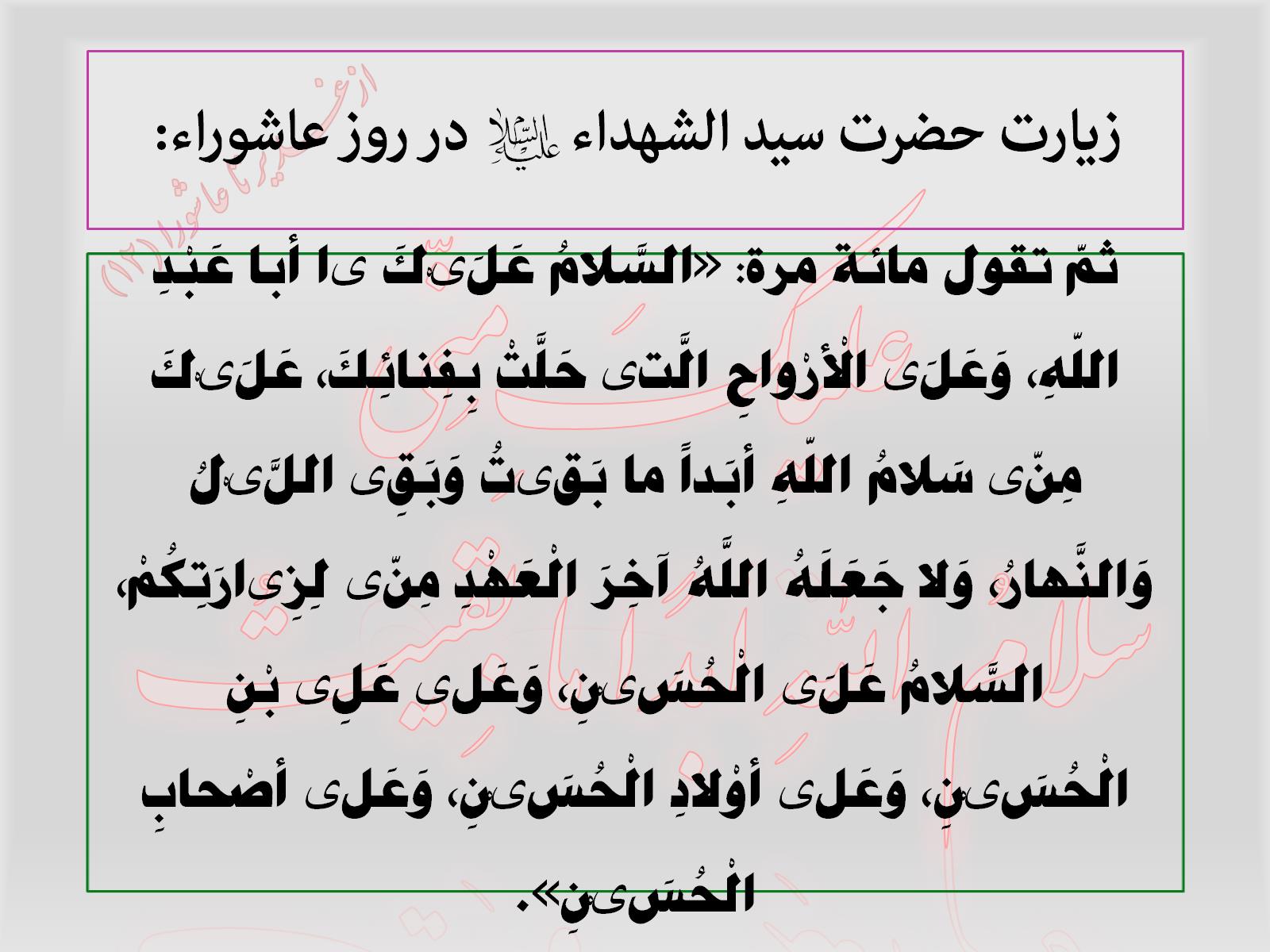 زیارت حضرت سید الشهداء؟ع؟ در روز عاشوراء:‏
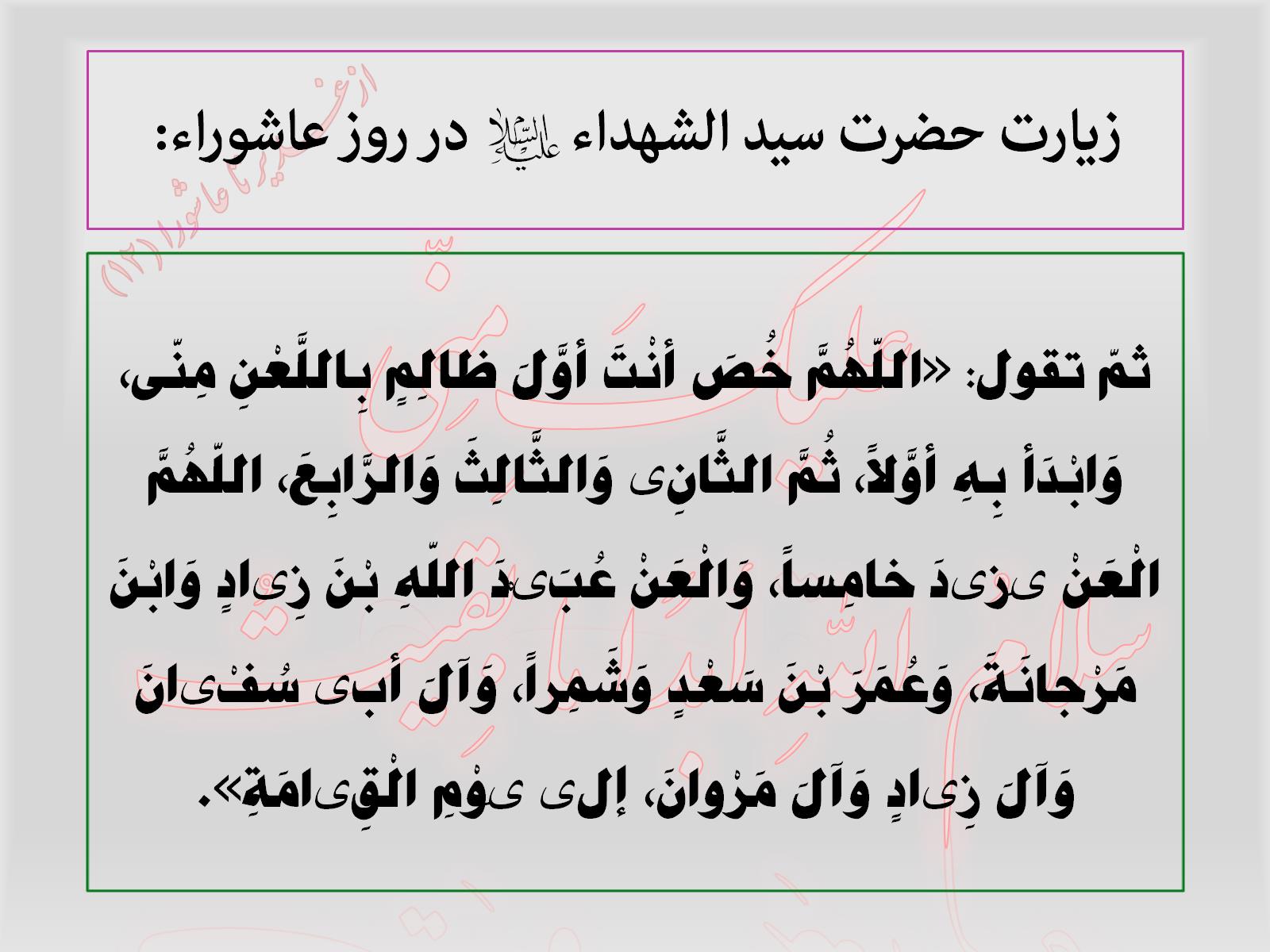 زیارت حضرت سید الشهداء؟ع؟ در روز عاشوراء:‏
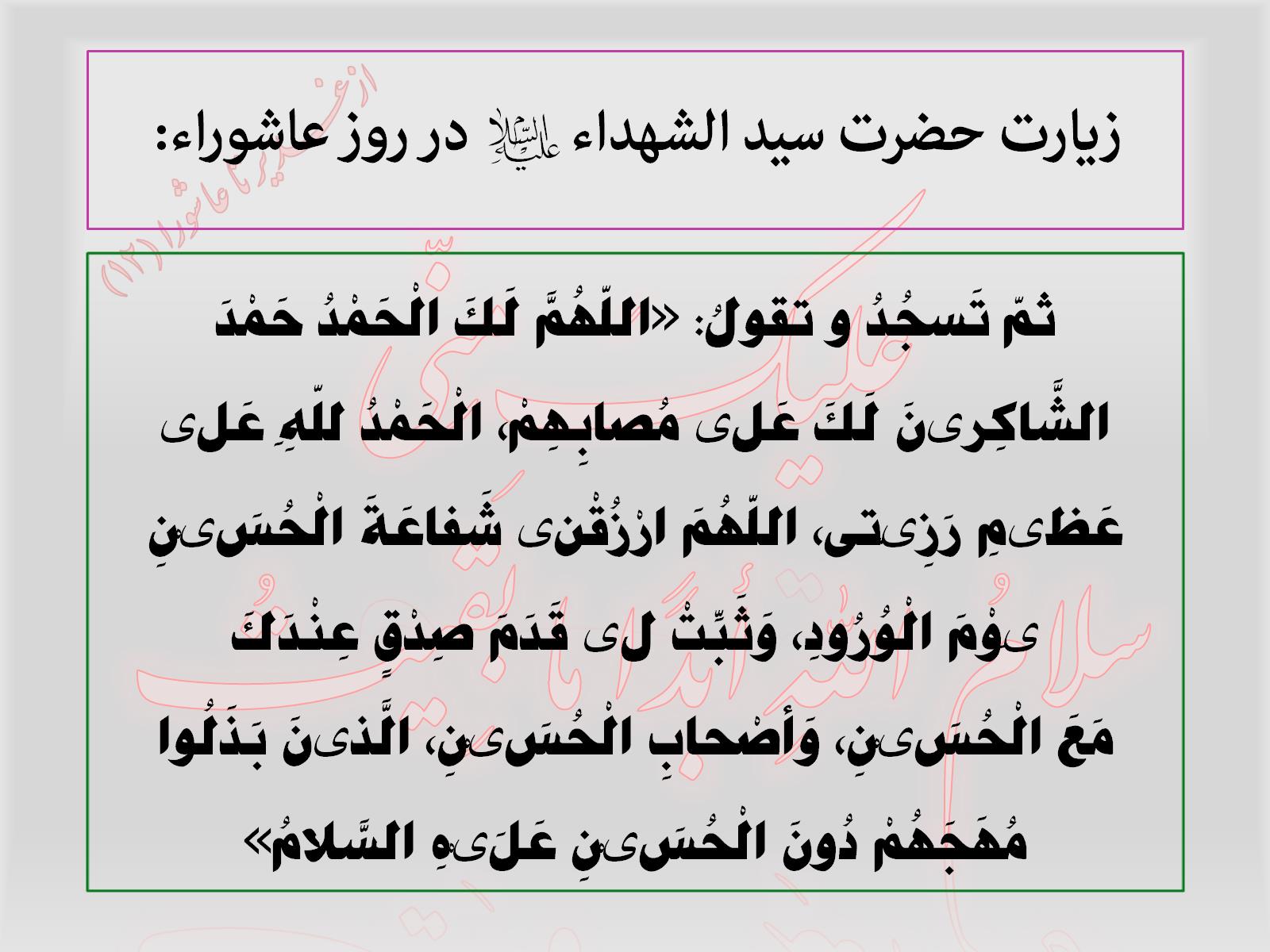 زیارت حضرت سید الشهداء؟ع؟ در روز عاشوراء:‏
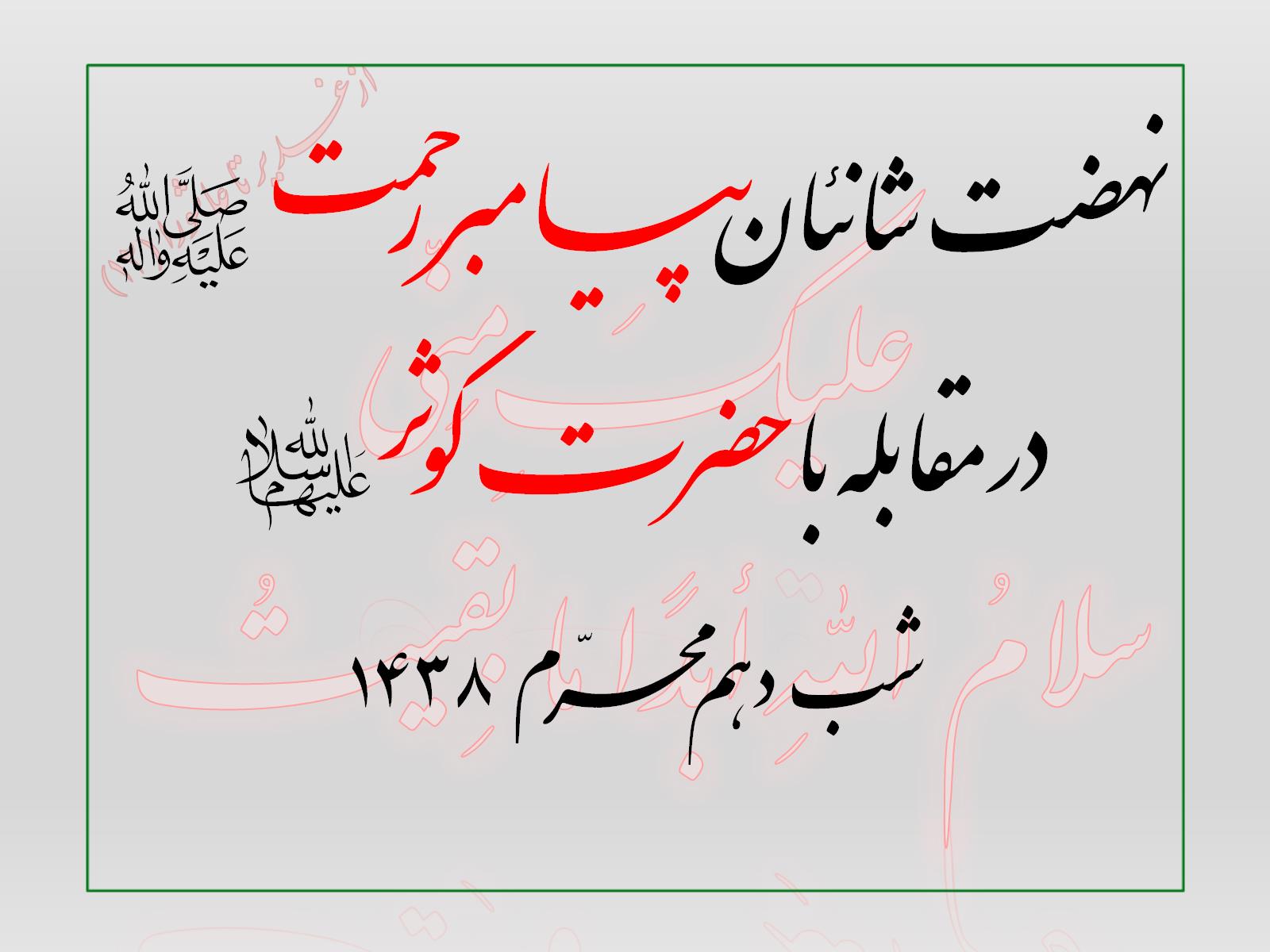 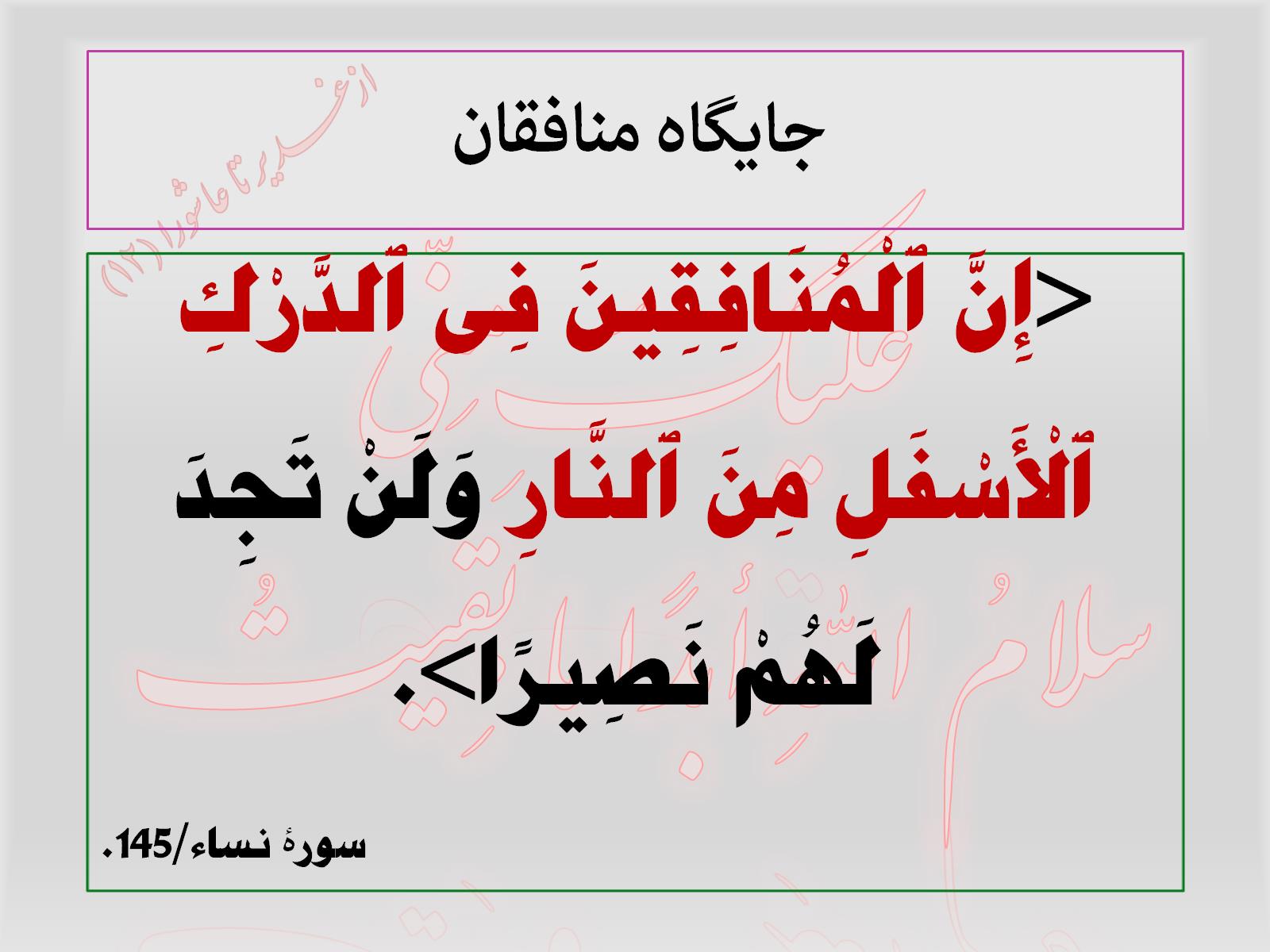 جایگاه منافقان
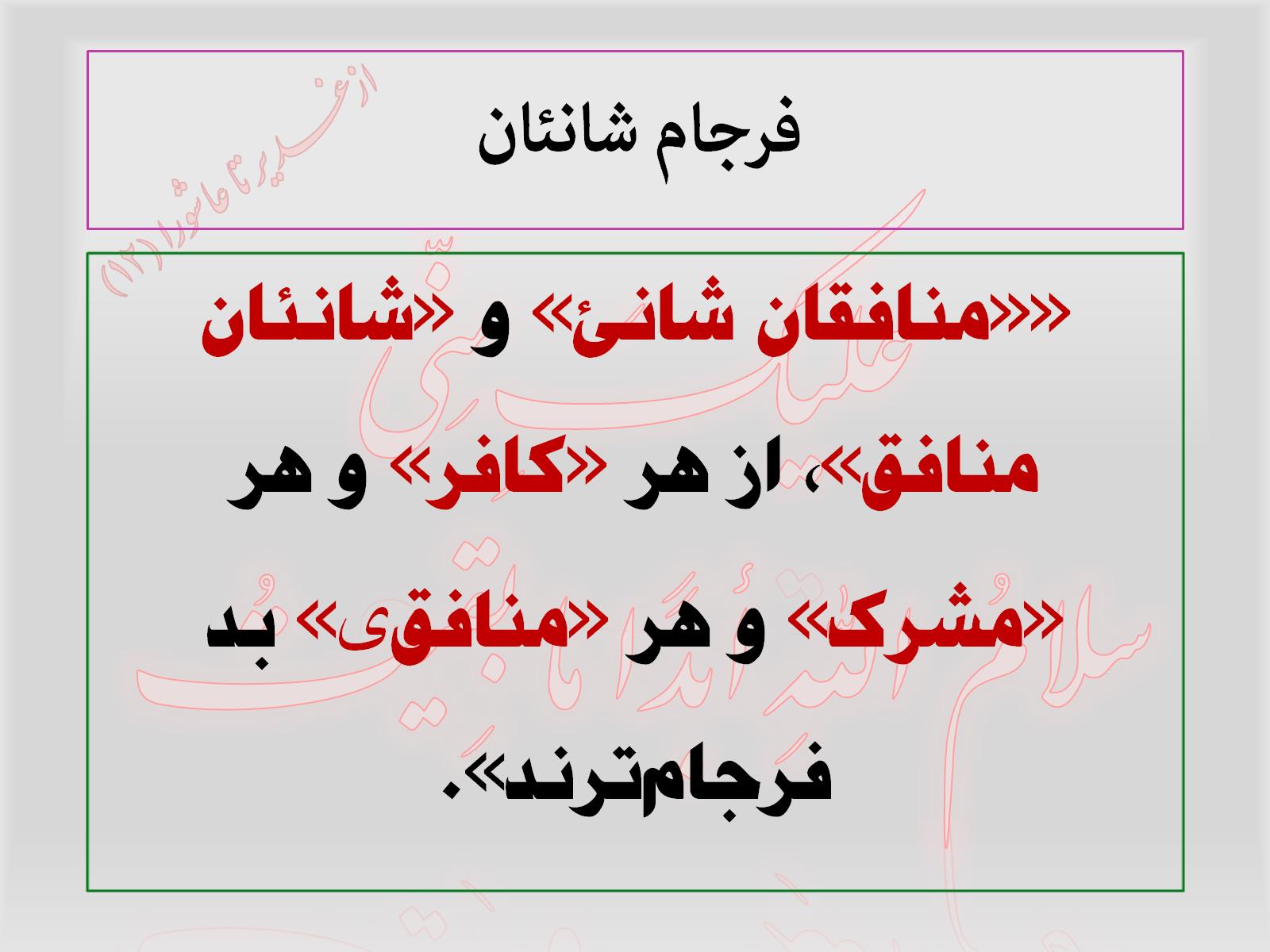 فرجام شانئان
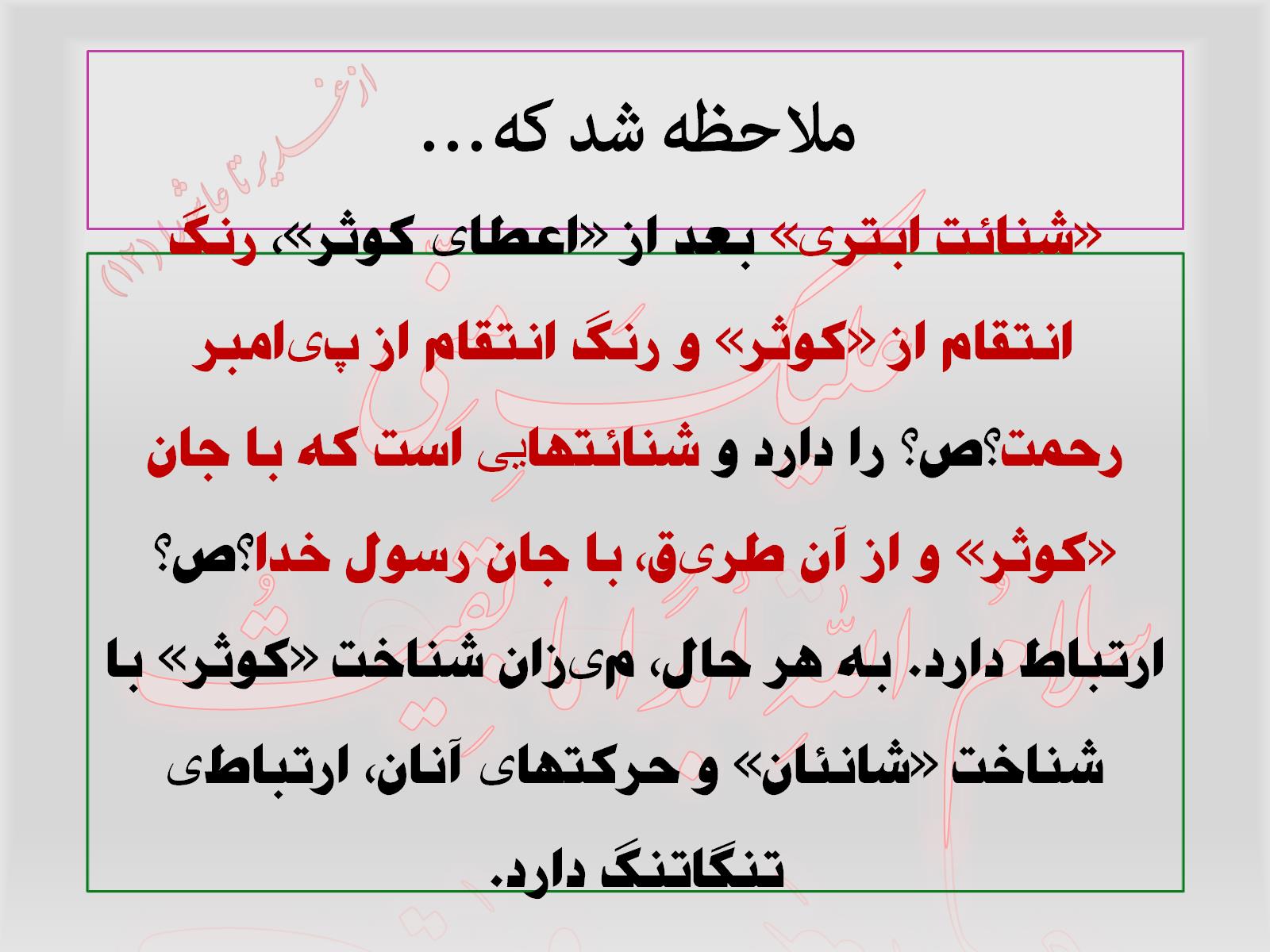 ملاحظه شد که...
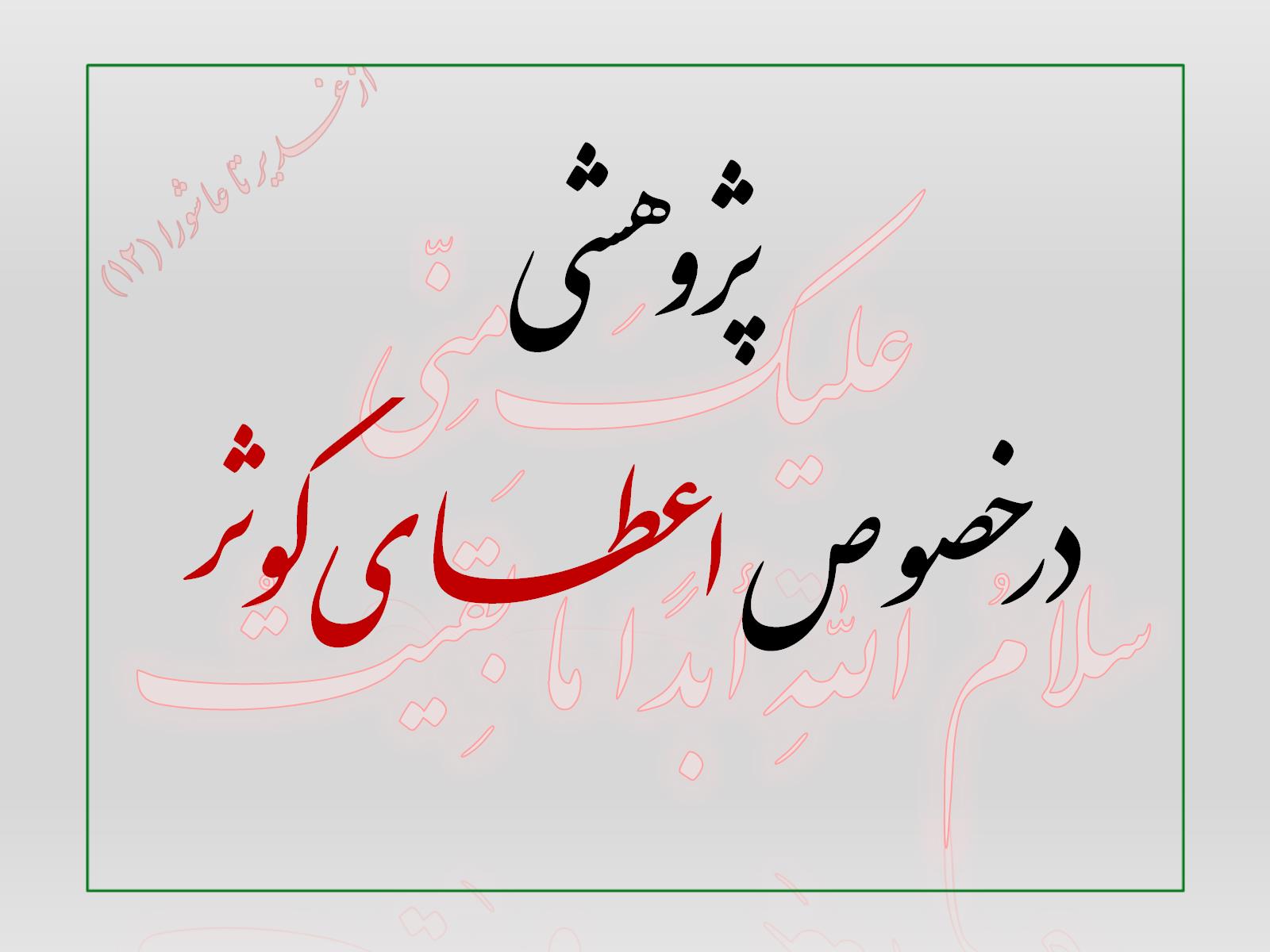 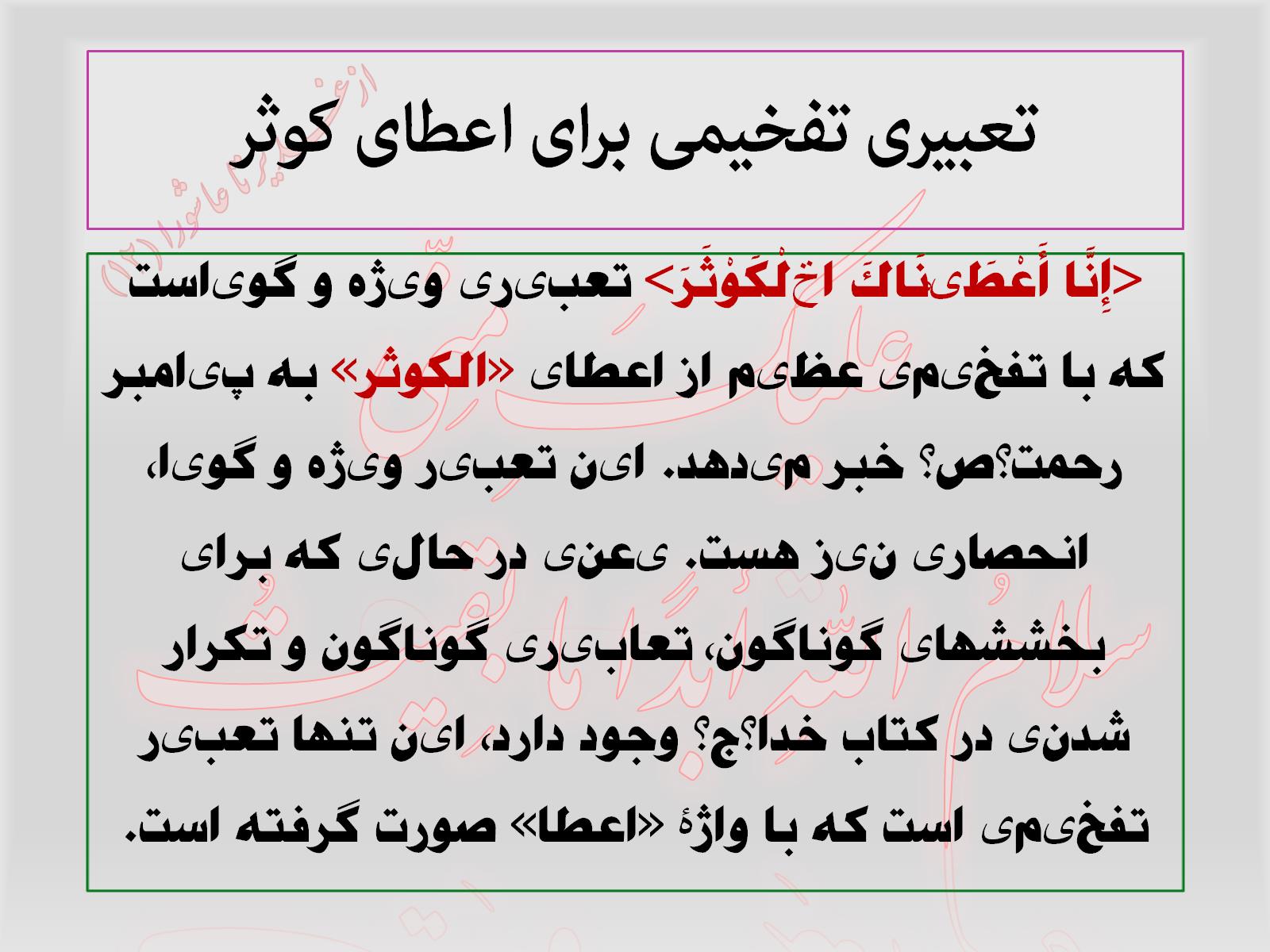 تعبیری تفخیمی برای اعطای کوثر
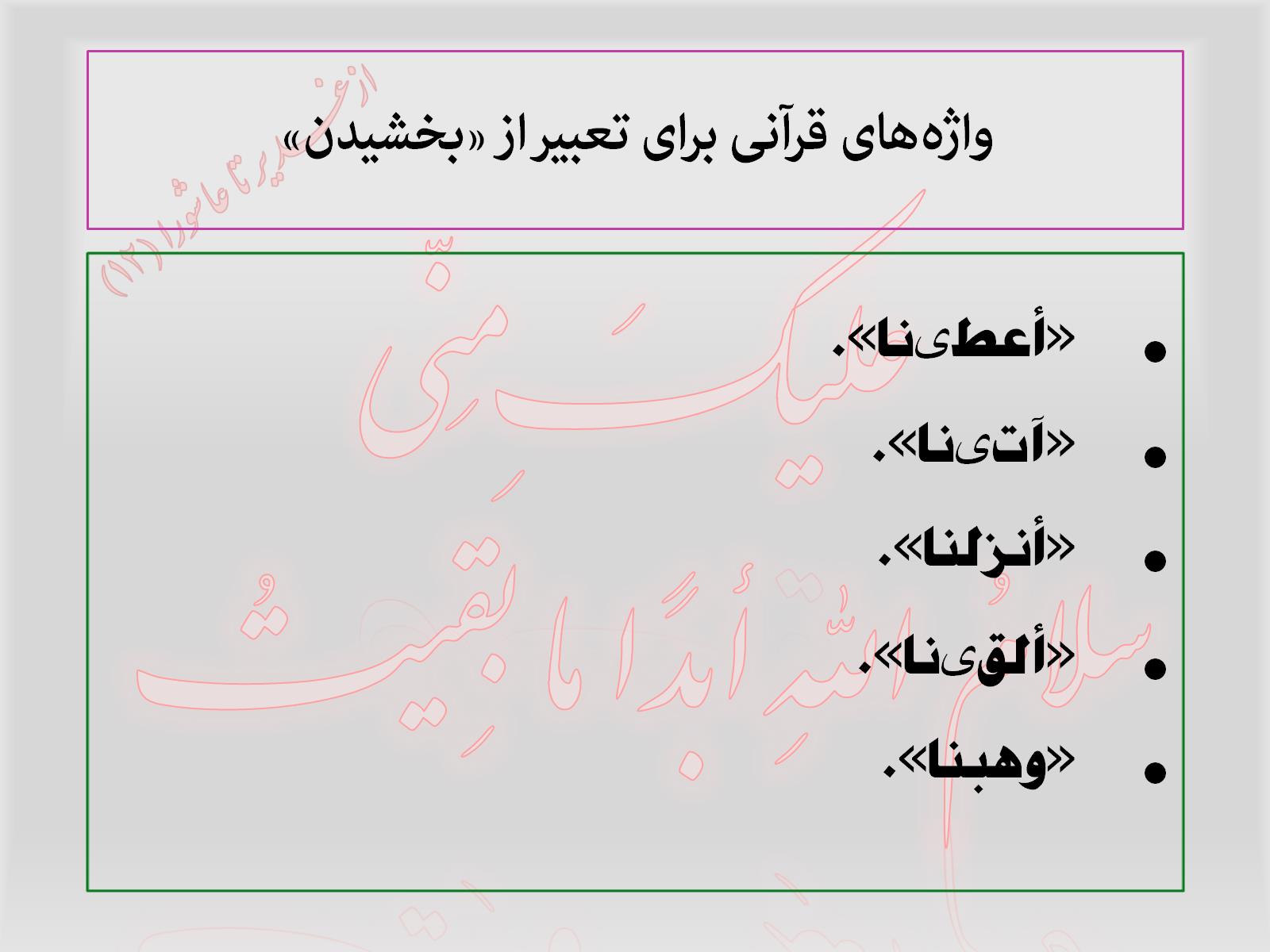 واژه‌های قرآنی برای تعبیر از «بخشیدن»
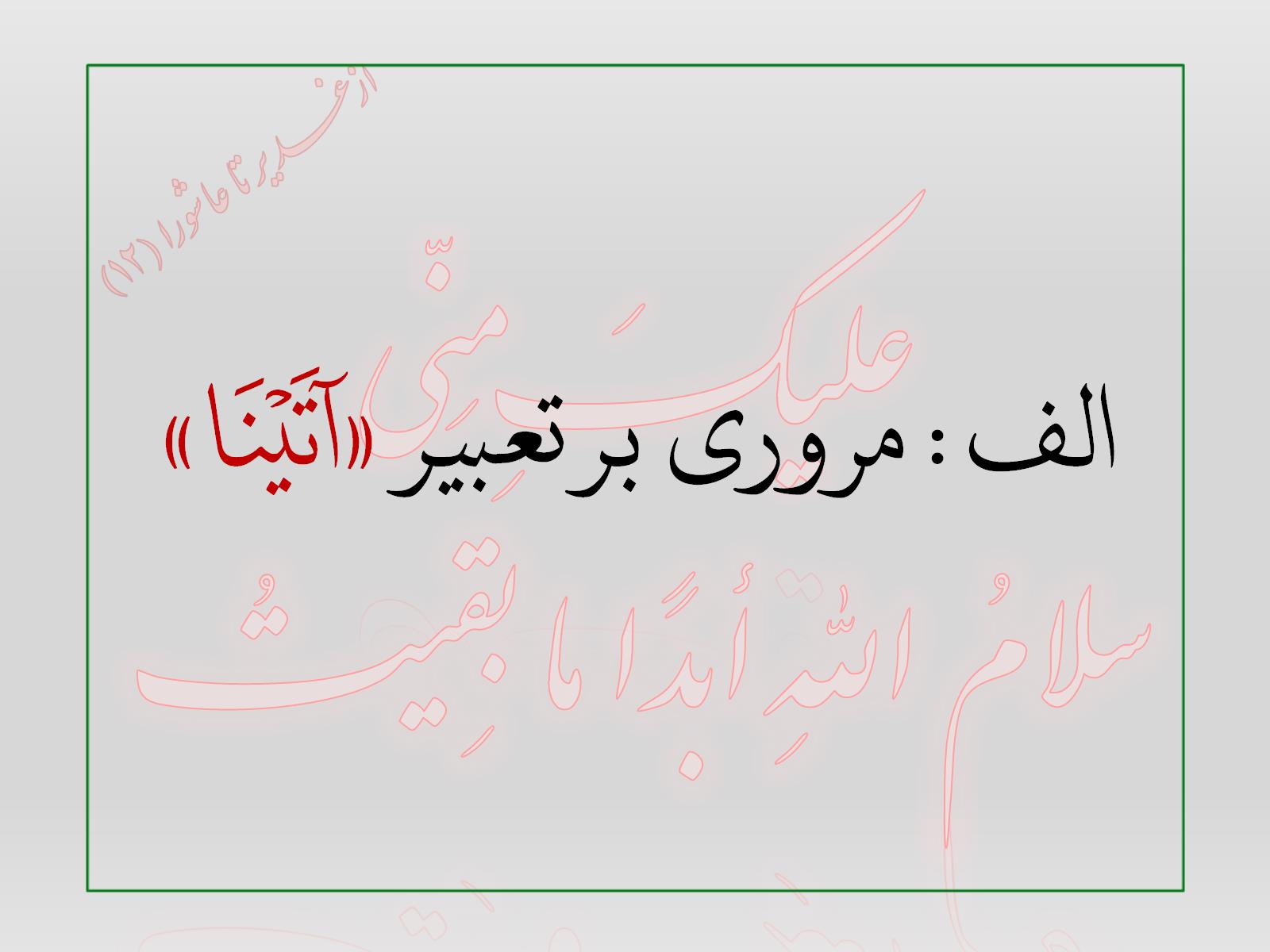 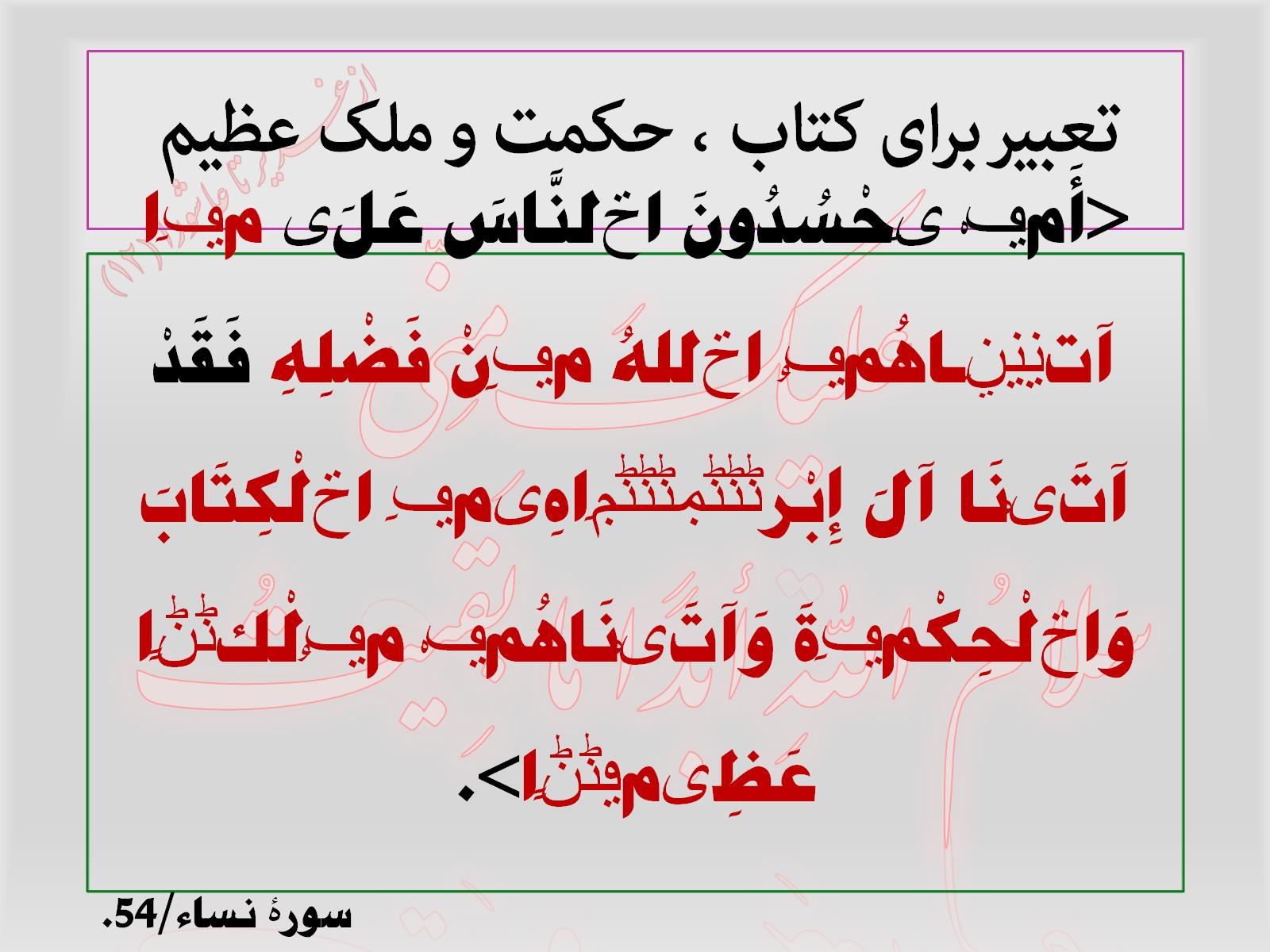 تعبیر برای کتاب ، حکمت و ملک عظیم
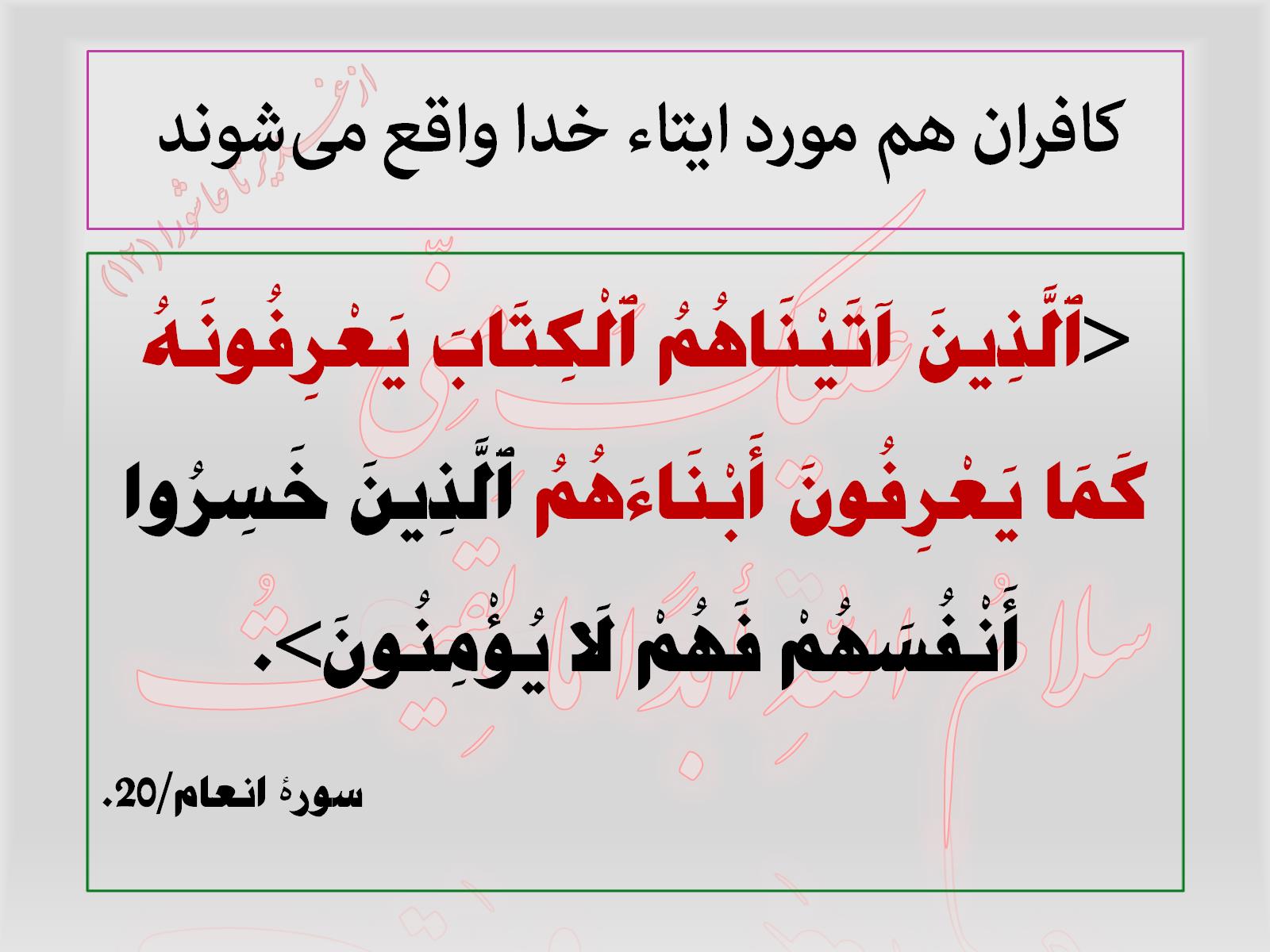 کافران هم مورد ایتاء خدا واقع می‌شوند
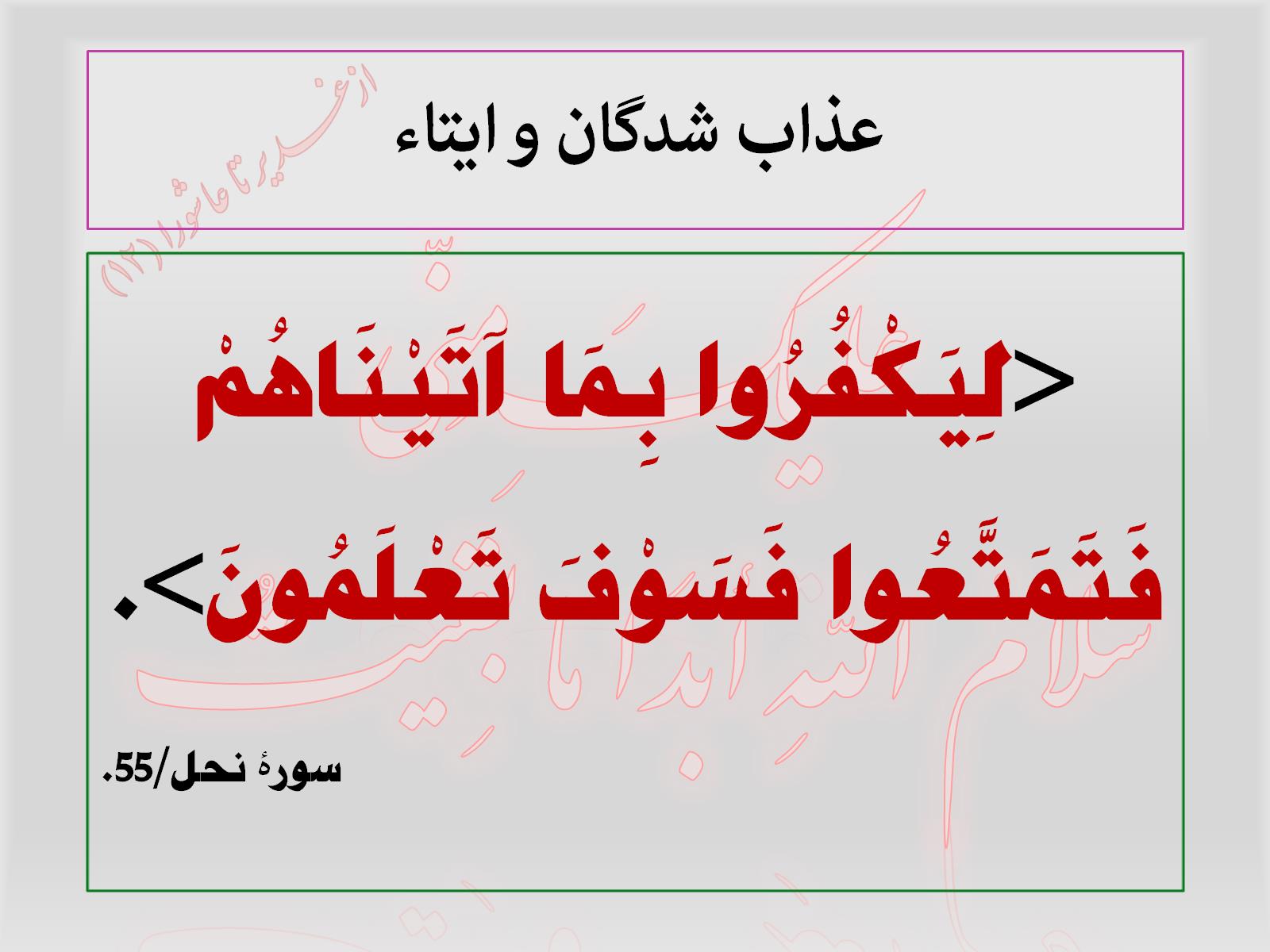 عذاب شدگان و ایتاء
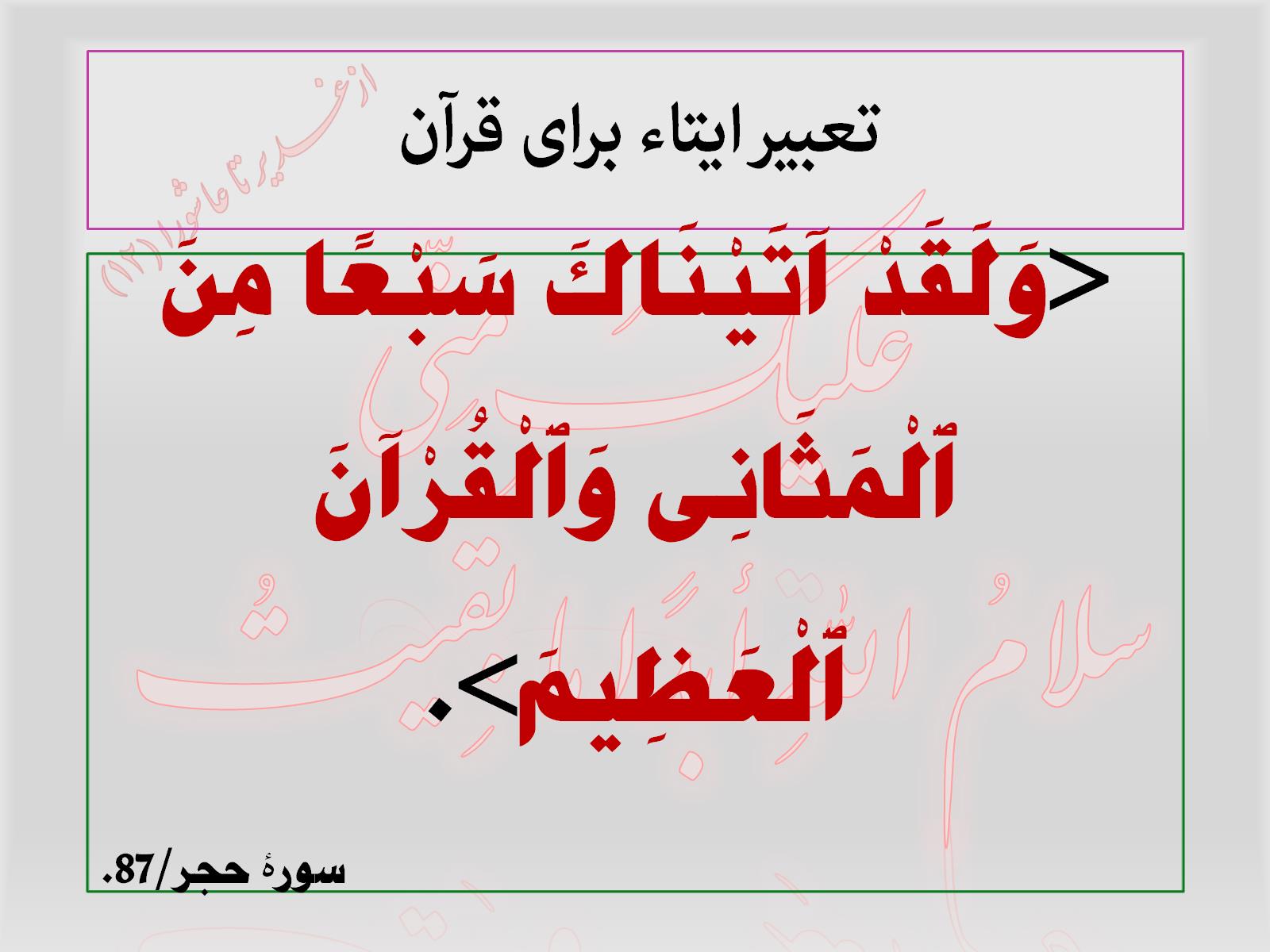 تعبیر ایتاء برای قرآن
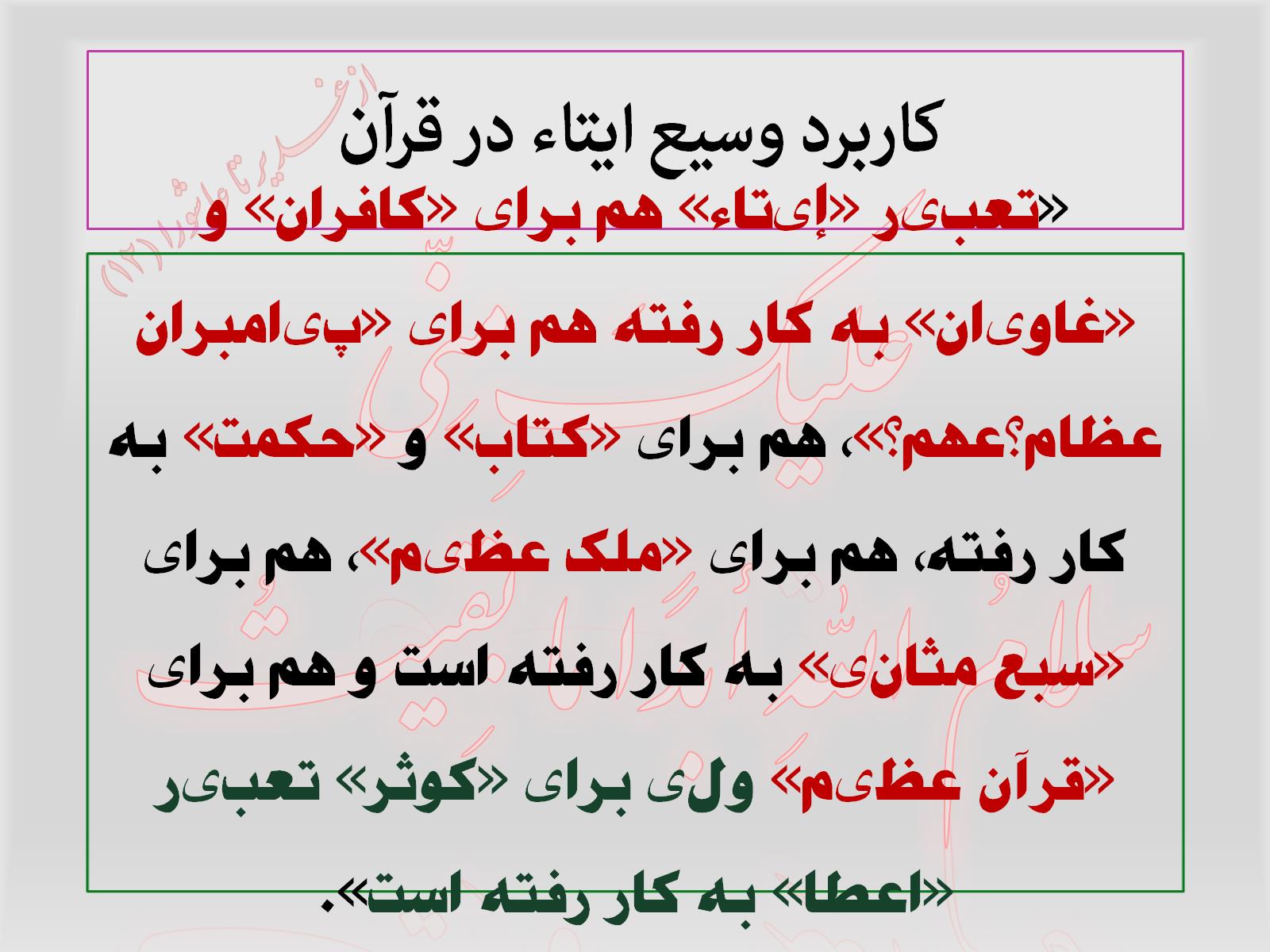 کاربرد وسیع ایتاء در قرآن
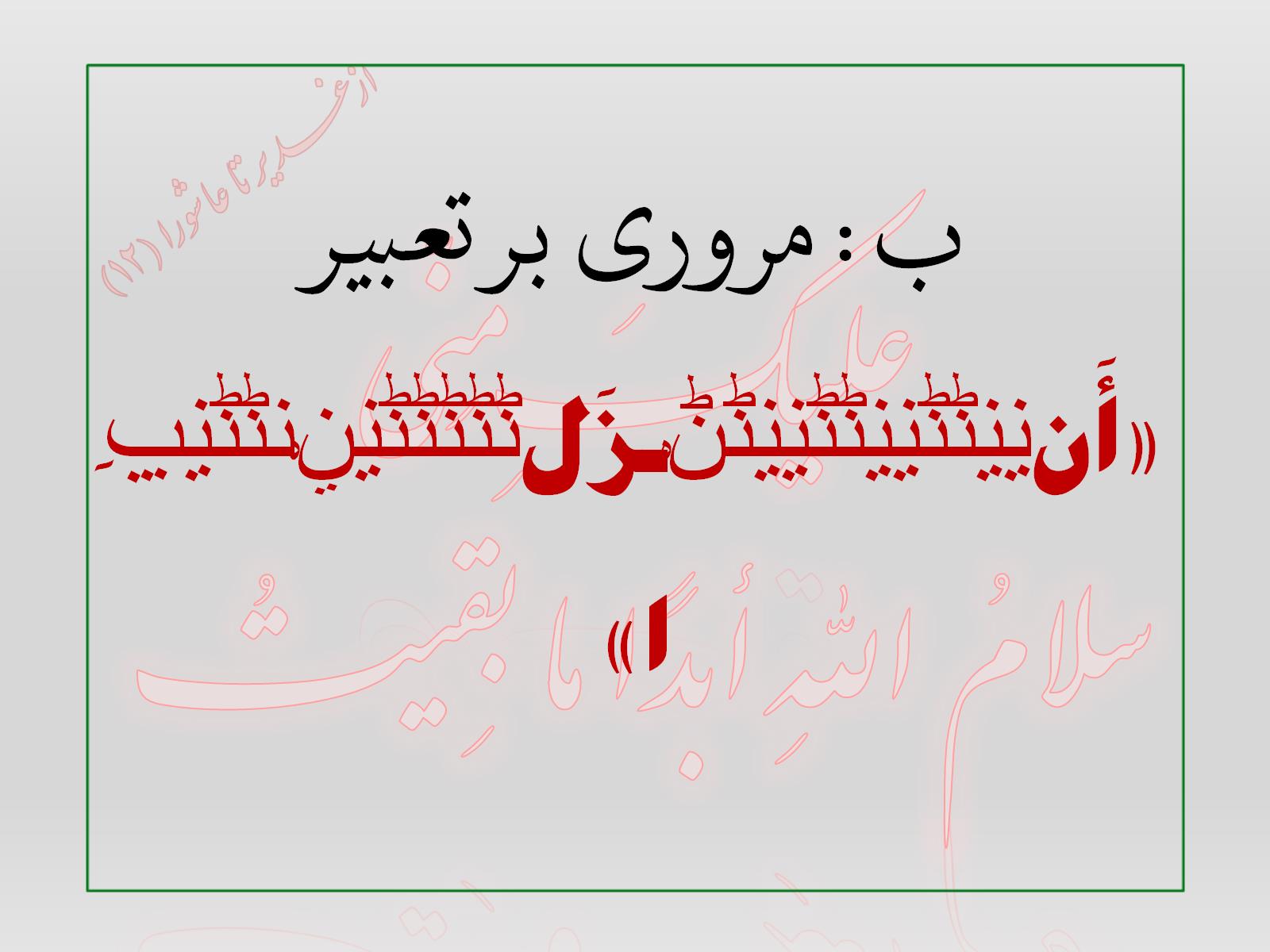 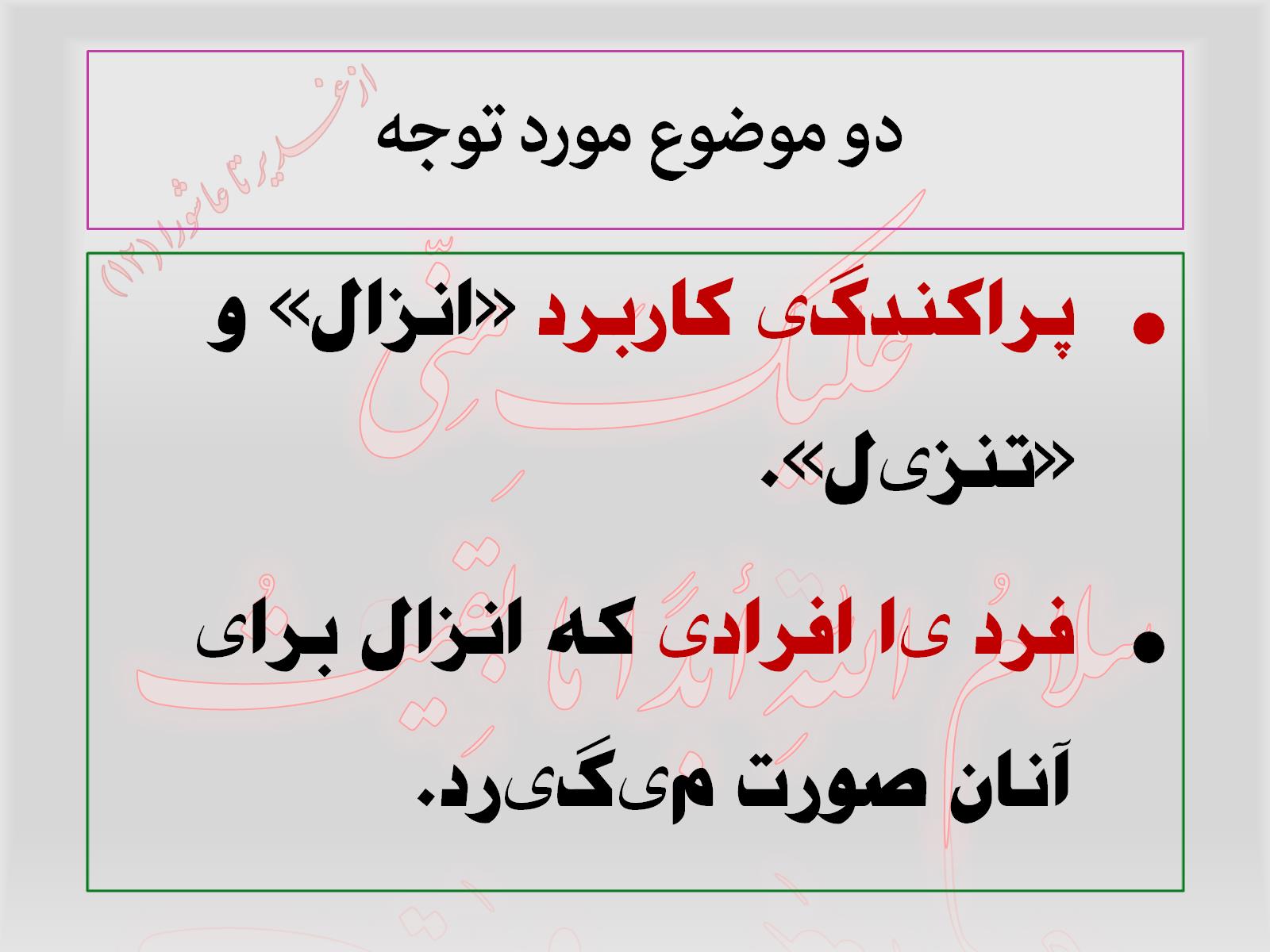 دو موضوع مورد توجه
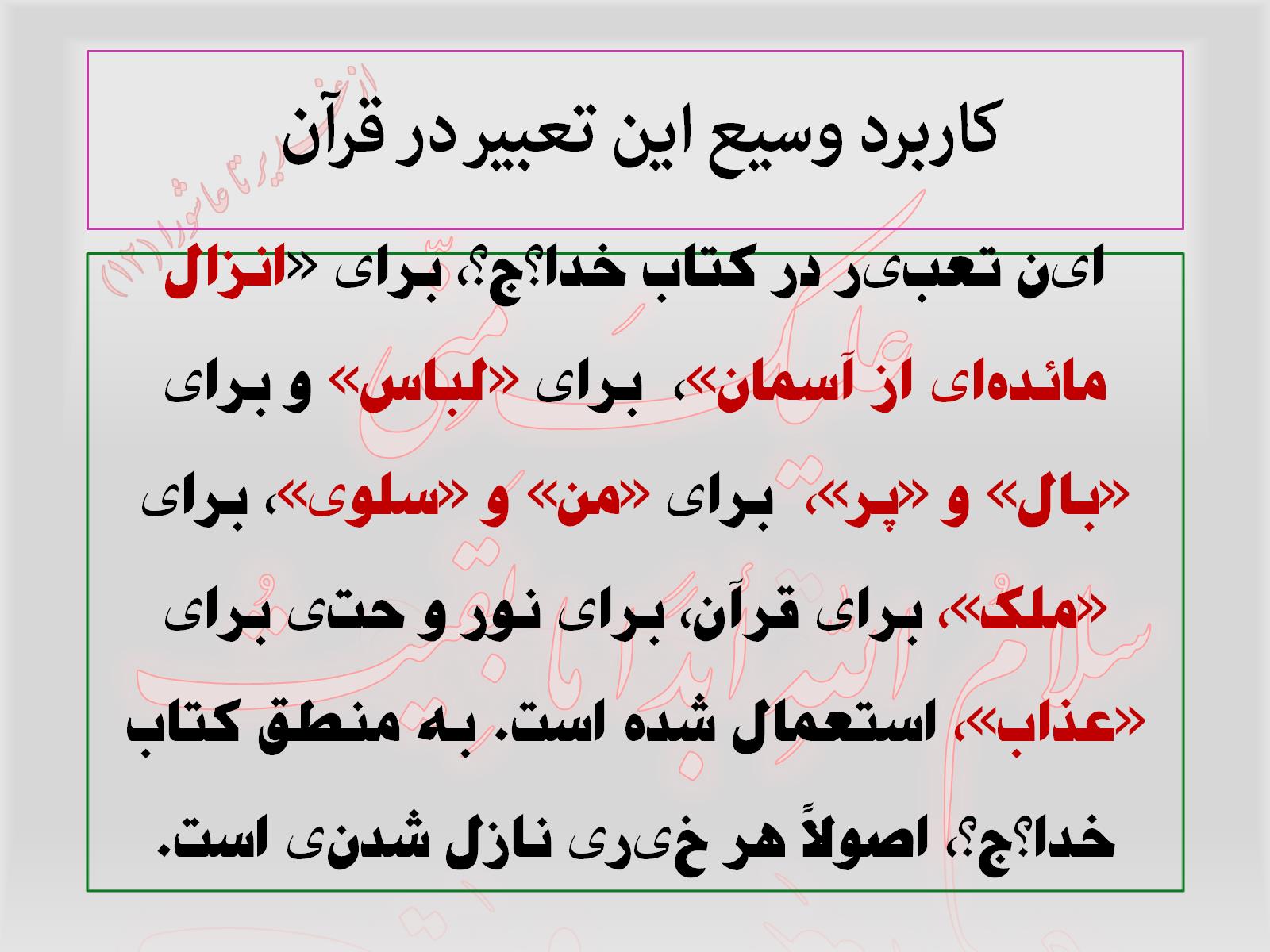 کاربرد وسیع این تعبیر در قرآن
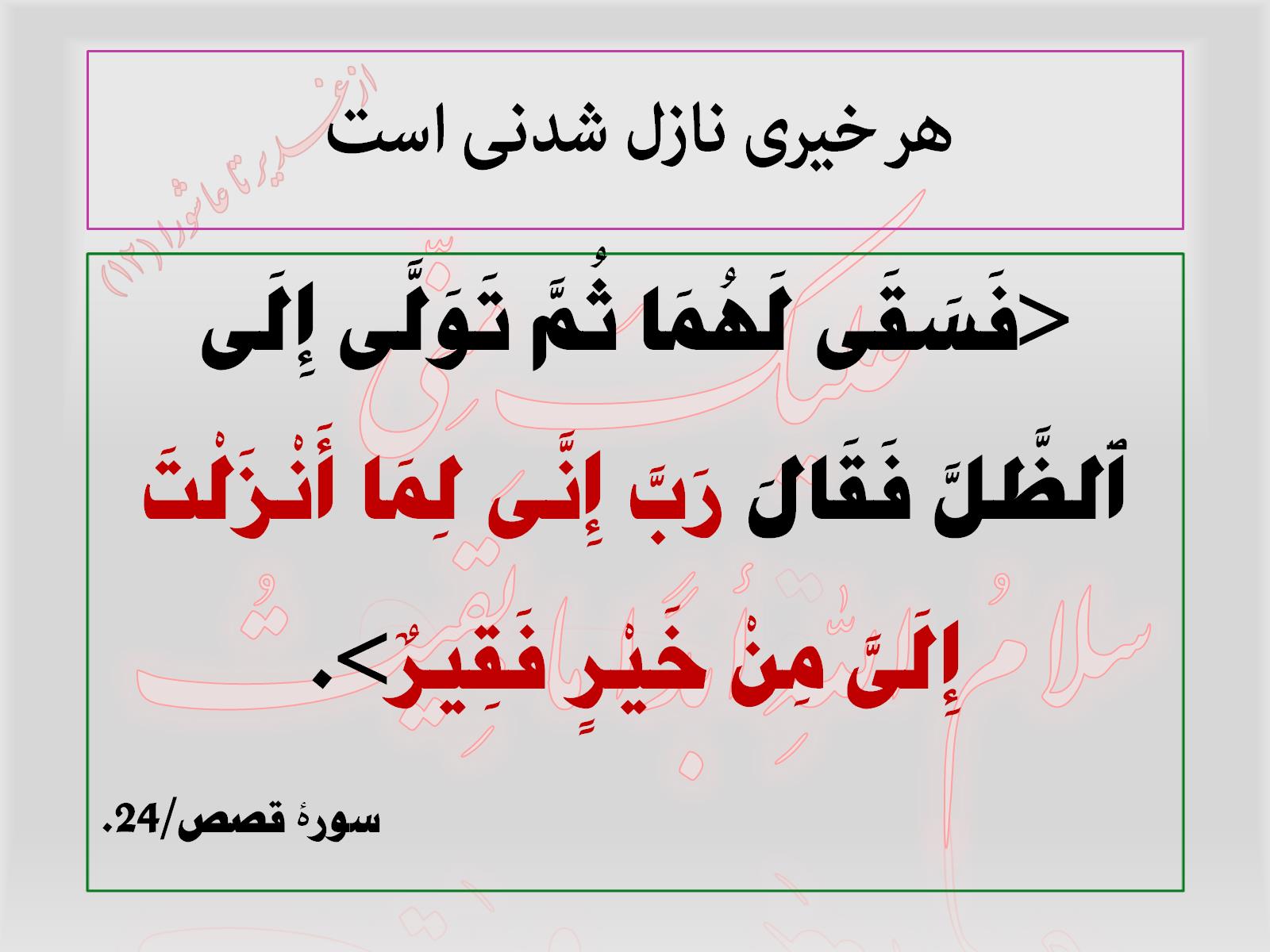 هر خیری نازل شدنی است
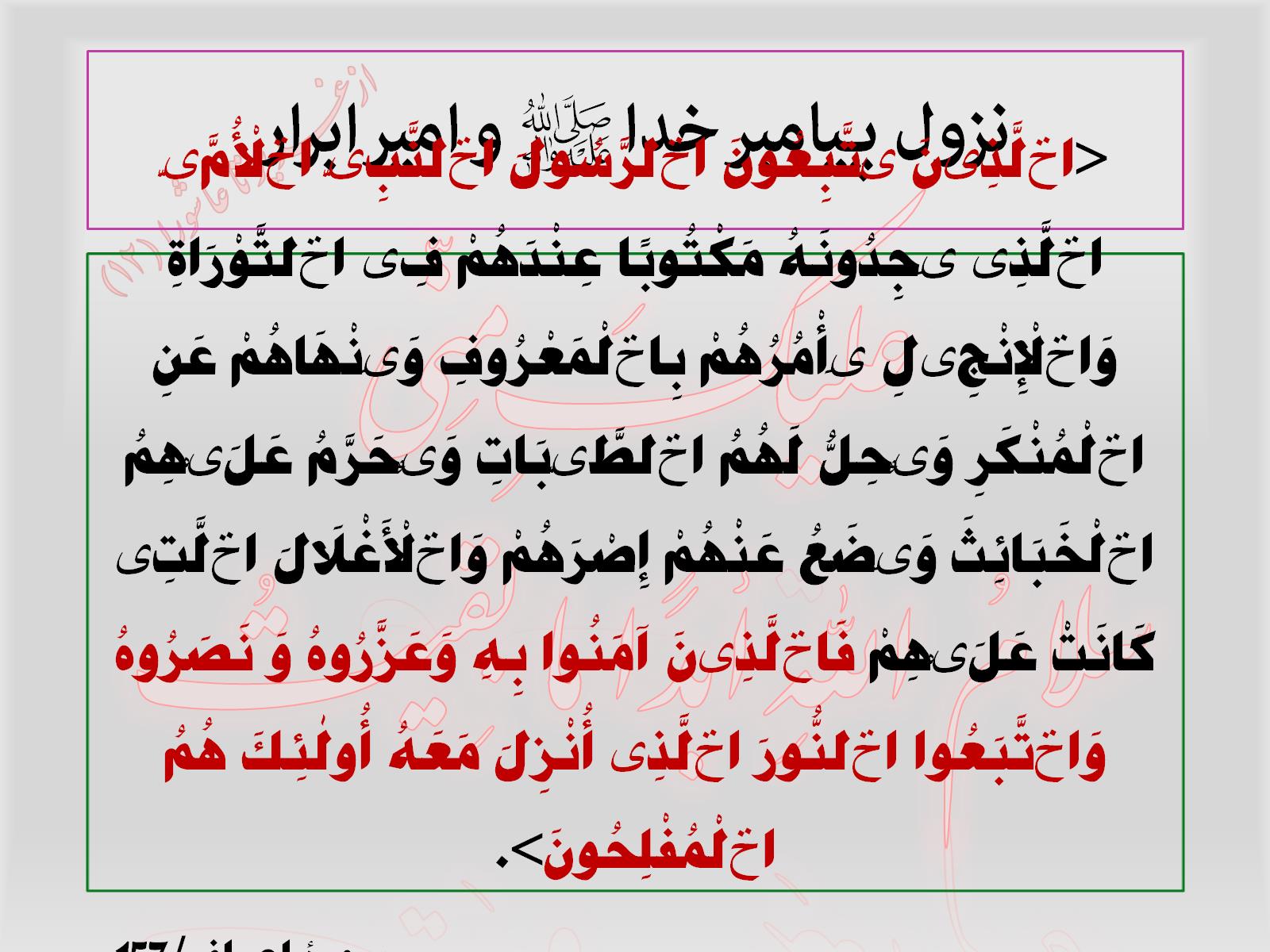 نزول پیامبر خدا؟ص؟ و امیر ابرار
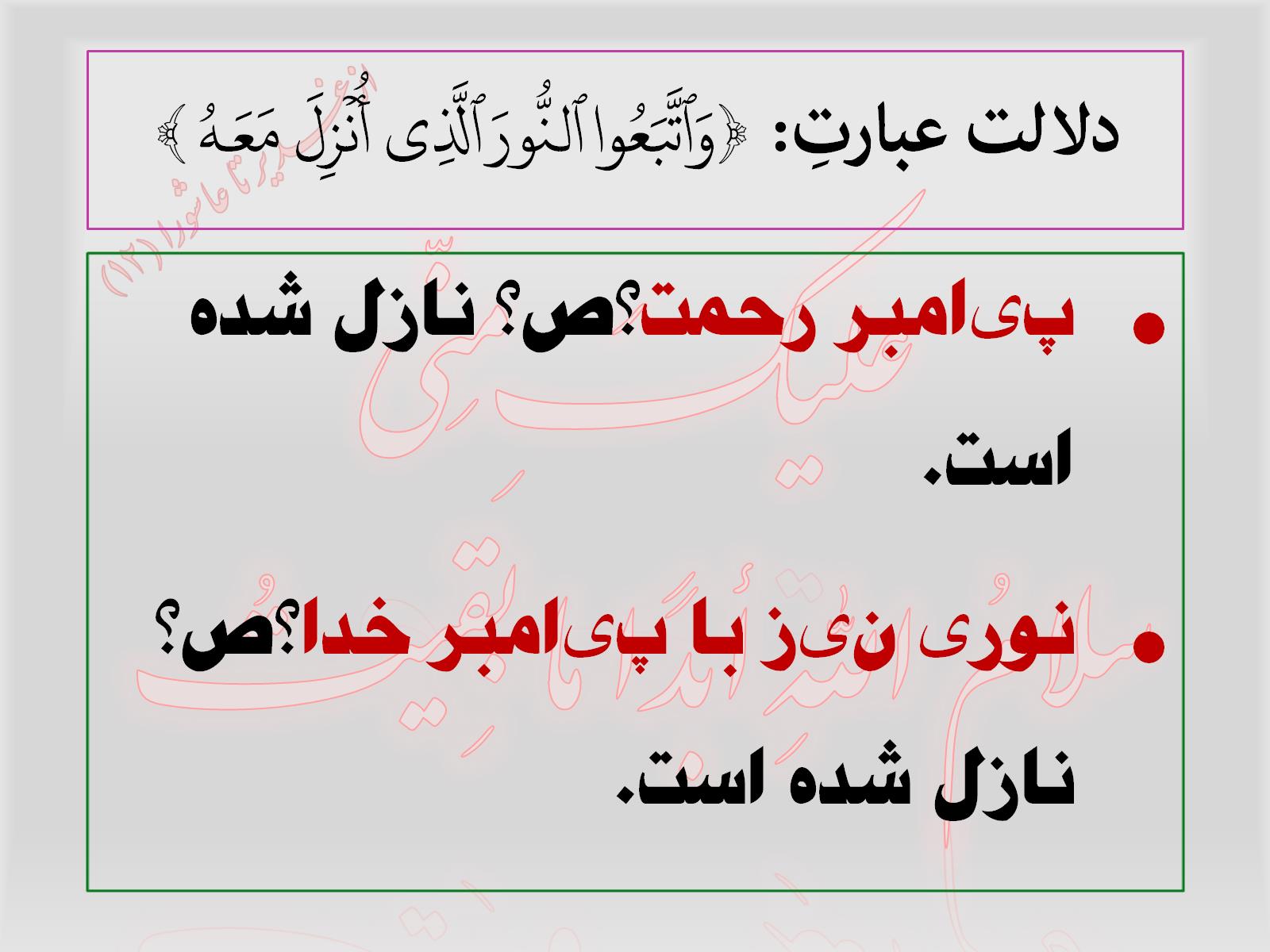 دلالت عبارتِ: <وَاݗتَّبَعُوا اݗلنُّورَ اݗلَّذِی أُنْزِلَ مَعَهُ>
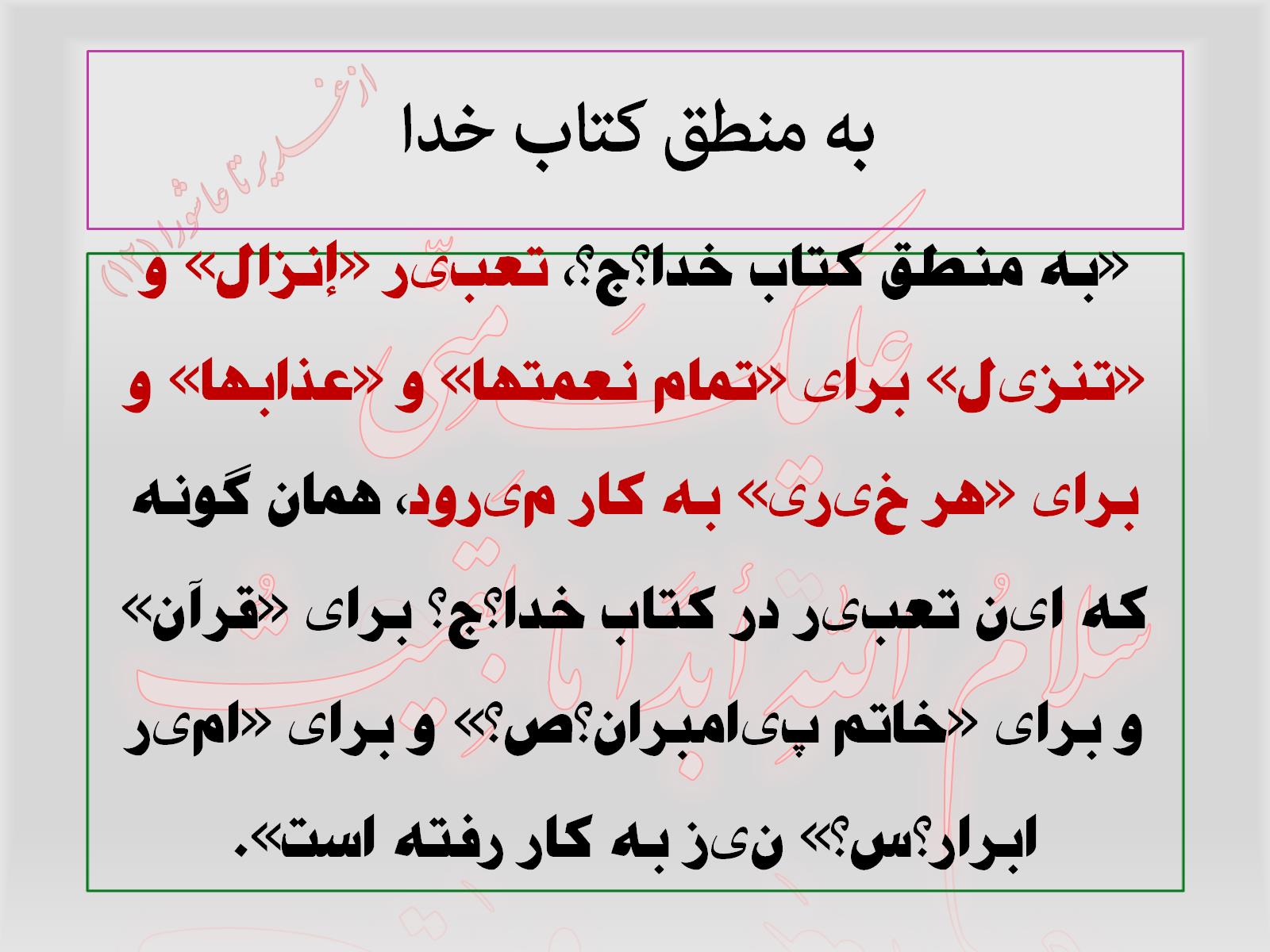 به منطق کتاب خدا
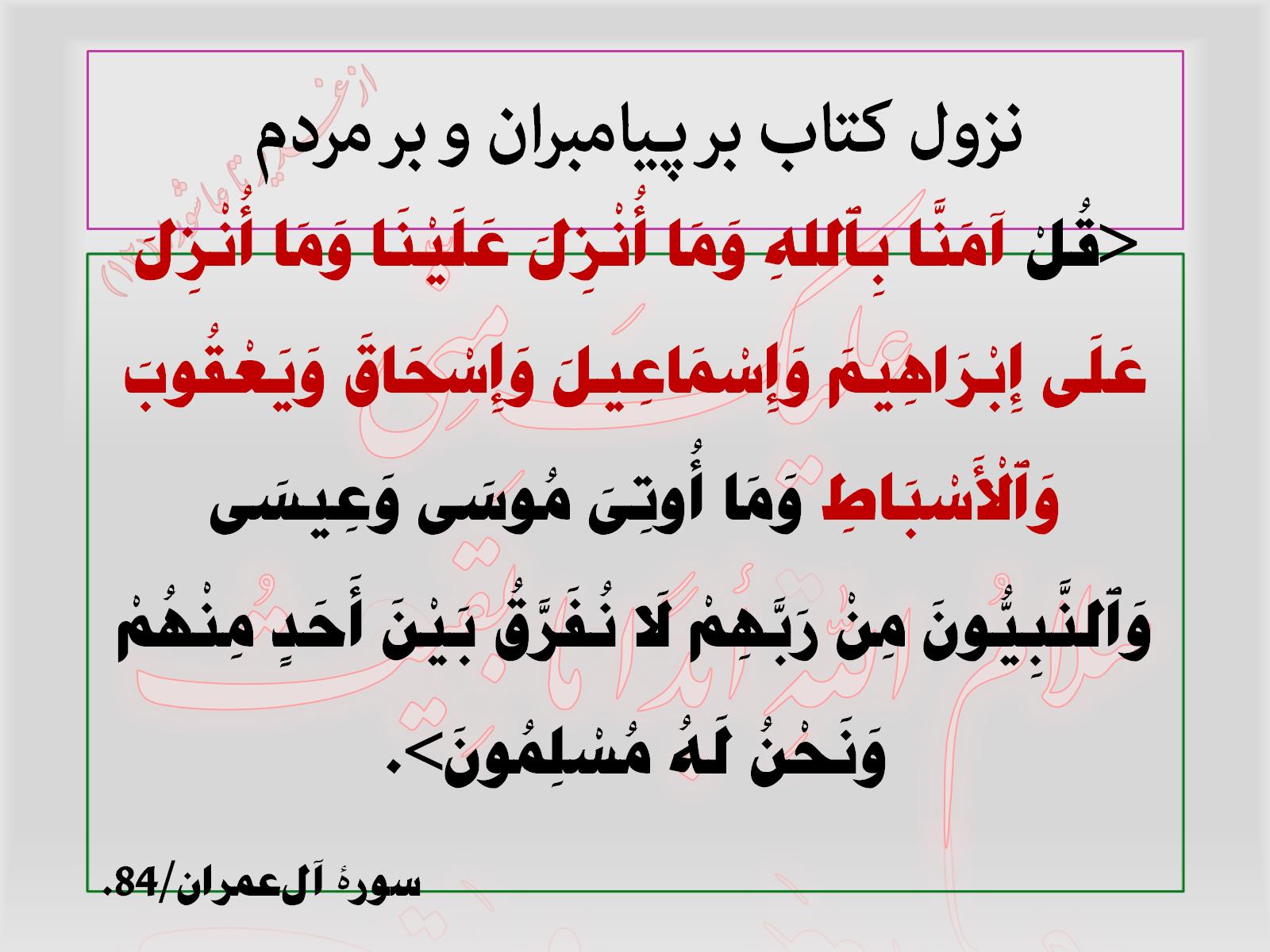 نزول کتاب بر پیامبران و بر مردم
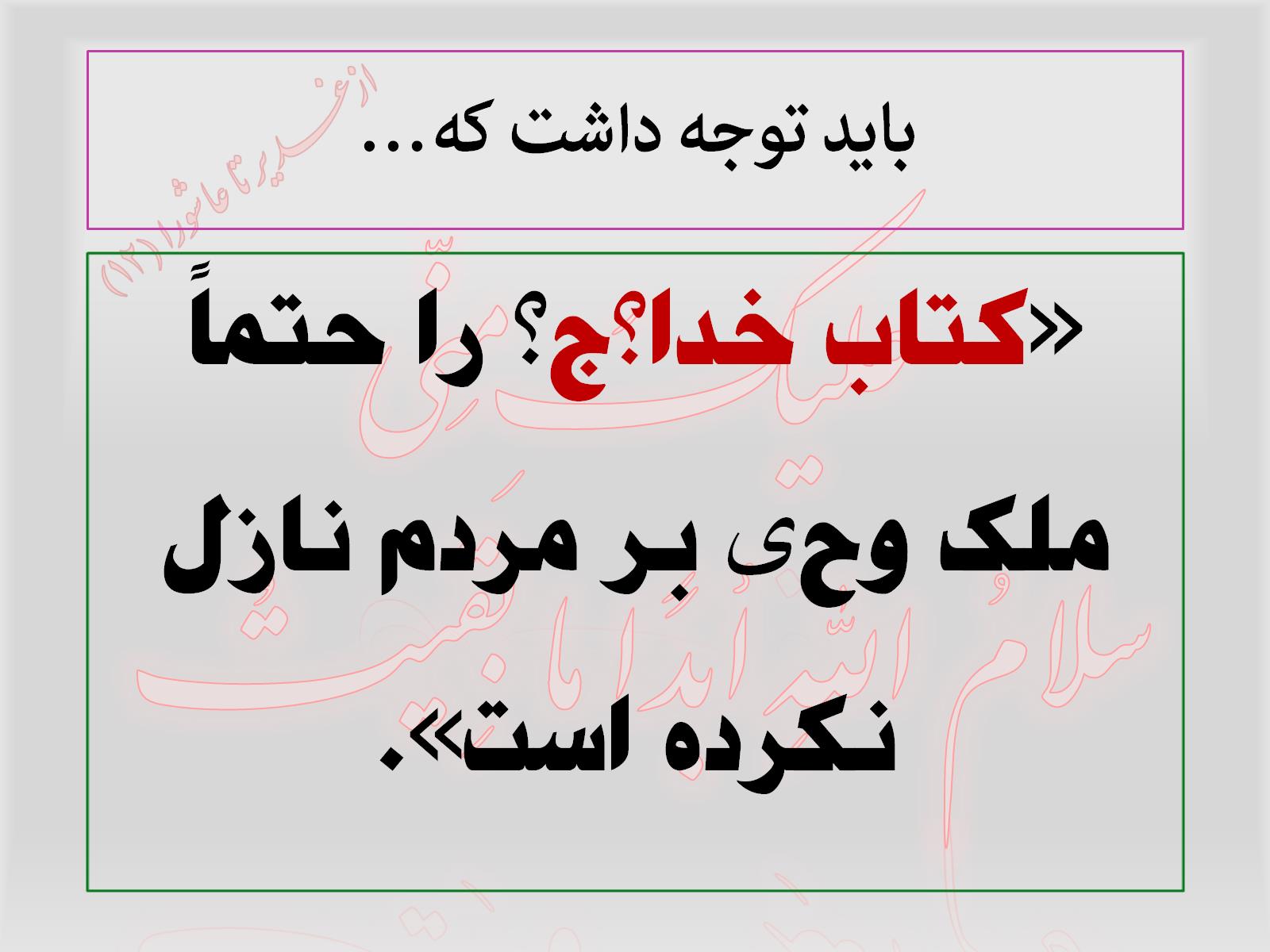 باید توجه داشت که...
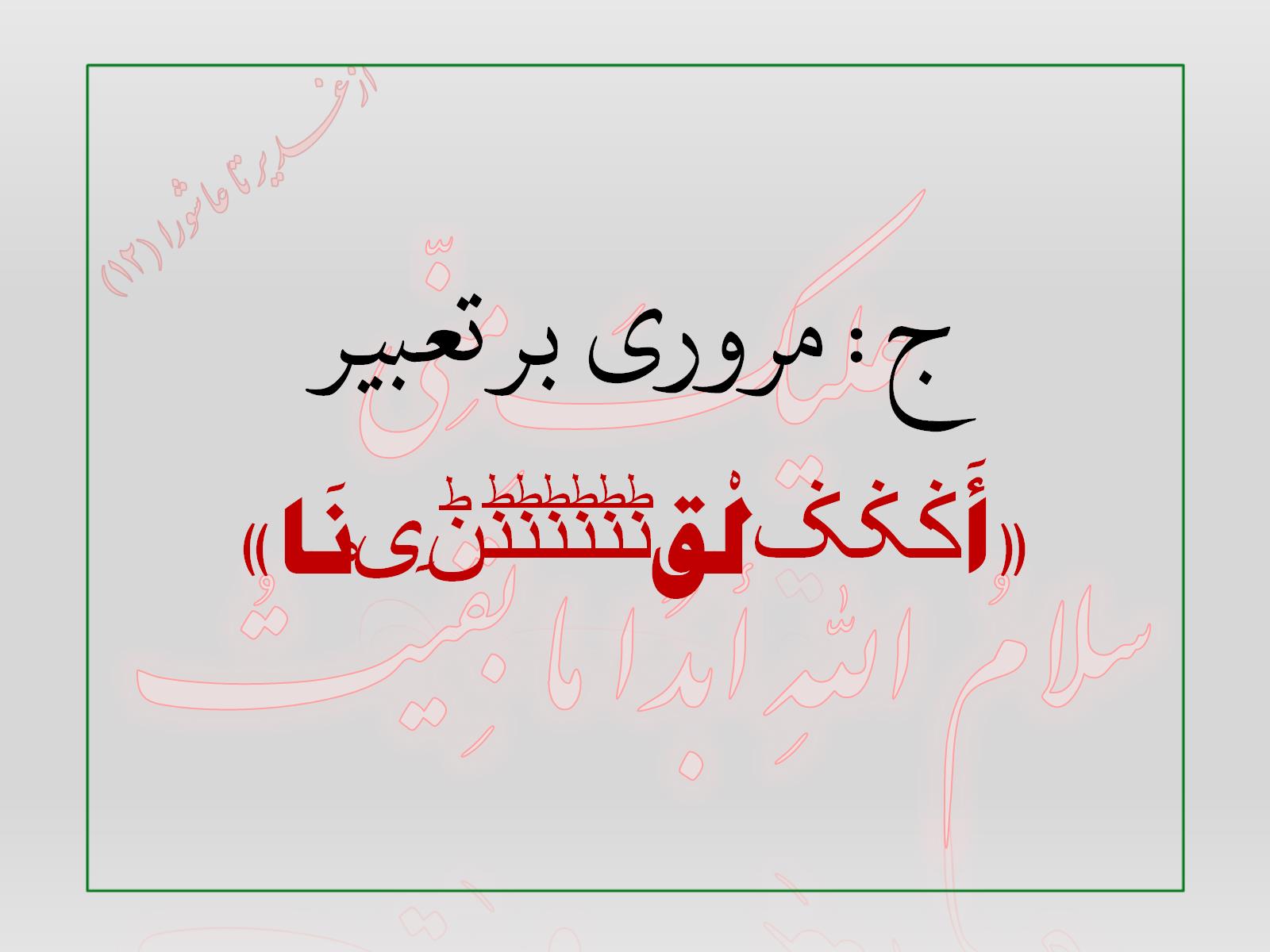 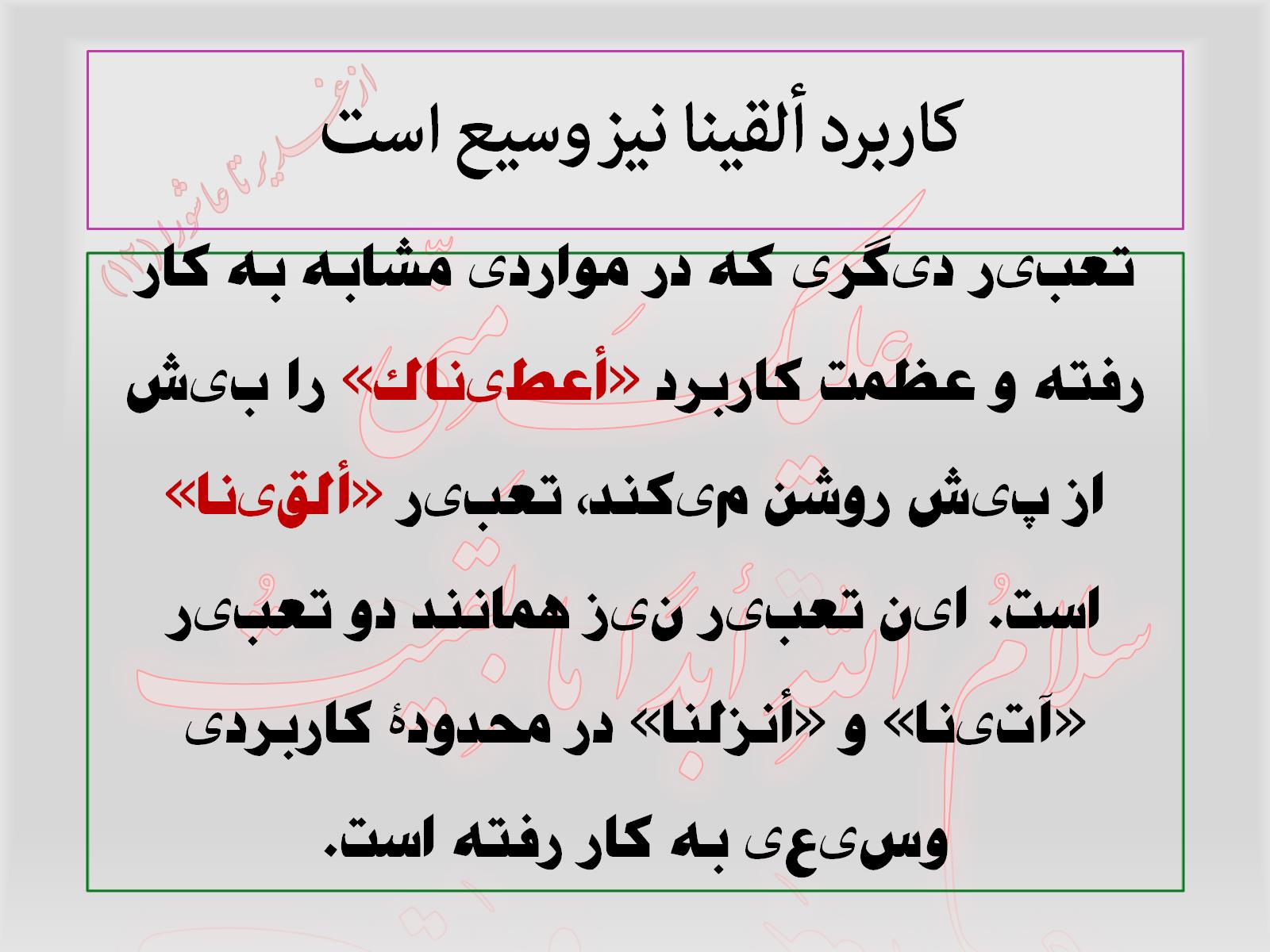 کاربرد ألقینا نیز وسیع است
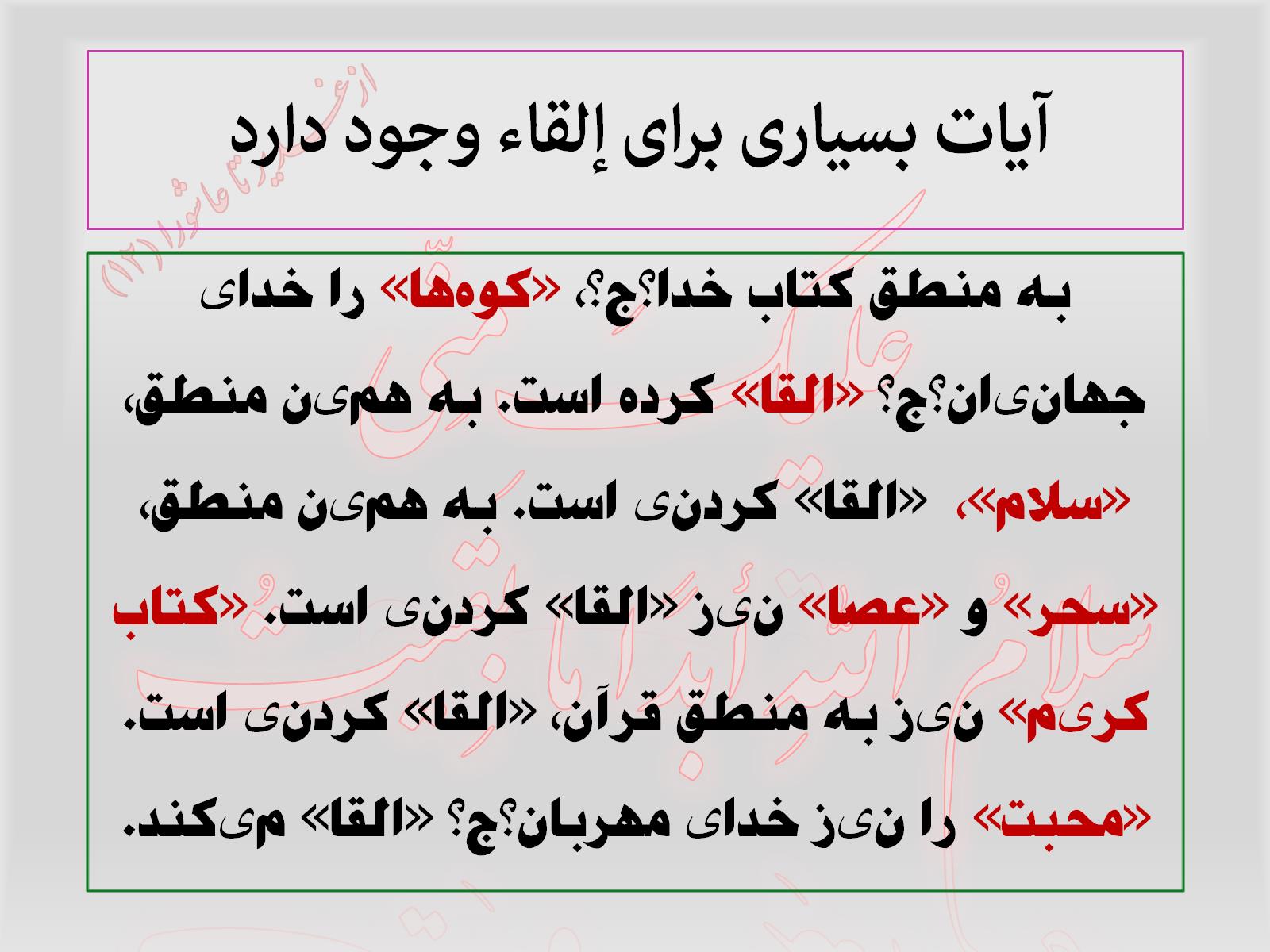 آیات بسیاری برای إلقاء وجود دارد
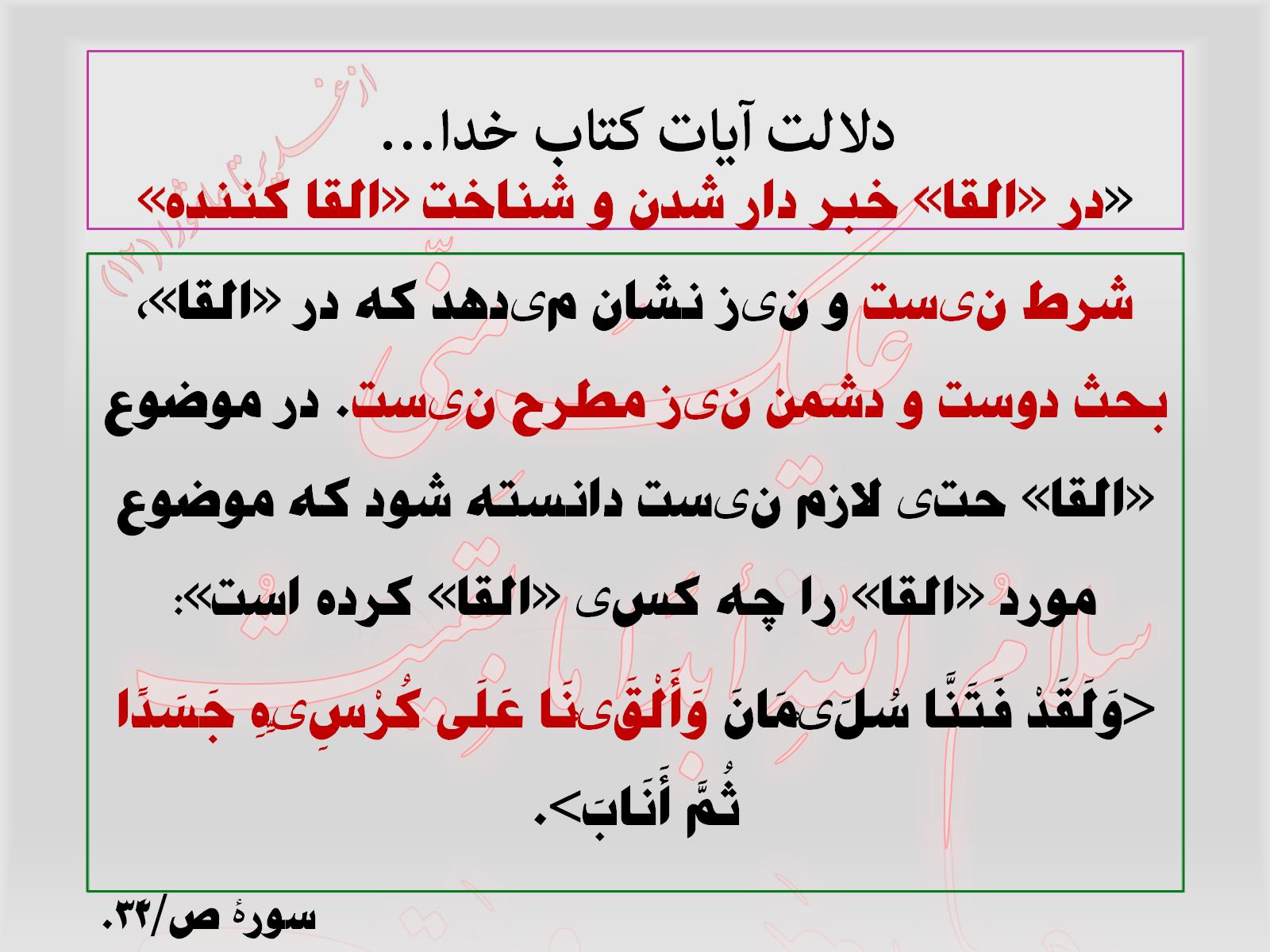 دلالت آیات کتاب خدا...
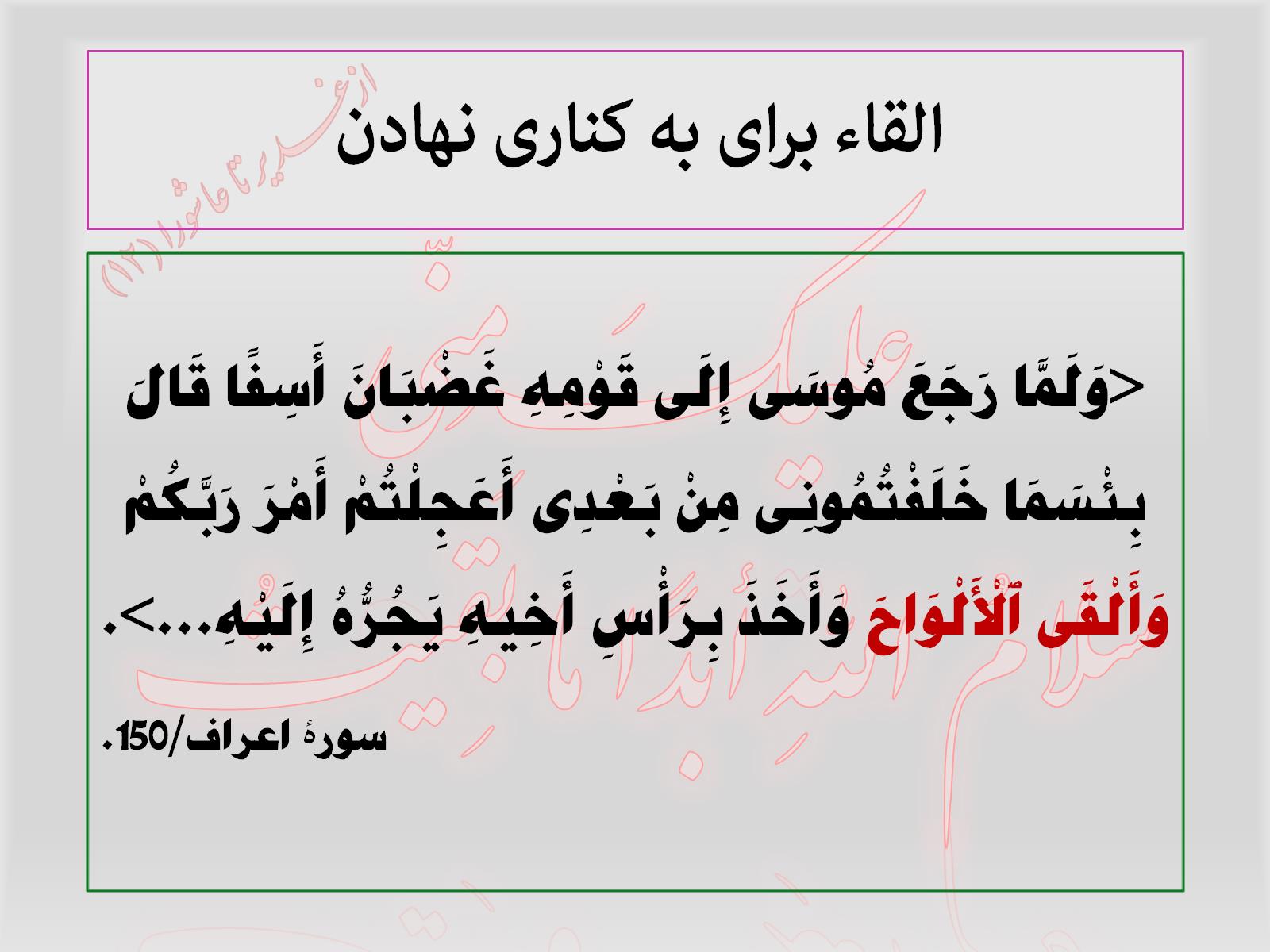 القاء برای به کناری نهادن
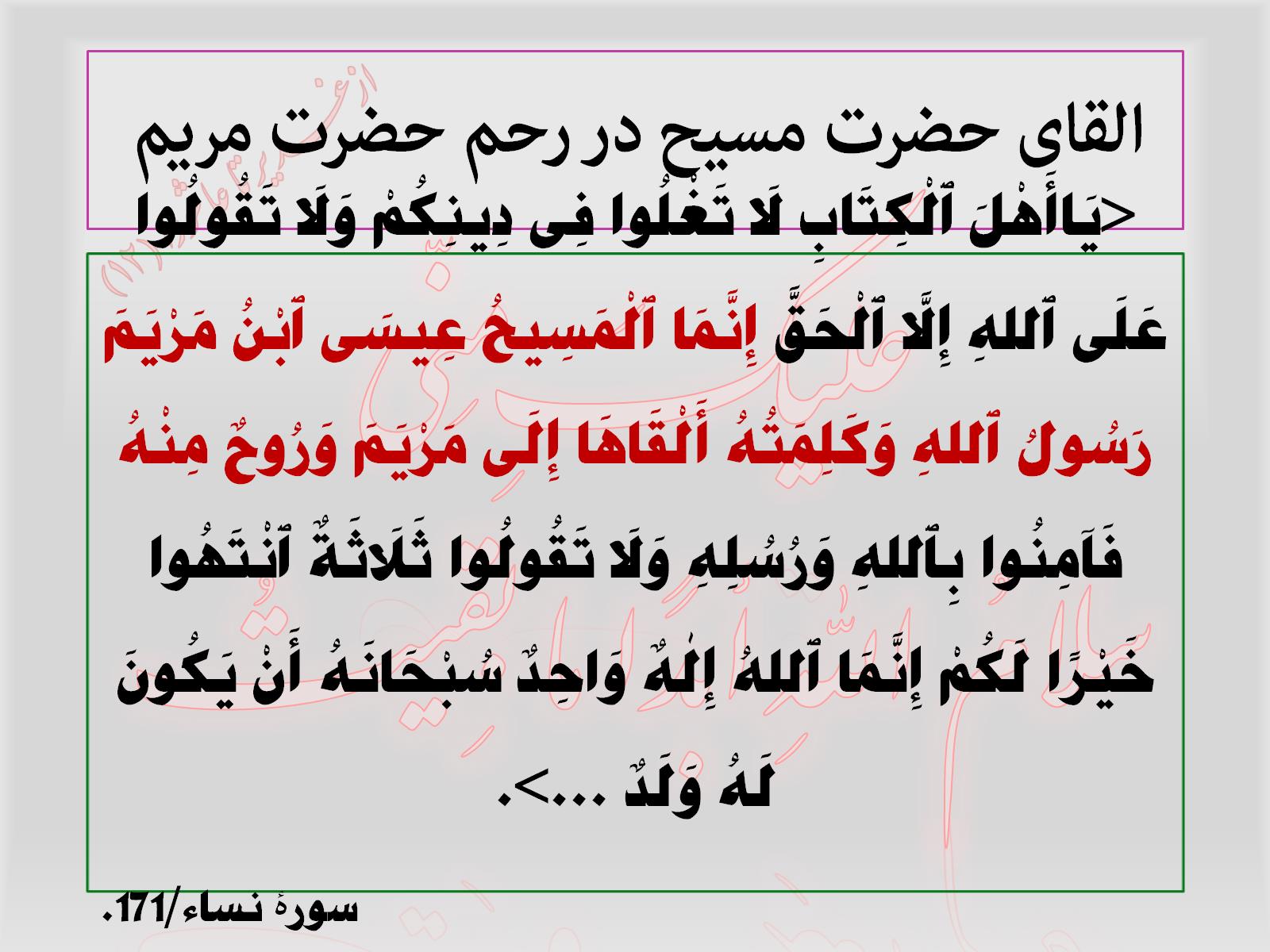 القای حضرت مسیح در رحم حضرت مریم
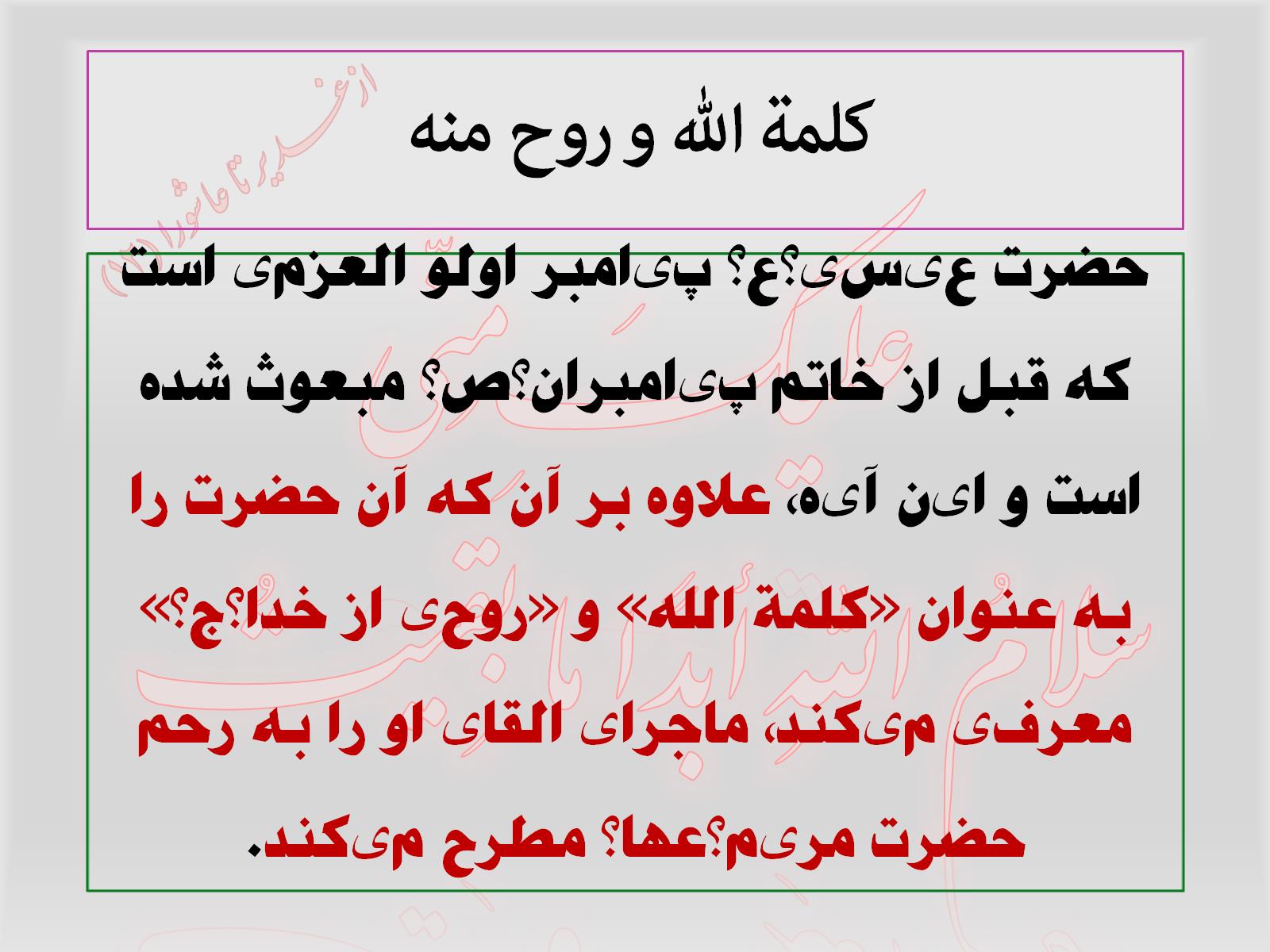 کلمة الله و روح منه
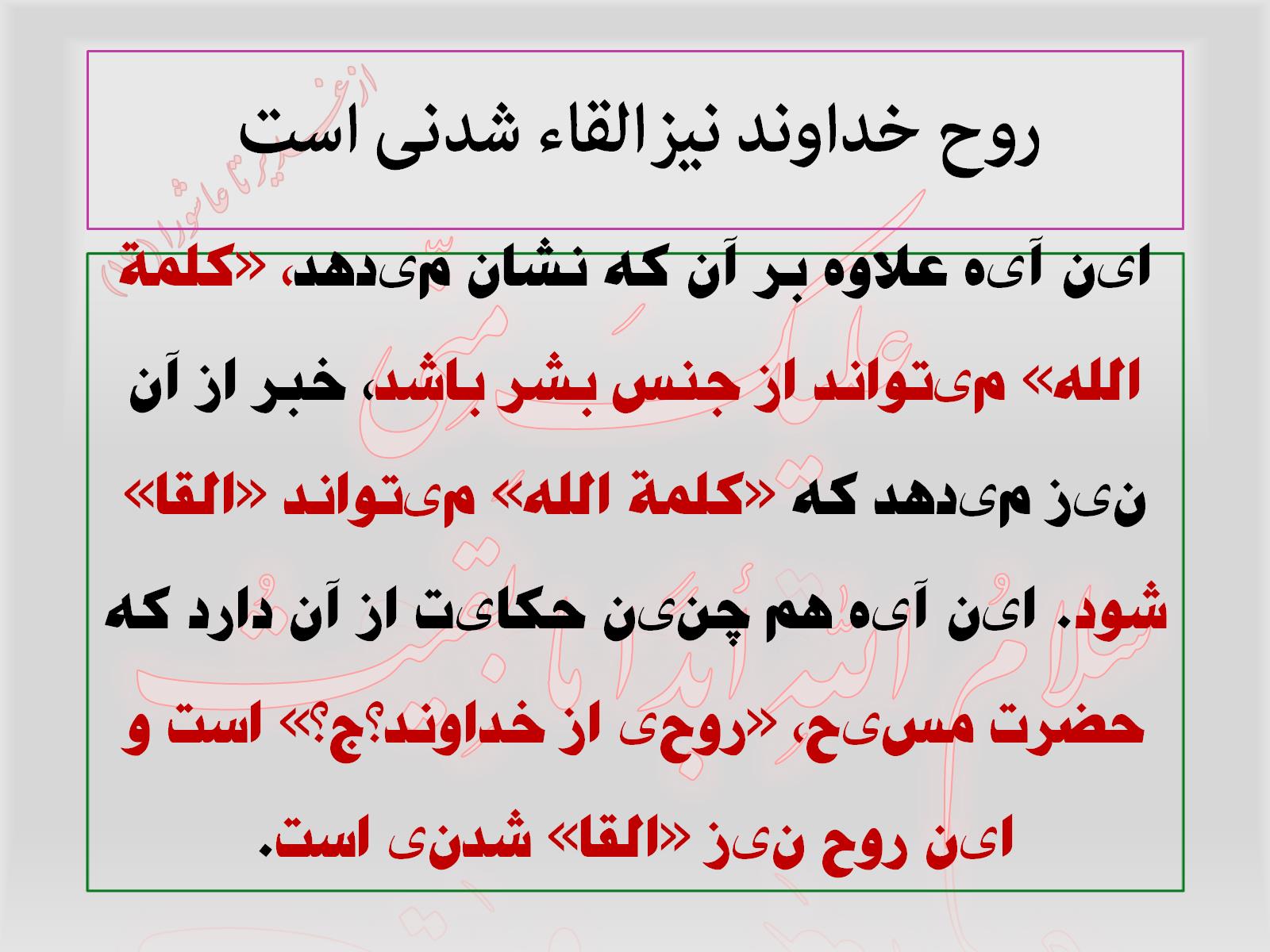 روح خداوند نیز القاء شدنی است
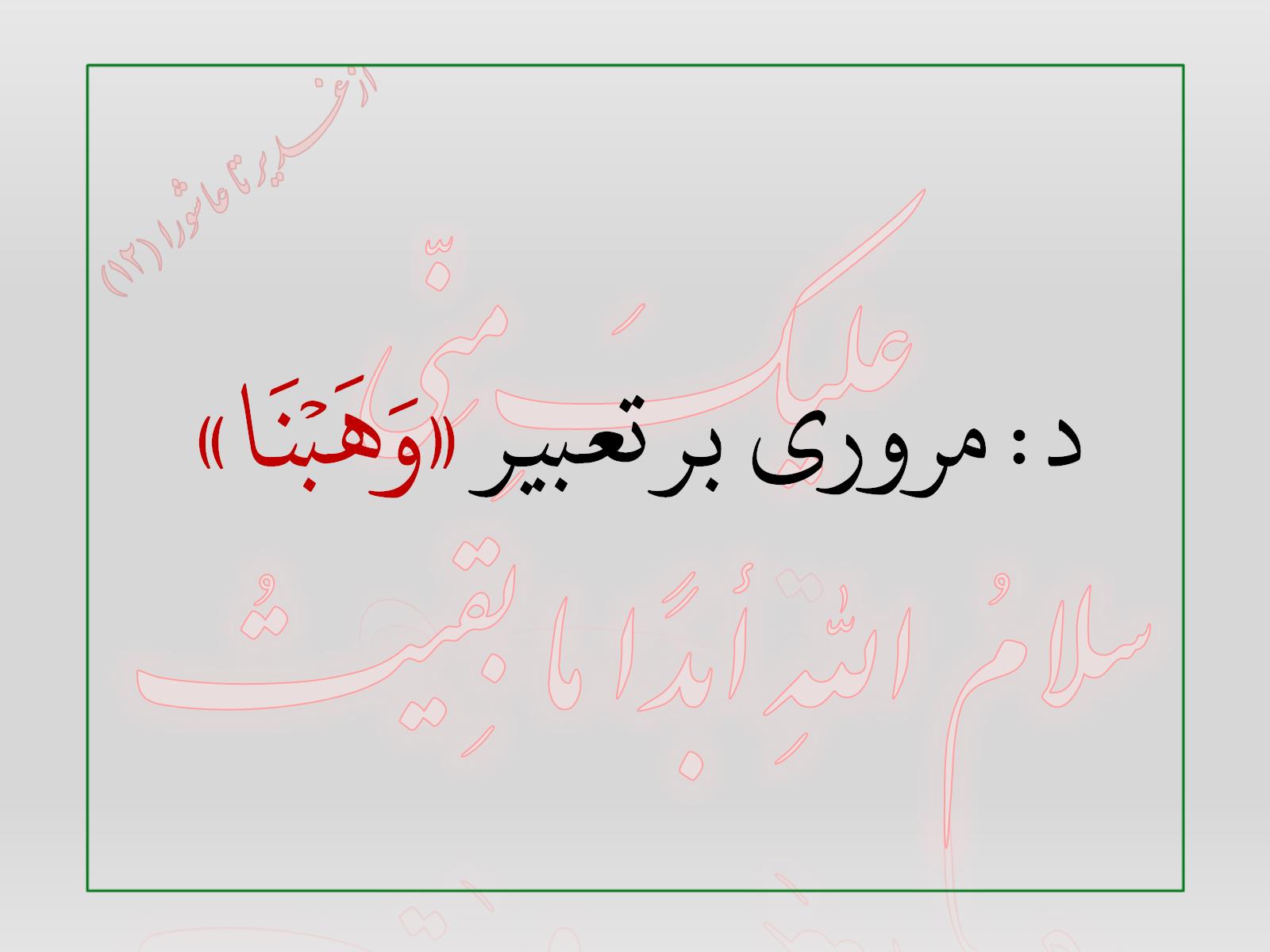 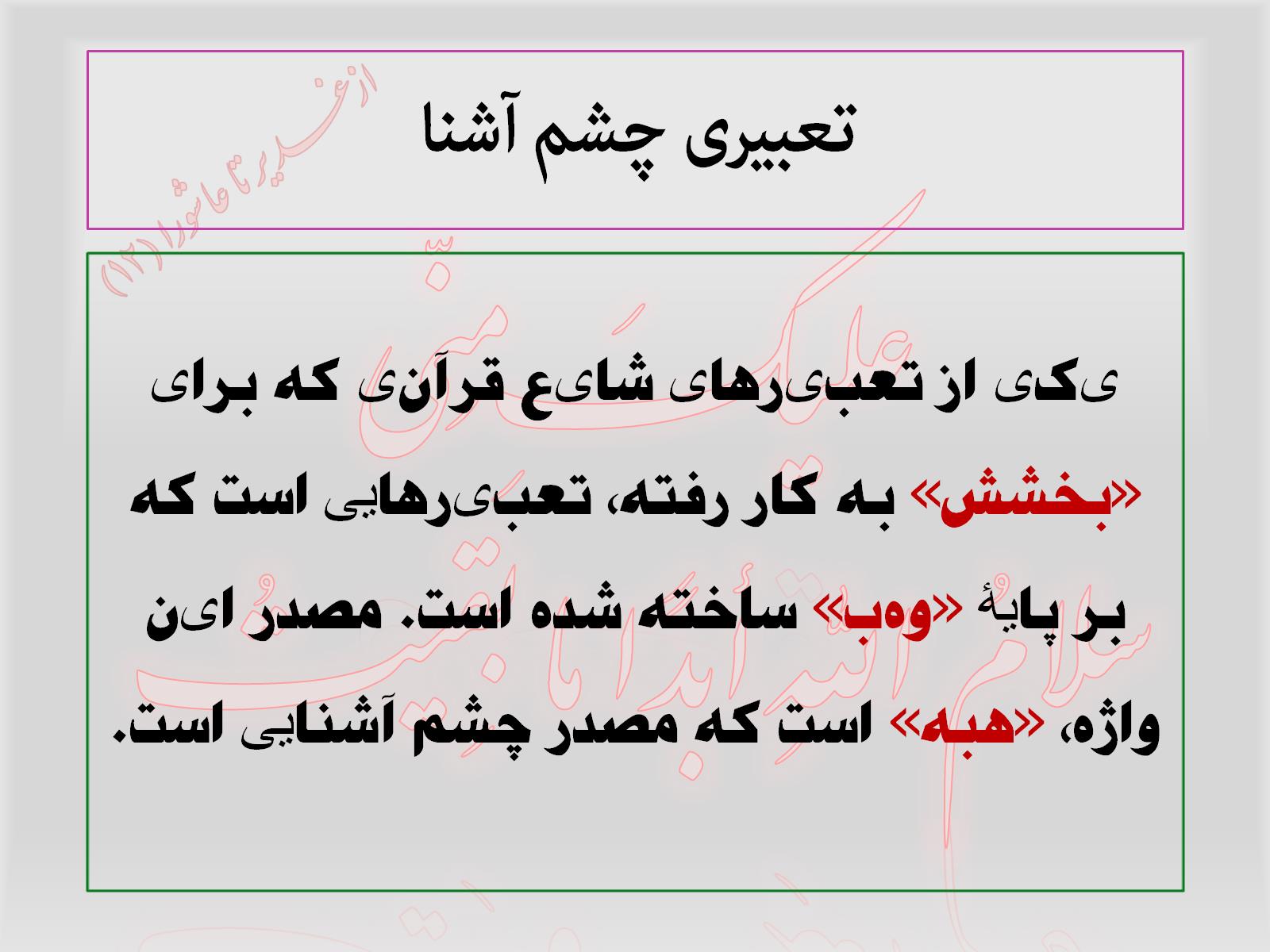 تعبیری چشم آشنا
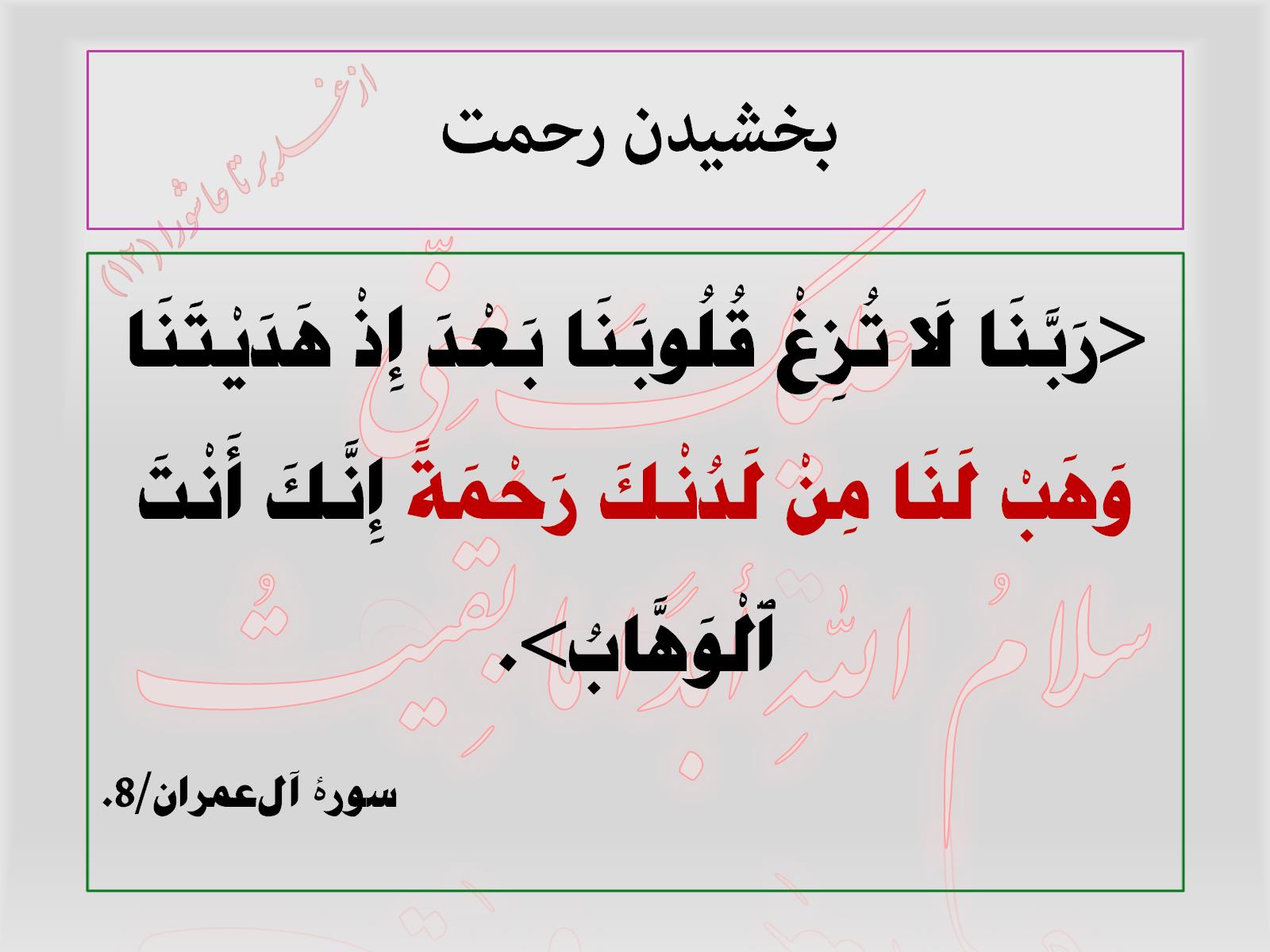 بخشیدن رحمت
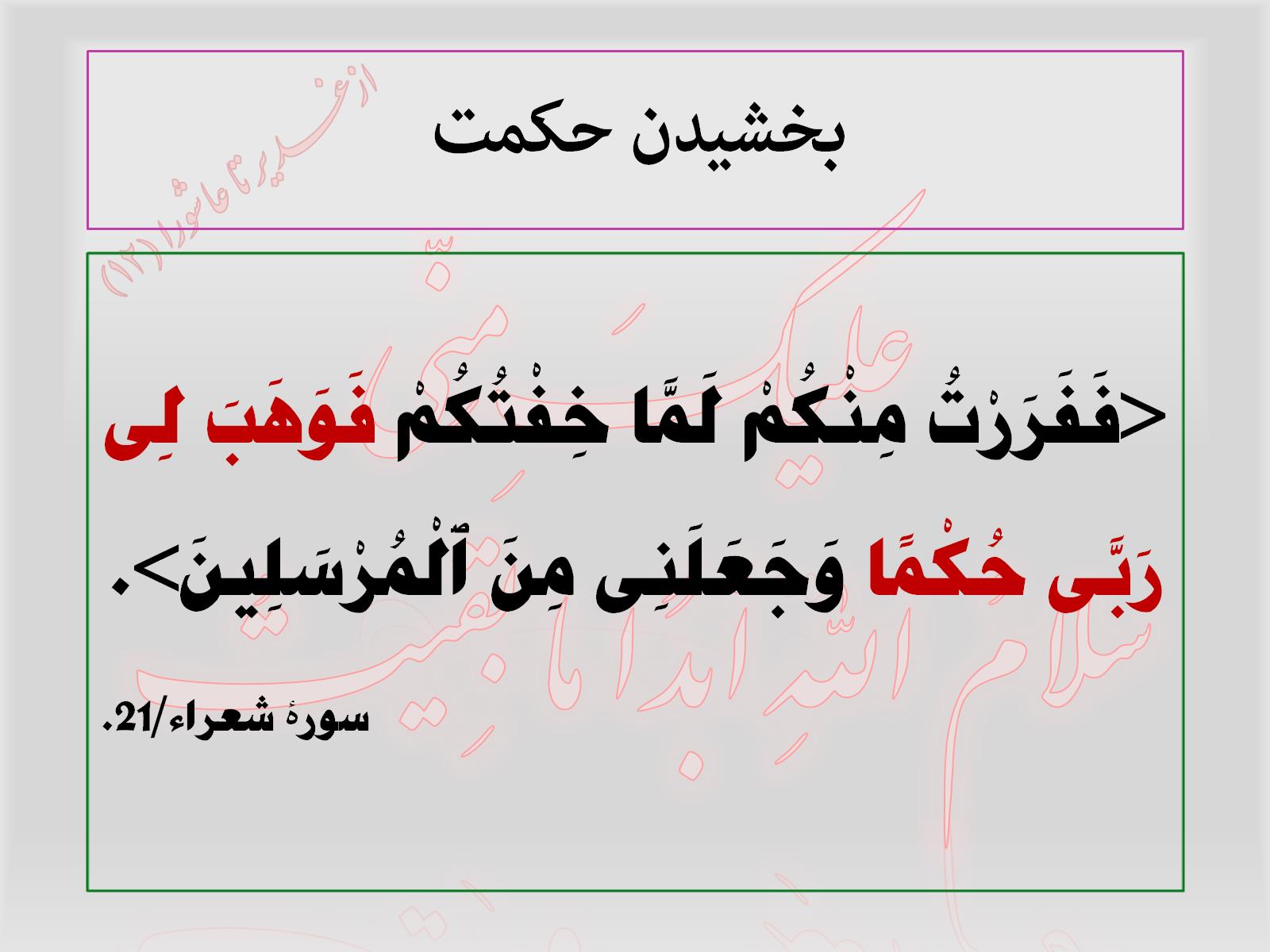 بخشیدن حکمت
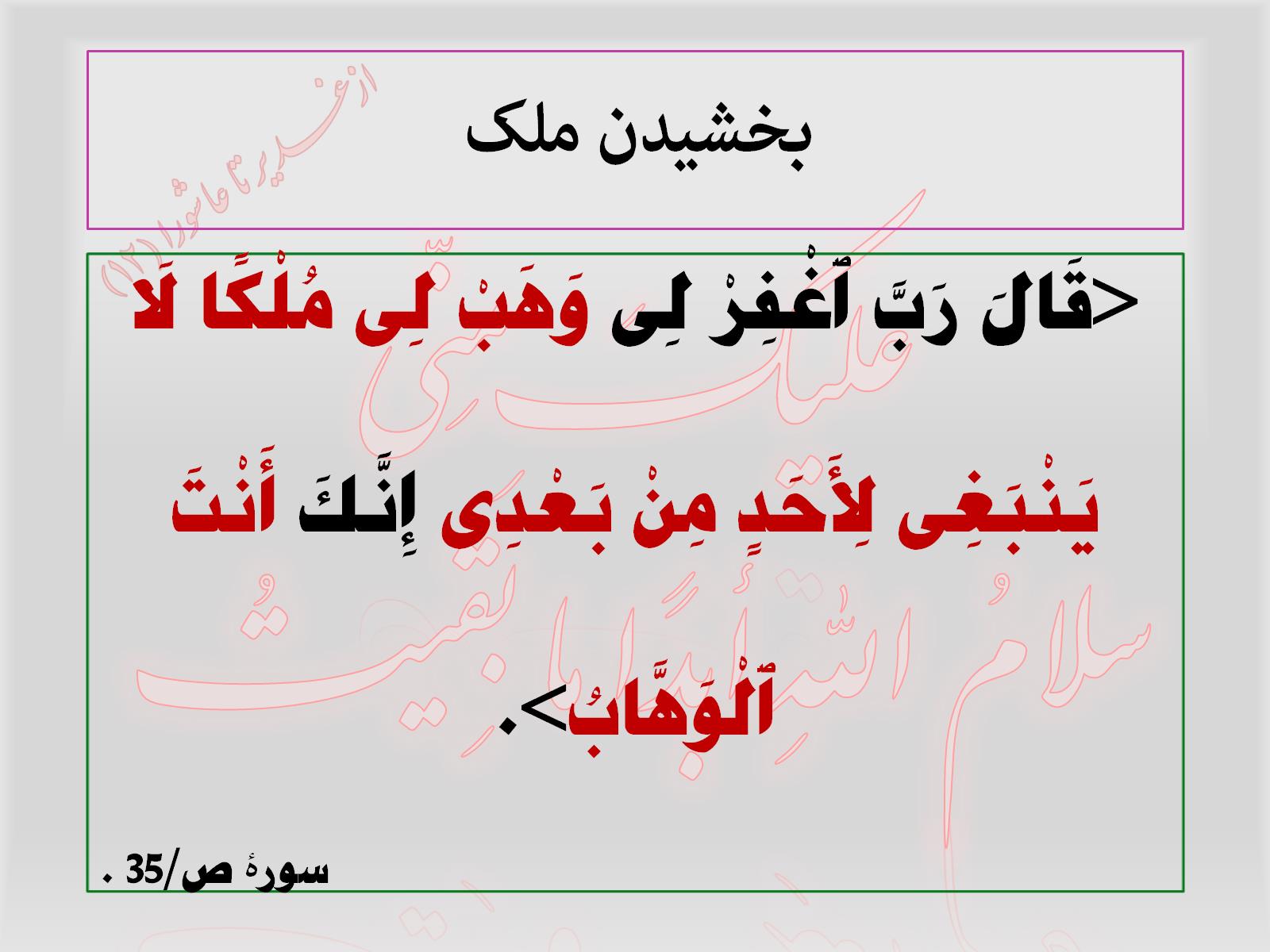 بخشیدن ملک
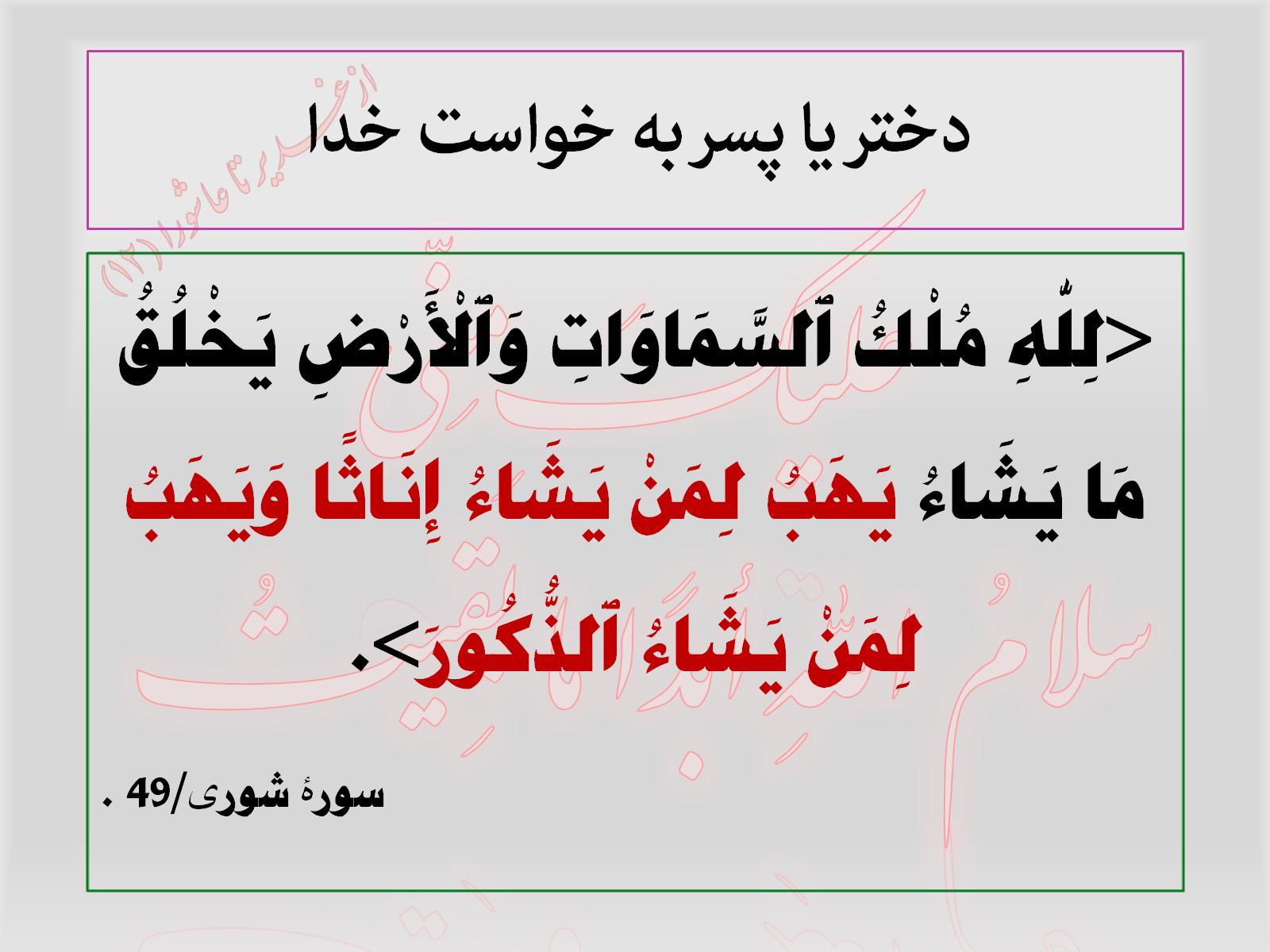 دختر یا پسر به خواست خدا
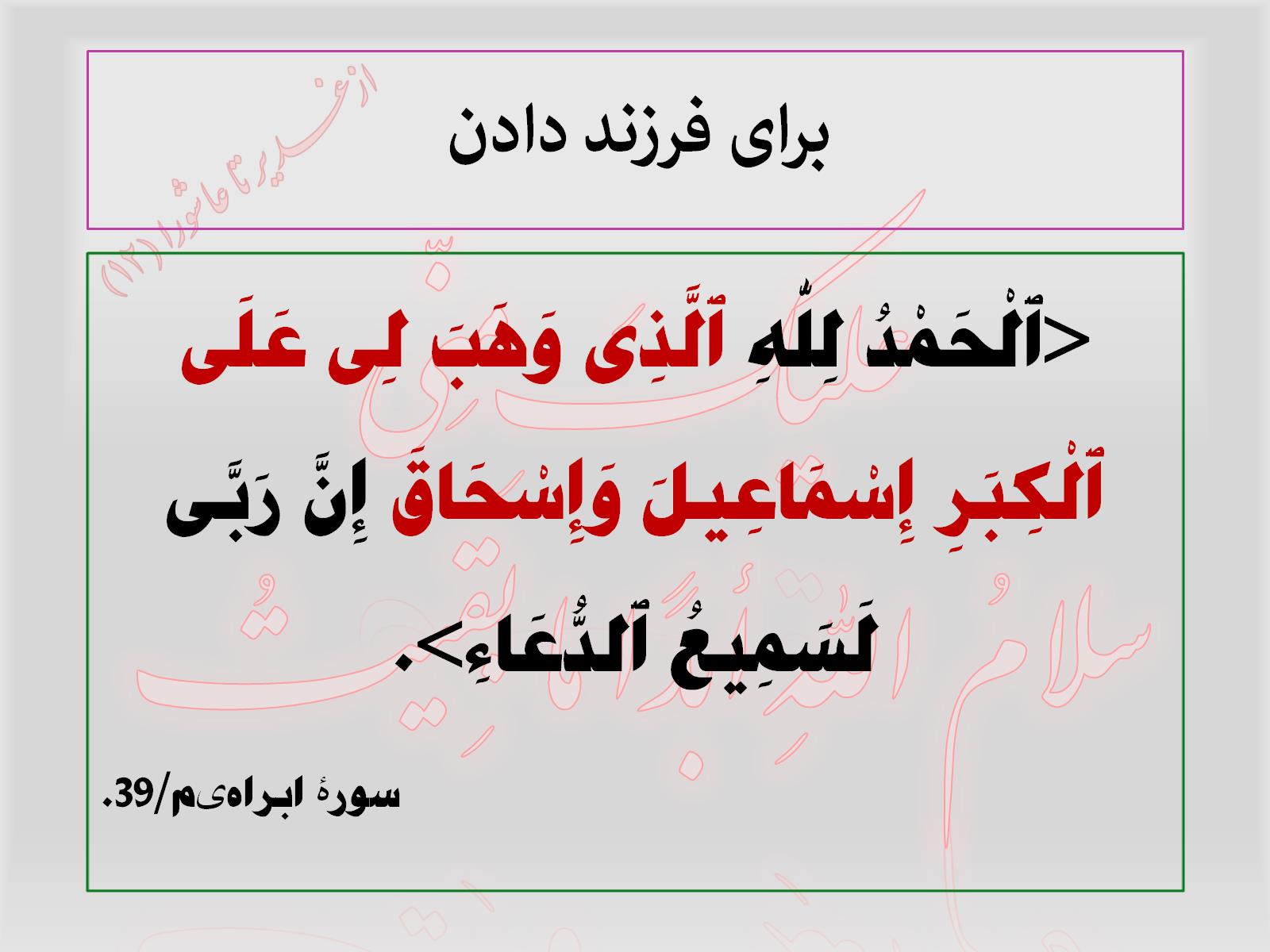 برای فرزند دادن
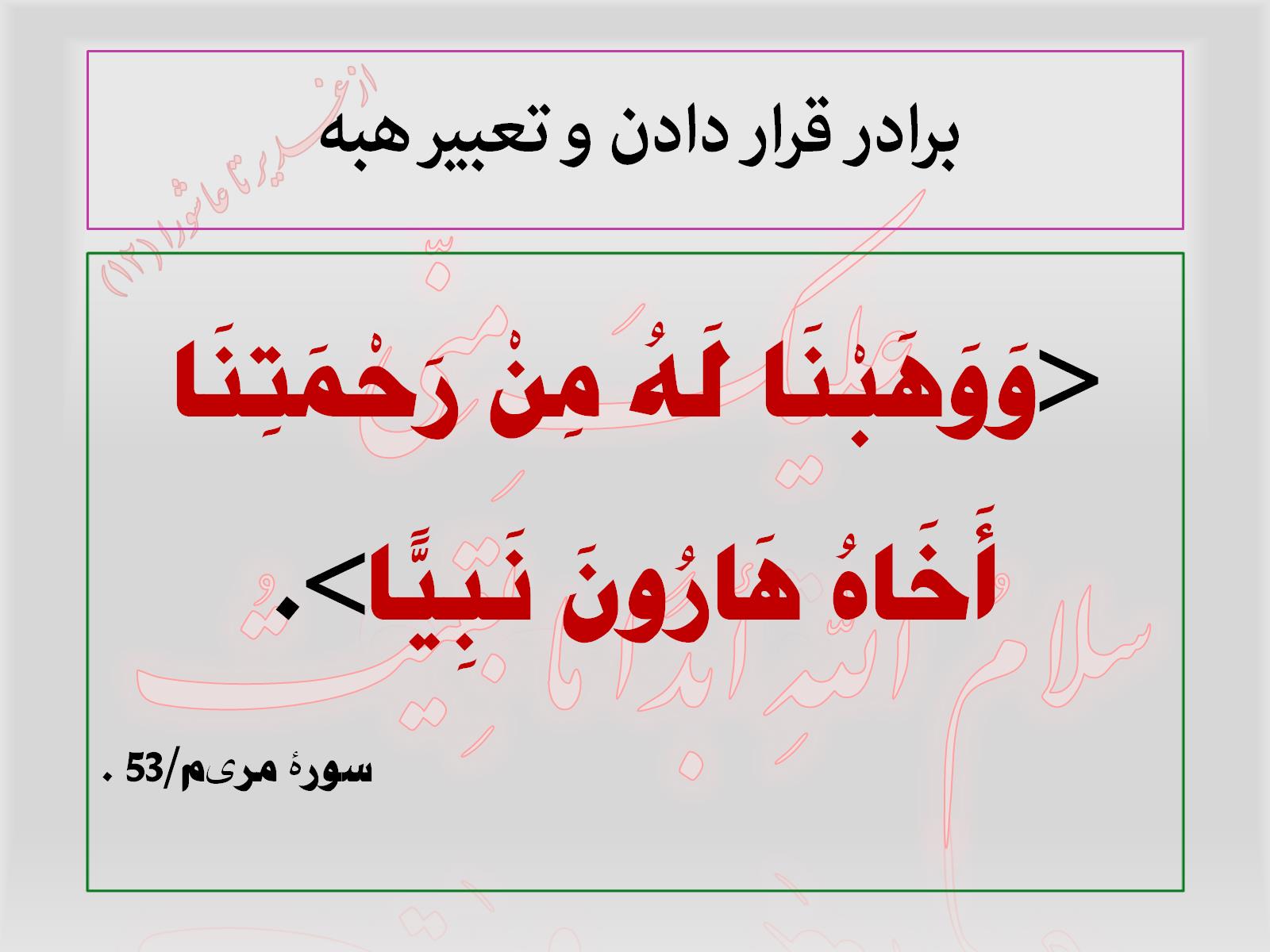 برادر قرار دادن و تعبیر هبه
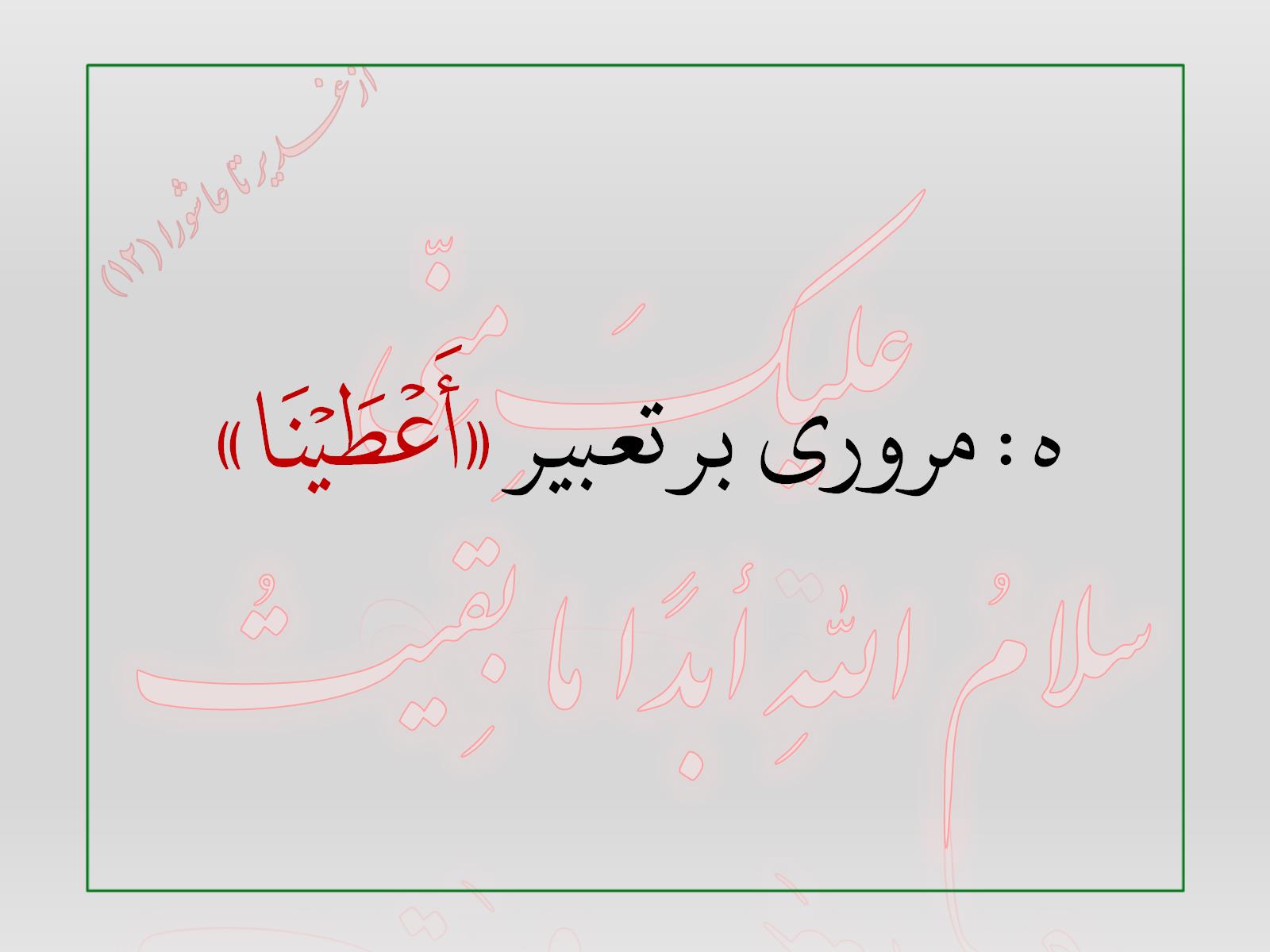 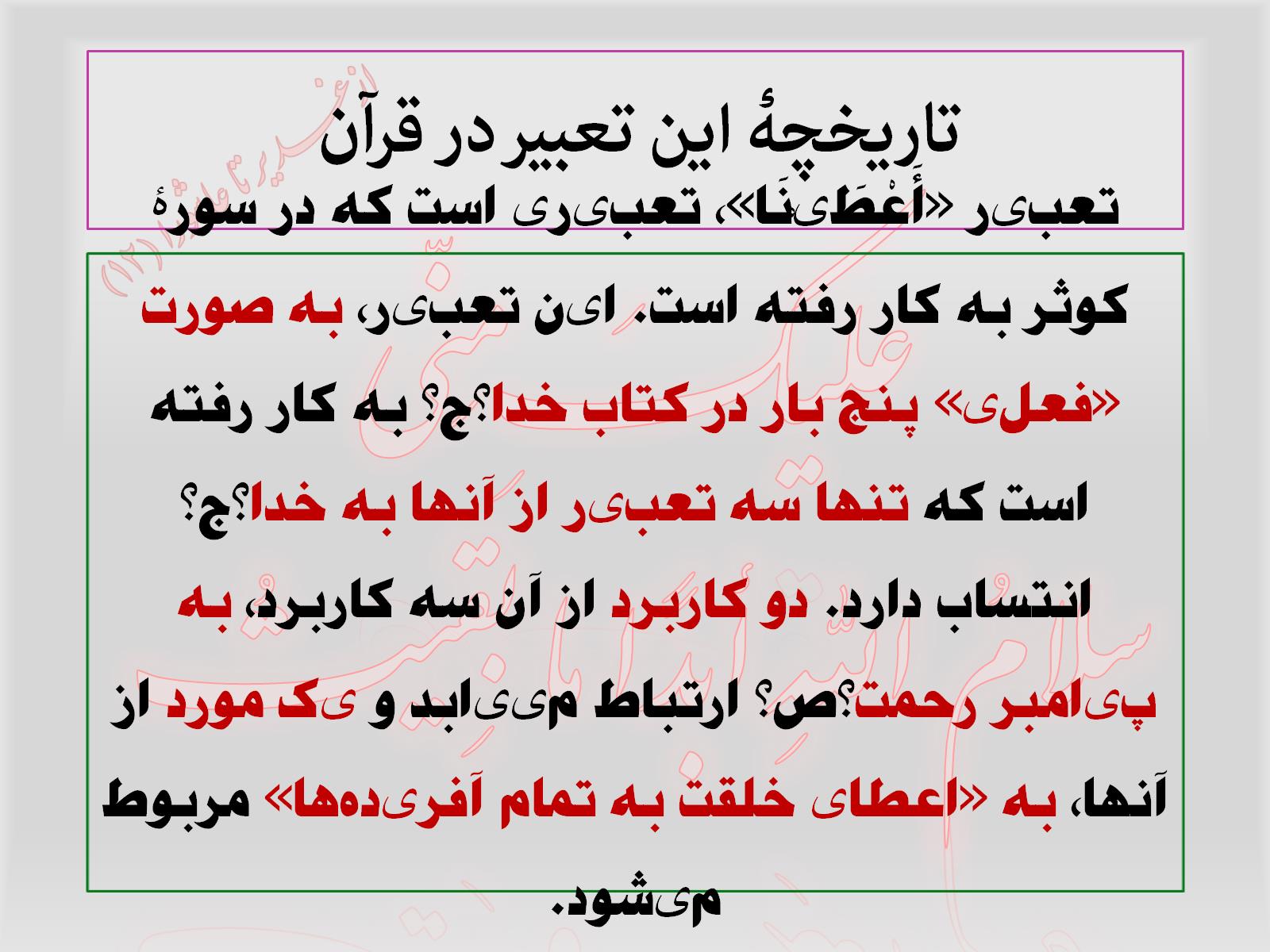 تاریخچۀ این تعبیر در قرآن
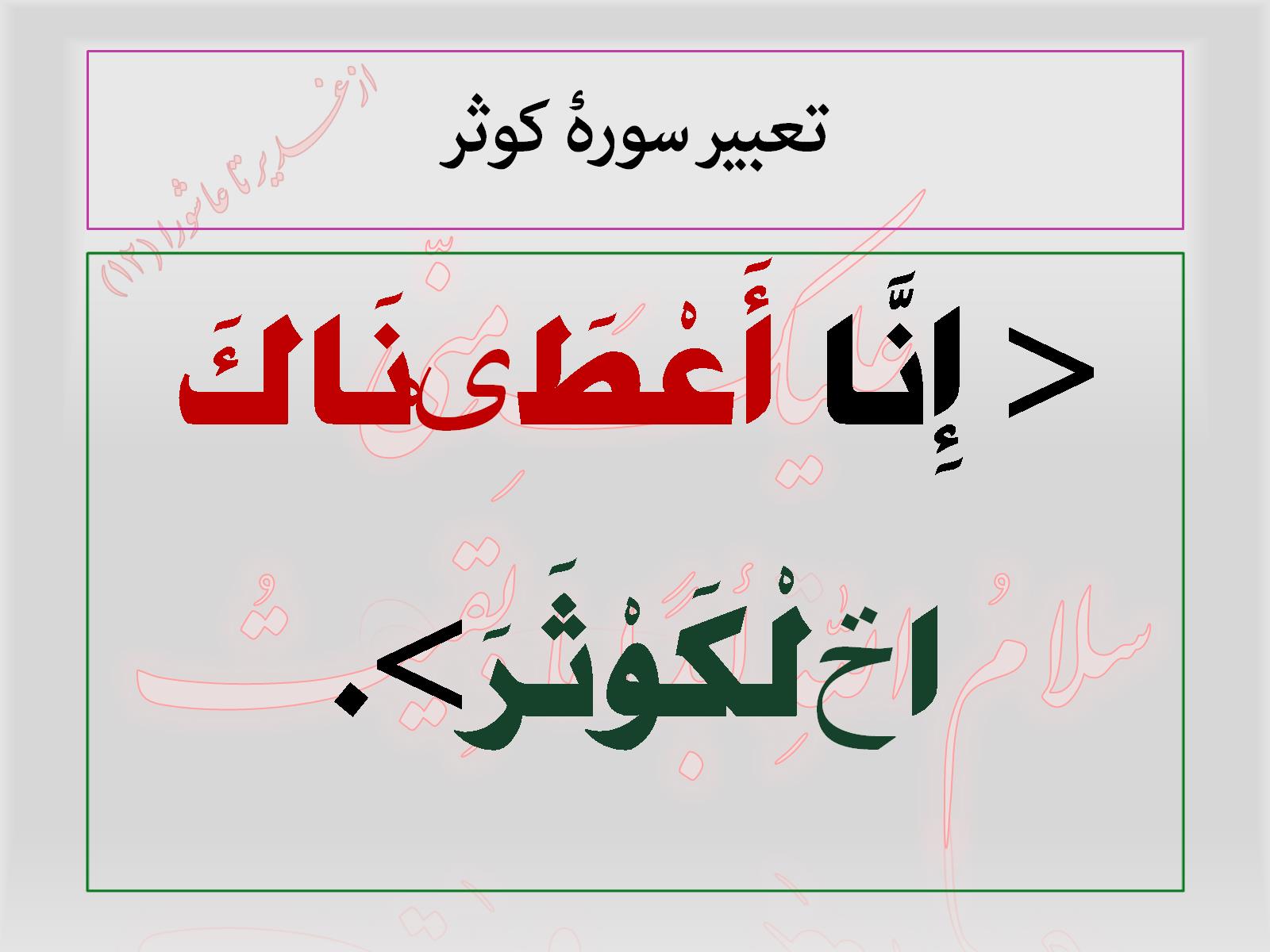 تعبیر سورۀ کوثر
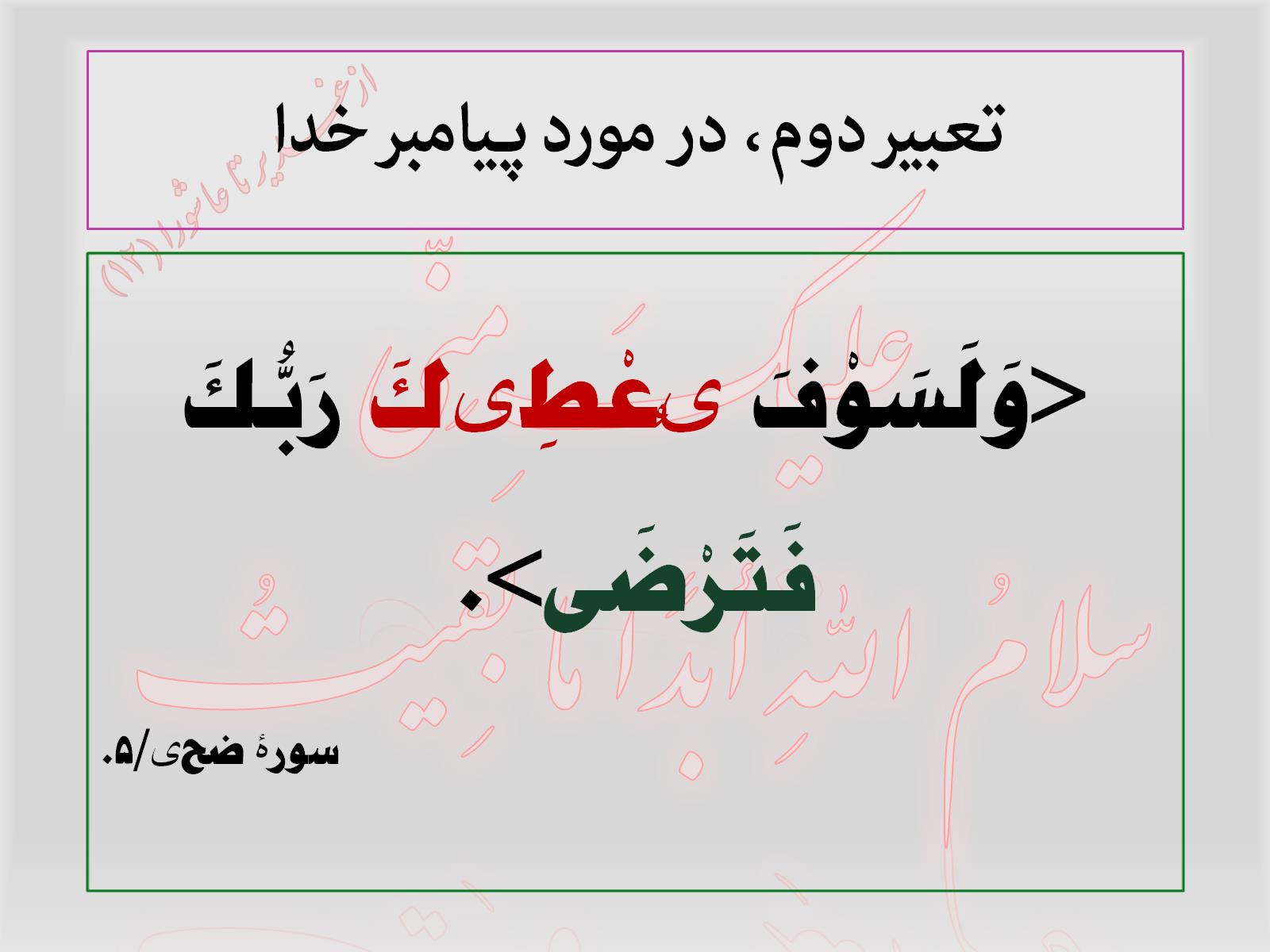 تعبیر دوم، در مورد پیامبر خدا
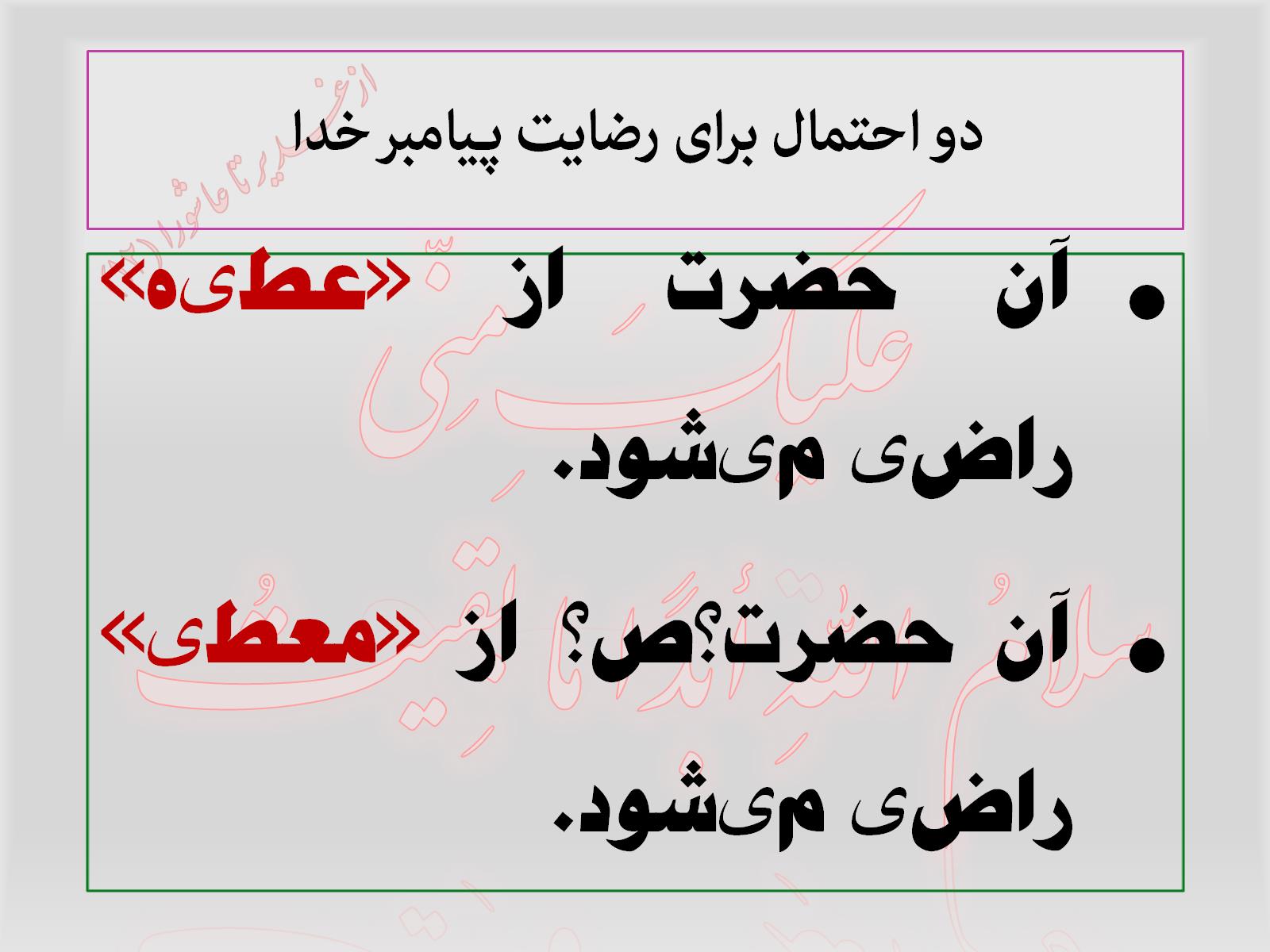 دو احتمال برای رضایت پیامبر خدا
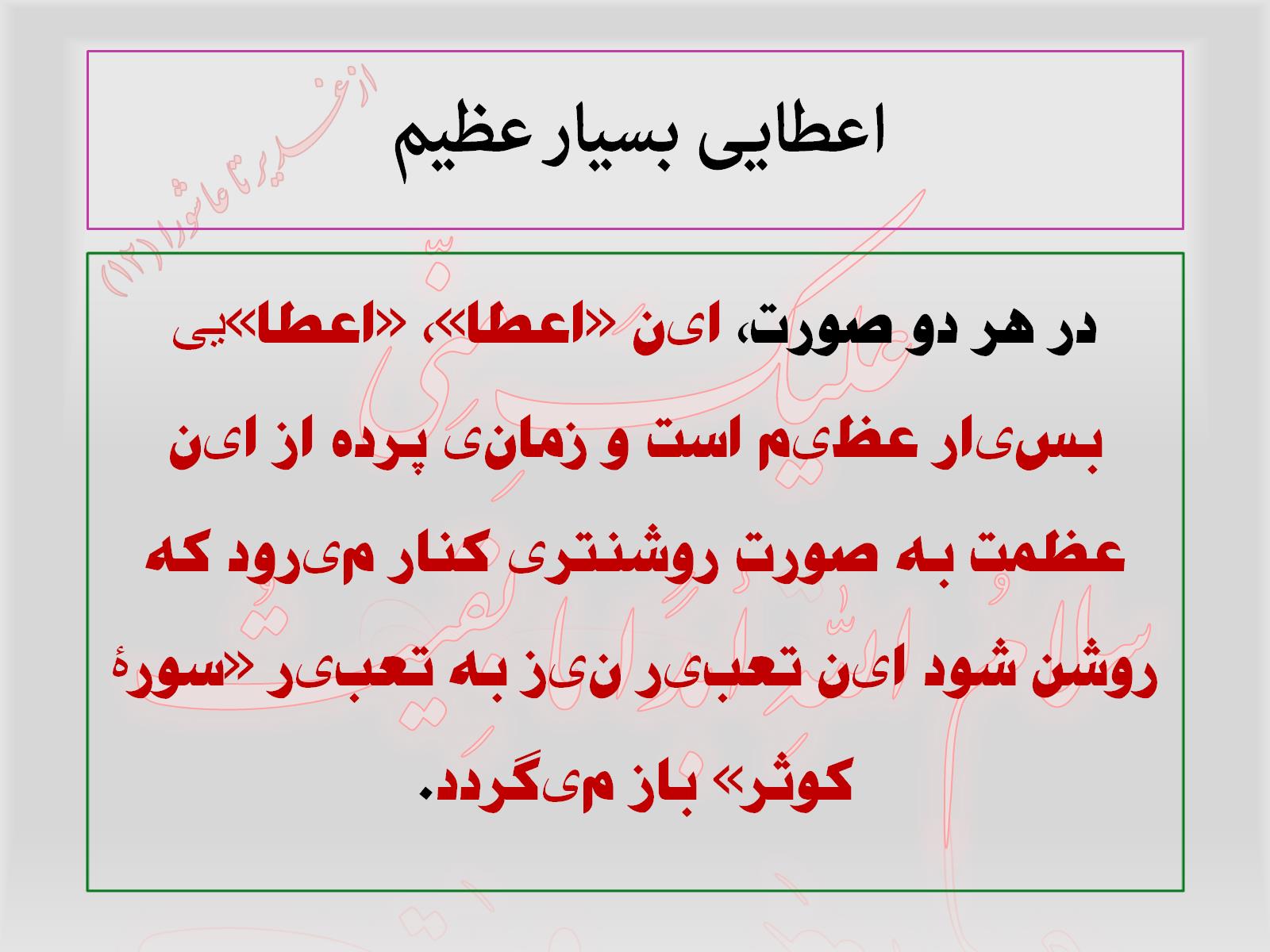 اعطایی بسیار عظیم
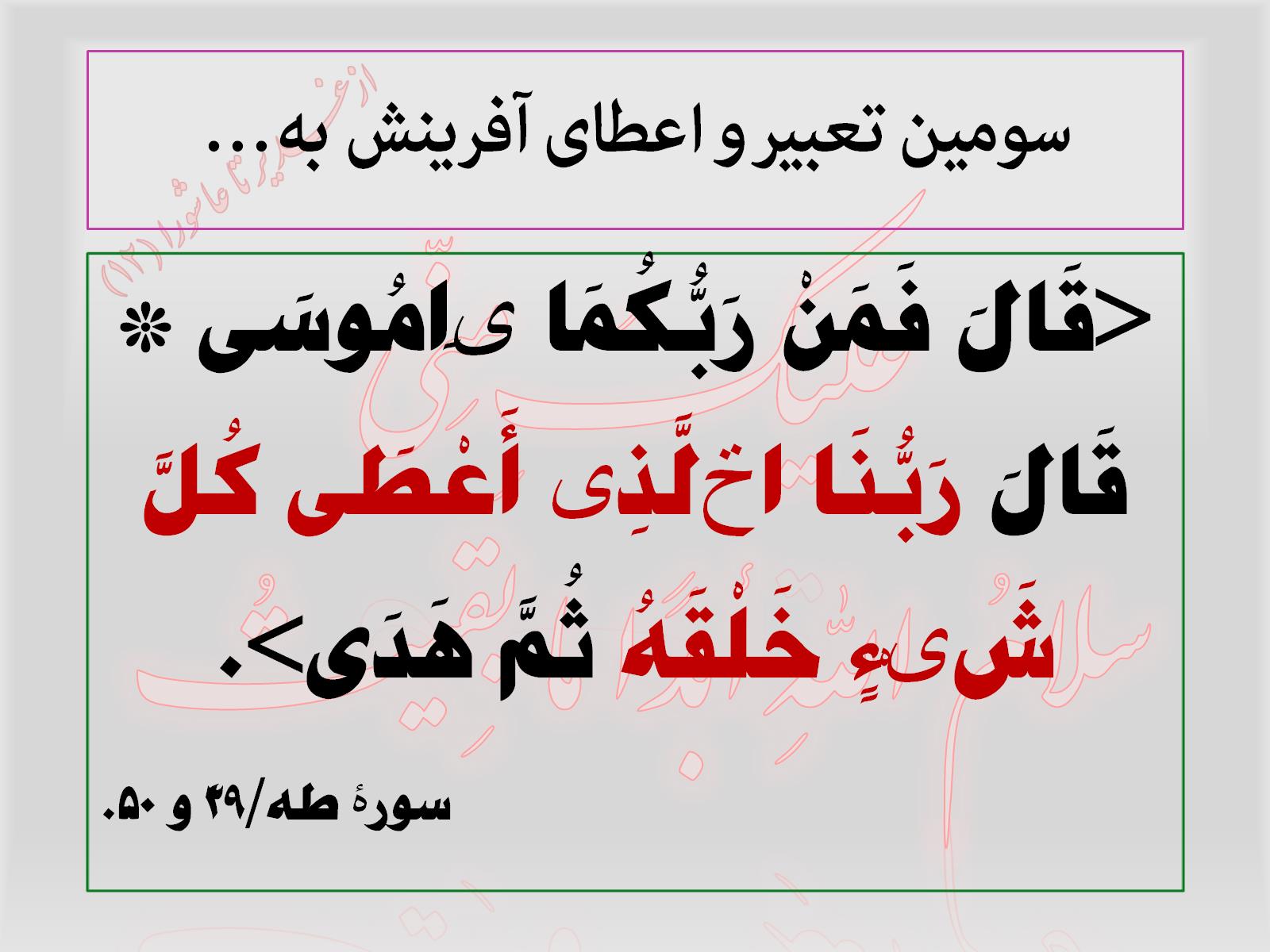 سومین تعبیر و اعطای آفرینش به...
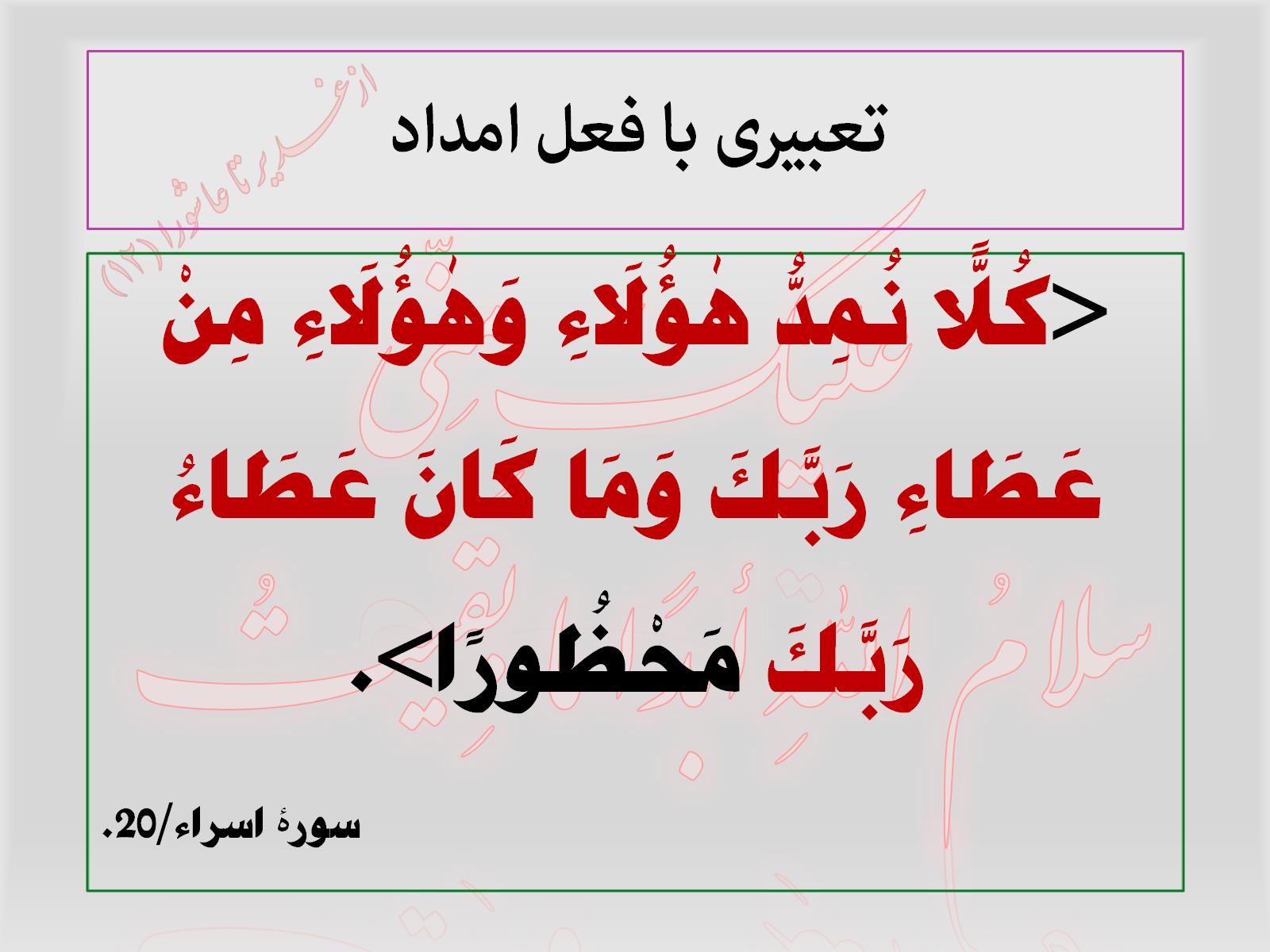 تعبیری با فعل امداد
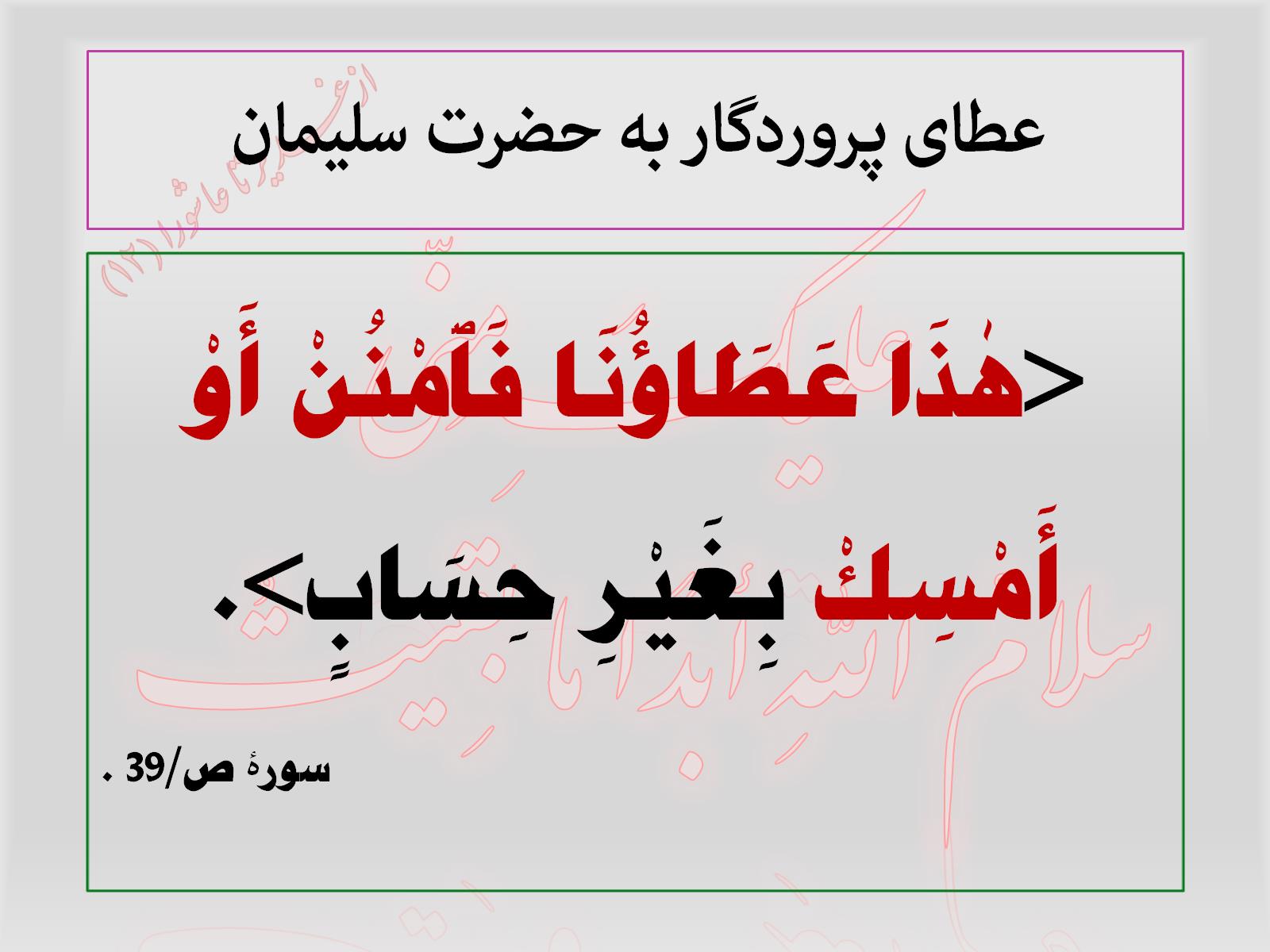 عطای پروردگار به حضرت سلیمان
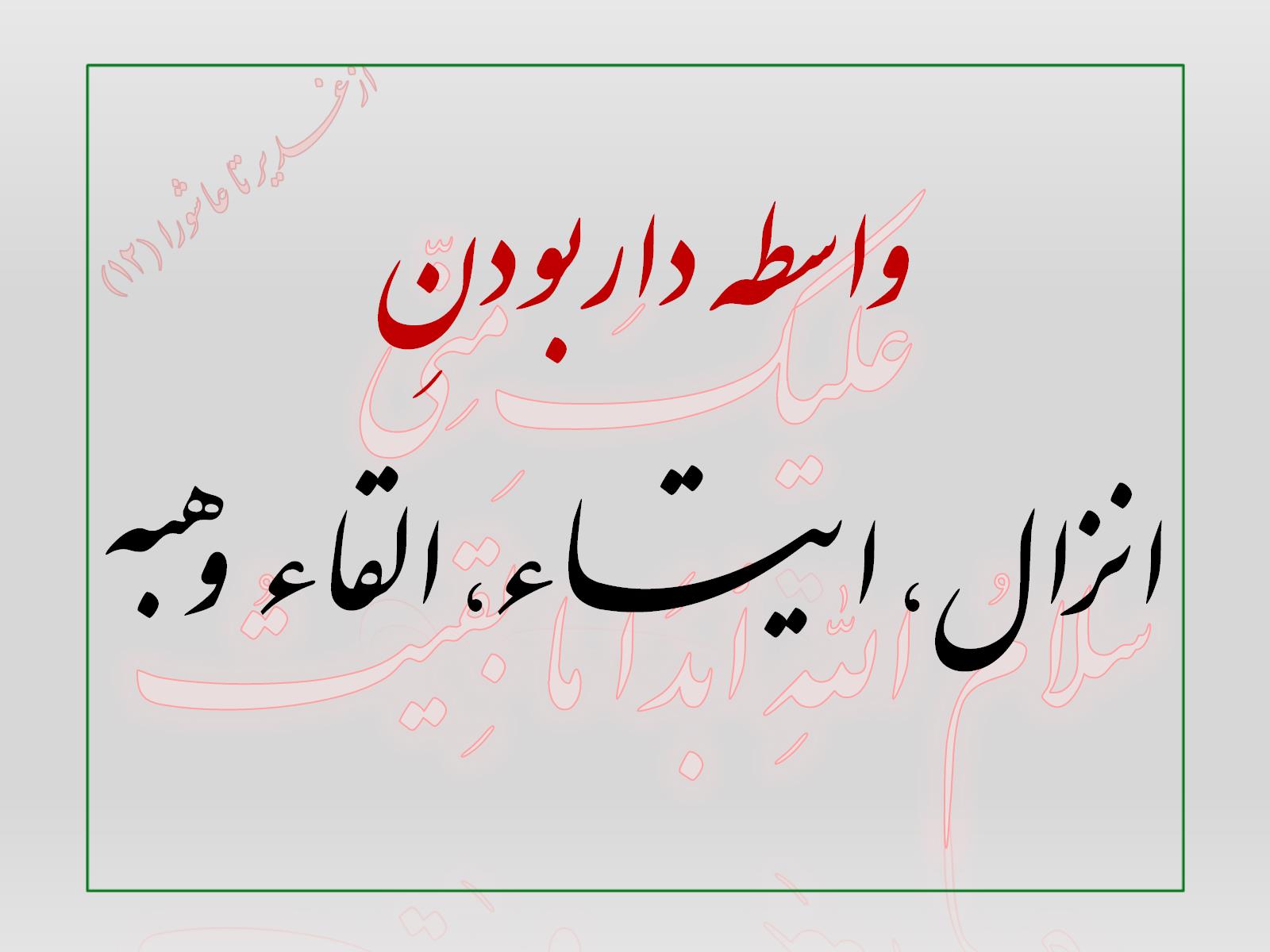 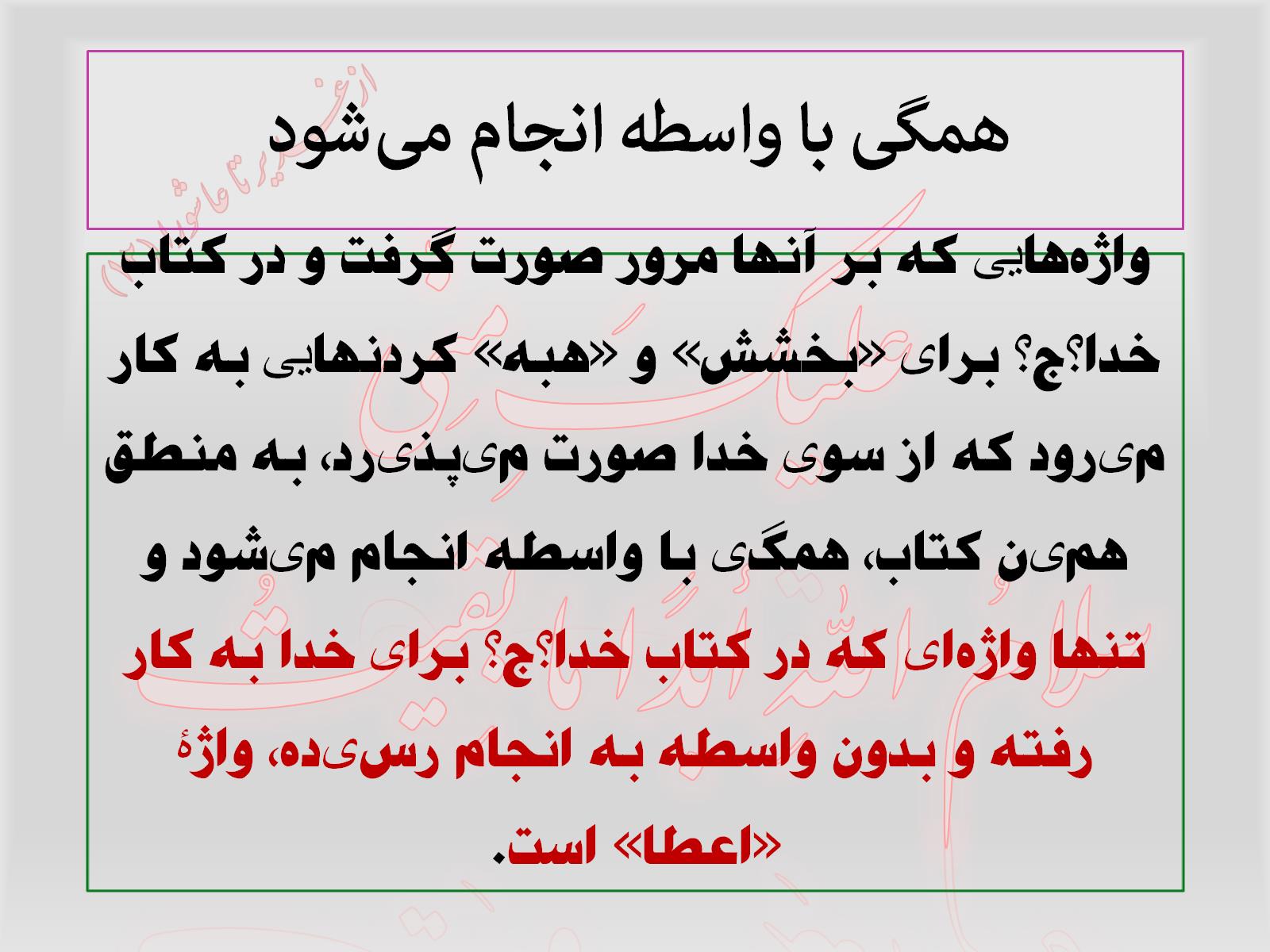 همگی با واسطه انجام می‌شود
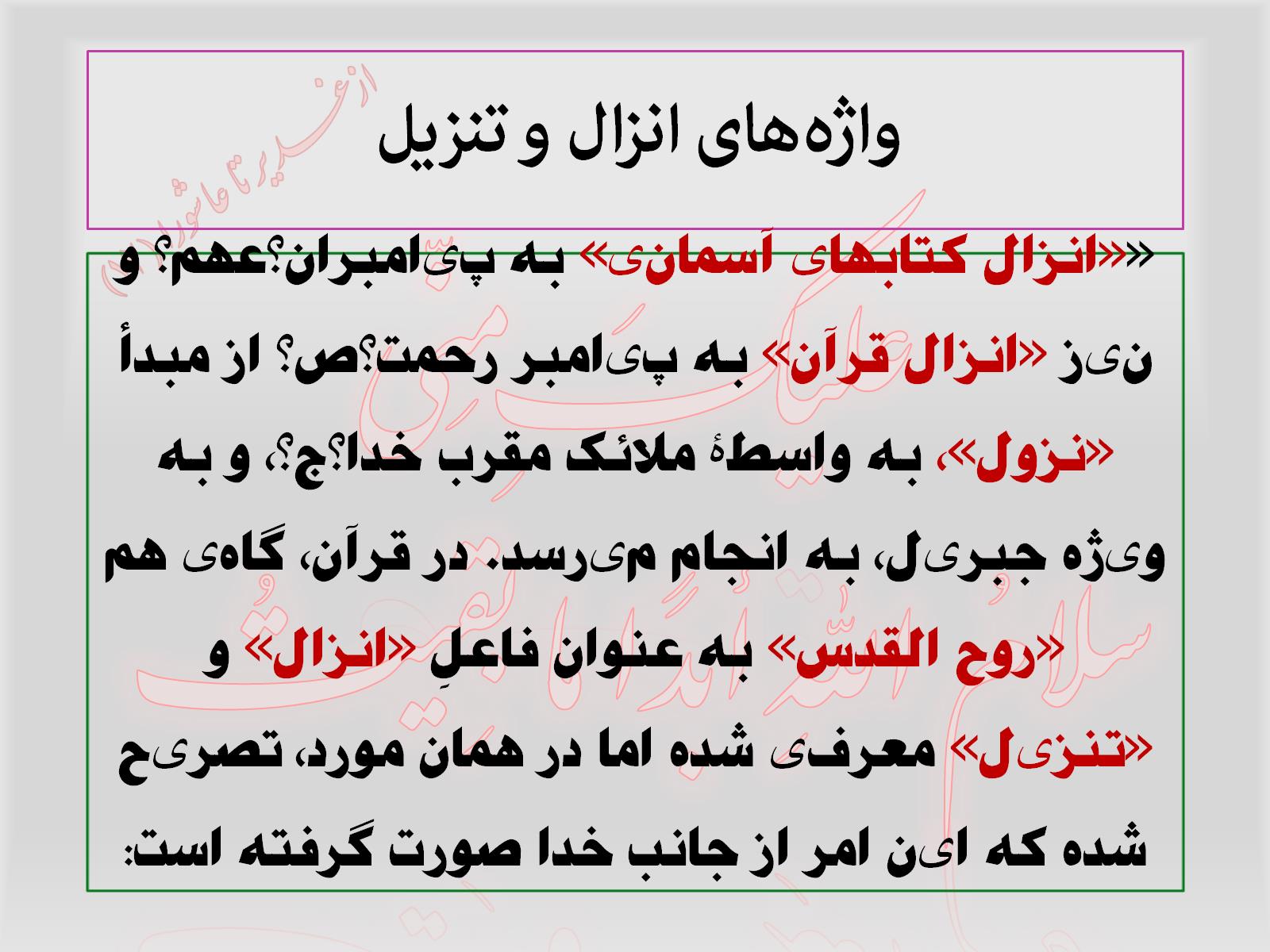 واژه‌های انزال و تنزیل
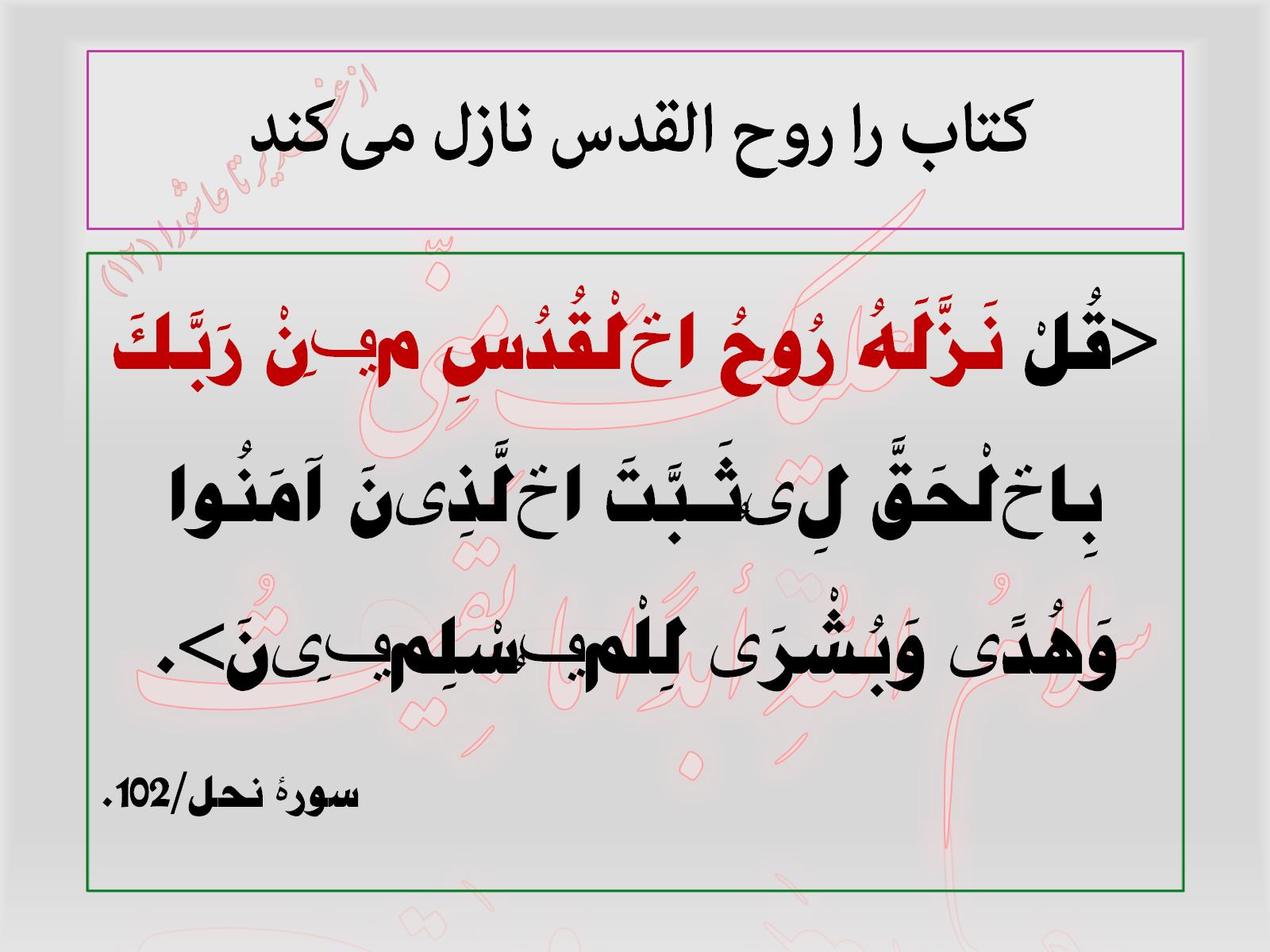 کتاب را روح القدس نازل می‌کند
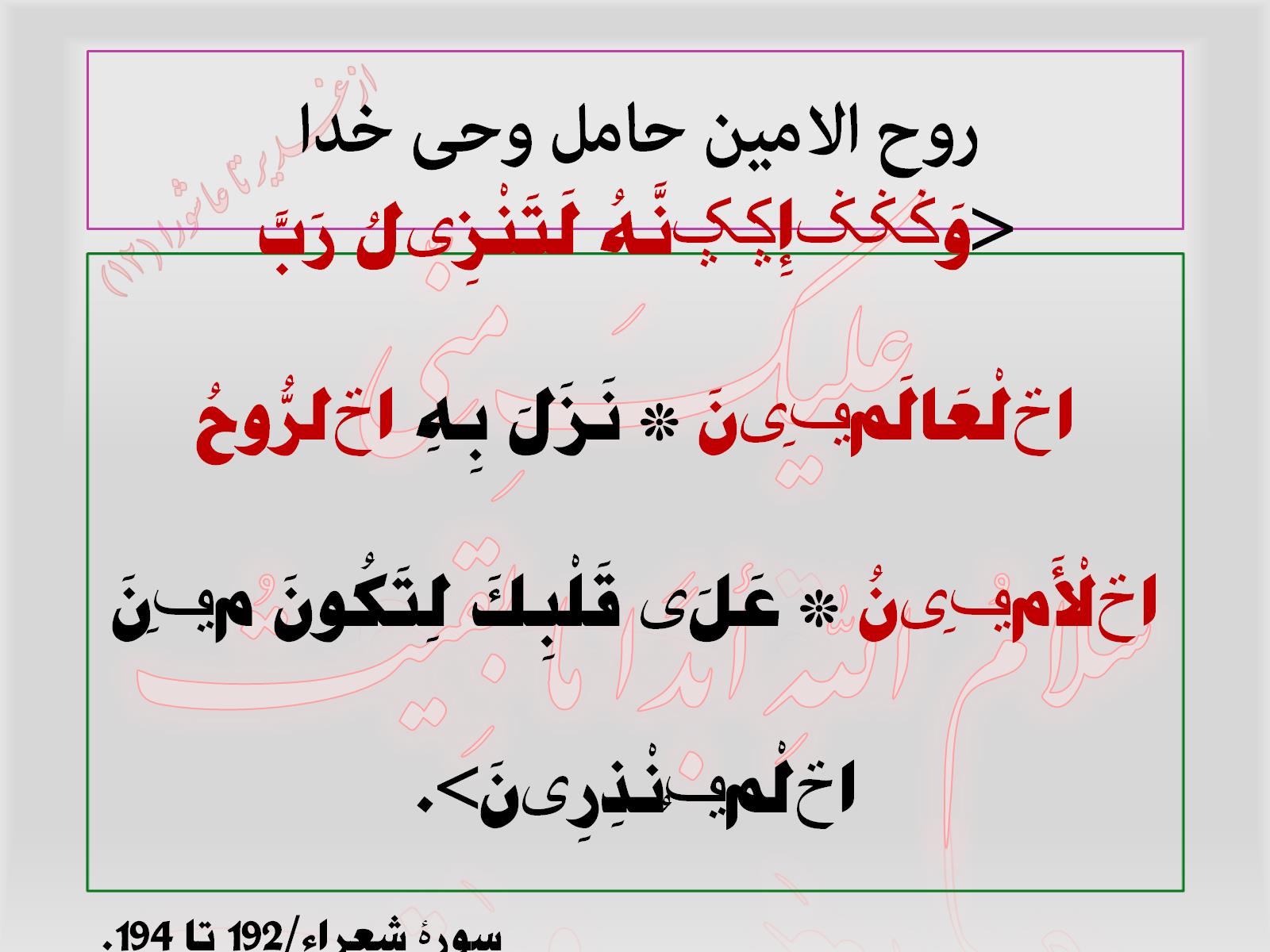 روح الامین حامل وحی خدا
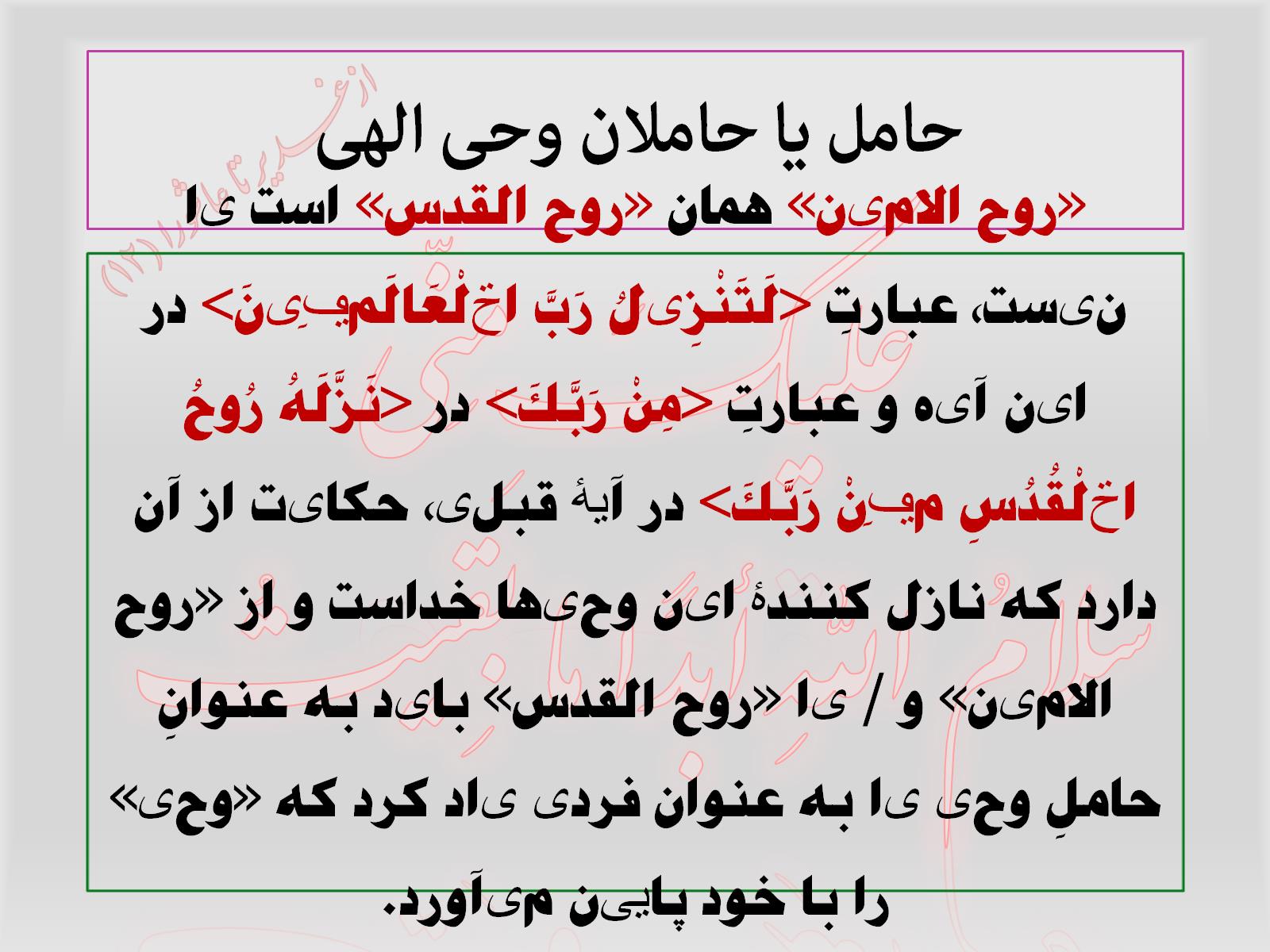 حامل یا حاملان وحی الهی
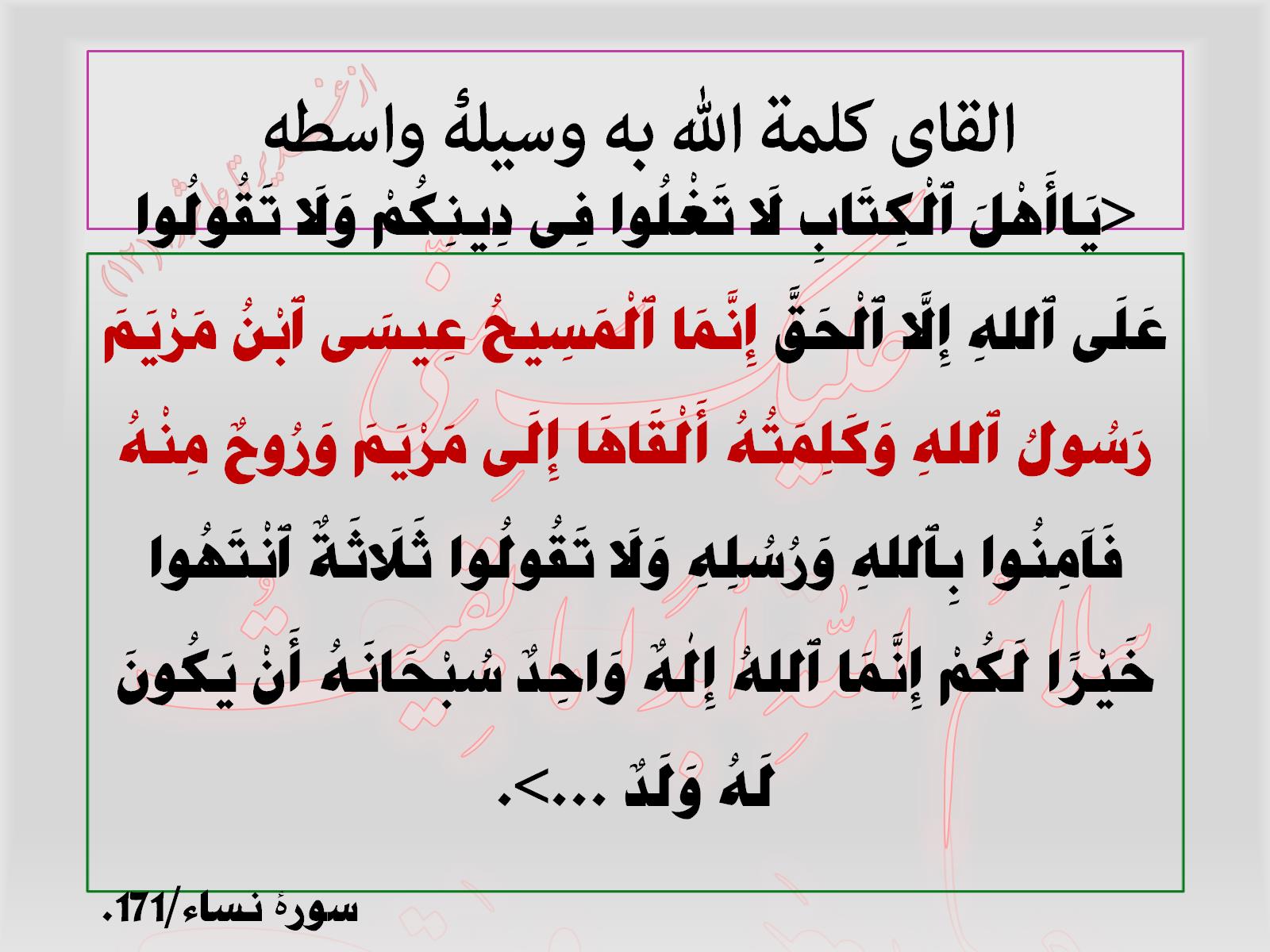 القای کلمة الله به وسیلۀ واسطه
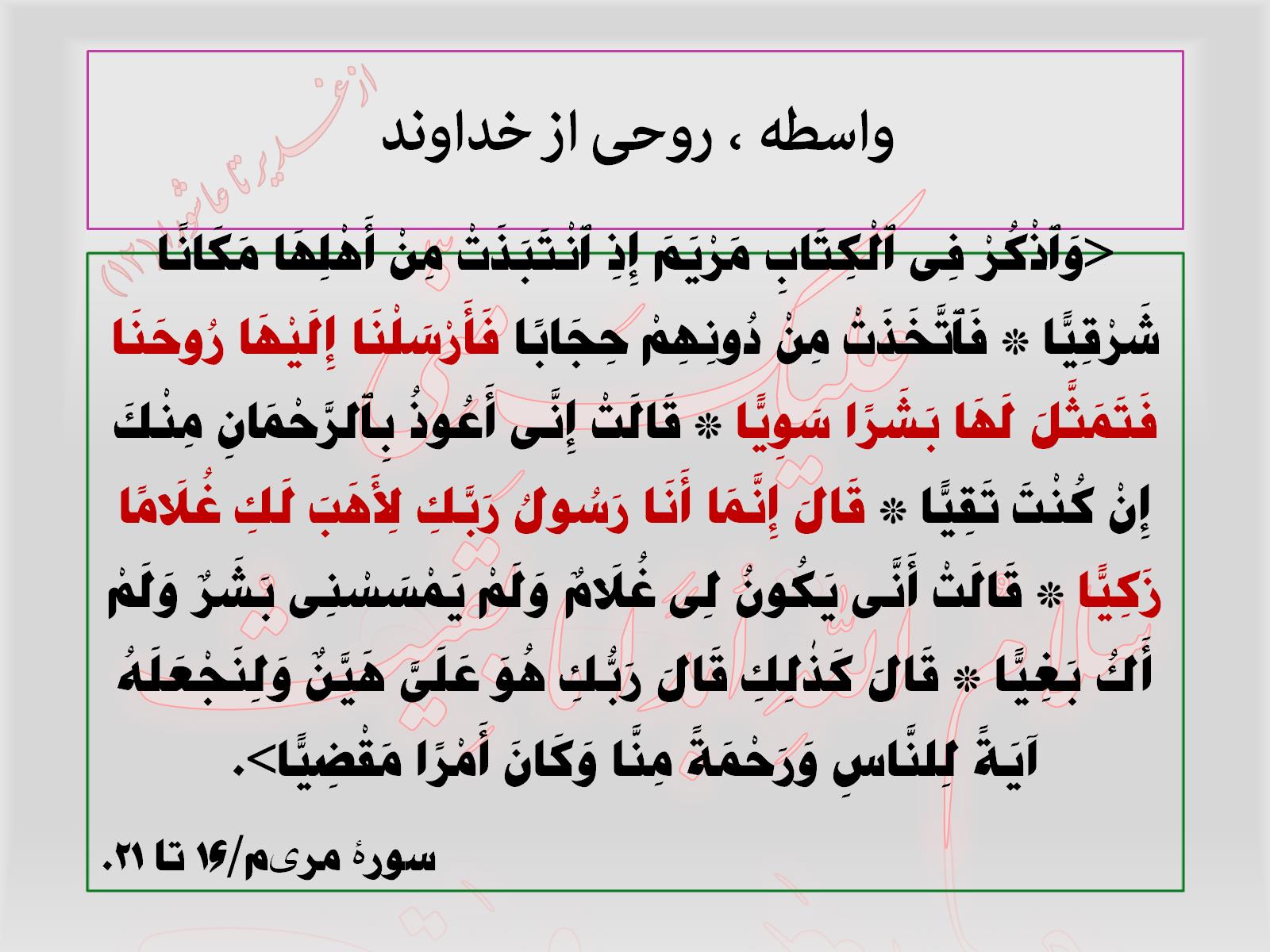 واسطه ، روحی از خداوند
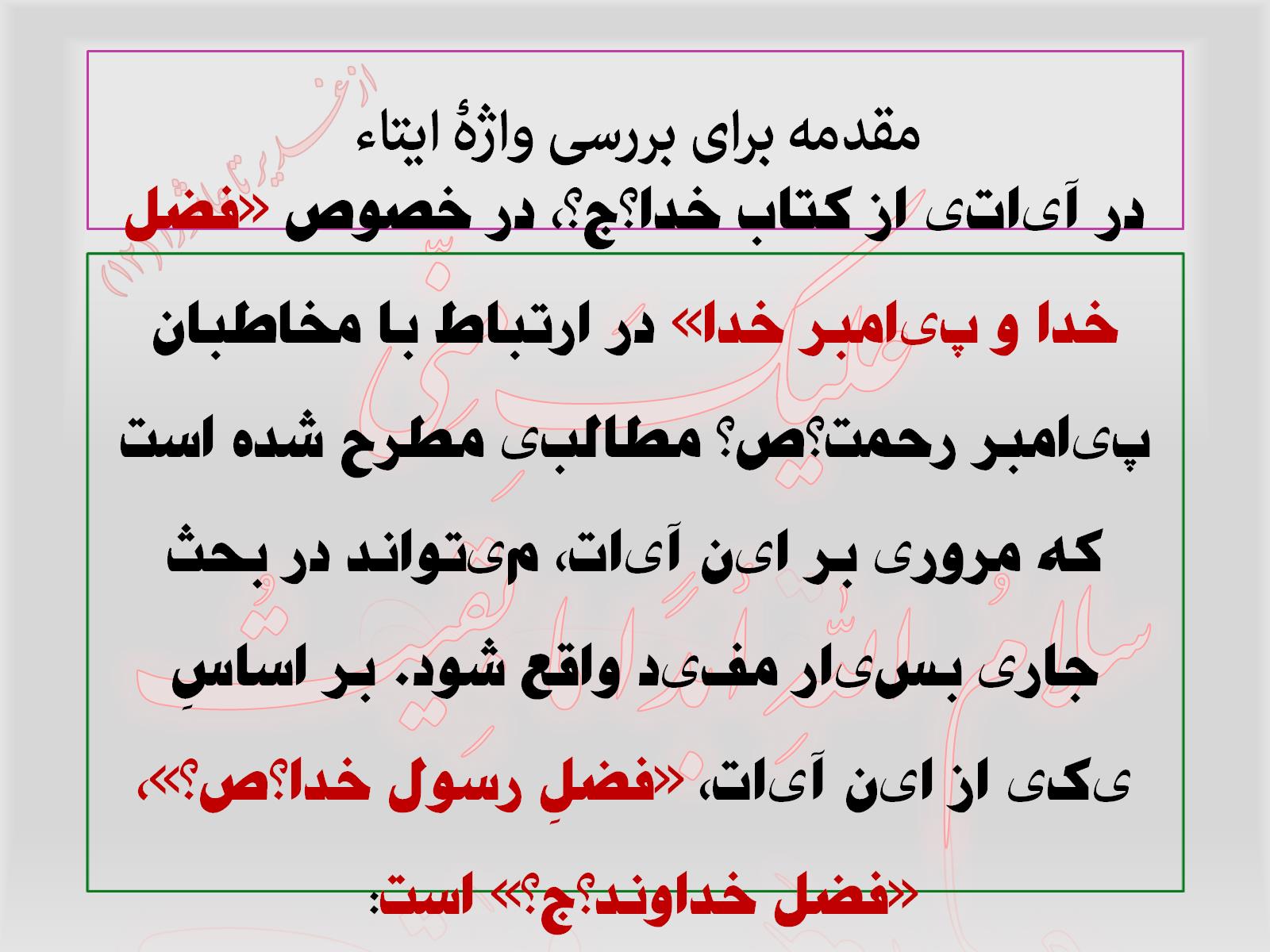 مقدمه برای بررسی واژۀ ایتاء
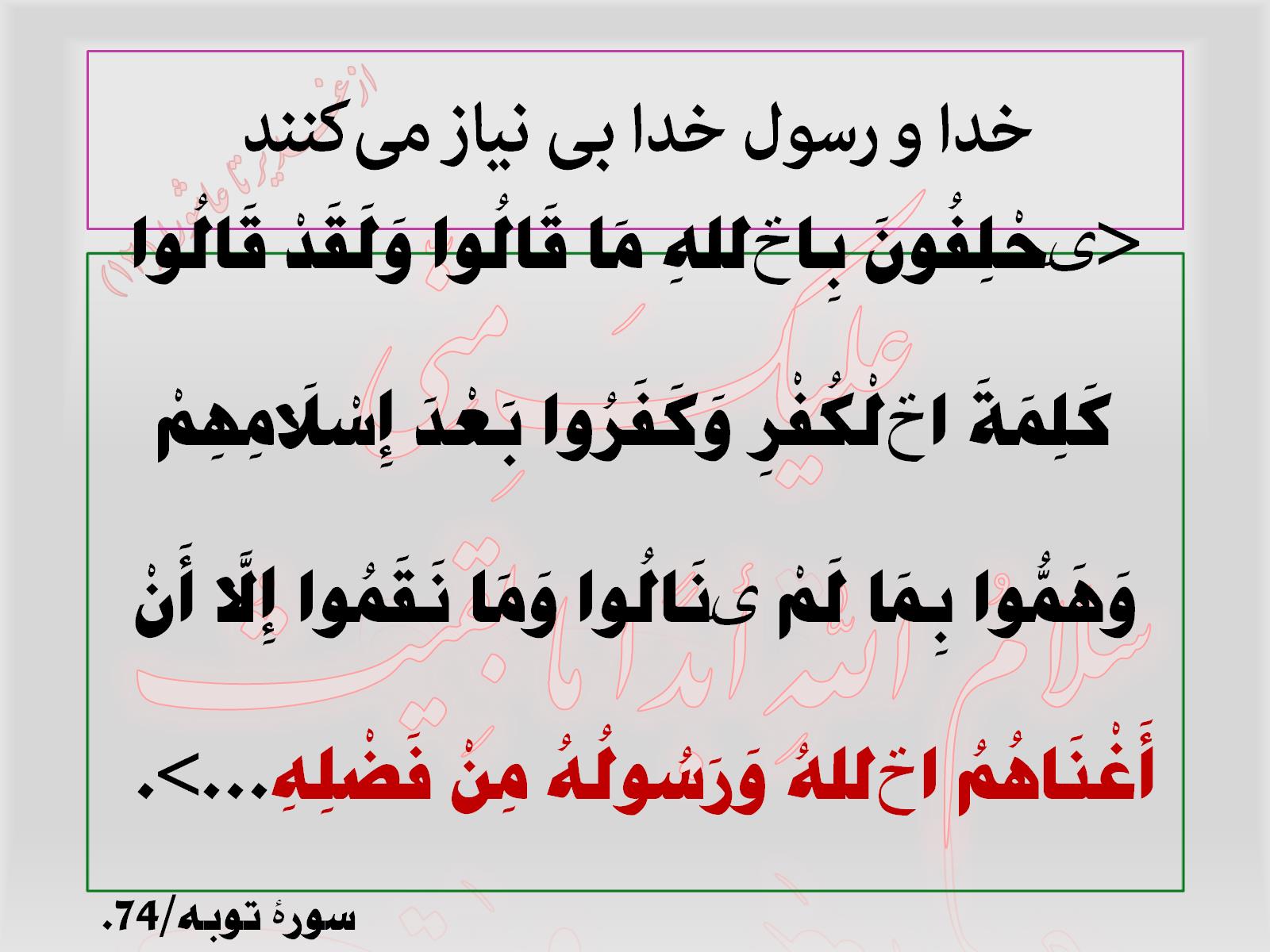 خدا و رسول خدا بی نیاز می‌کنند
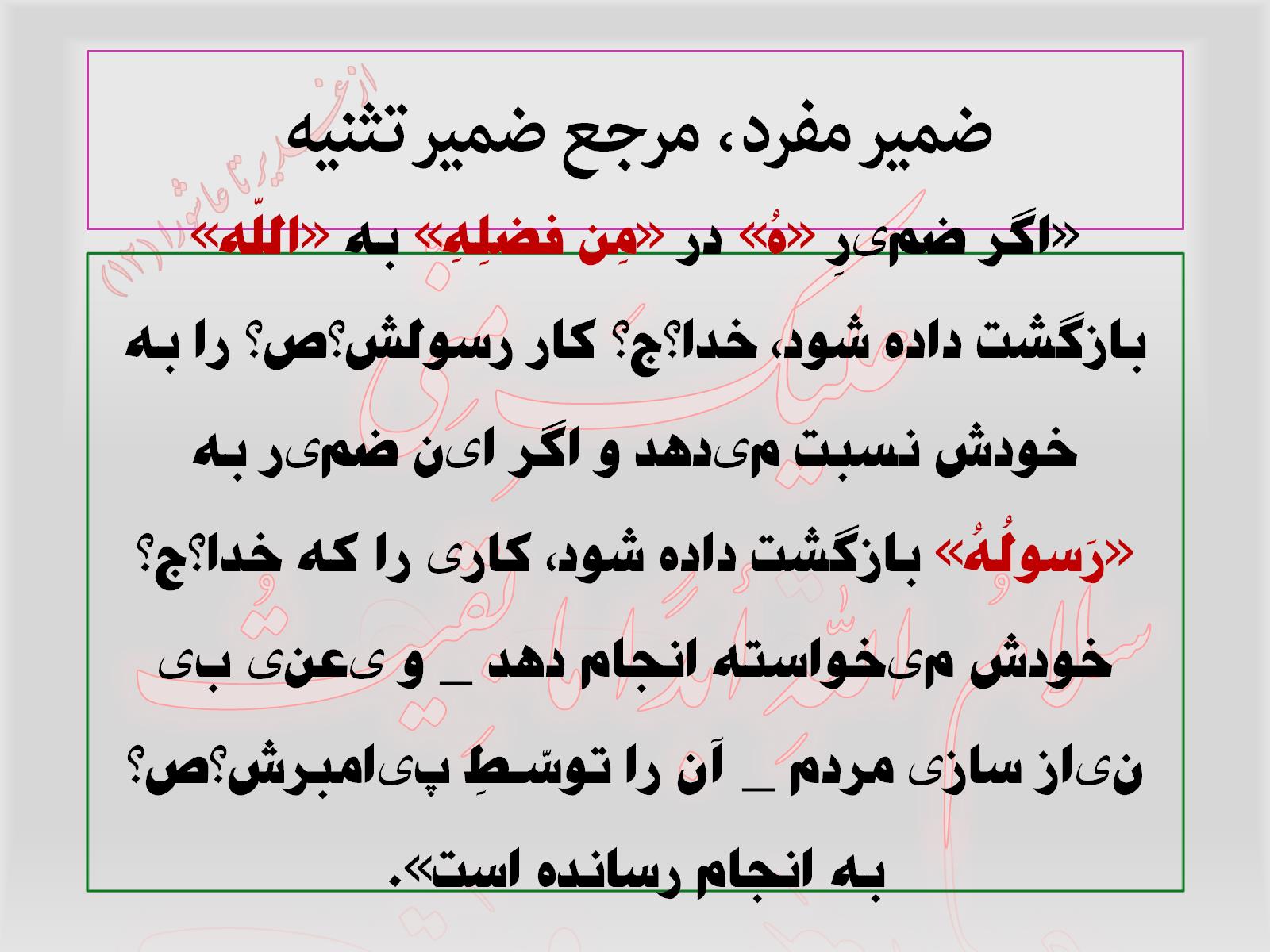 ضمیر مفرد، مرجع ضمیر تثنیه
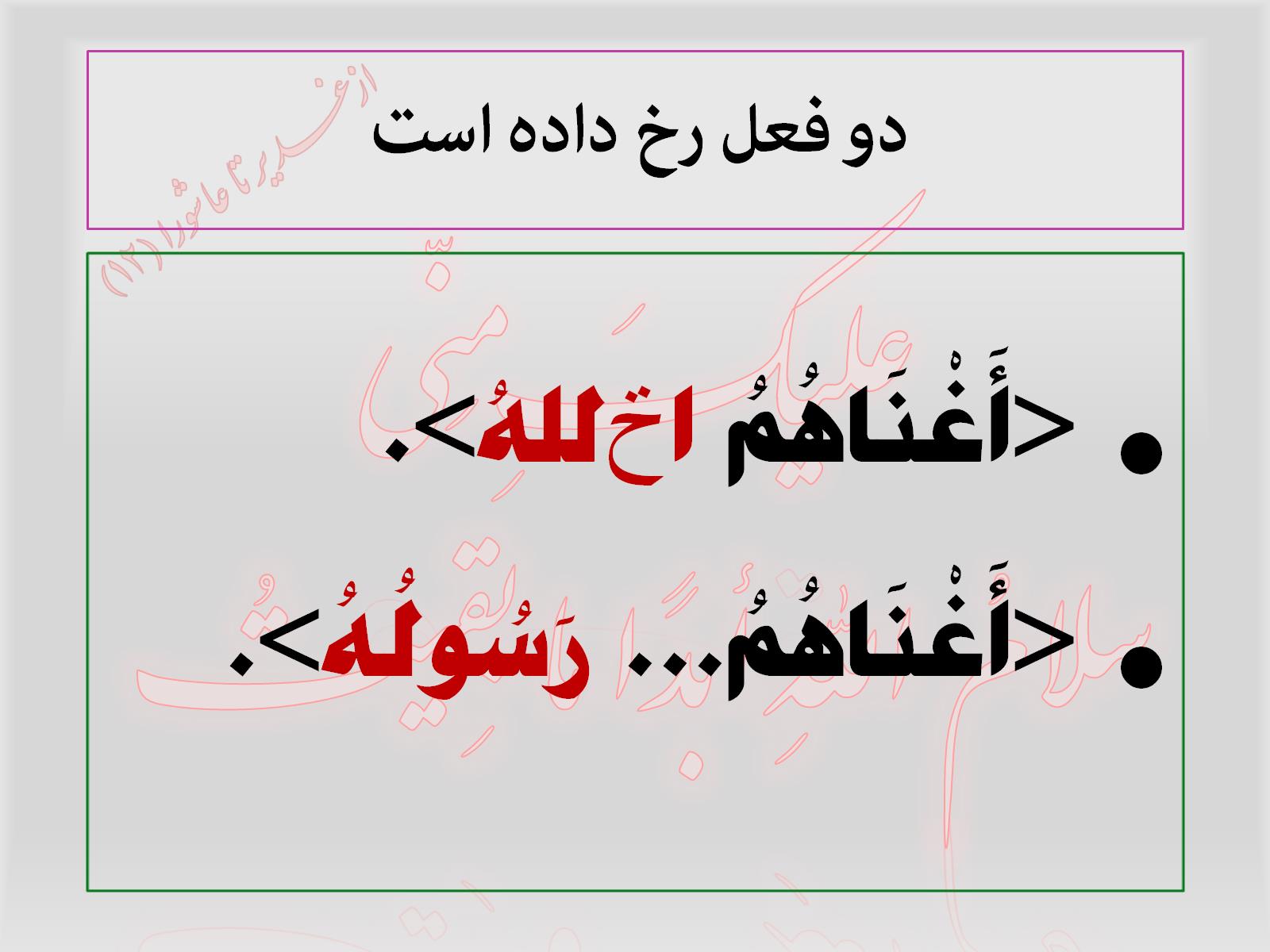 دو فعل رخ داده است
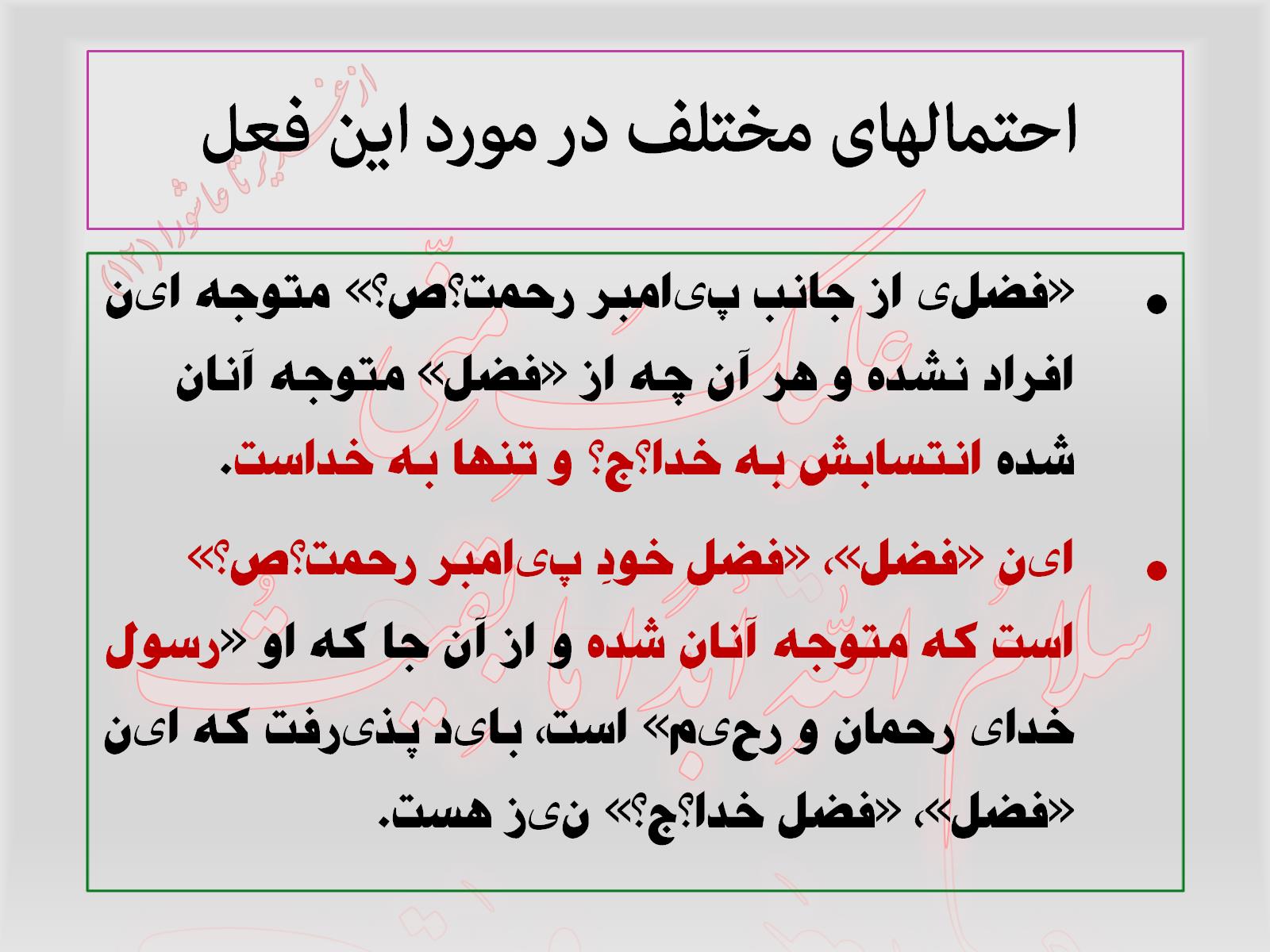 احتمالهای مختلف در مورد این فعل
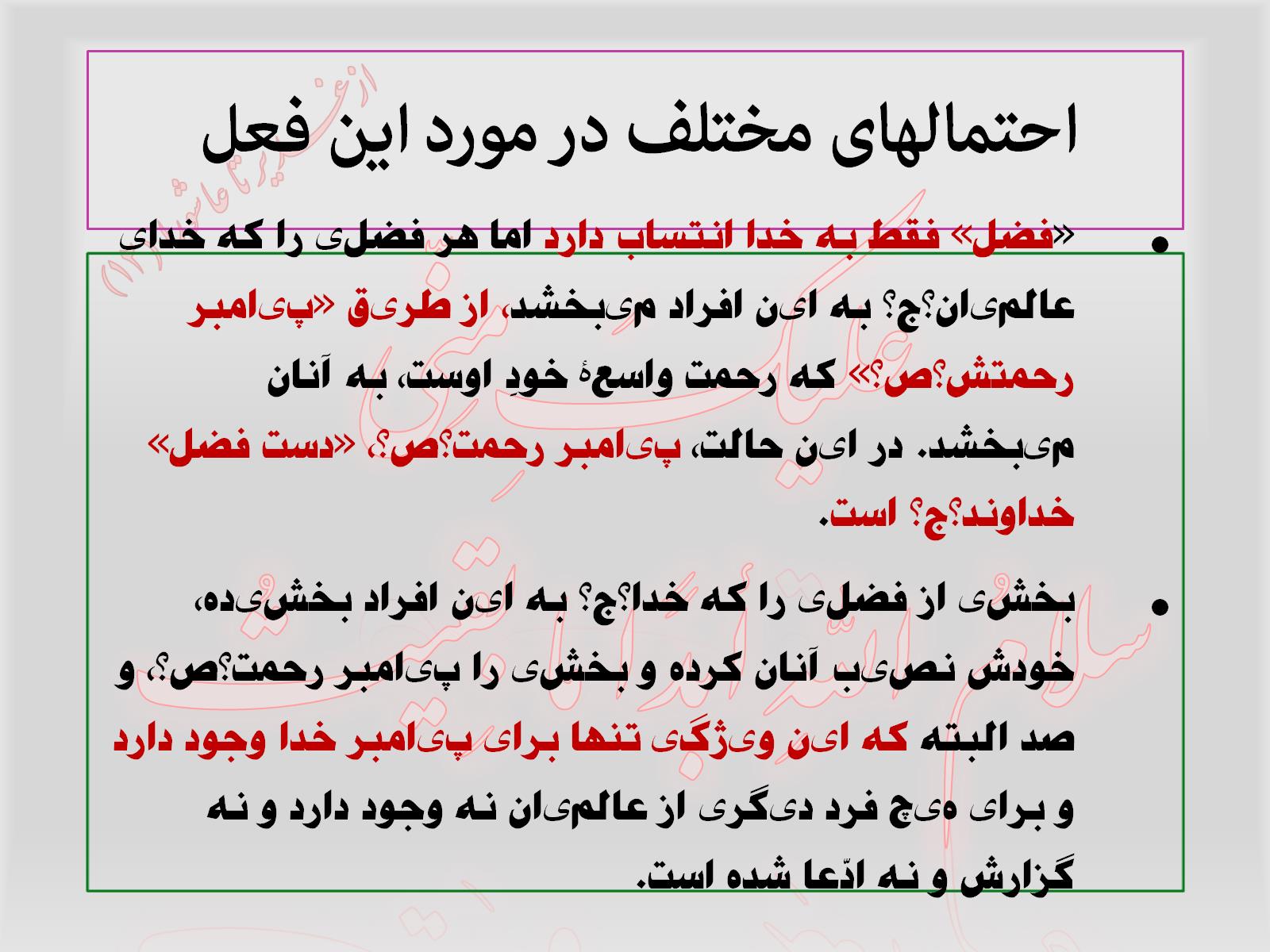 احتمالهای مختلف در مورد این فعل
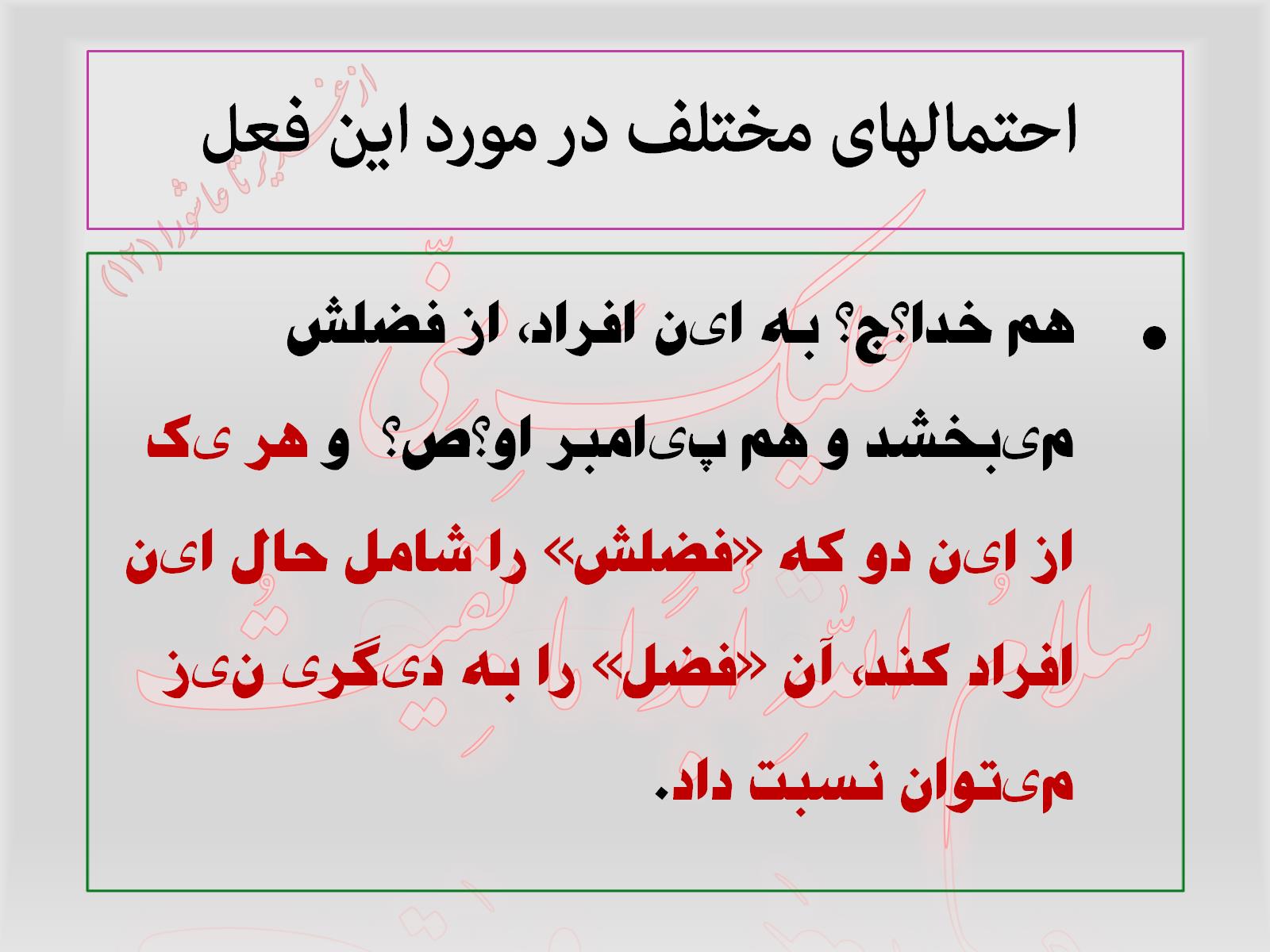 احتمالهای مختلف در مورد این فعل
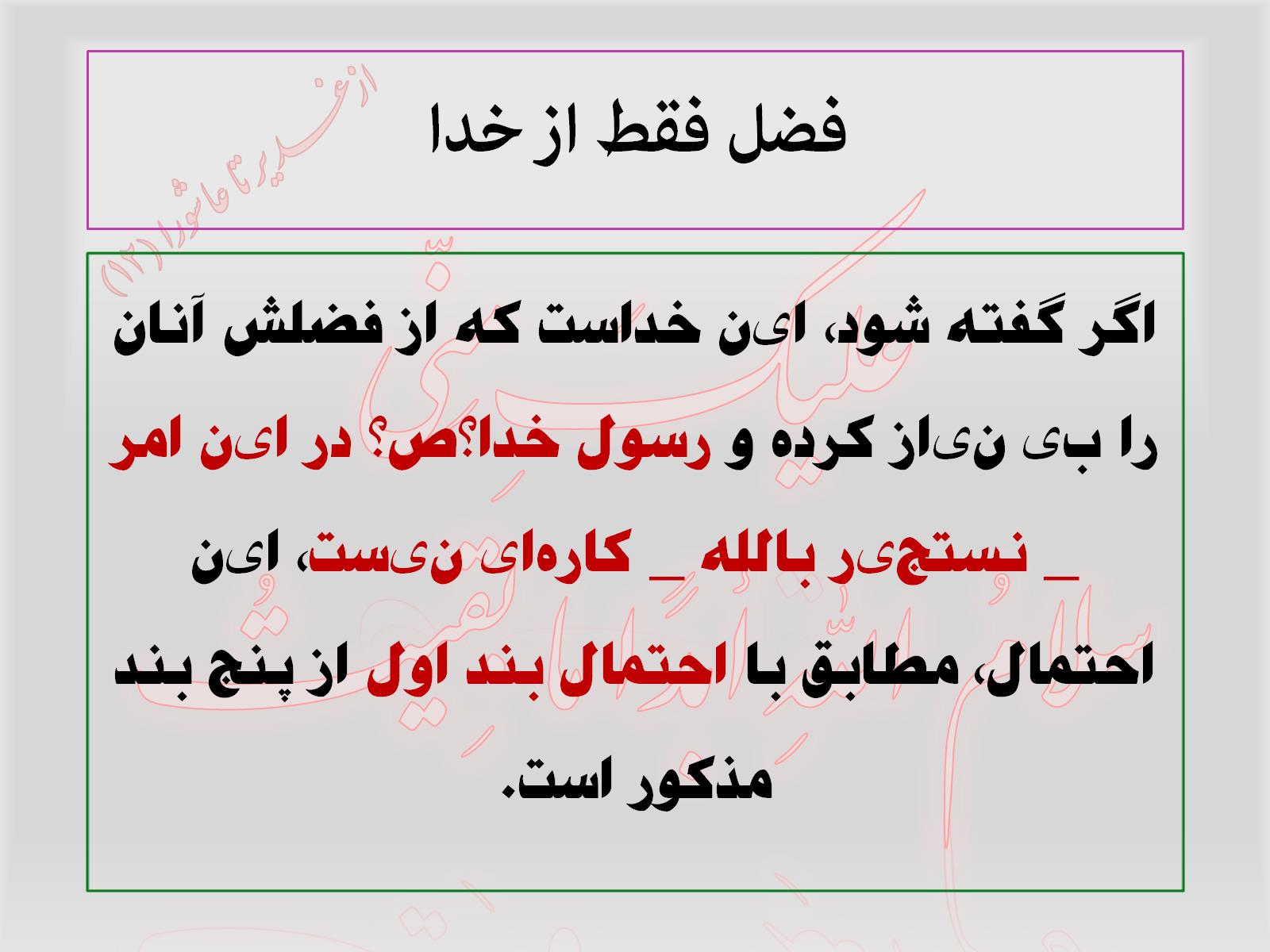 فضل فقط از خدا
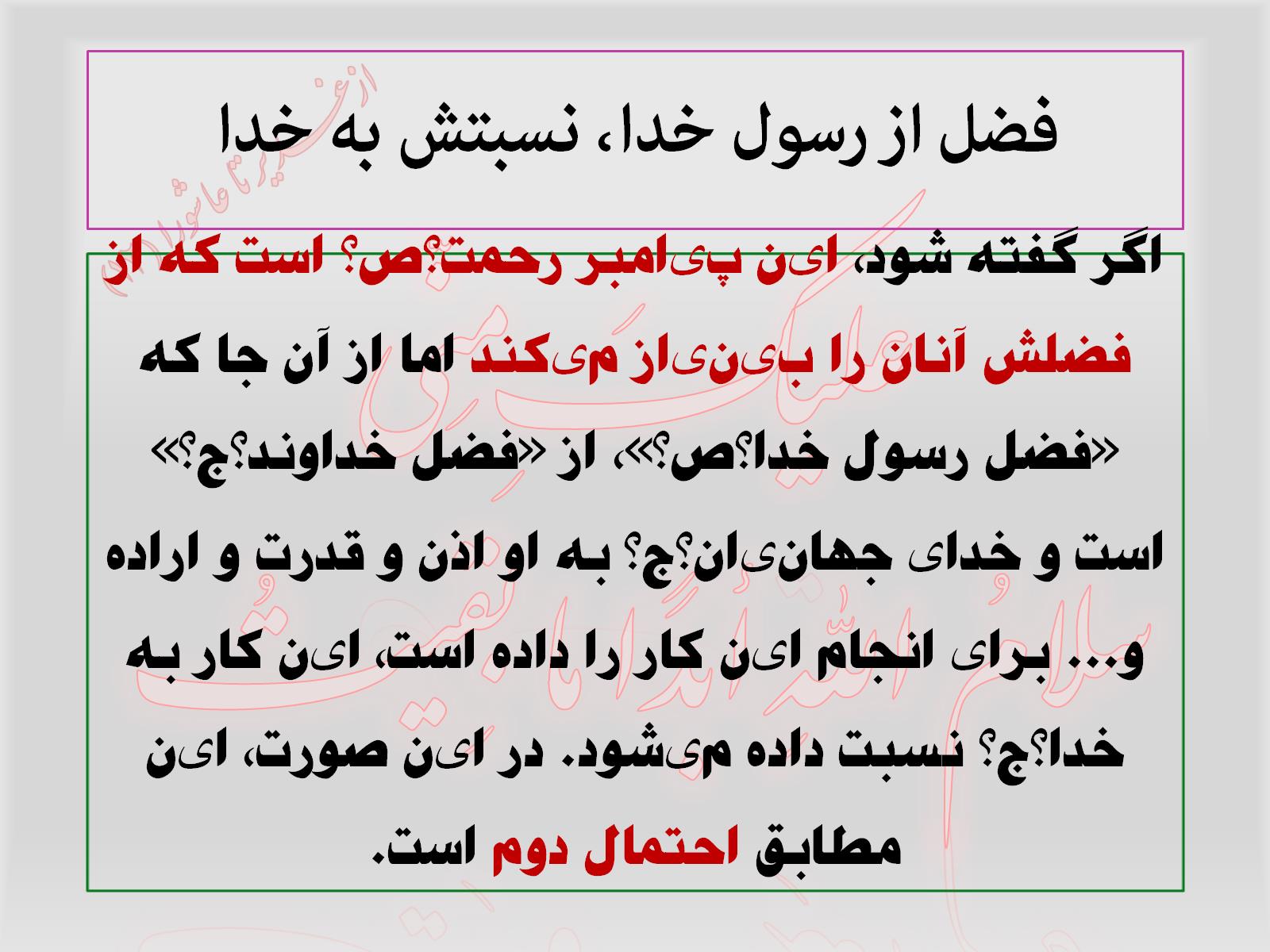 فضل از رسول خدا، نسبتش به خدا
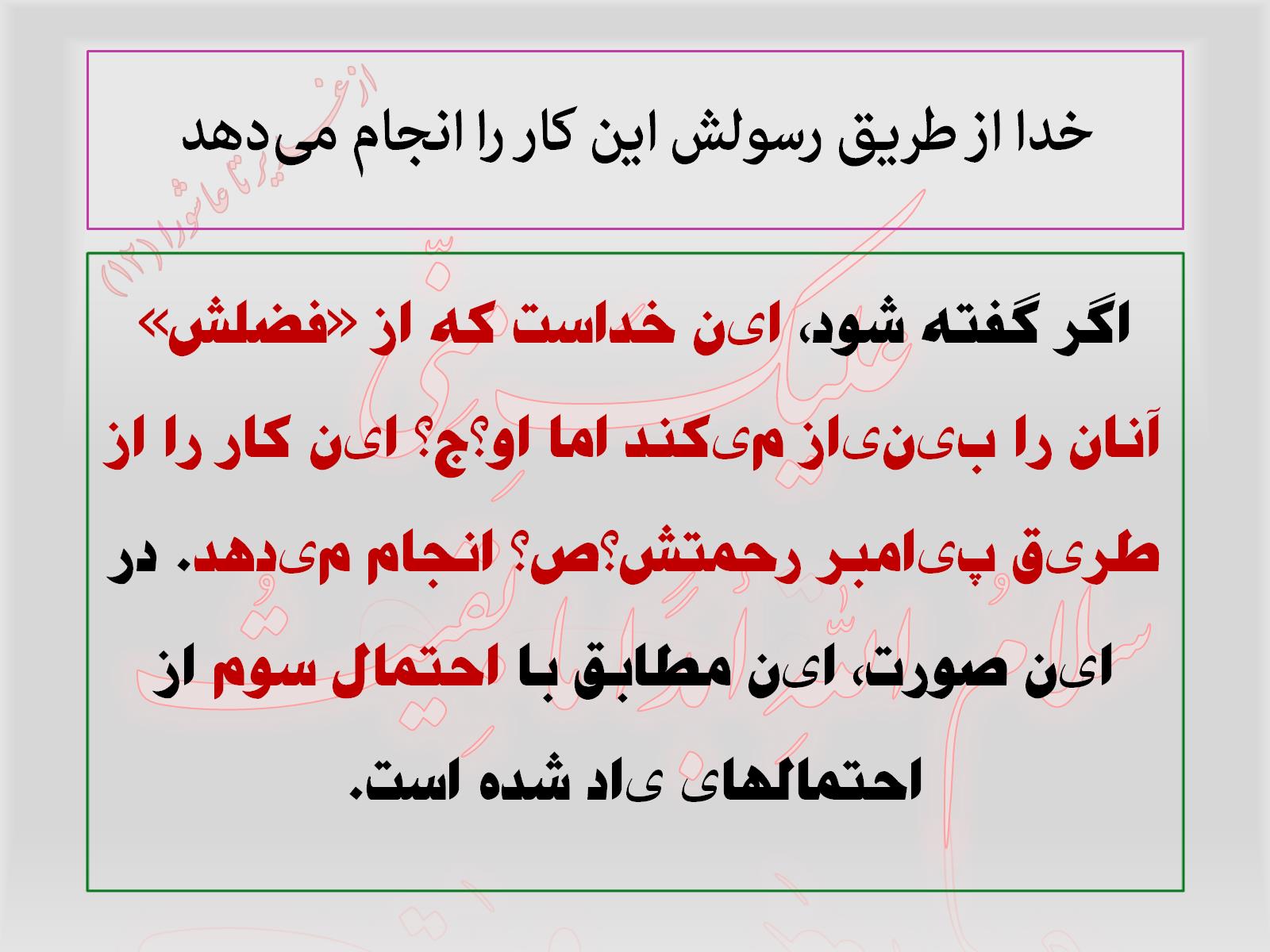 خدا از طریق رسولش این کار را انجام می‌دهد
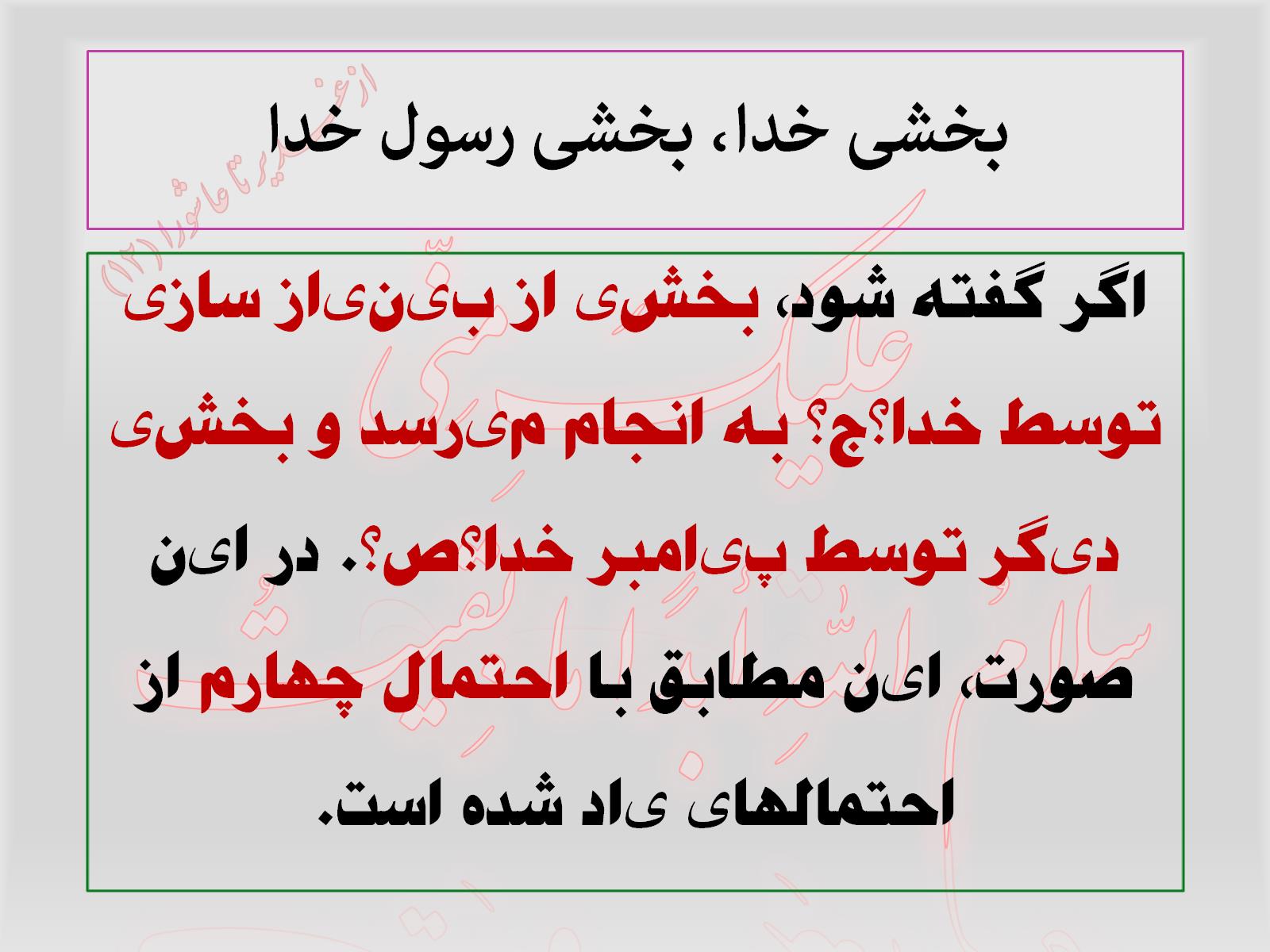 بخشی خدا، بخشی رسول خدا
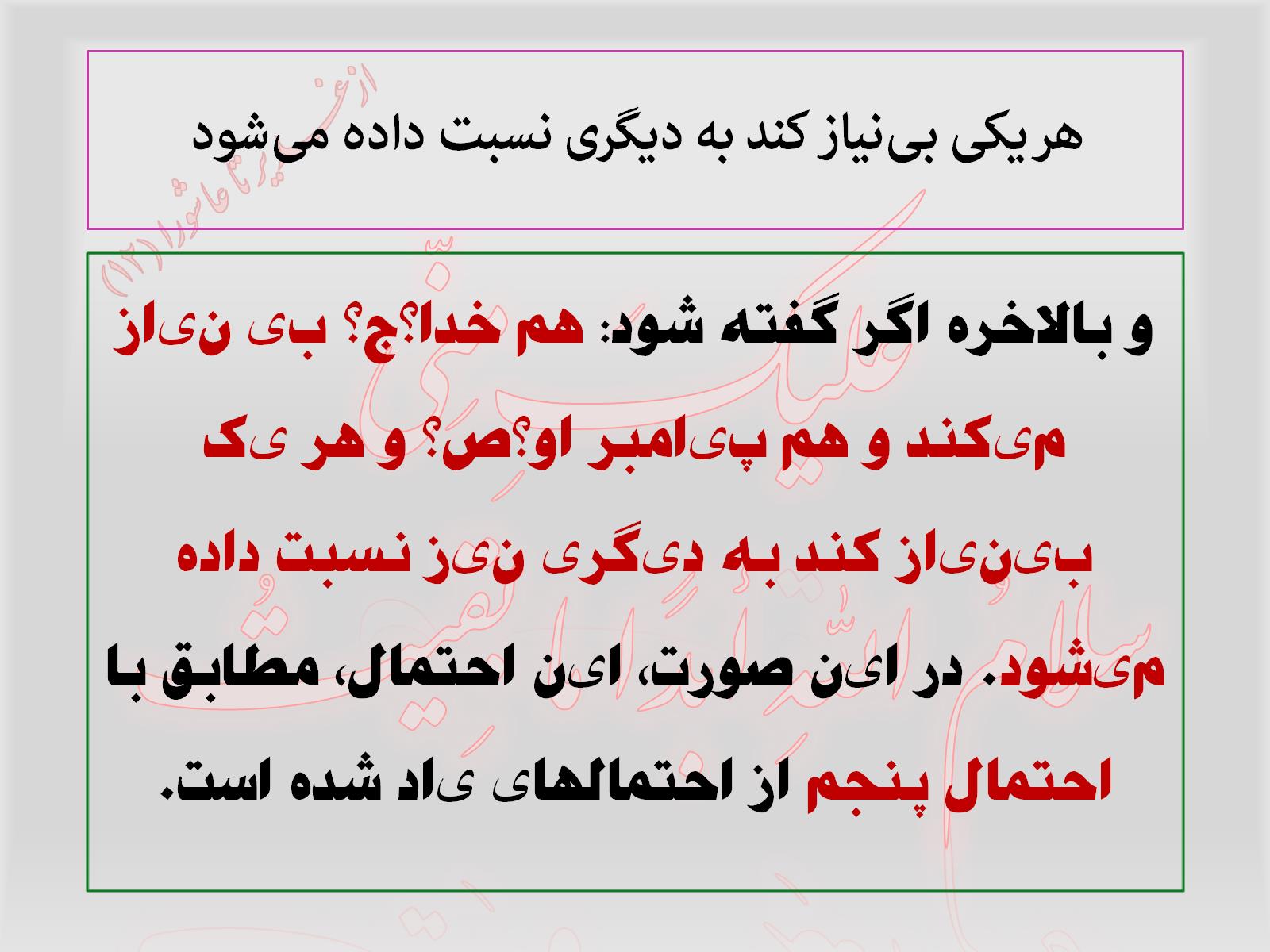 هر یکی بی‌نیاز کند به دیگری نسبت داده می‌شود
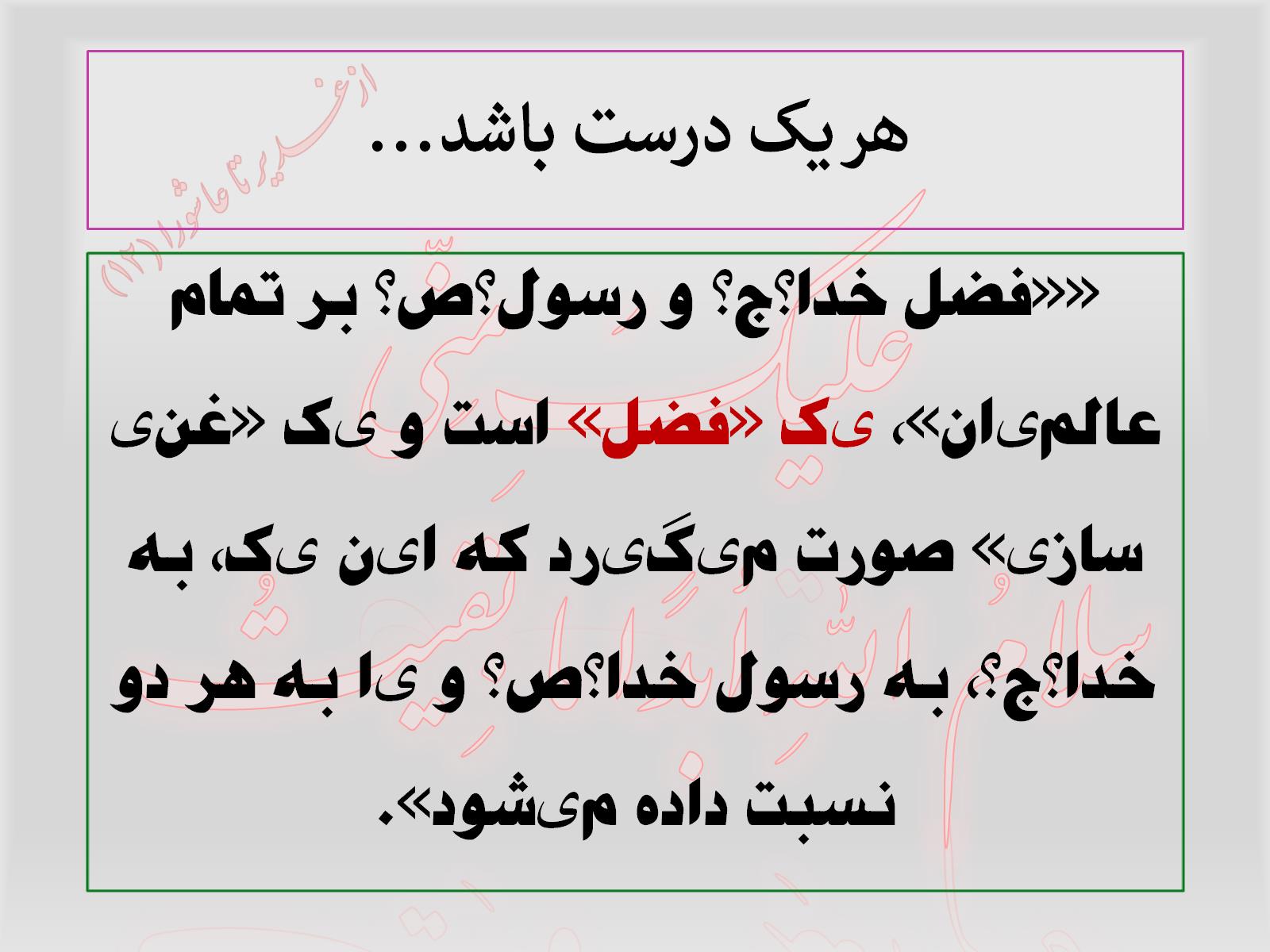 هر یک درست باشد...
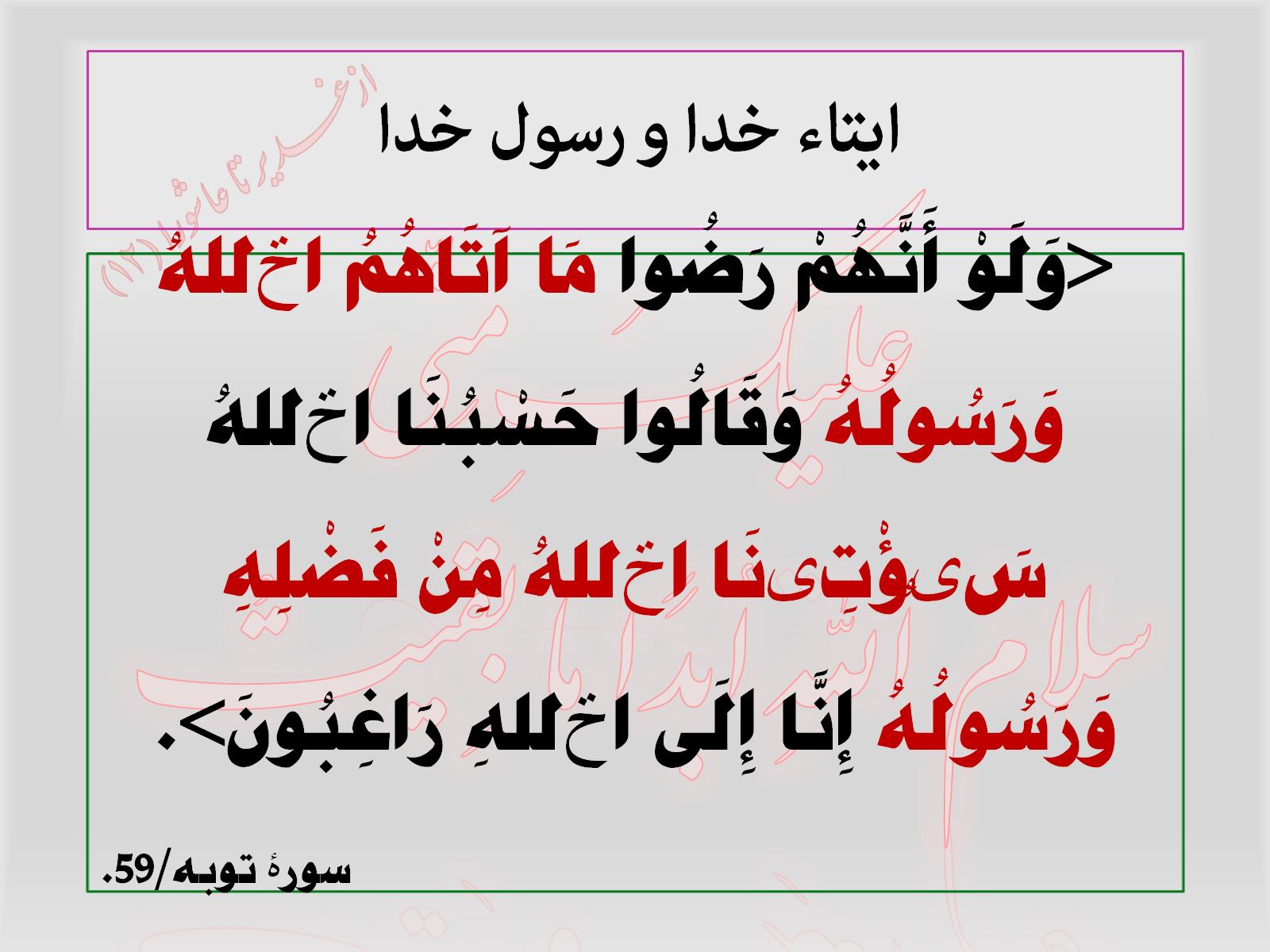 ایتاء خدا و رسول خدا
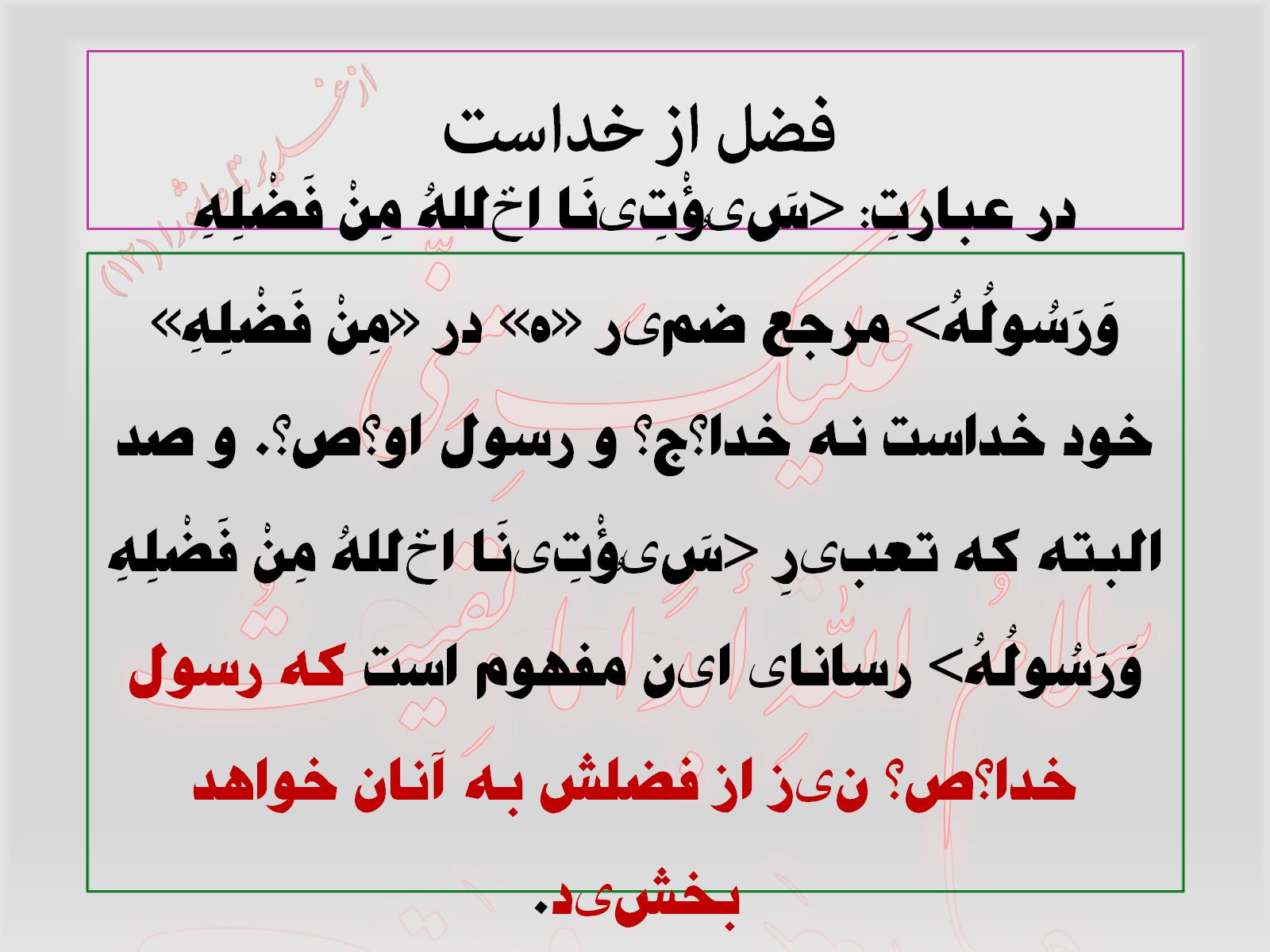 فضل از خداست
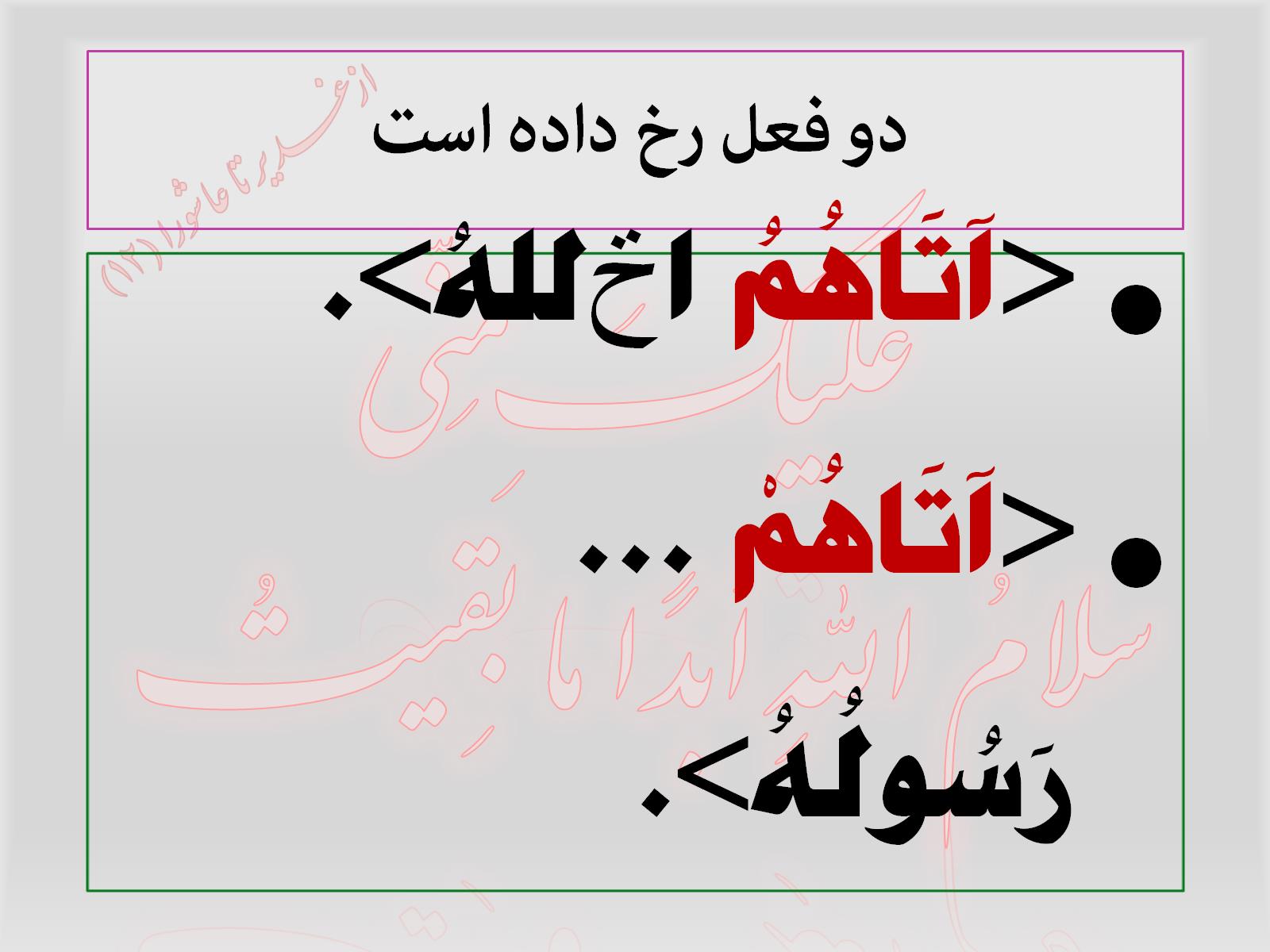 دو فعل رخ داده است
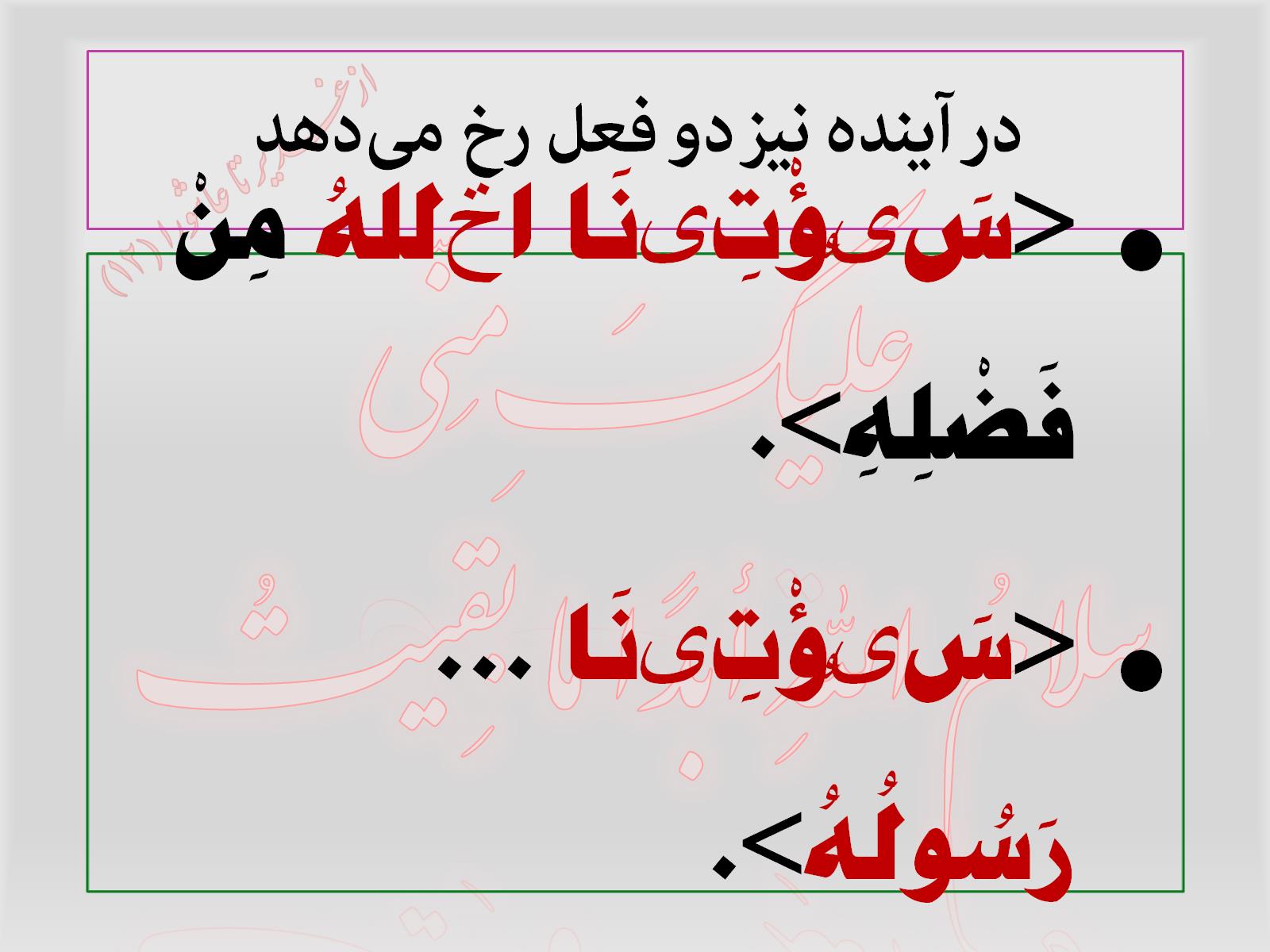 در آینده نیز دو فعل رخ می‌دهد
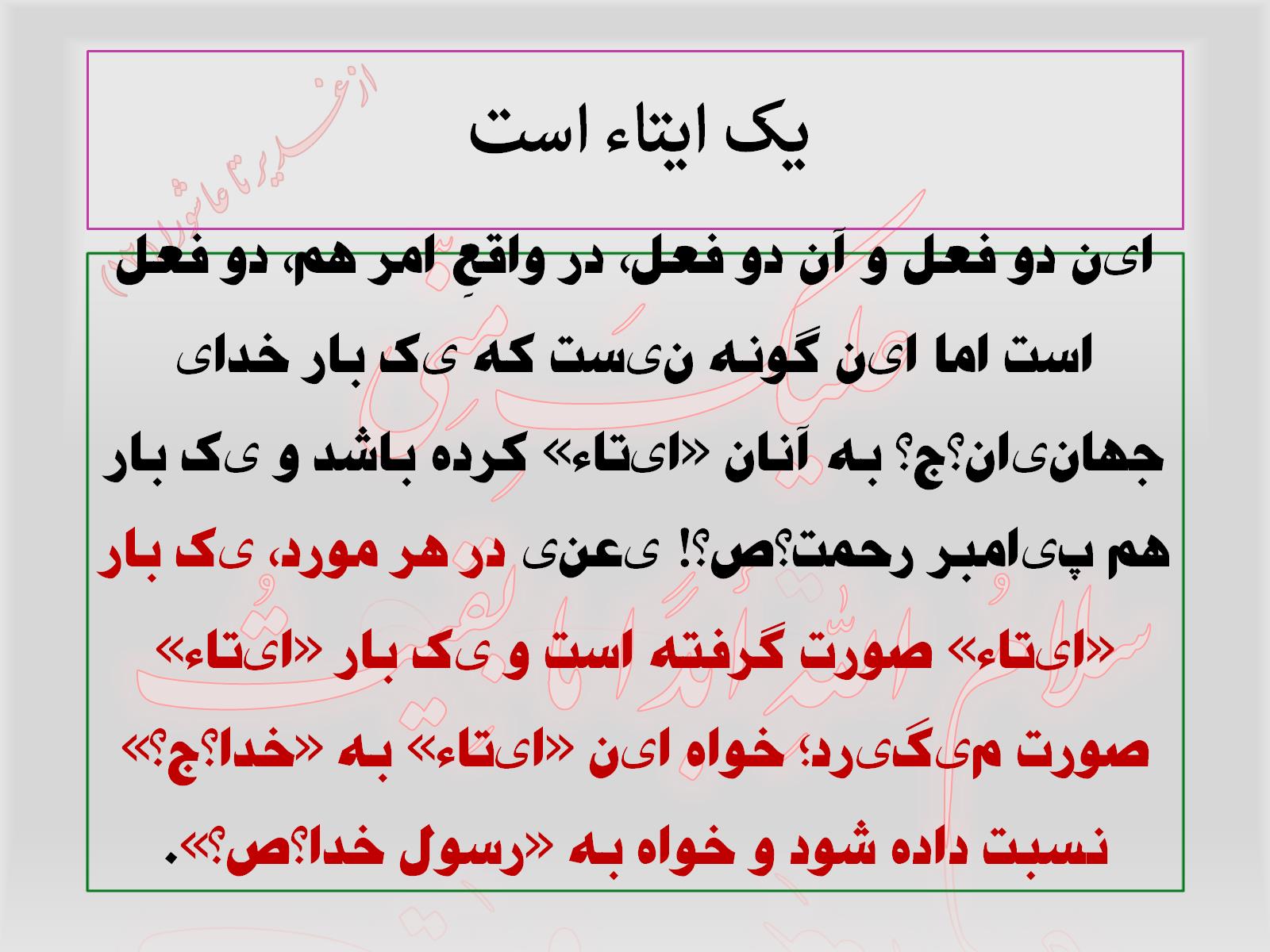 یک ایتاء است
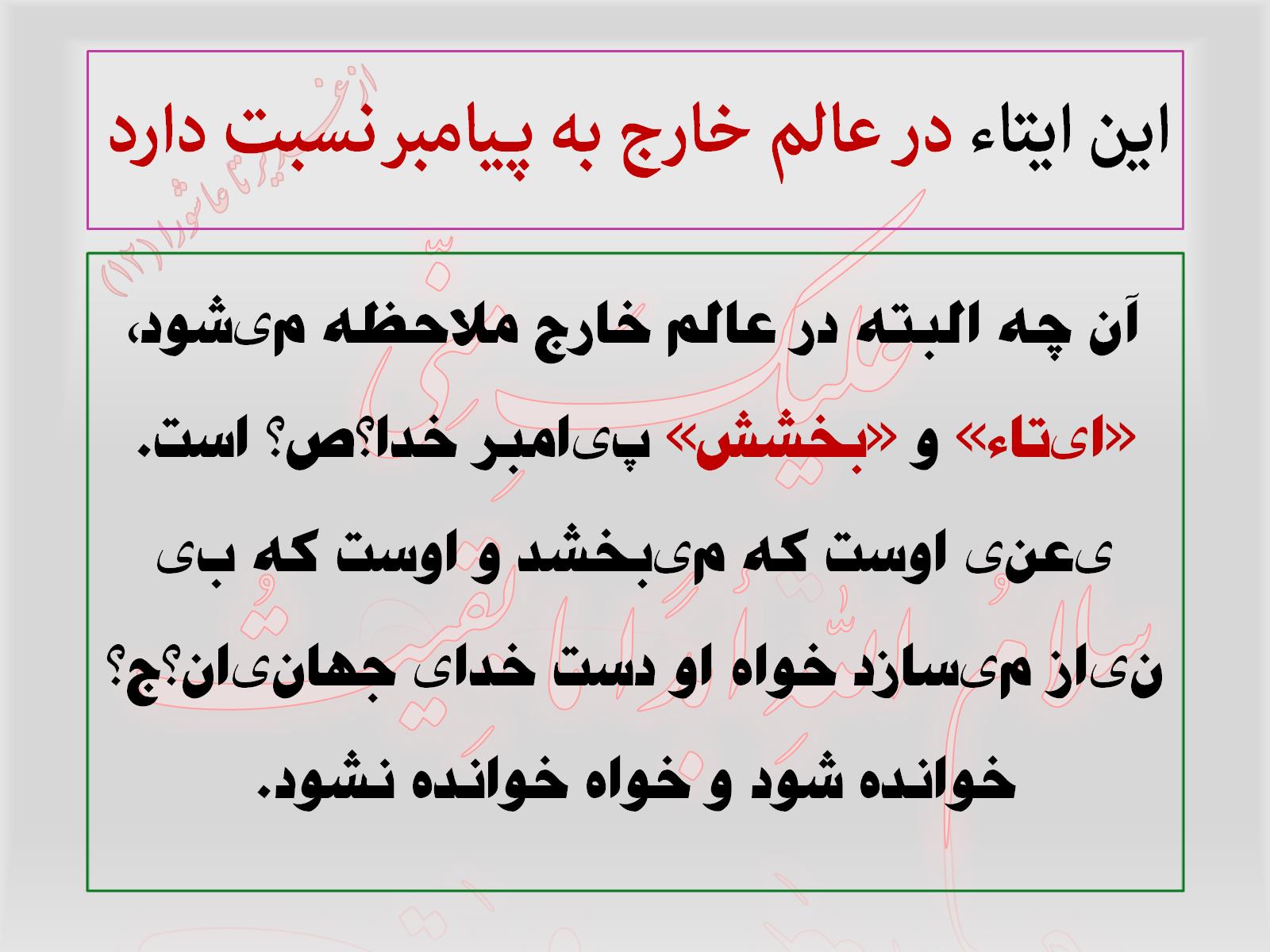 این ایتاء در عالم خارج به پیامبر نسبت دارد
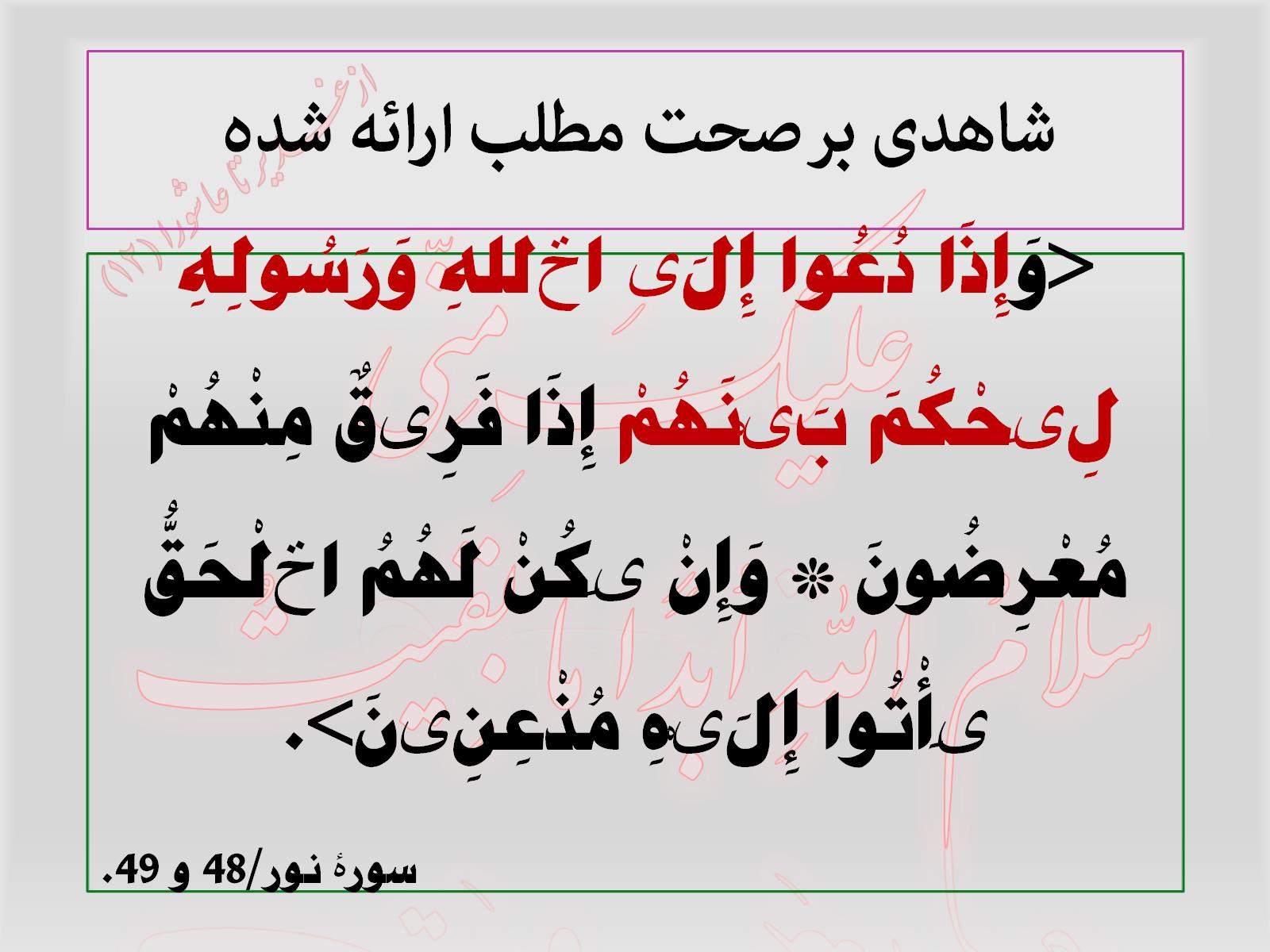 شاهدی بر صحت مطلب ارائه شده
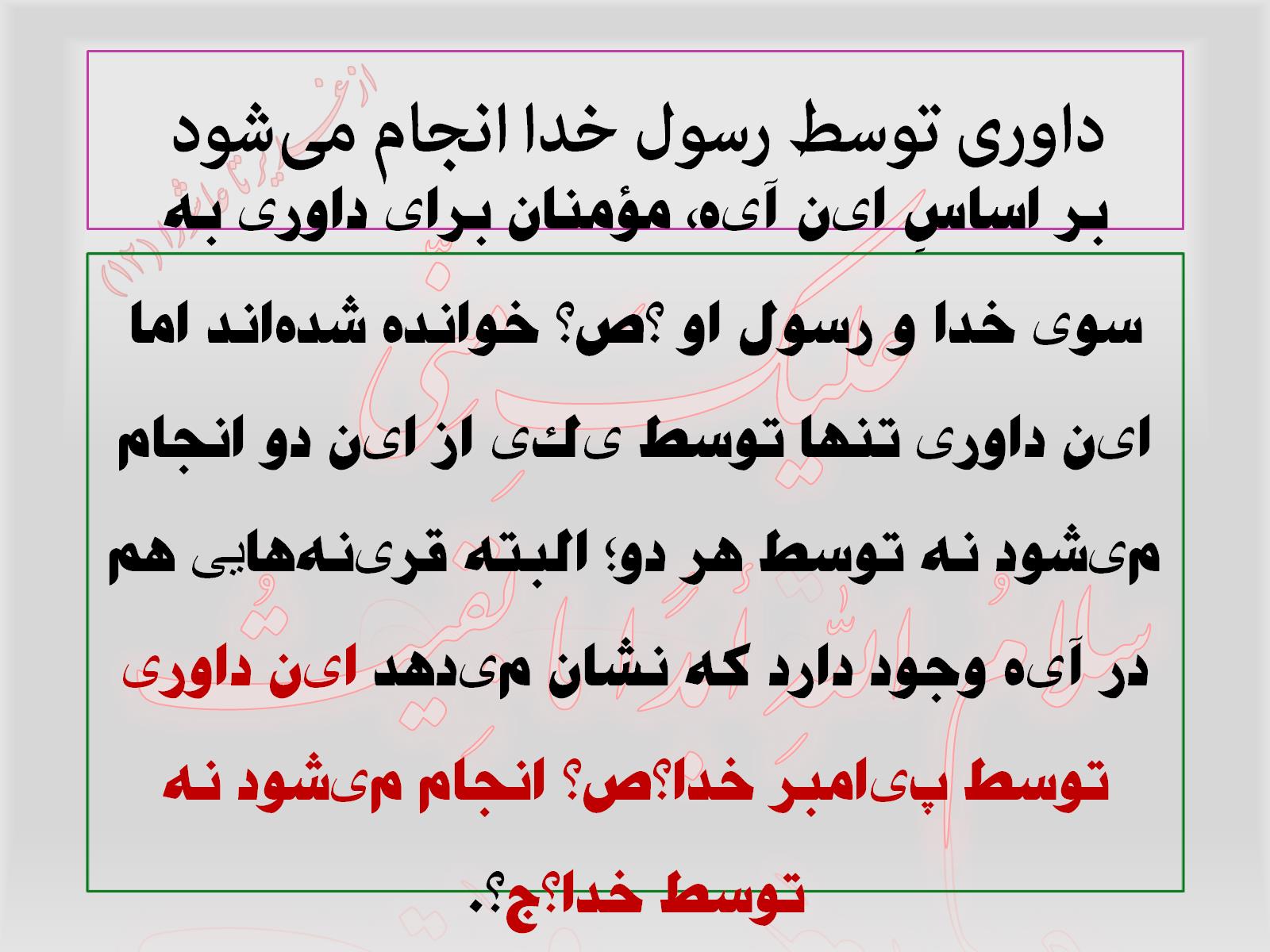 داوری توسط رسول خدا انجام می‌شود
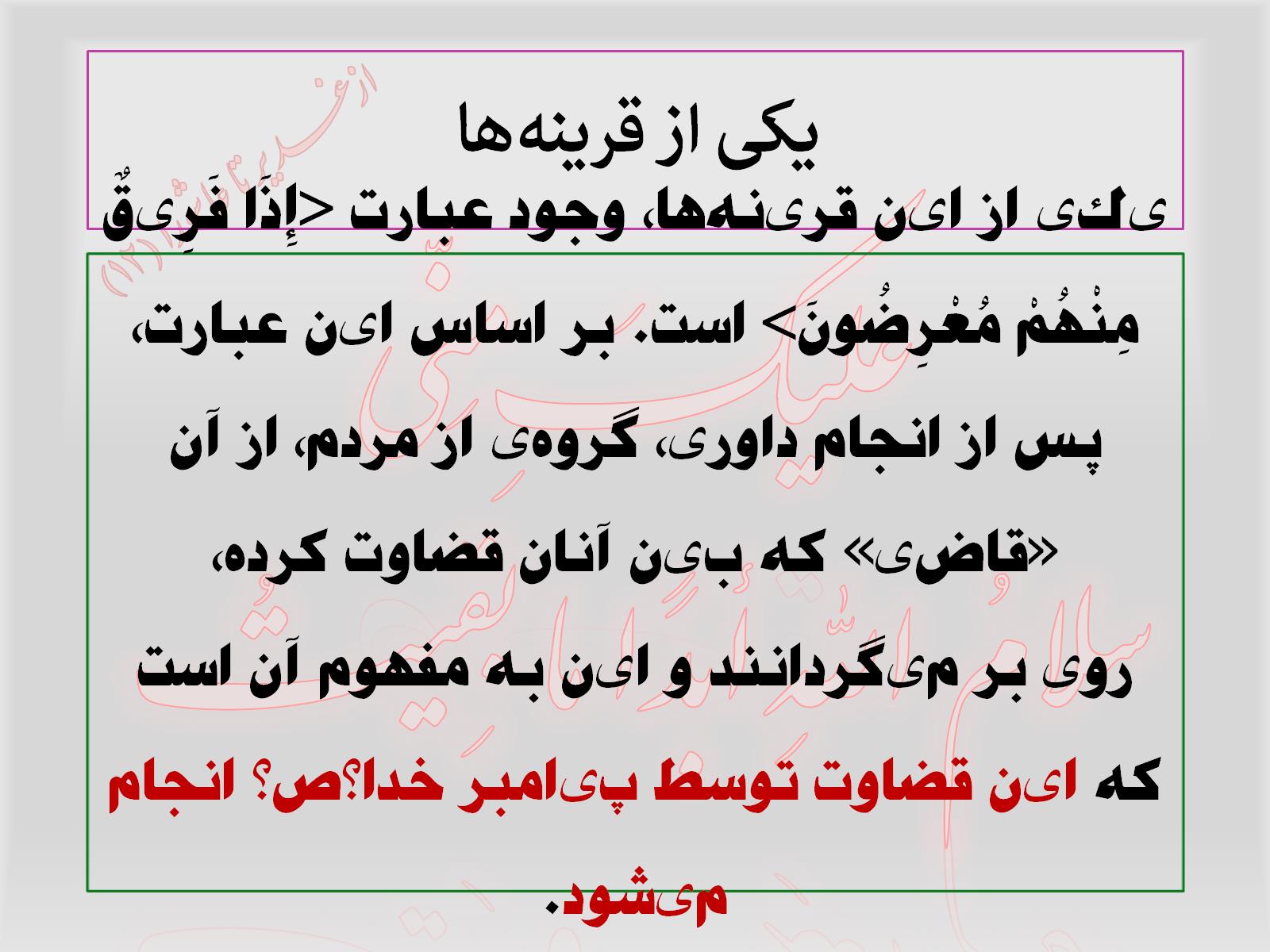 یکی از قرینه‌ها
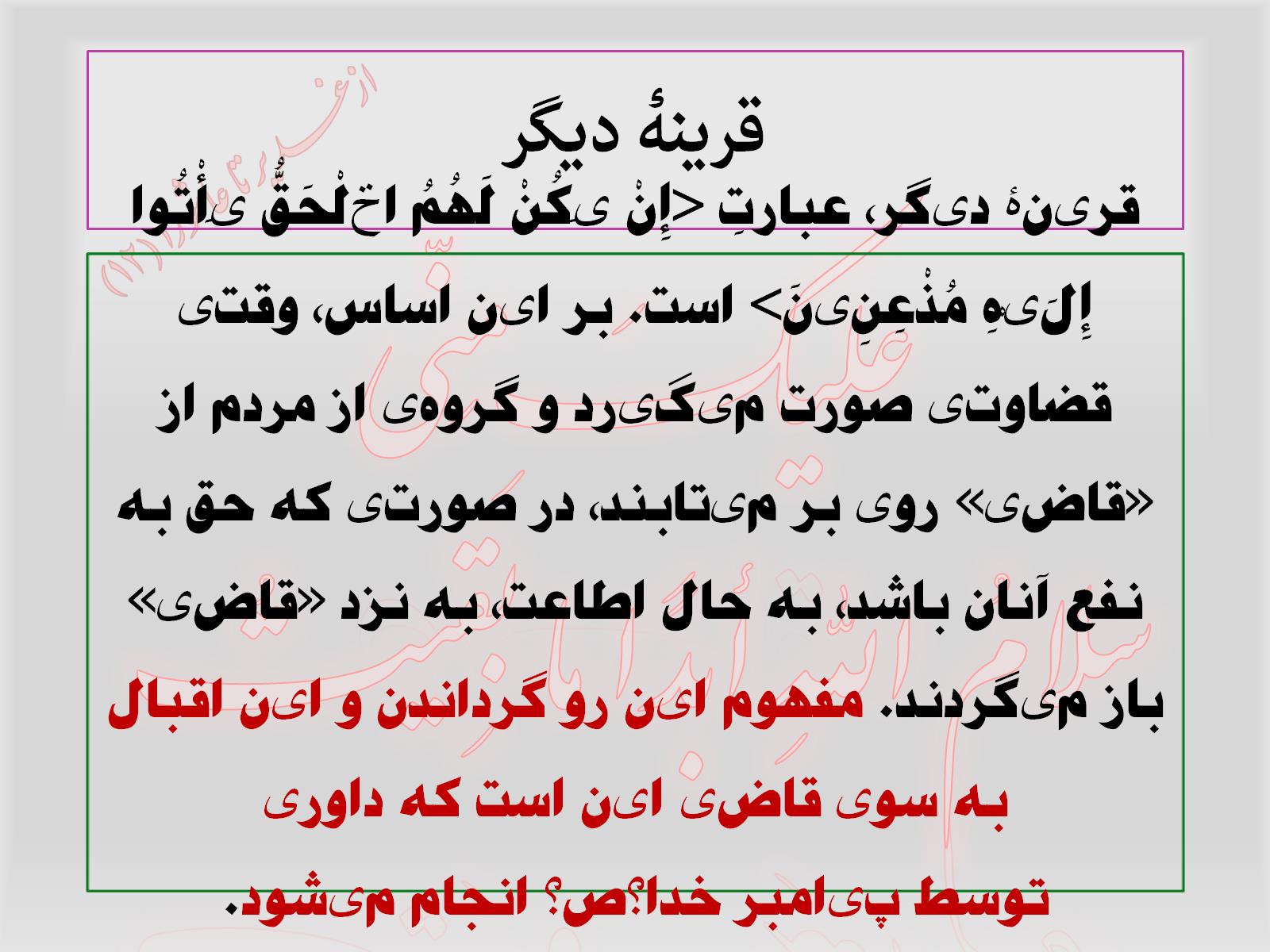 قرینۀ دیگر
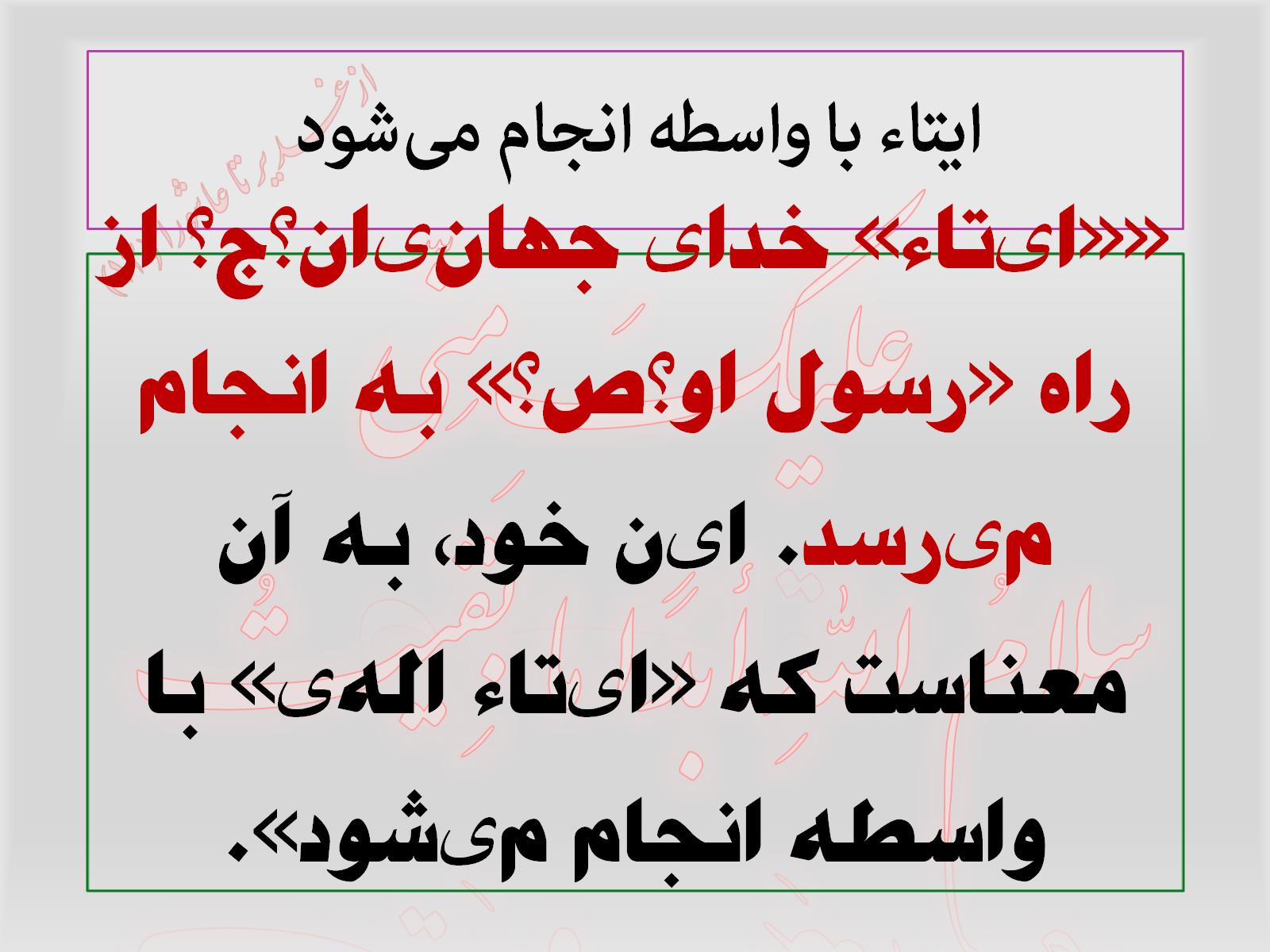 ایتاء با واسطه انجام می‌شود
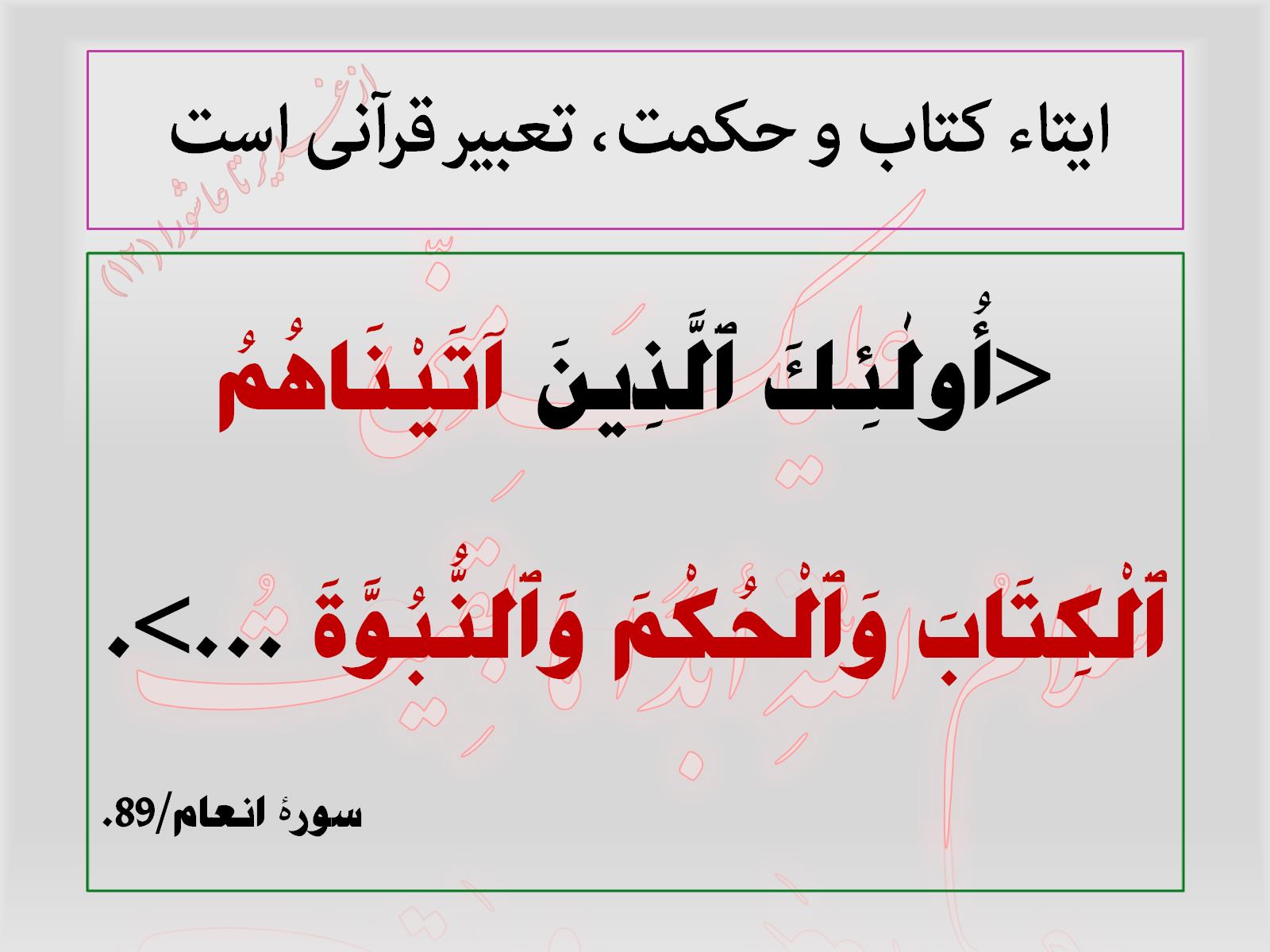 ایتاء کتاب و حکمت، تعبیر قرآنی است
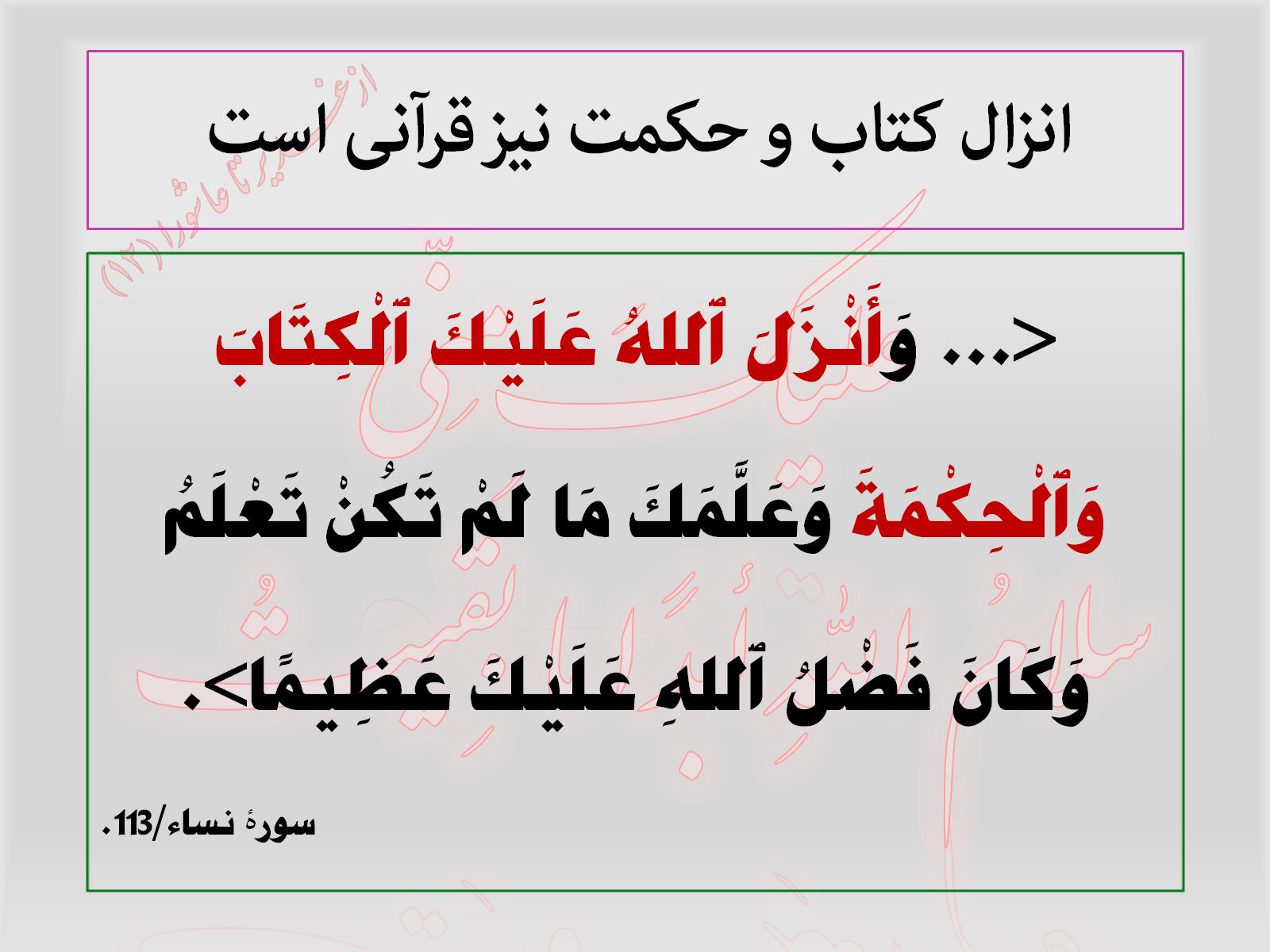 انزال کتاب و حکمت نیز قرآنی است
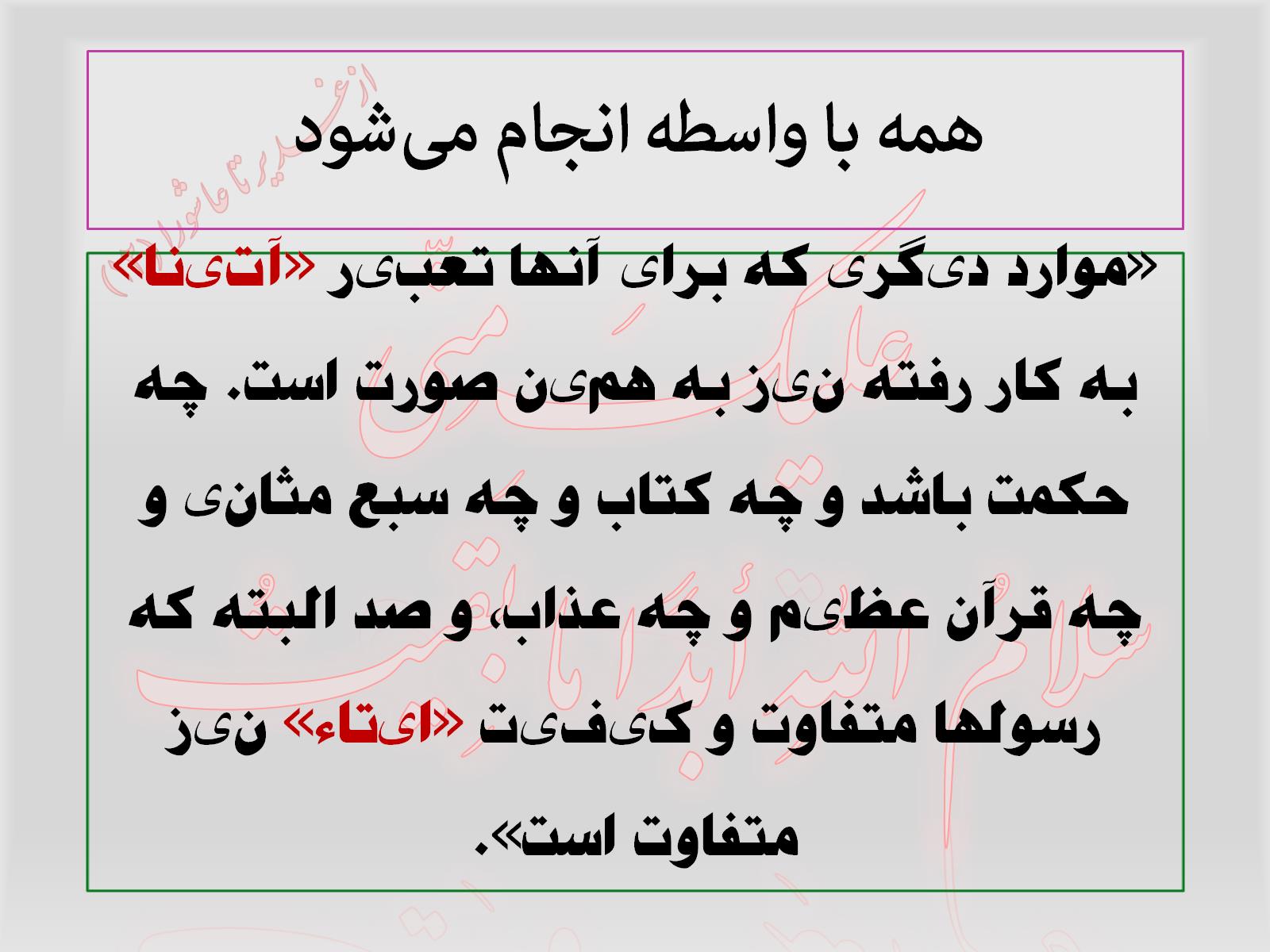 همه با واسطه انجام می‌شود
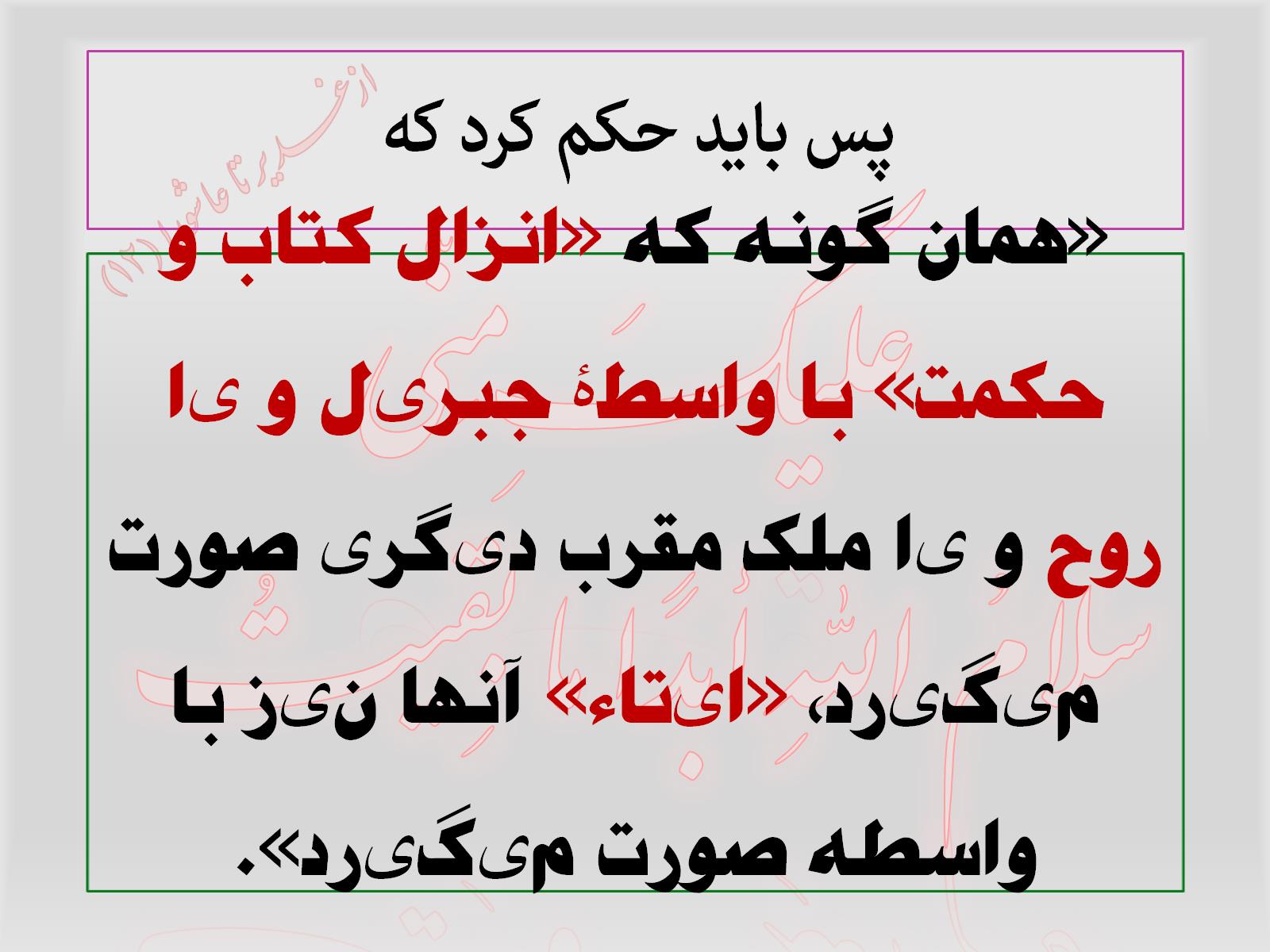 پس باید حکم کرد که
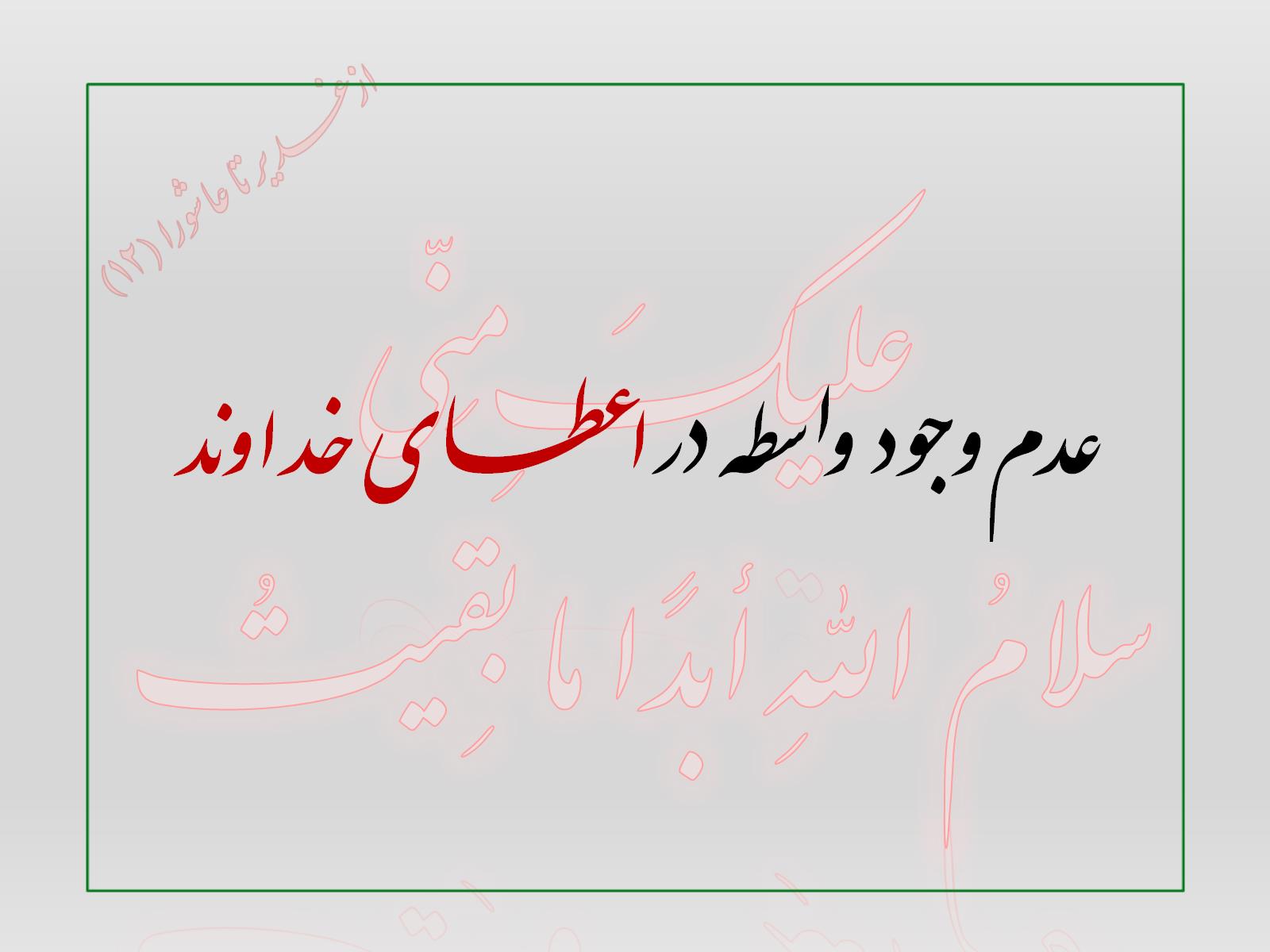 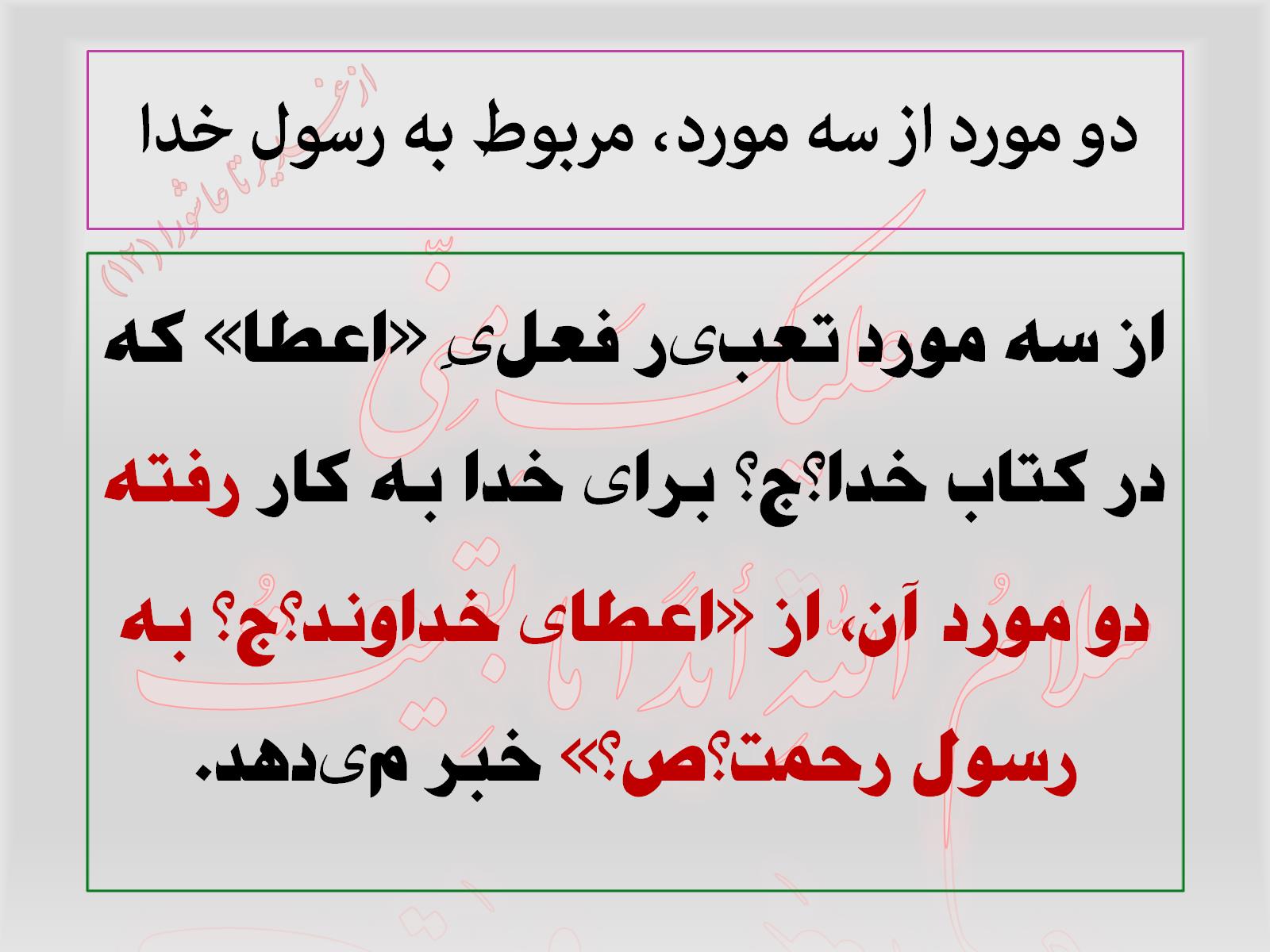 دو مورد از سه مورد، مربوط به رسول خدا
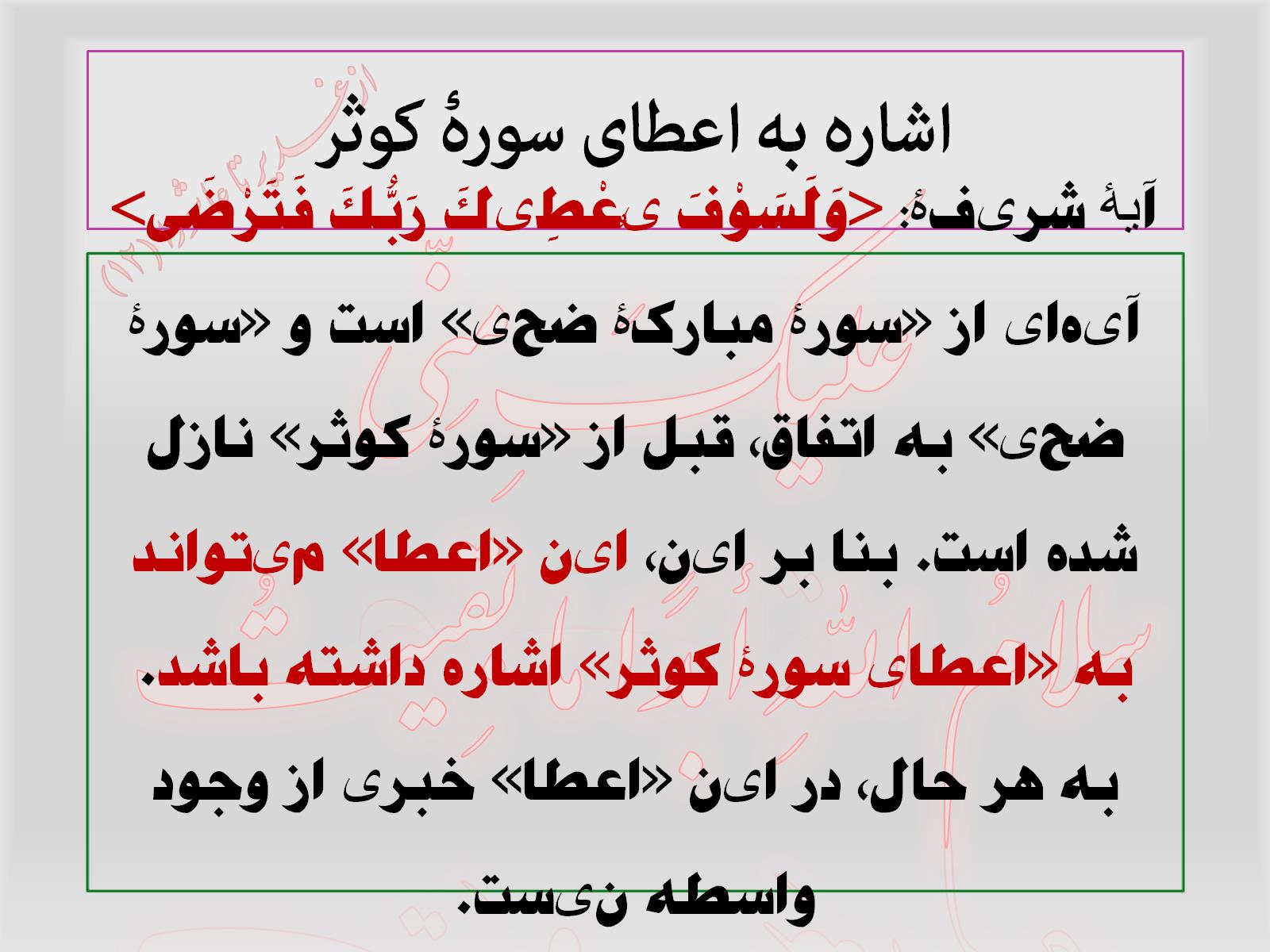 اشاره به اعطای سورۀ کوثر
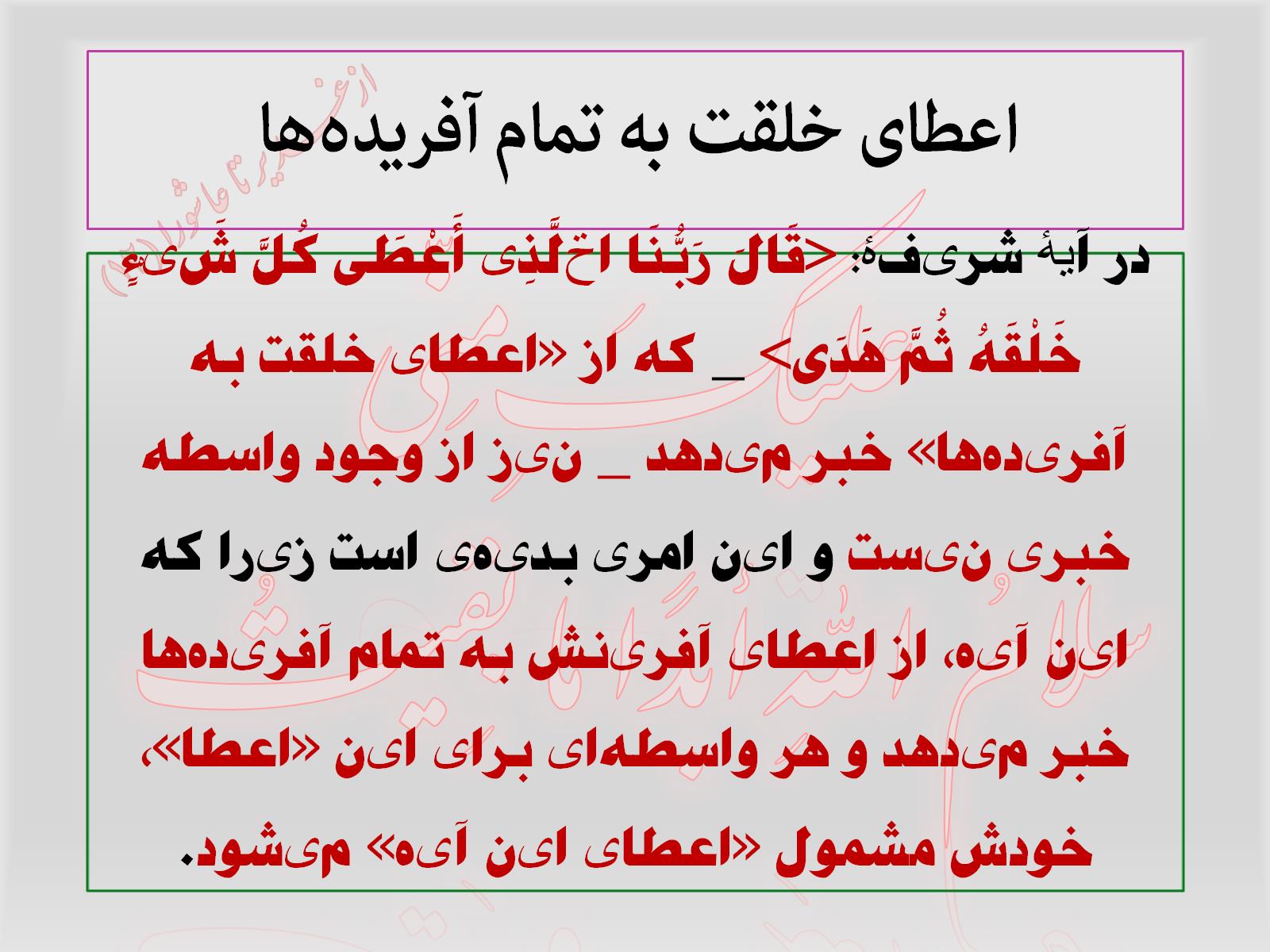 اعطای خلقت به تمام آفریده‌ها
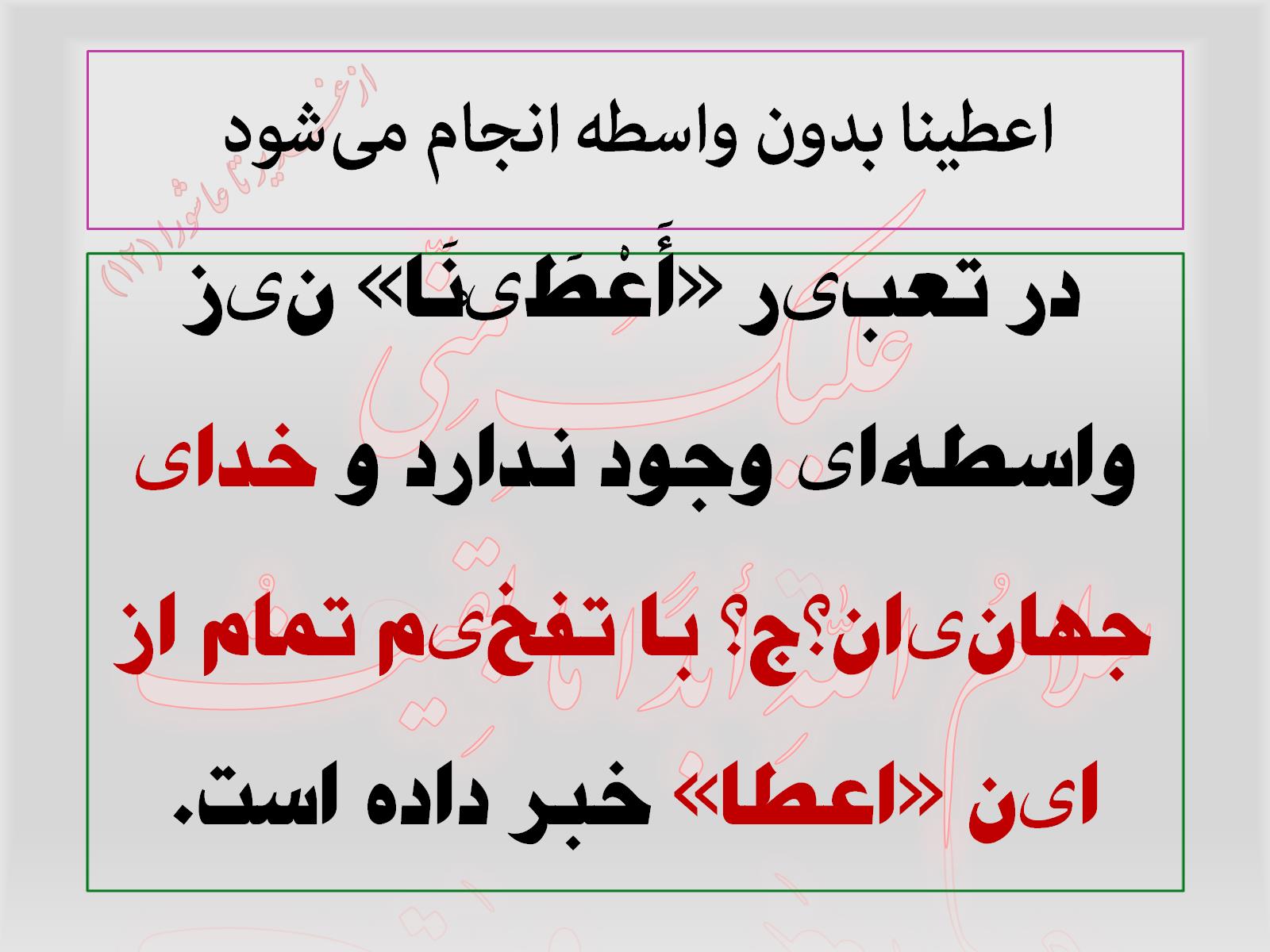 اعطینا بدون واسطه انجام می‌شود
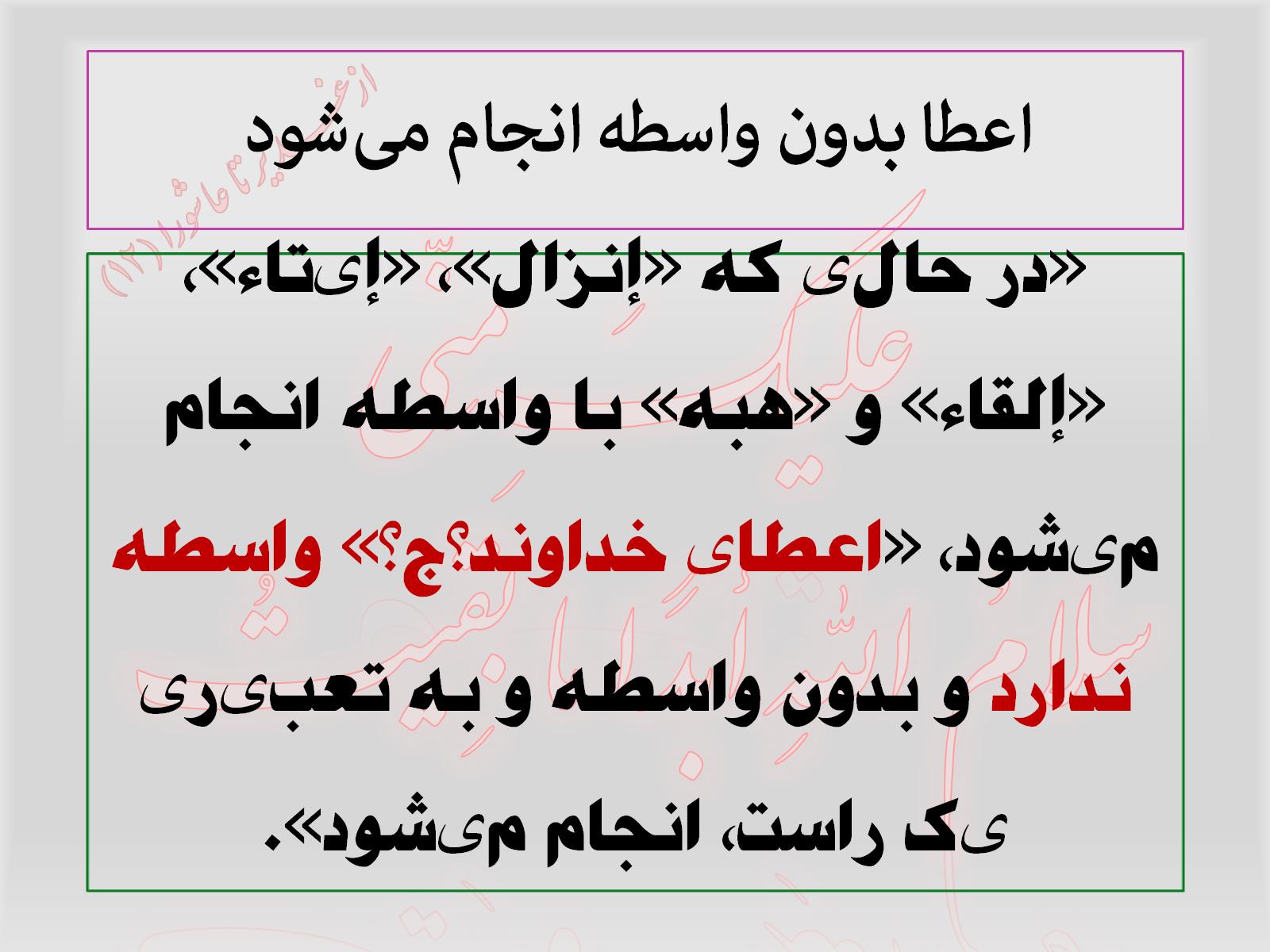 اعطا بدون واسطه انجام می‌شود
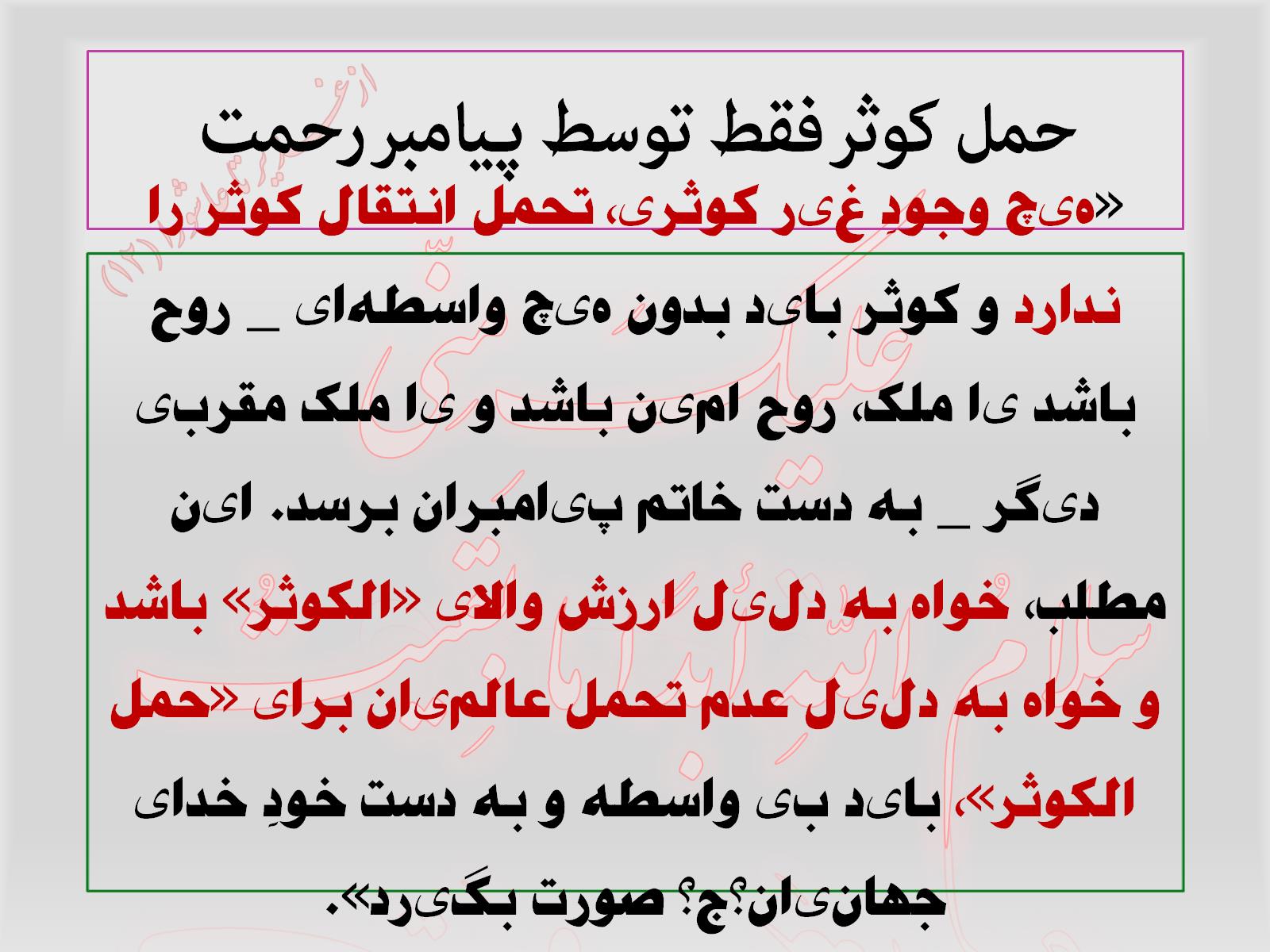 حمل کوثر فقط توسط پیامبر رحمت
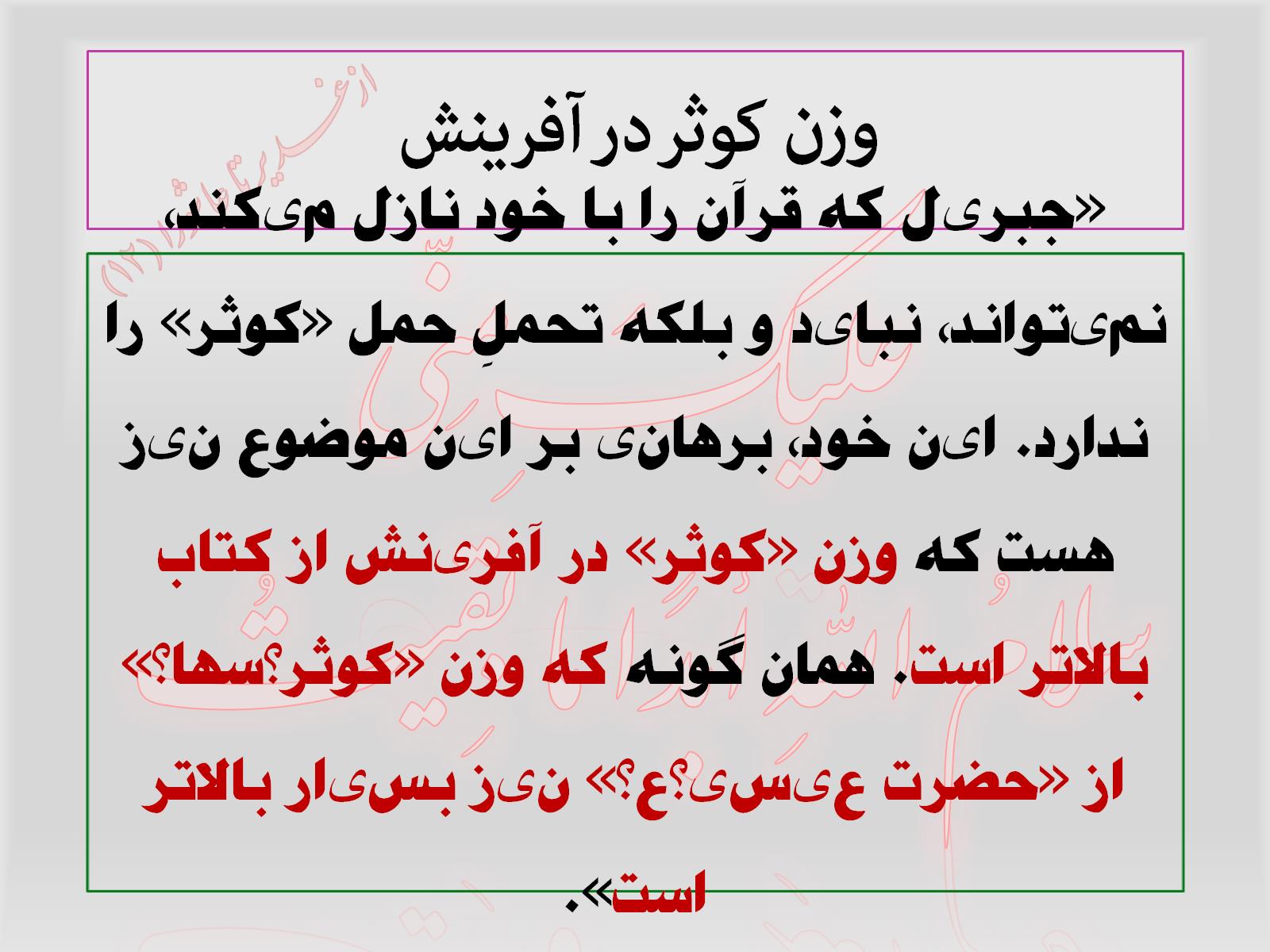 وزن کوثر در آفرینش
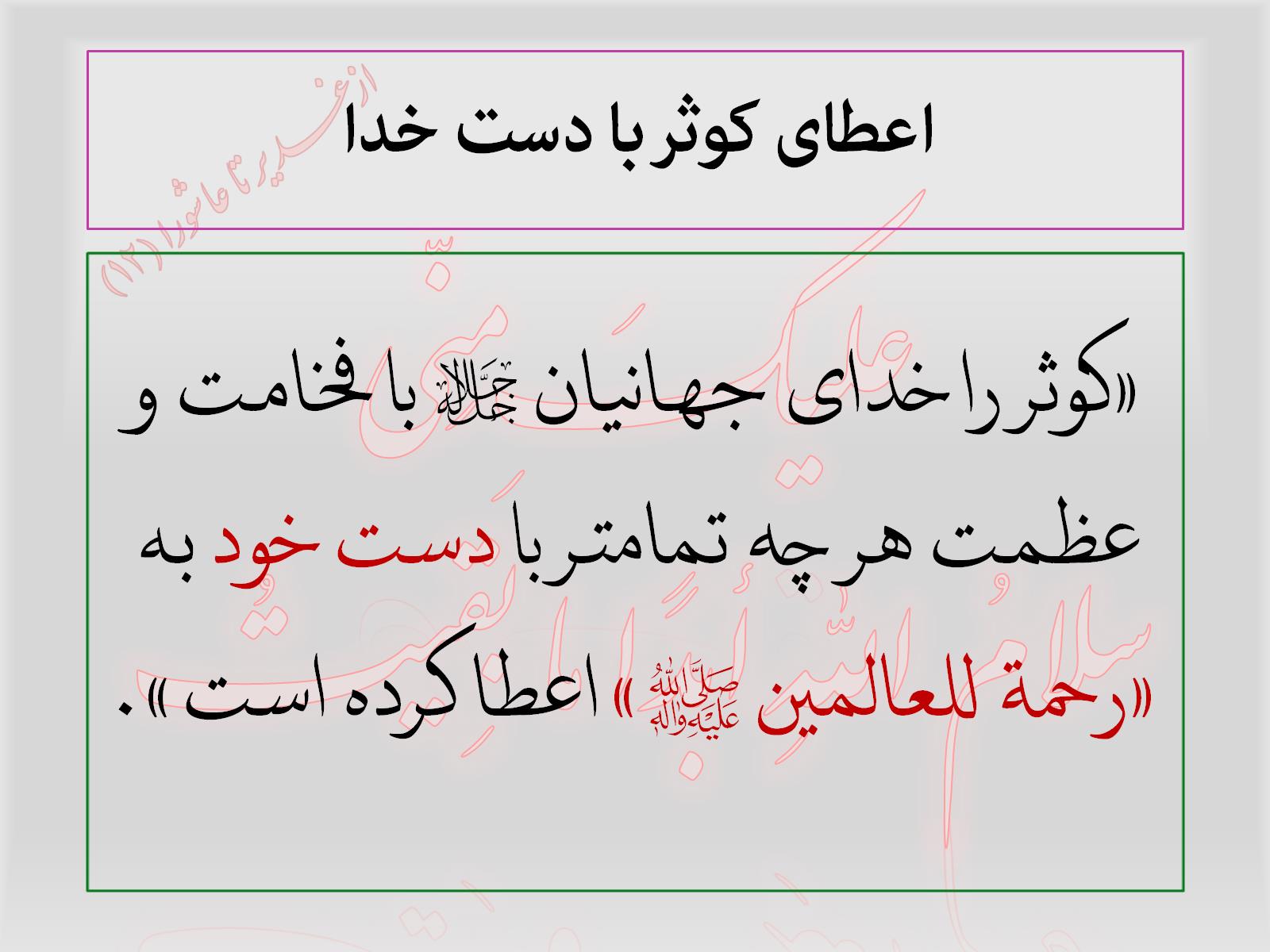 اعطای کوثر با دست خدا
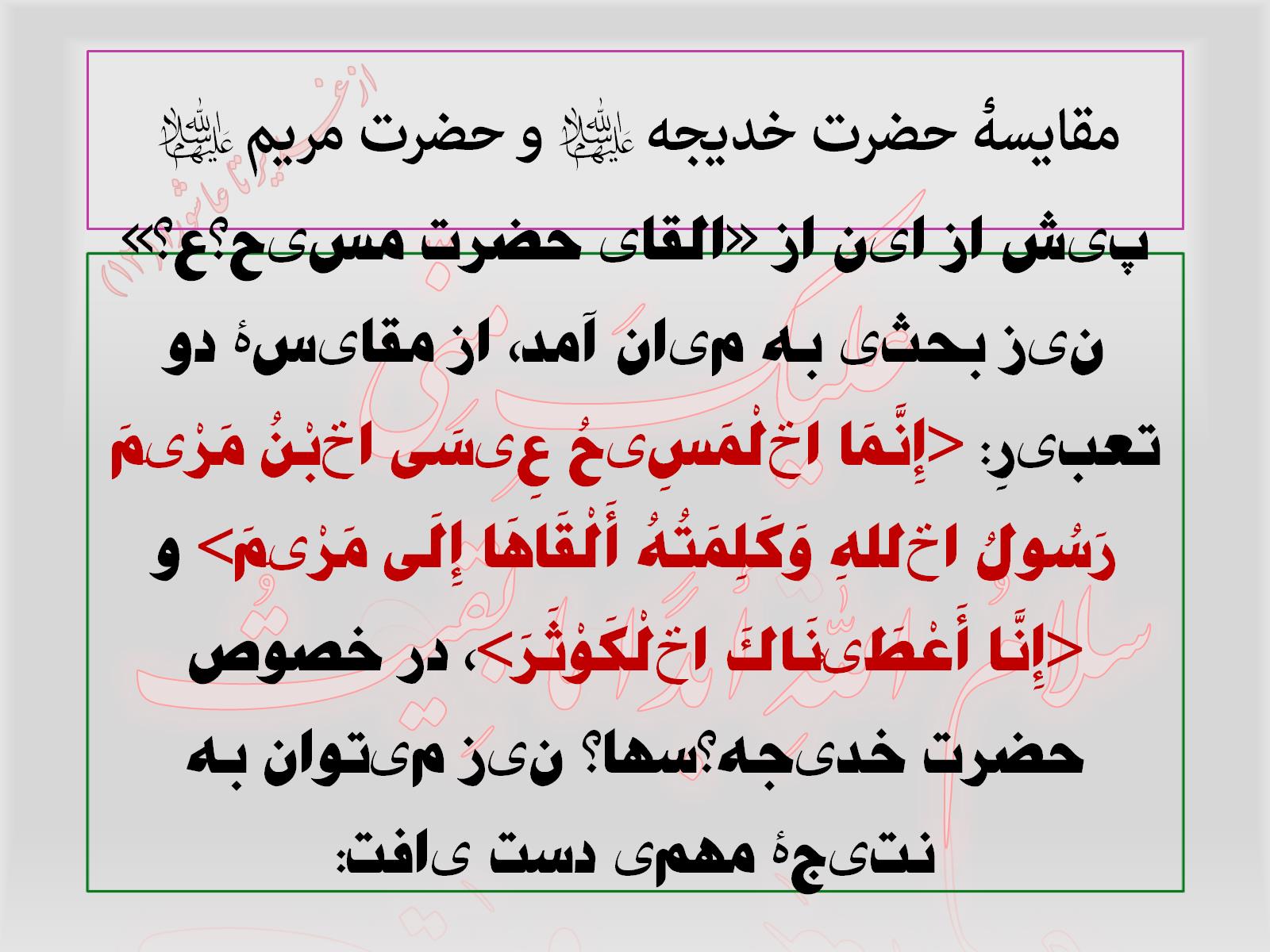 مقایسۀ حضرت خدیجه؟سها؟ و حضرت مریم؟سها؟
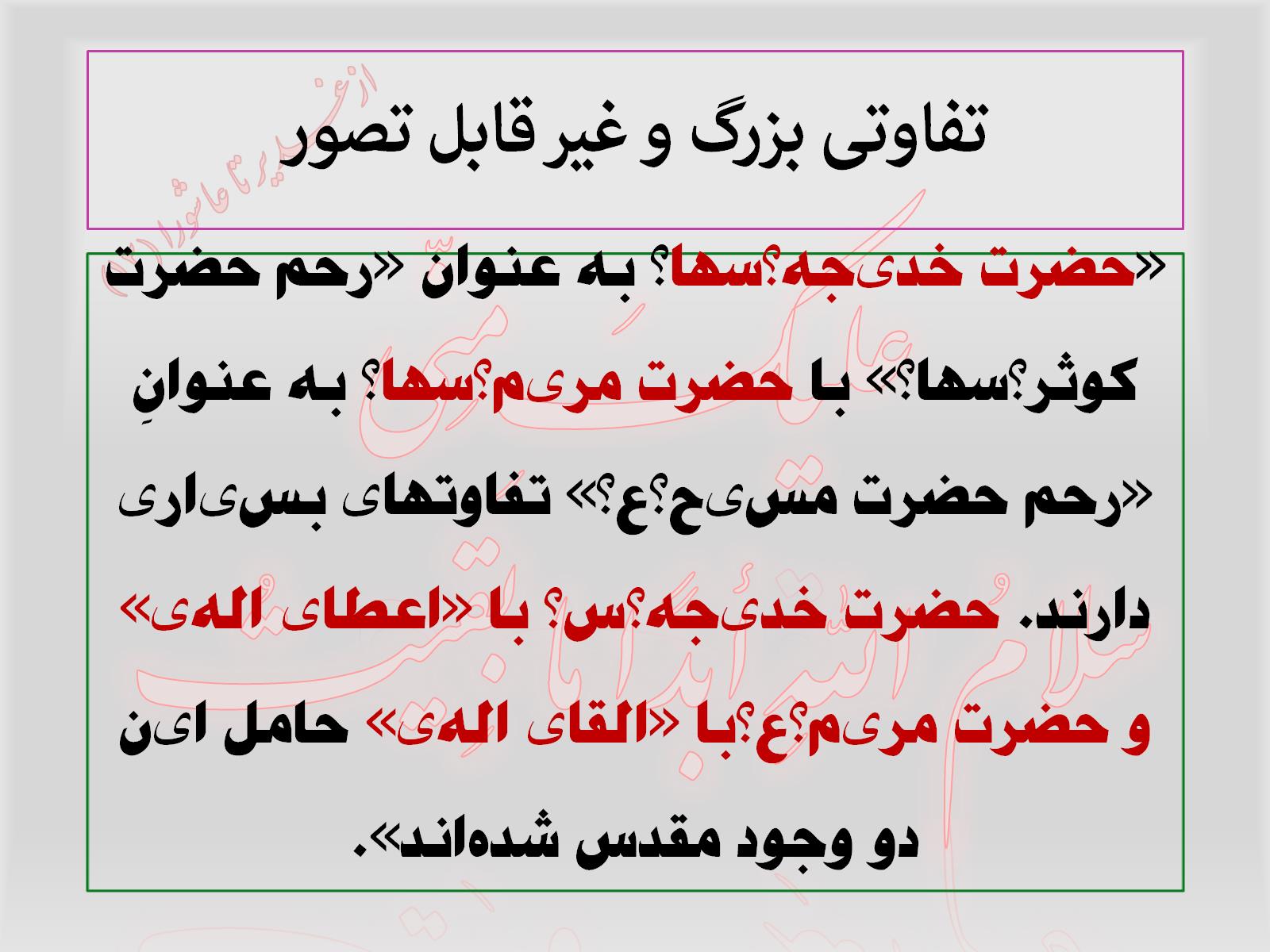 تفاوتی بزرگ و غیر قابل تصور
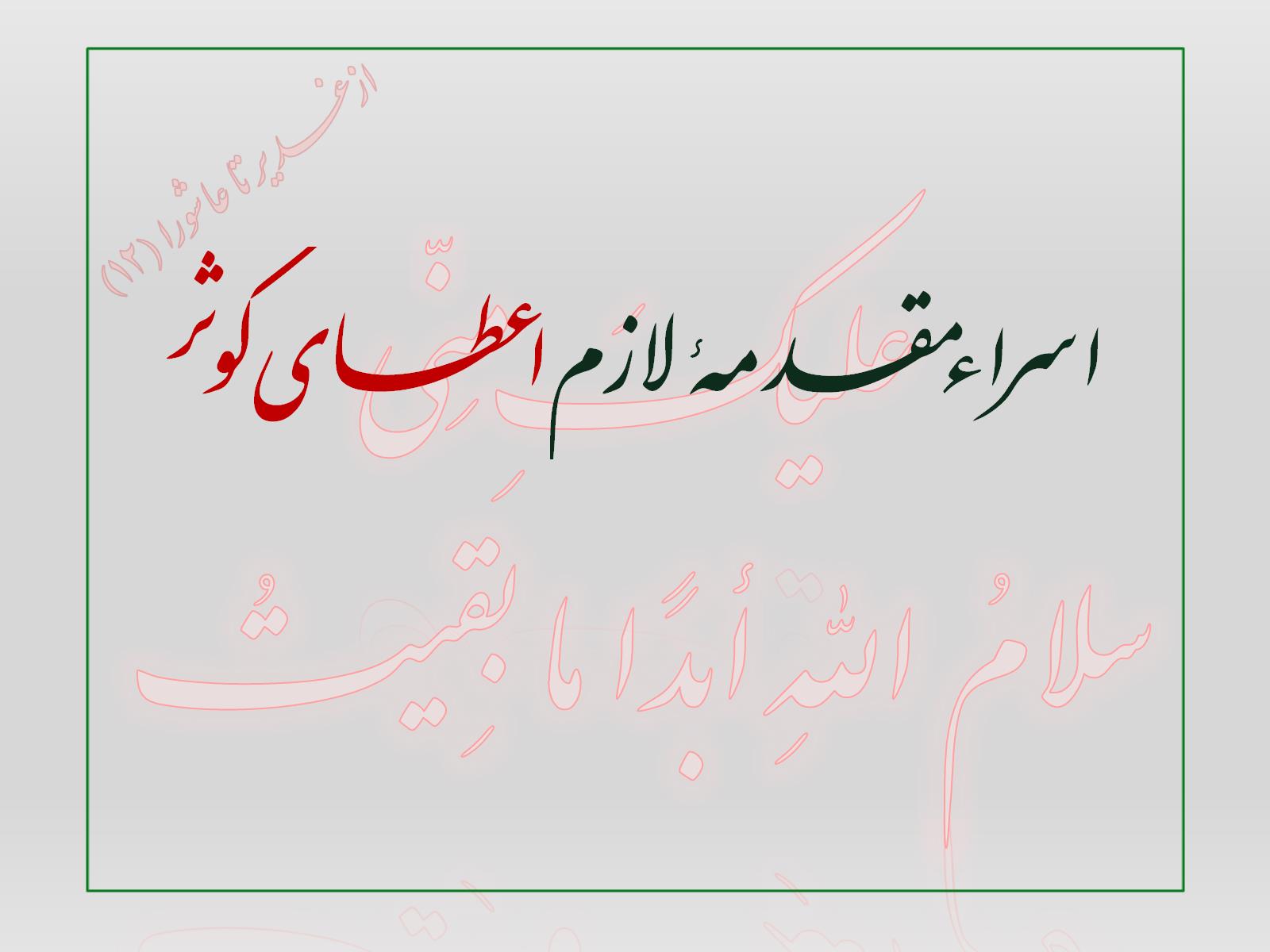 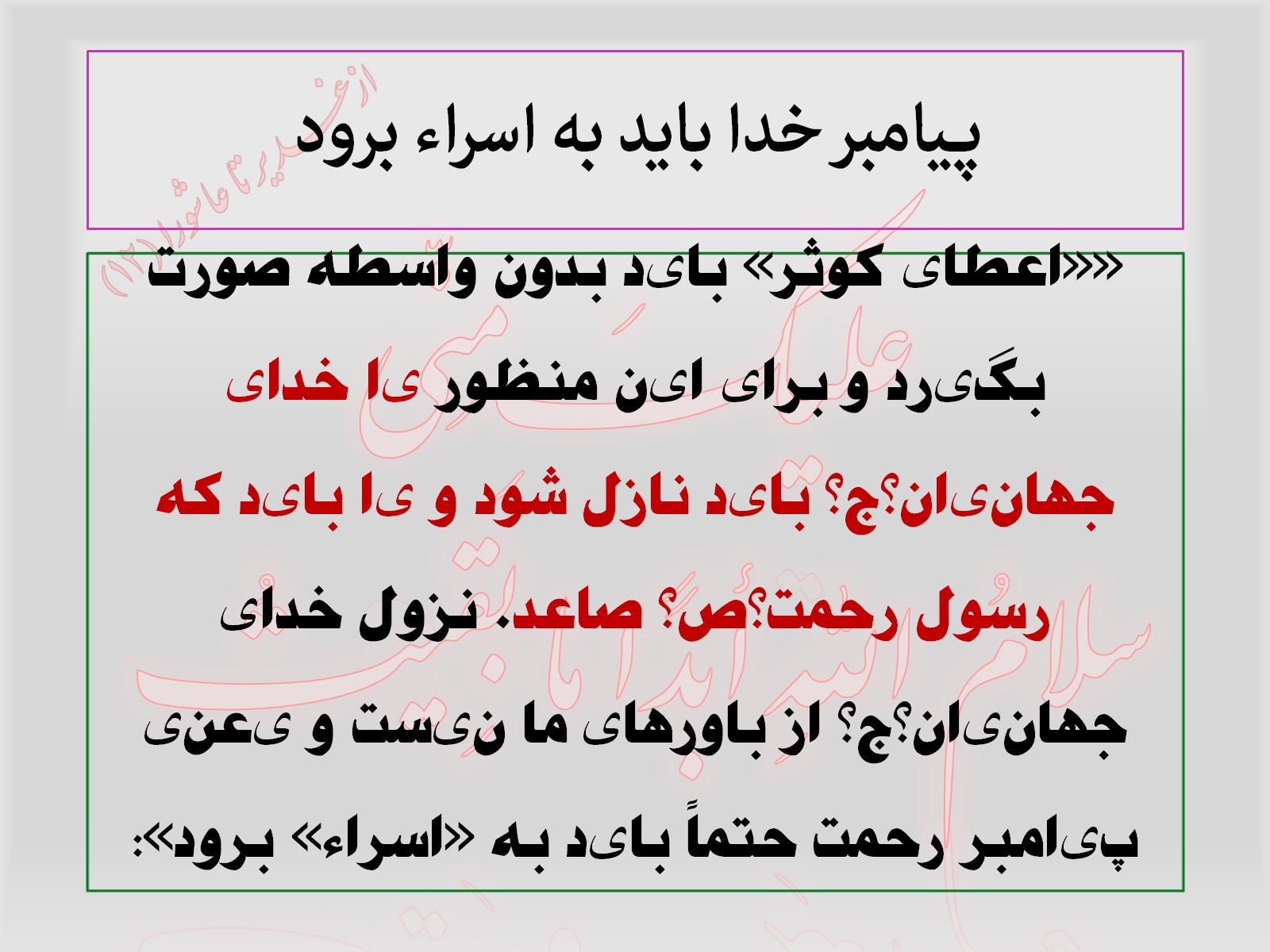 پیامبر خدا باید به اسراء برود
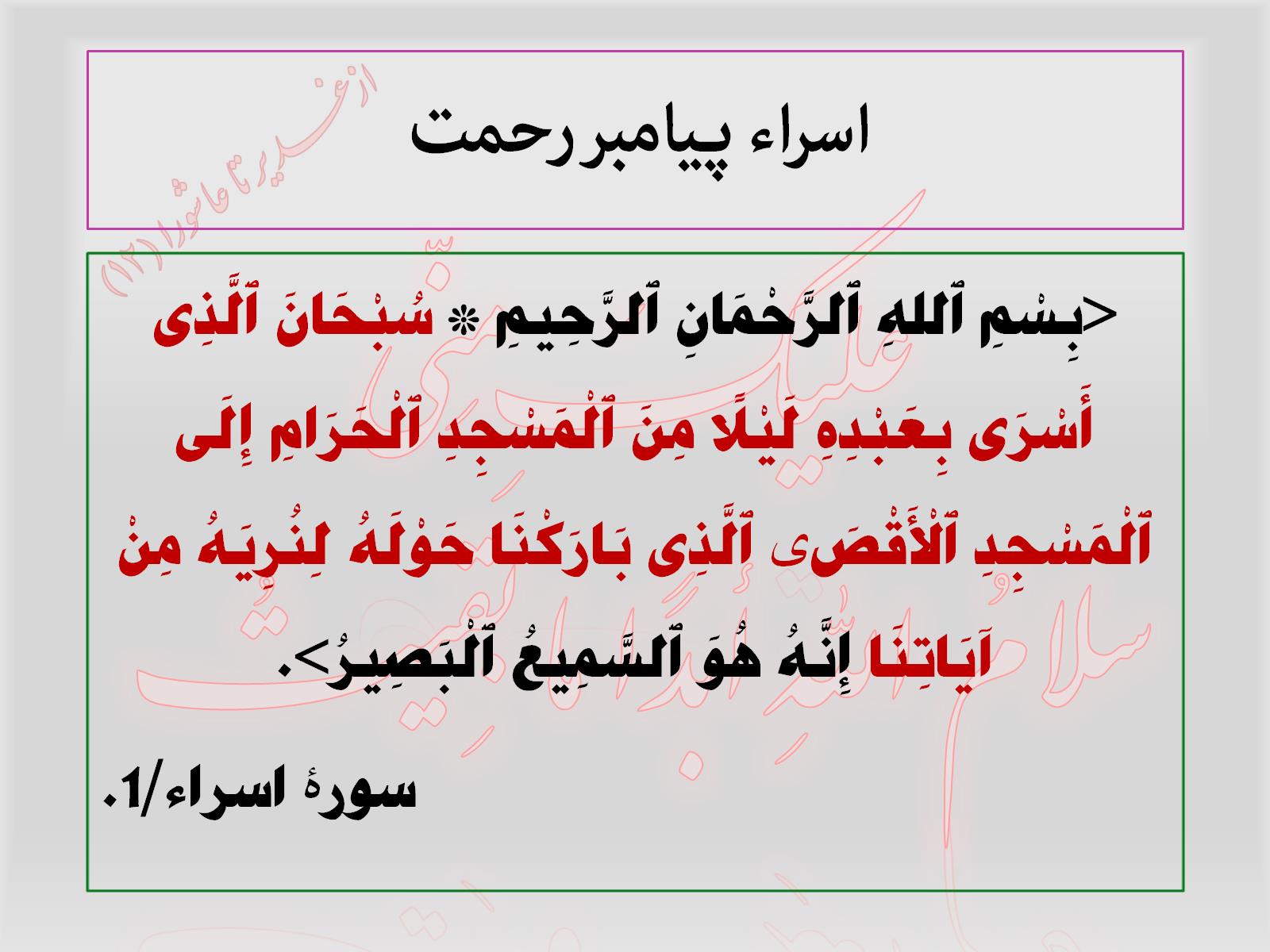 اسراء پیامبر رحمت
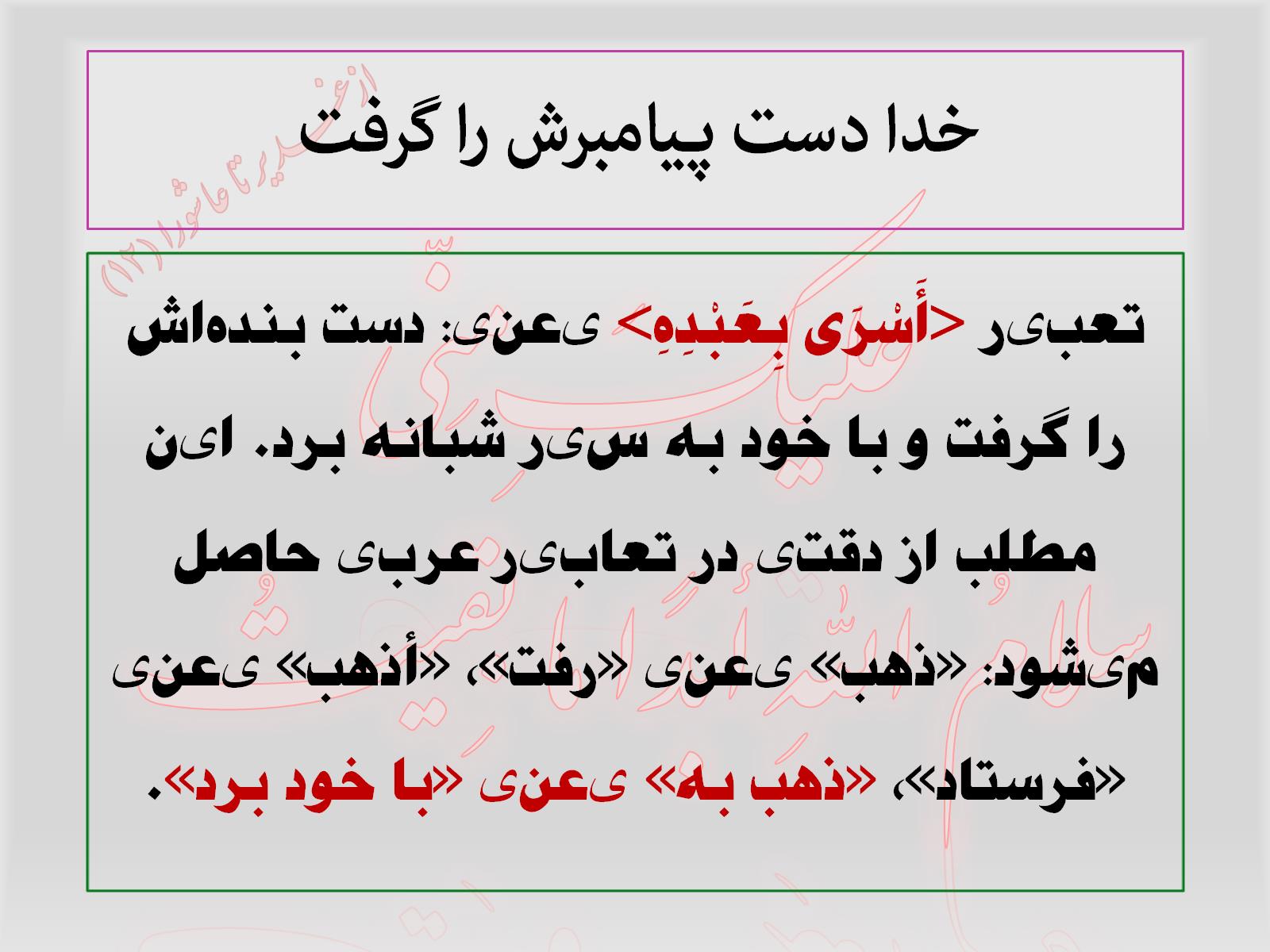 خدا دست پیامبرش را گرفت
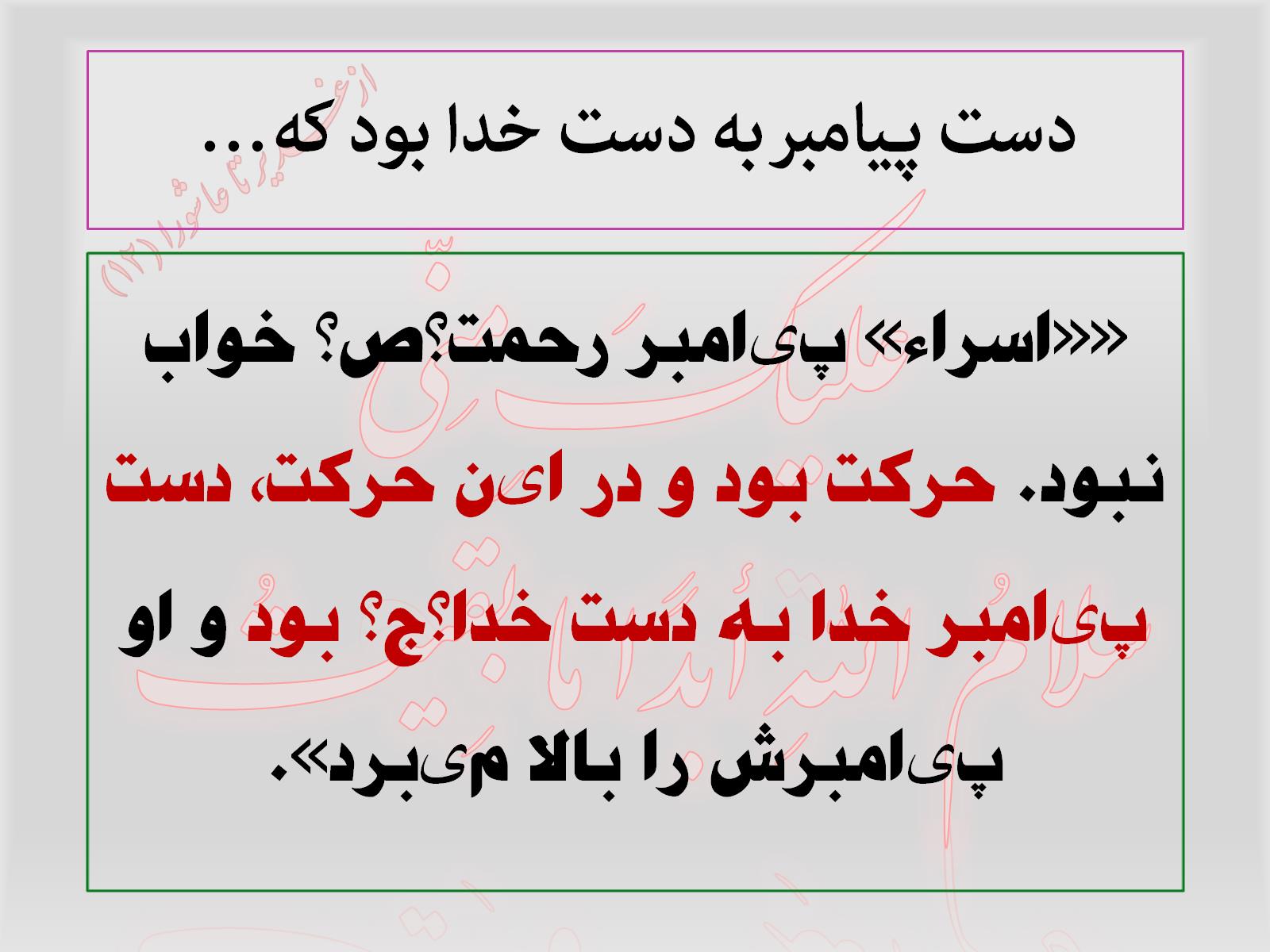 دست پیامبر به دست خدا بود که...
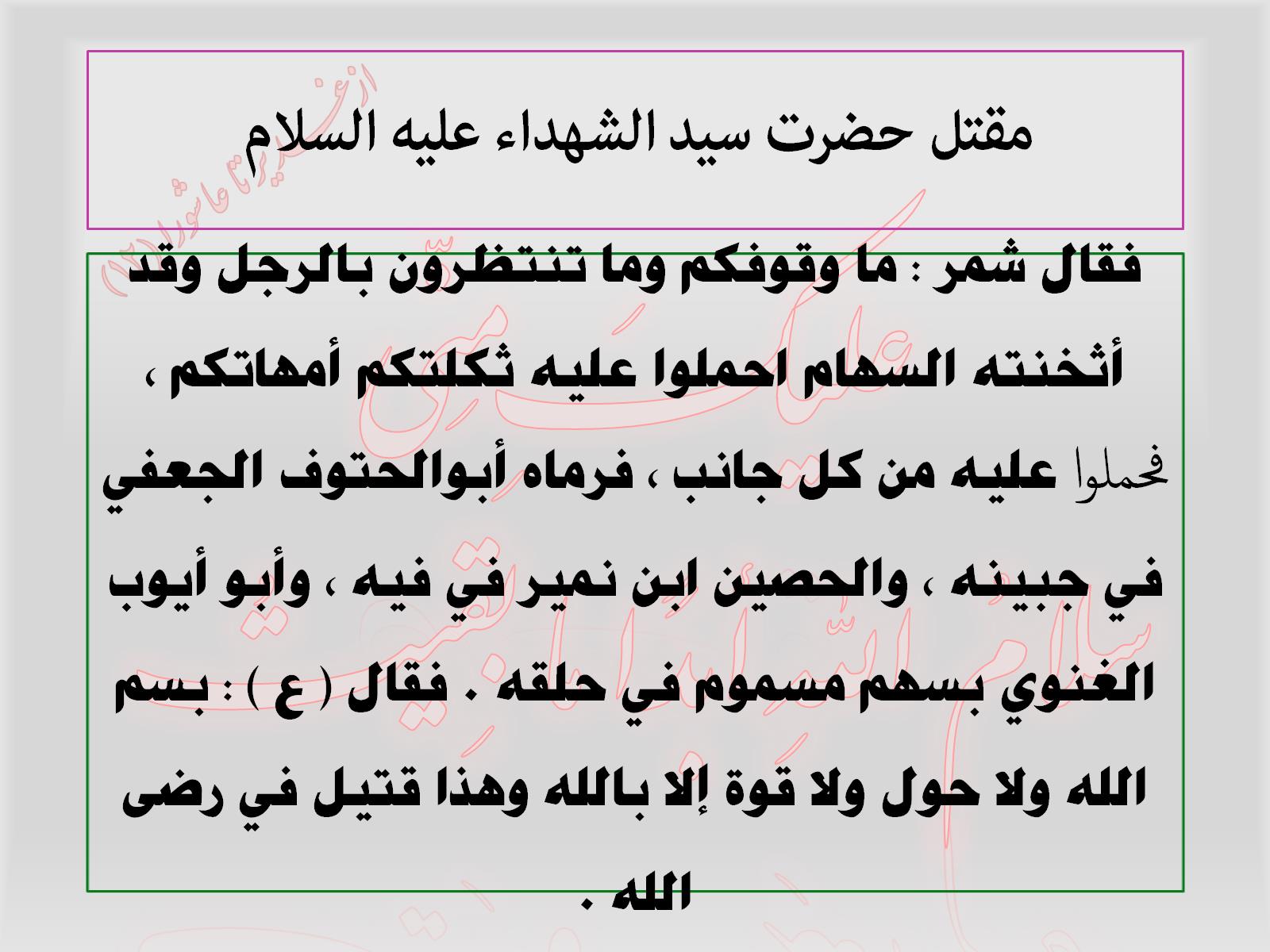 مقتل حضرت سید الشهداء علیه السلام
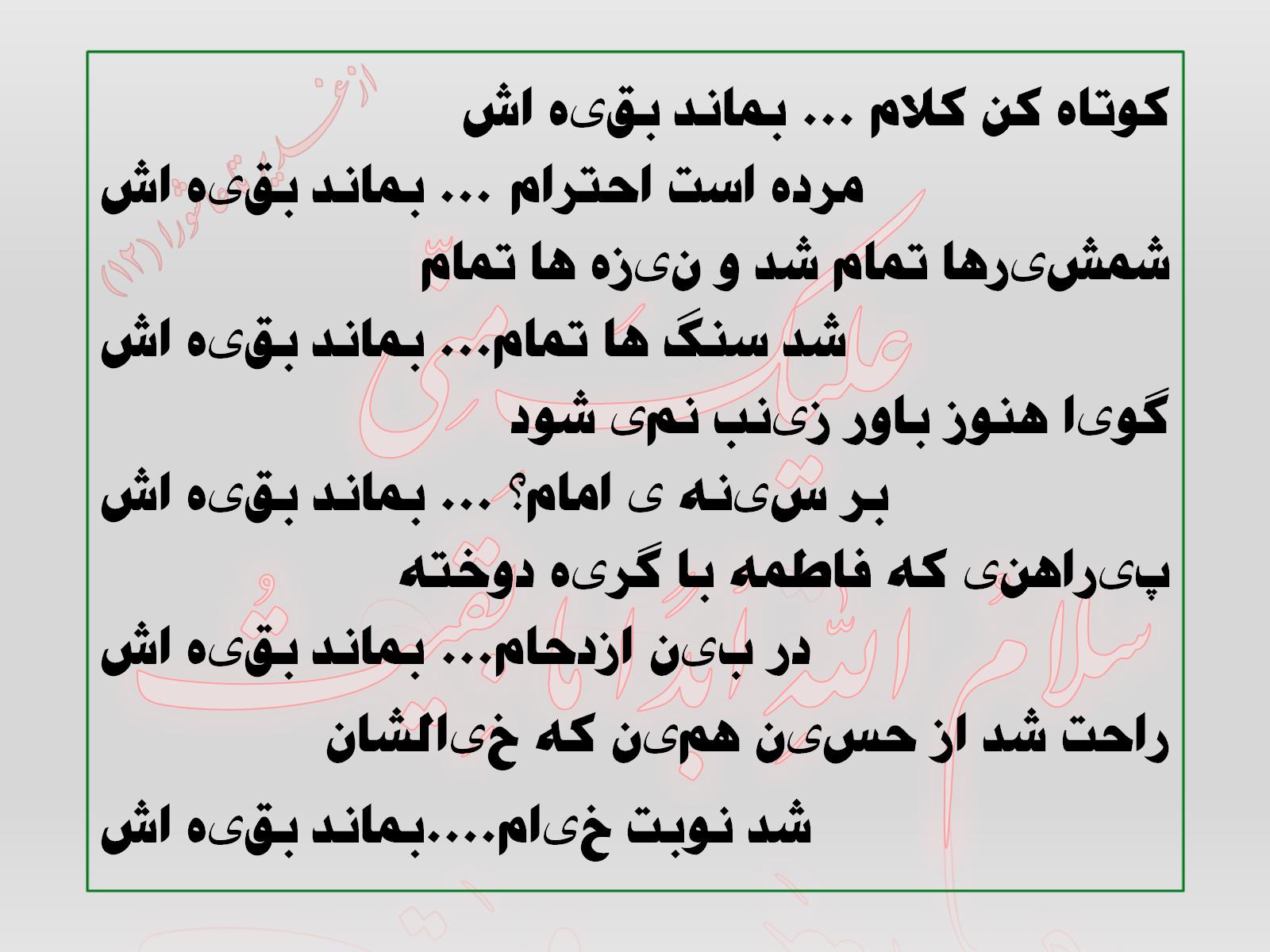 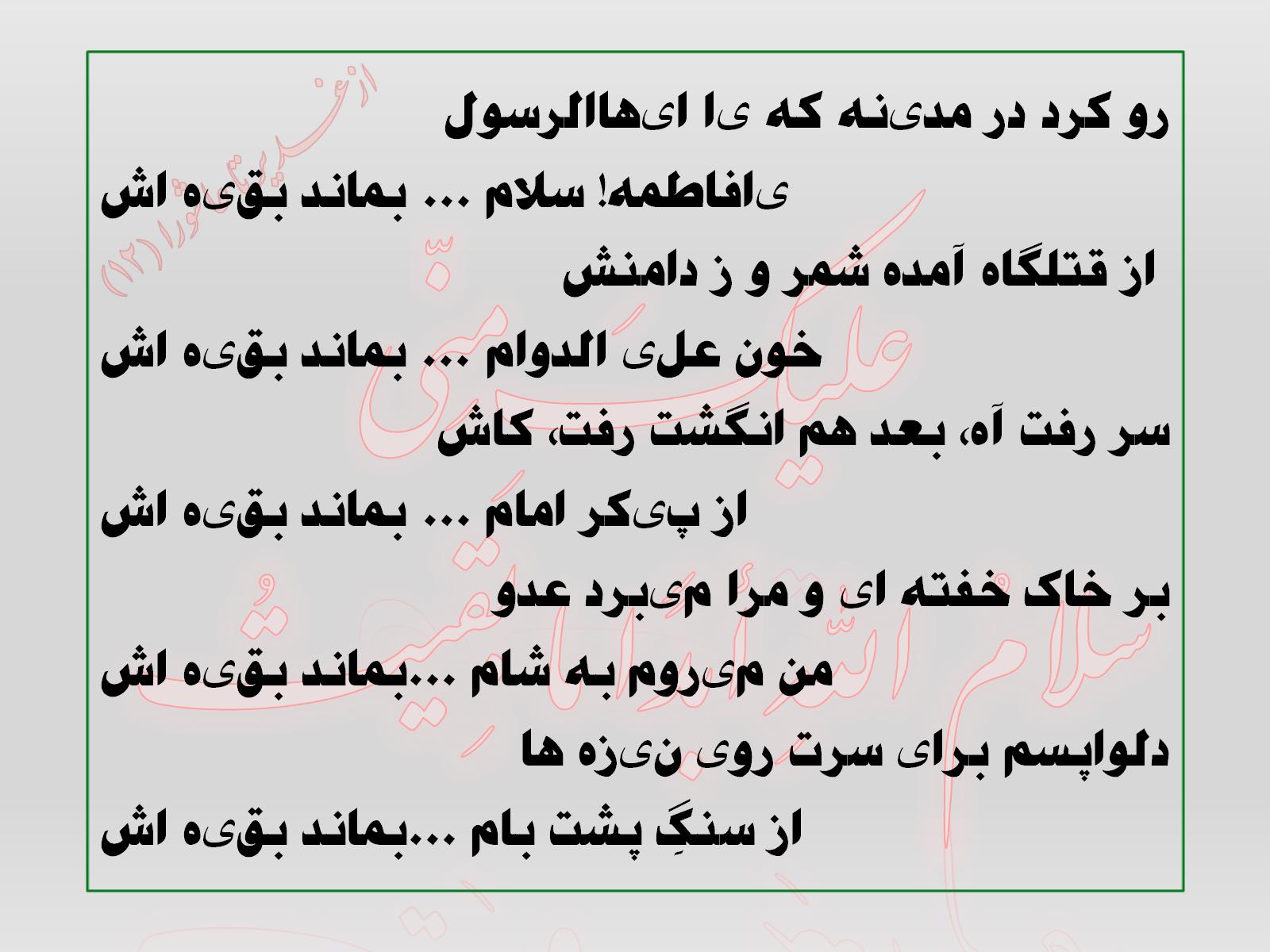 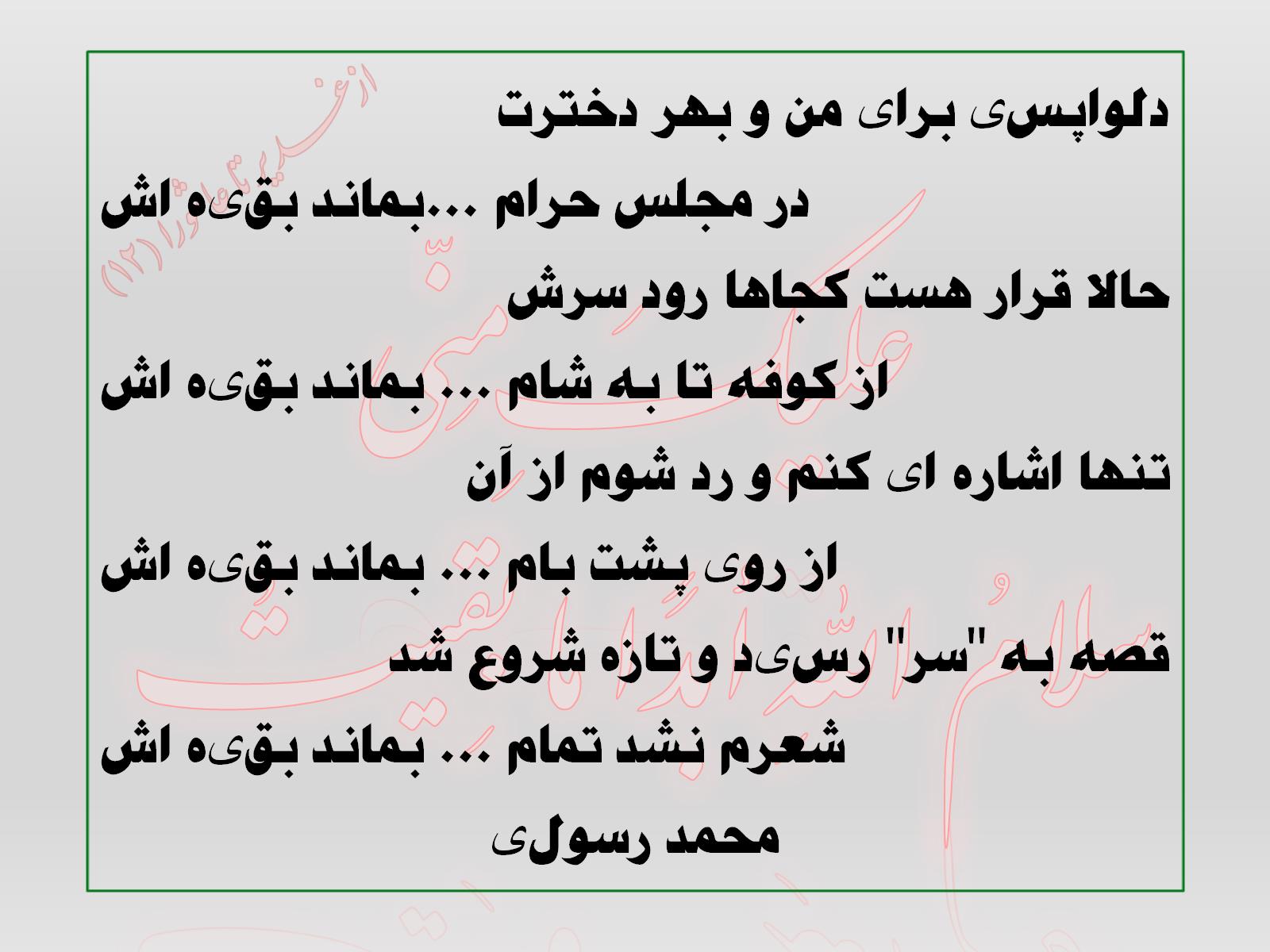 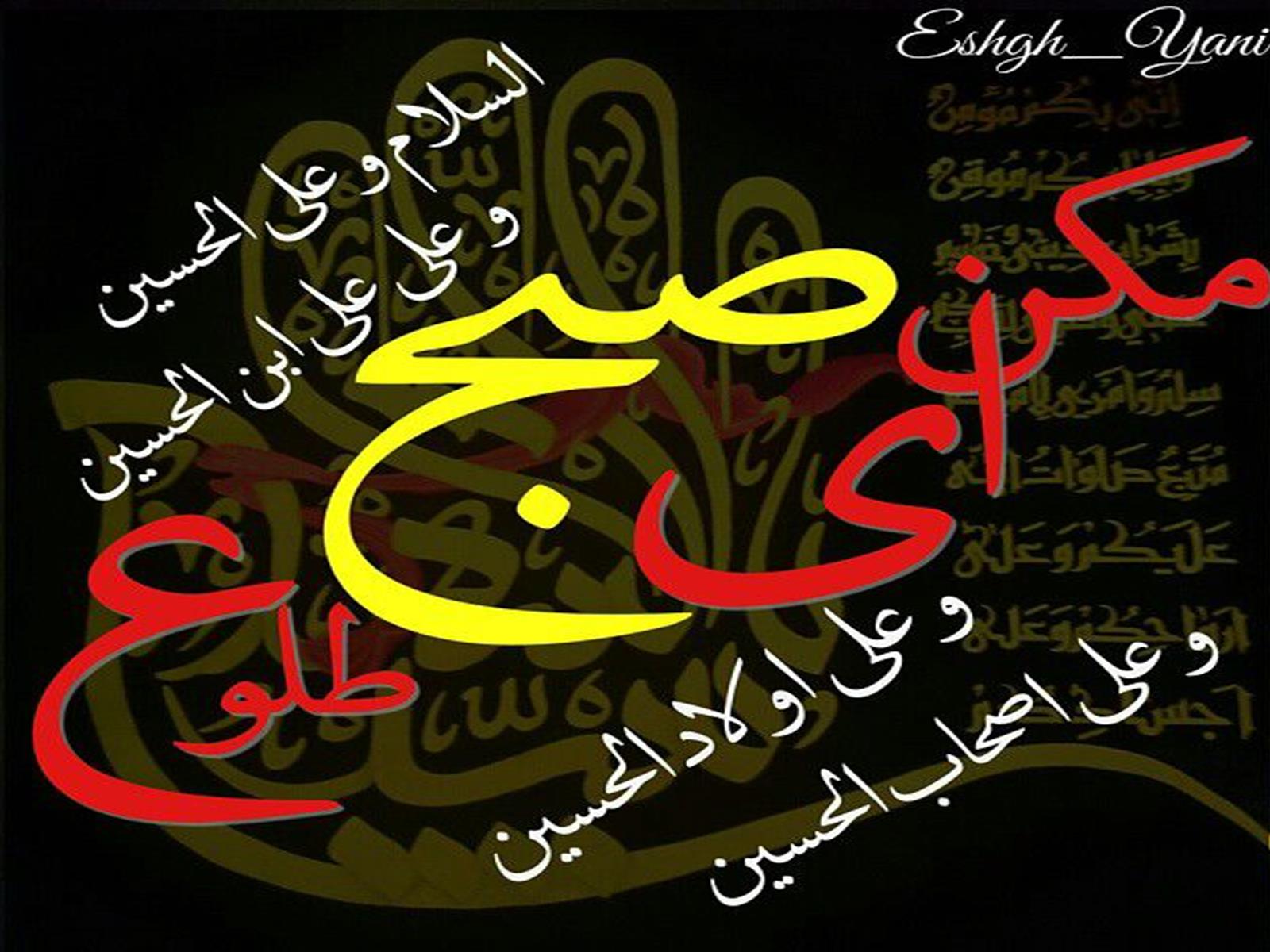 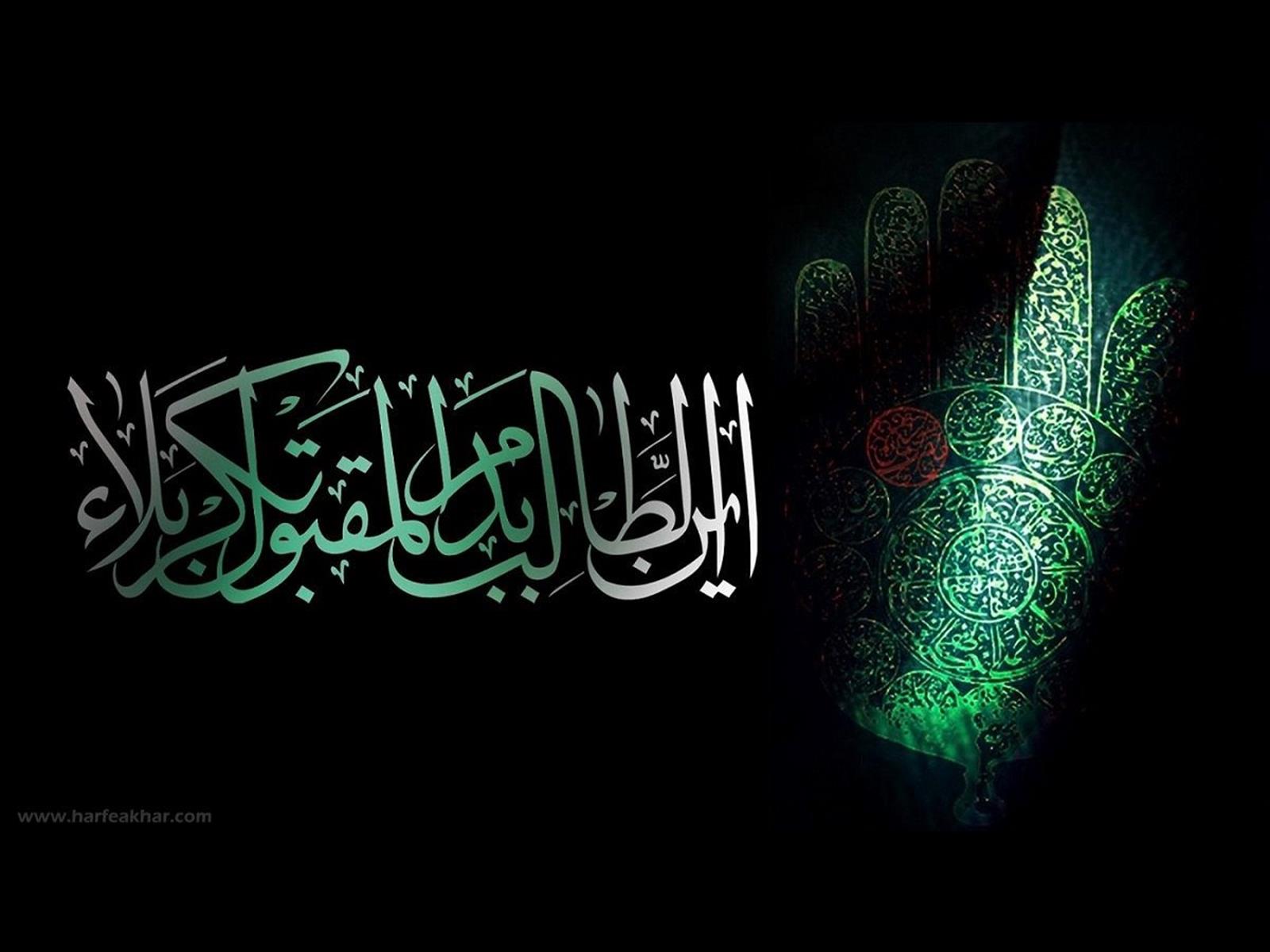 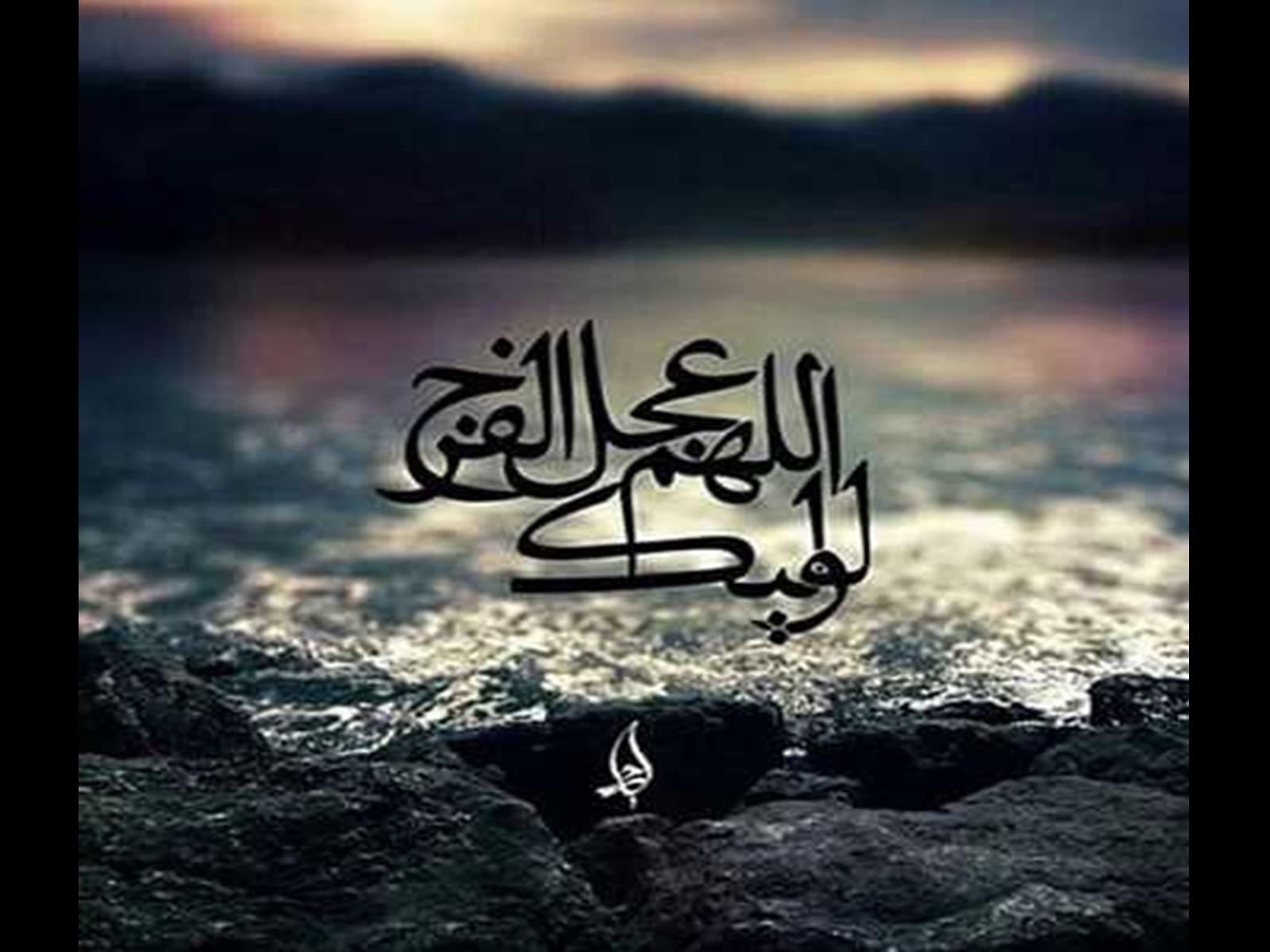 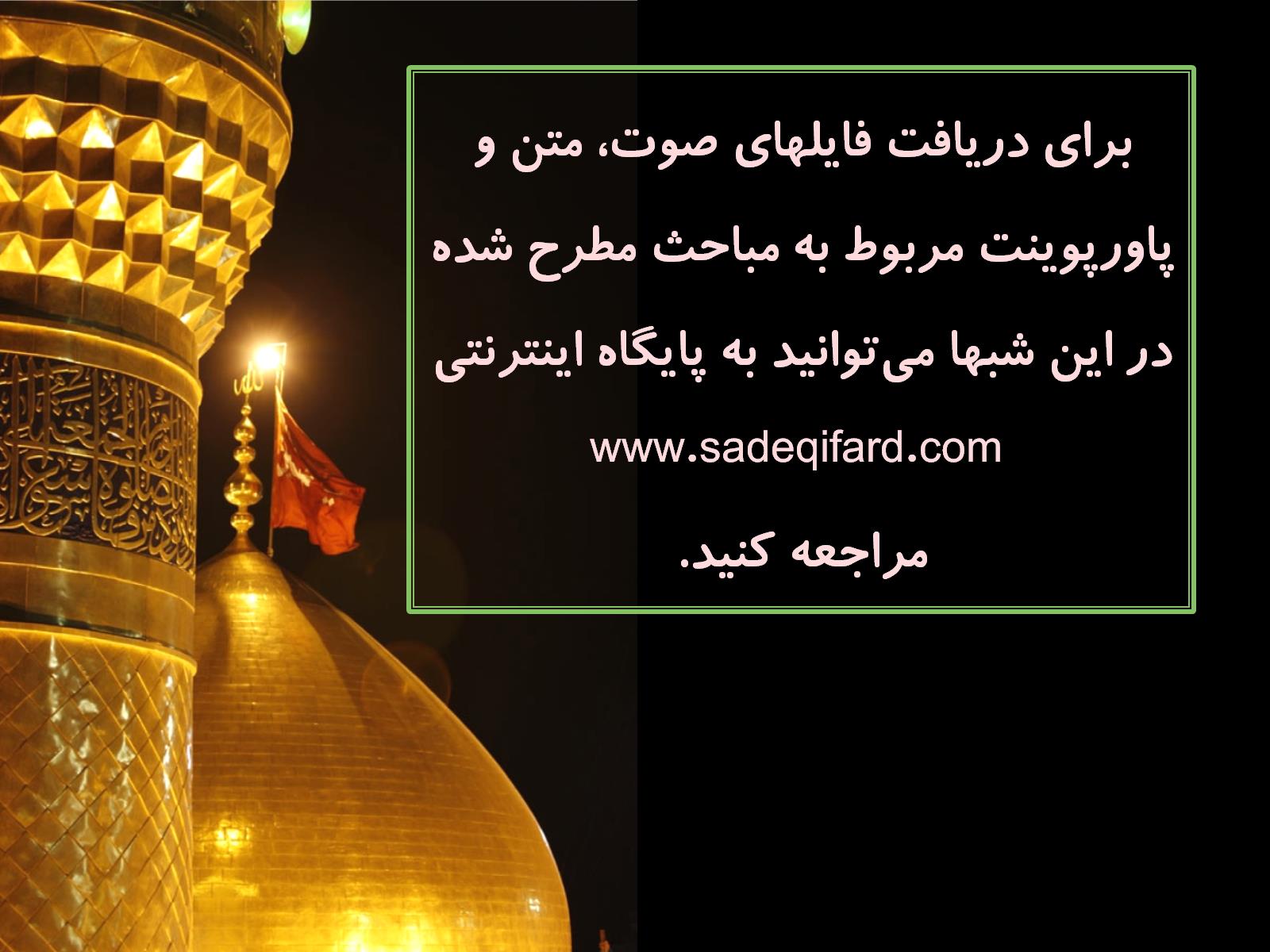 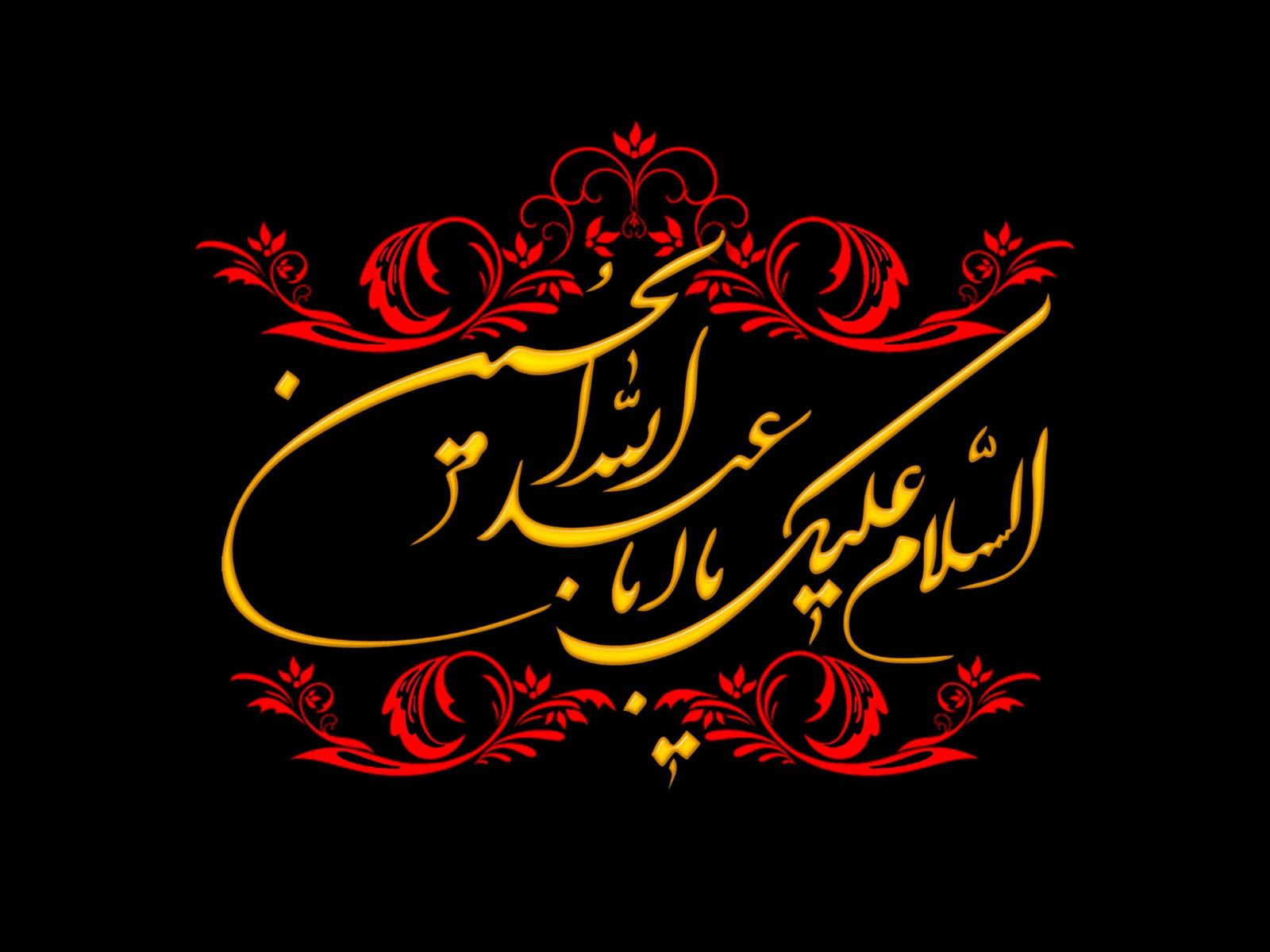